20   Mars – Journée Internationale de la Francophonie
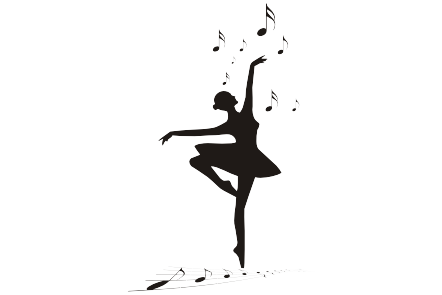 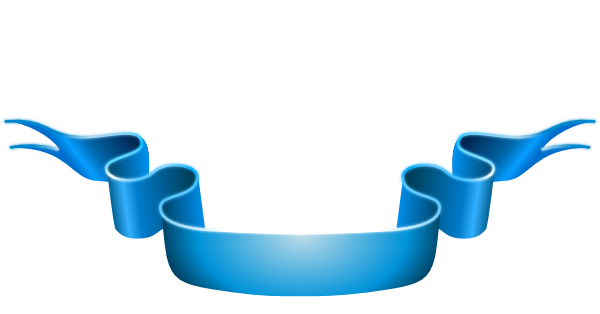 Le Festival de la chanson française :
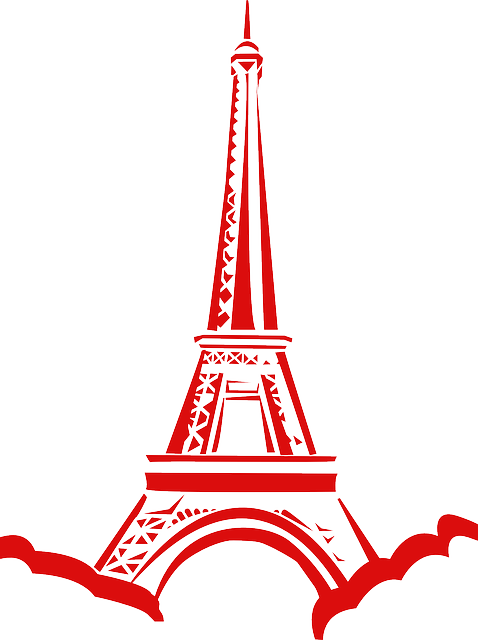 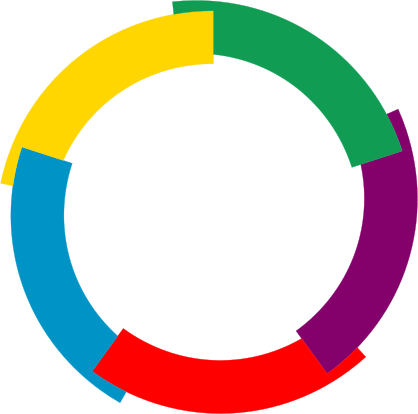 ’’ Je te chante , ma  douce et
                   belle France ’’
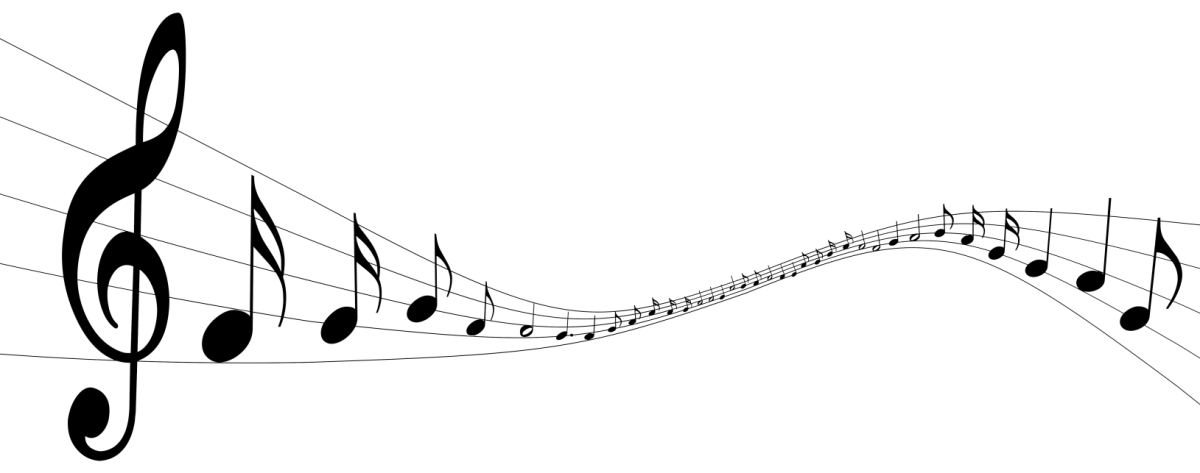 Le  Règlement du Festival
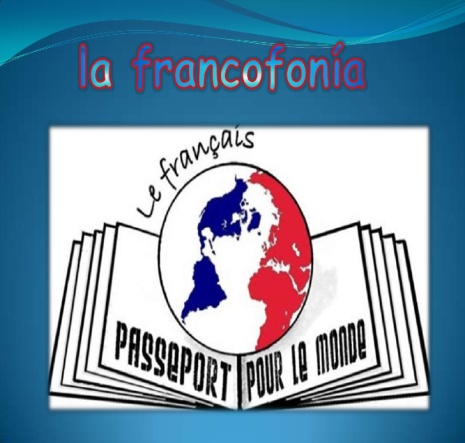 Concours  de la chanson française
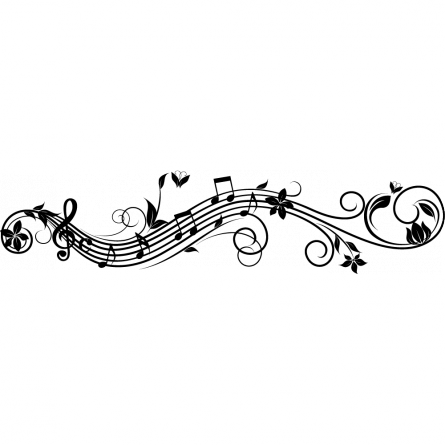 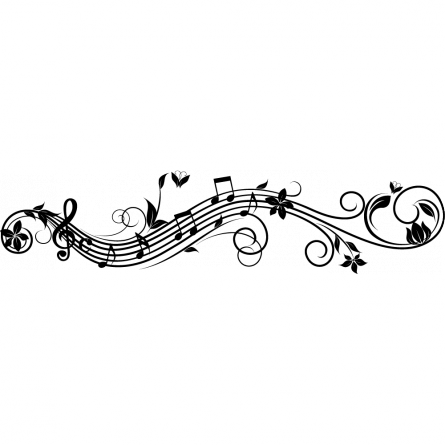 Il est à sa deuxième édition dans le district Hînceşti
Il s`organise dans le Lycée Théorique « Mihail Sadoveanu »
Le but  :
La promovation de la langue française et sa diversité culturelle et linguistique;
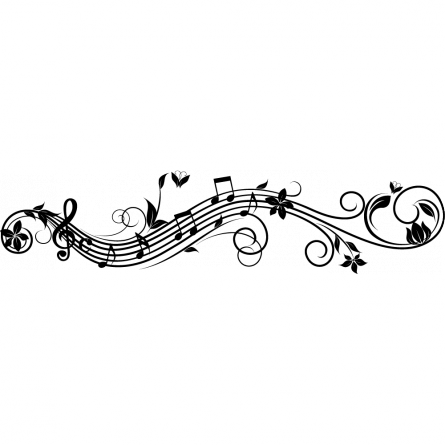 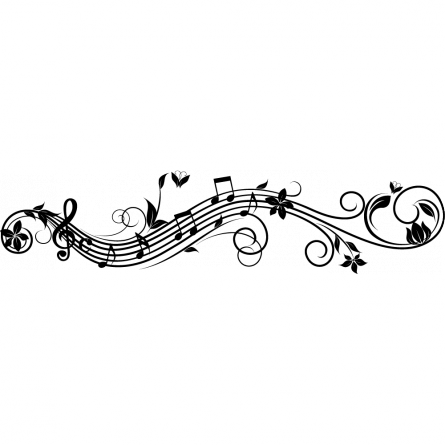 La promovation de la chanson française.
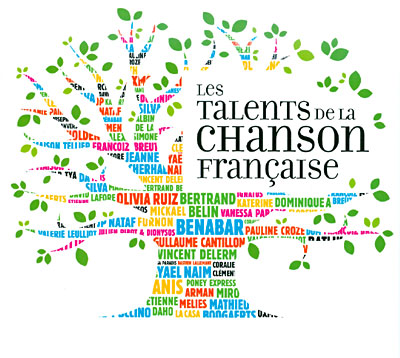 Les objectifs :
L`interprétation de la chanson solo avec  le but de découvrir des talents;
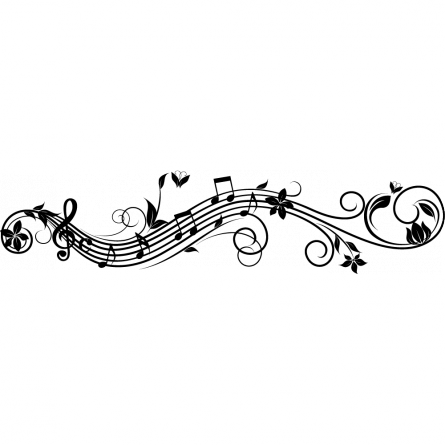 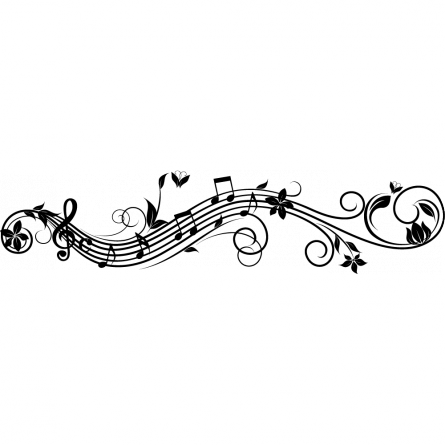 L`interprétation de la chanson patriotique en groupe avec le but du développement de la coopération et de la transmission de la beauté de la chanson française ,la promovation de la paix , la démocratie et les droits de l`homme.
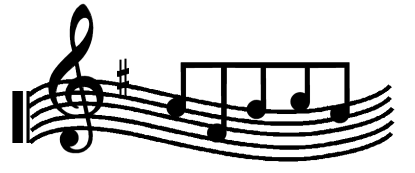 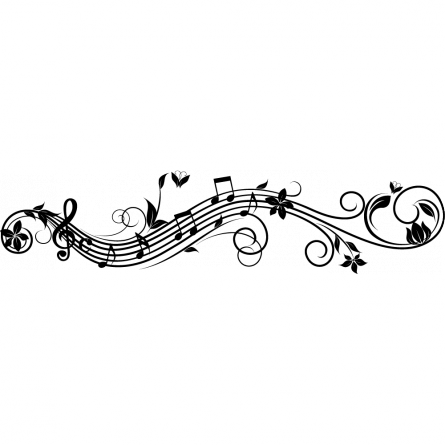 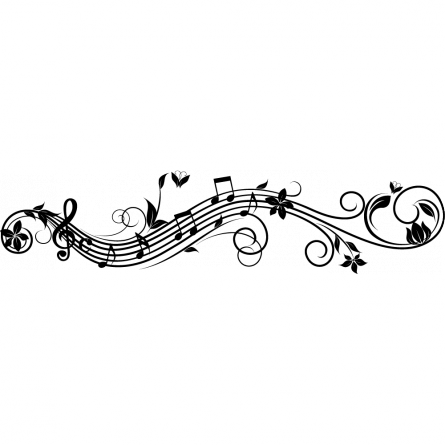 Chanson solo -5 minutes;
Chanson patriotique – 5 minutes;
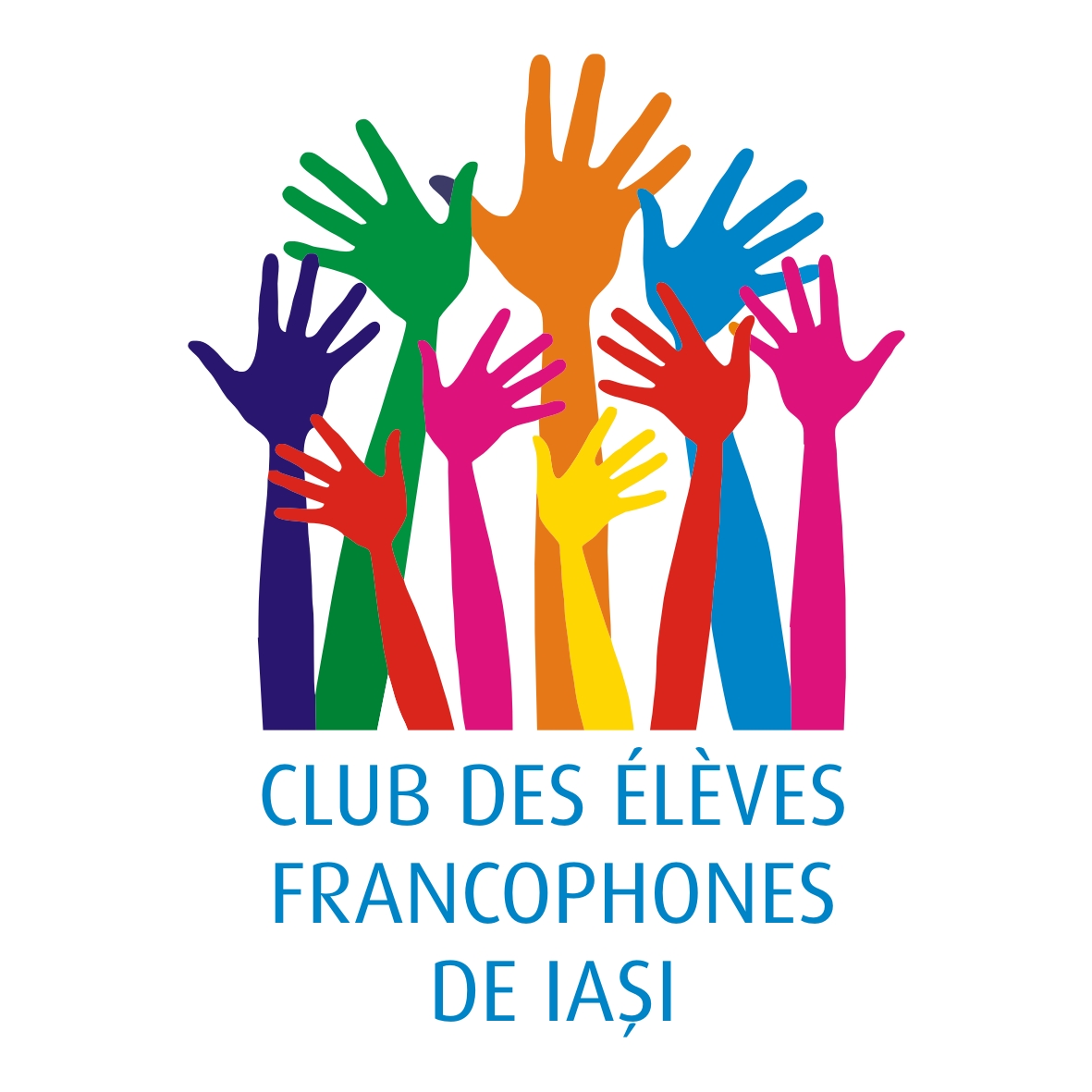 Les critères d`appréciation :
la voix
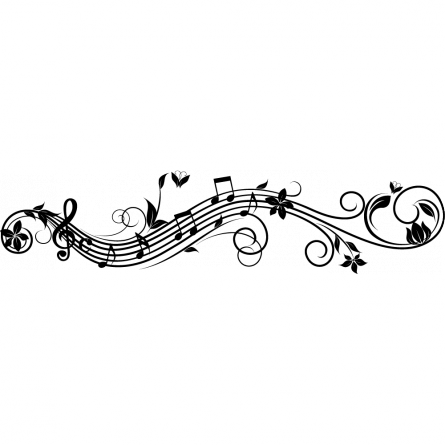 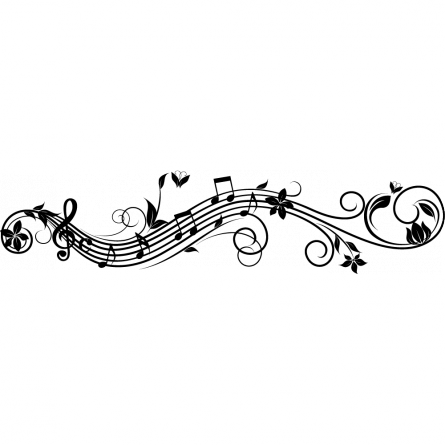 la tenue
la prononciation
l` interprétation
’’  Je te chante , ma  douce   et
 belle France ’’
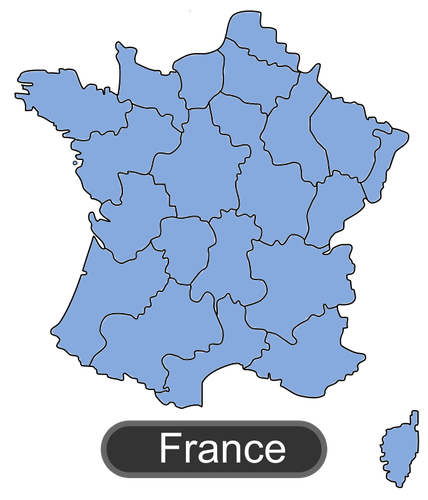 20   Mars – Journée Internationale de la Francophonie
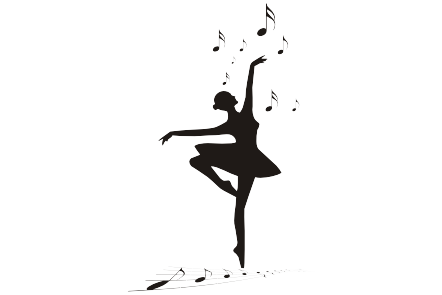 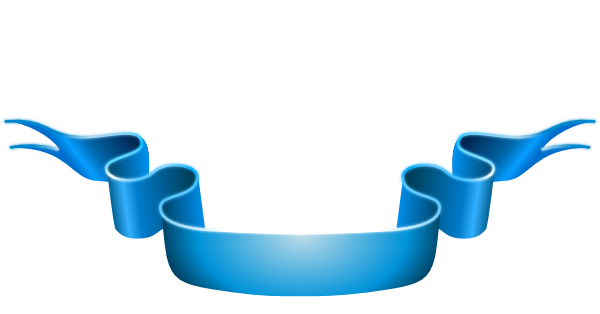 Le Festival de la chanson française :
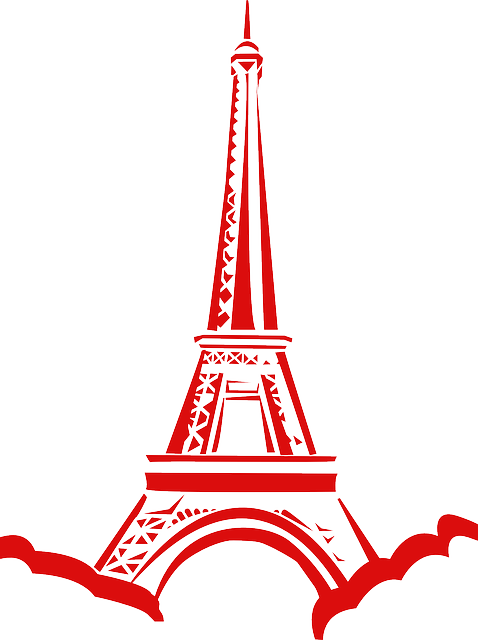 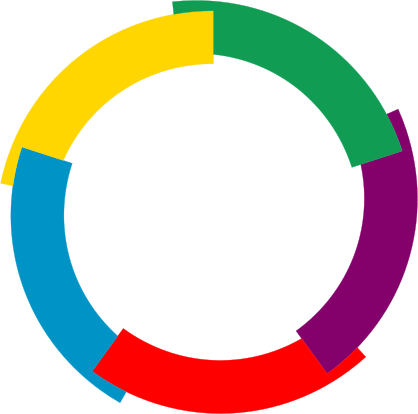 ’’ Je te chante , ma  douce et
                   belle France ’’
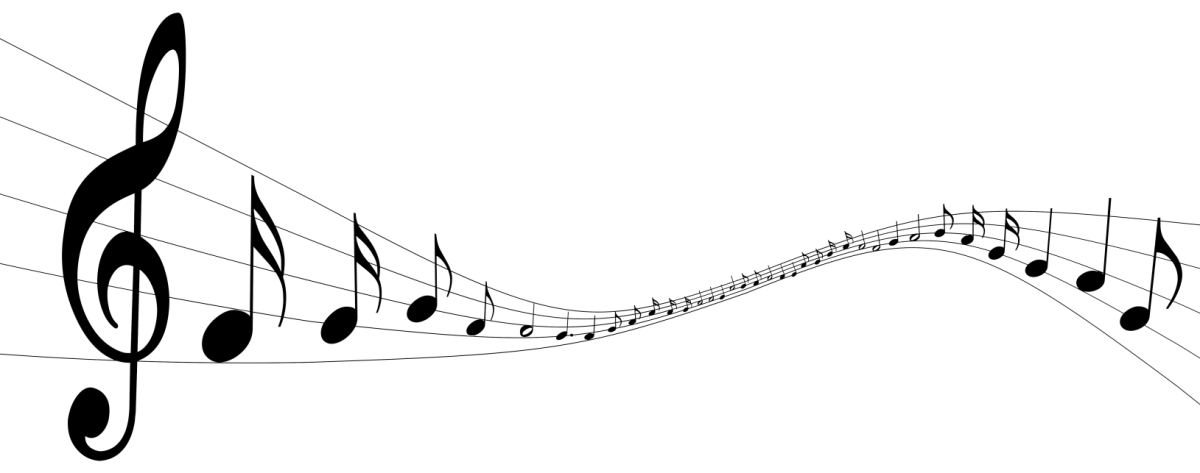 ’’  Je te chante , ma  douce   et
 belle France ’’
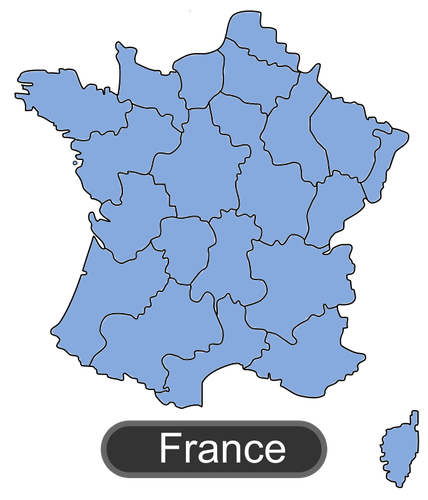 20   Mars – Journée Internationale de la Francophonie
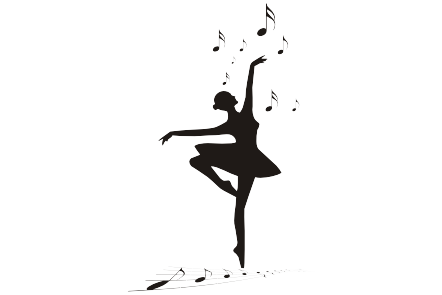 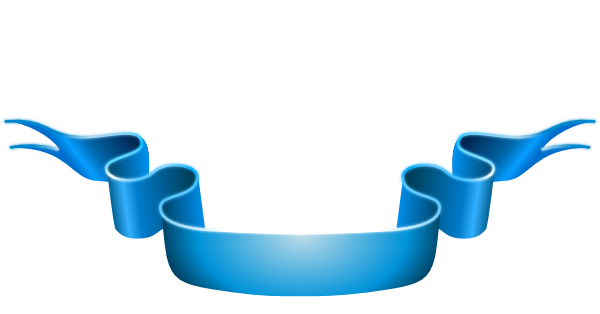 Le Festival de la chanson française :
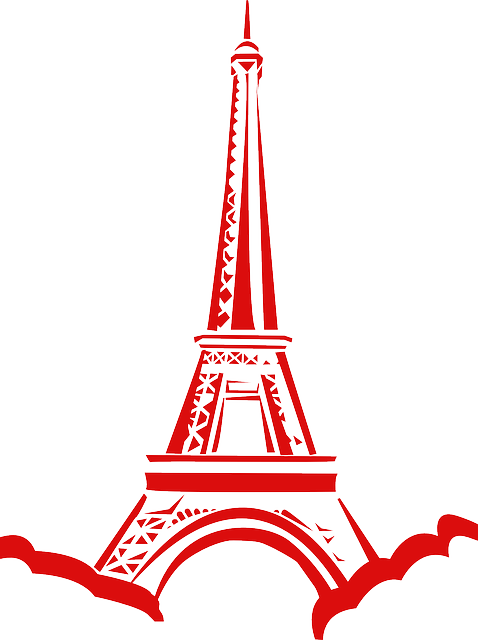 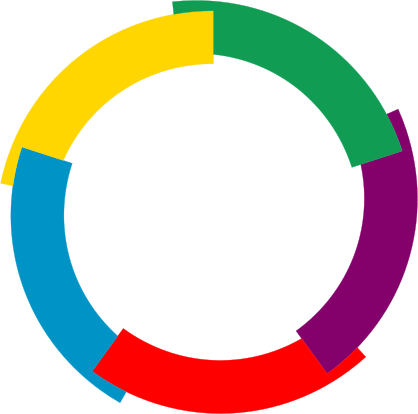 ’’ Je te chante , ma  douce et
                   belle France ’’
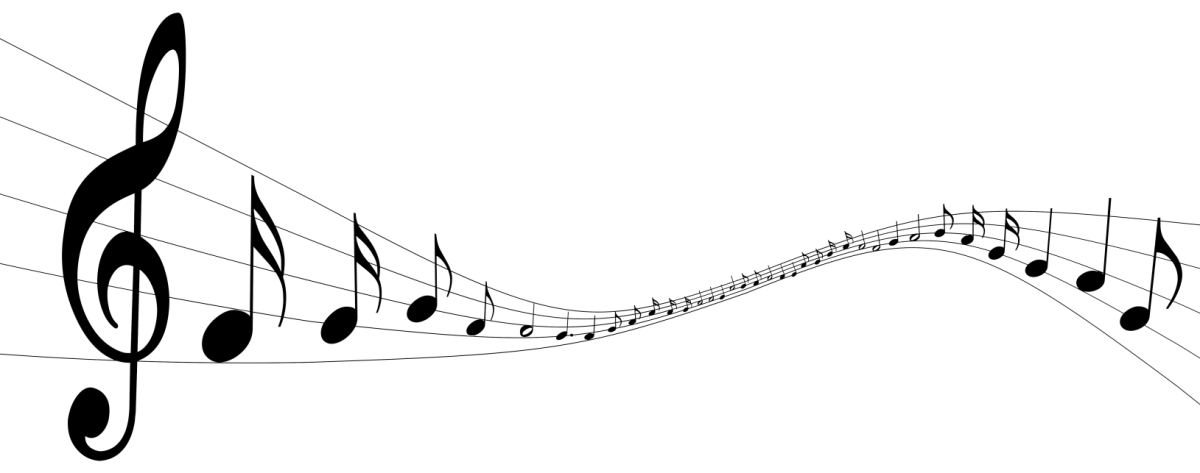 ’’  Je te chante , ma  douce   et
 belle France ’’
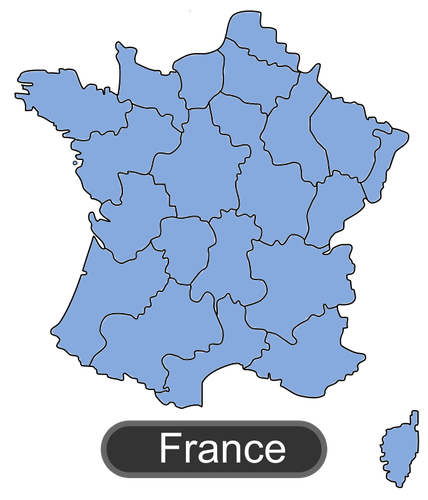 20   Mars – Journée Internationale de la Francophonie
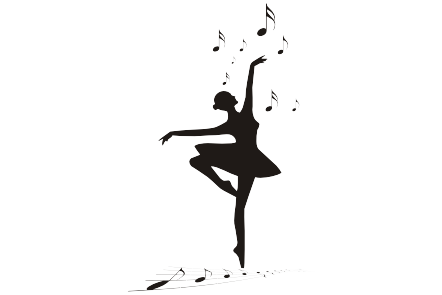 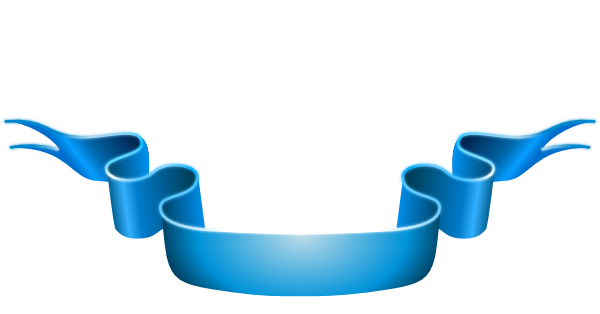 Le Festival de la chanson française :
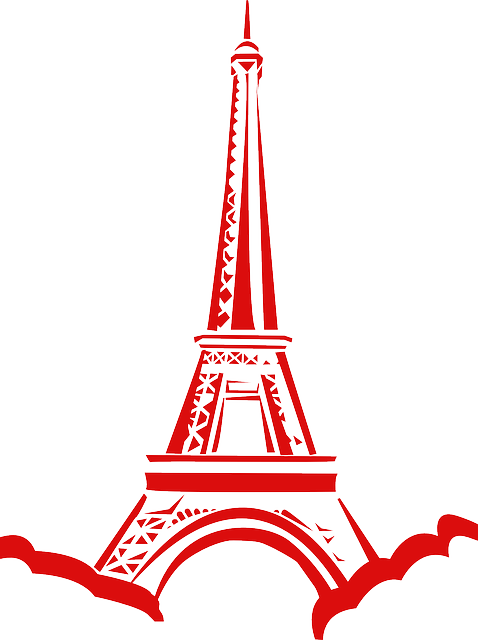 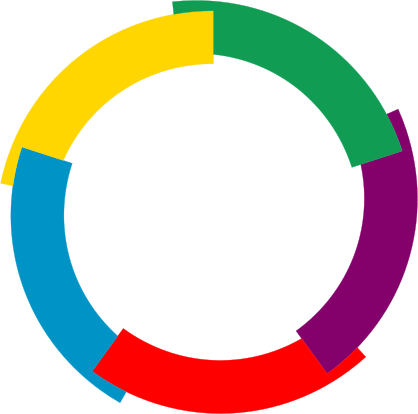 ’’ Je te chante , ma  douce et
                   belle France ’’
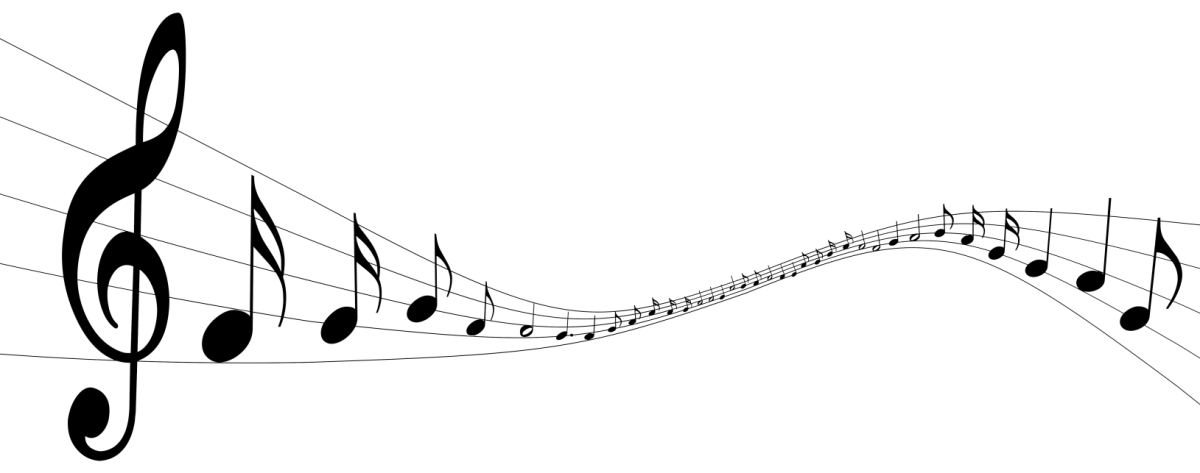 ’’  Je te chante , ma  douce   et
 belle France ’’
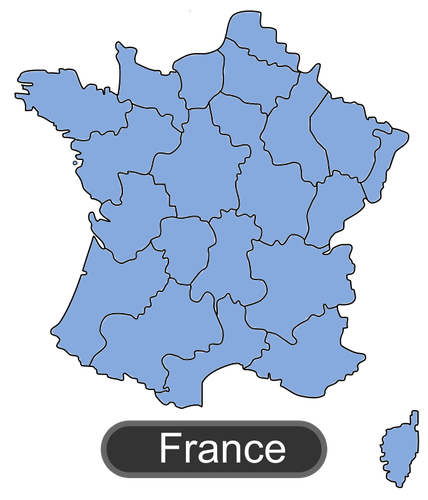 20   Mars – Journée Internationale de la Francophonie
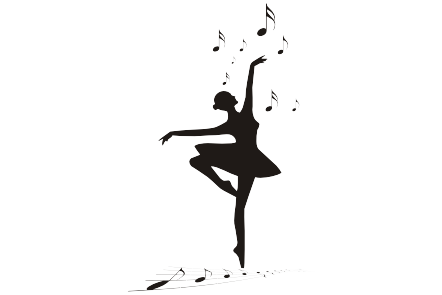 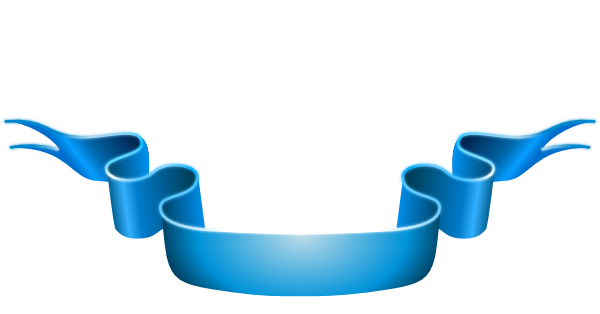 Le Festival de la chanson française :
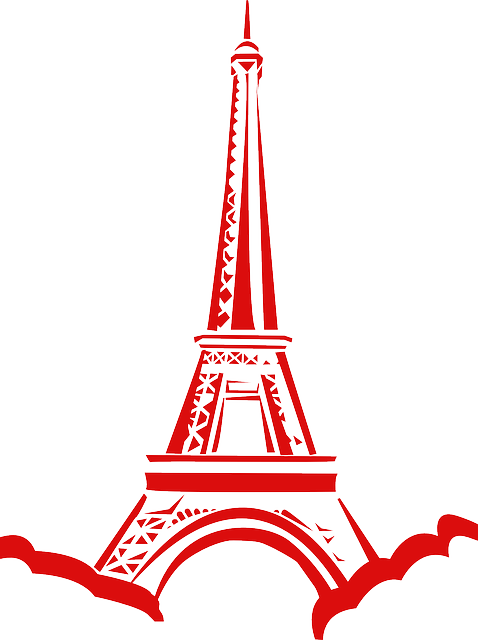 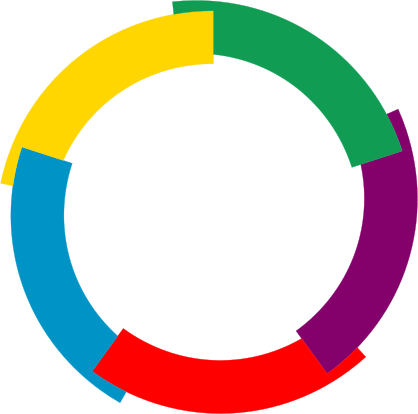 ’’ Je te chante , ma  douce et
                   belle France ’’
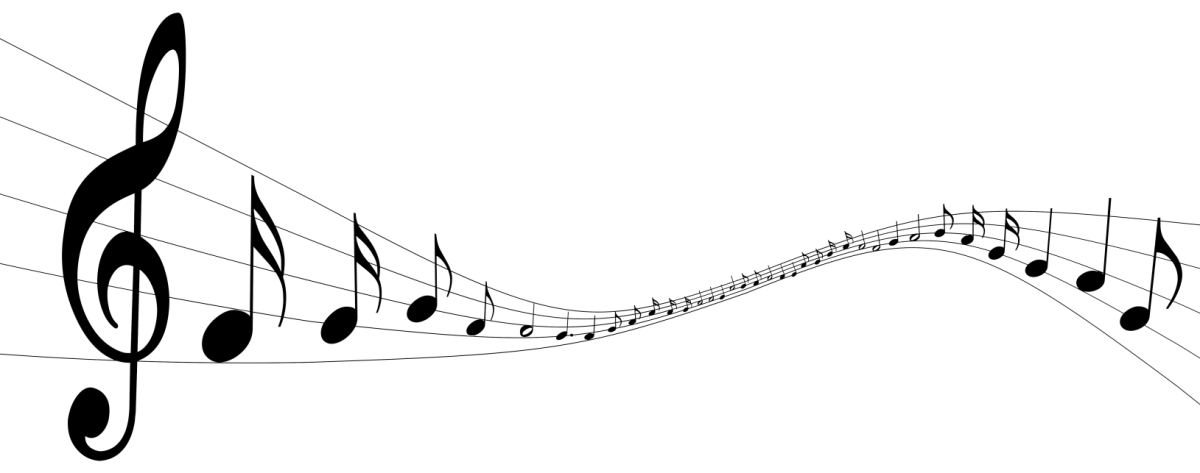 ’’  Je te chante , ma  douce   et
 belle France ’’
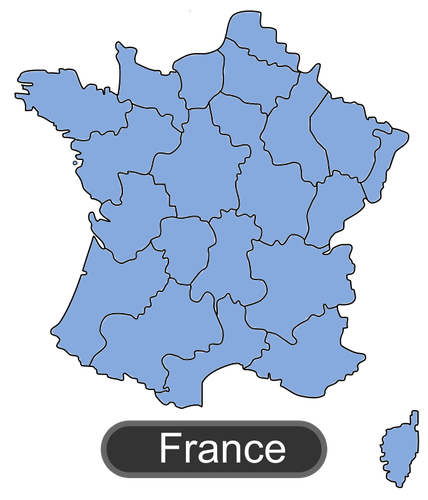 20   Mars – Journée Internationale de la Francophonie
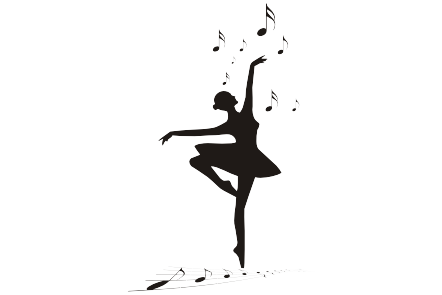 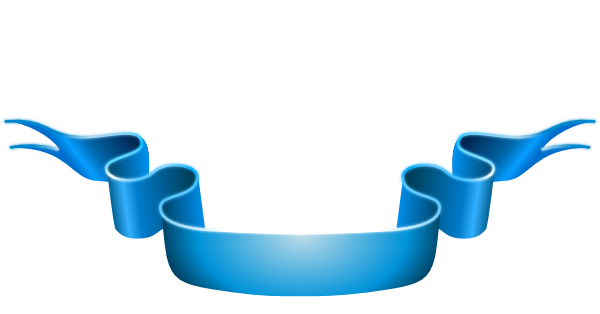 Le Festival de la chanson française :
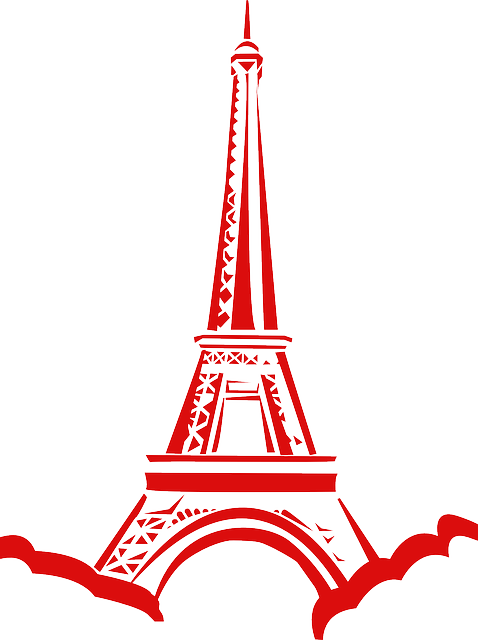 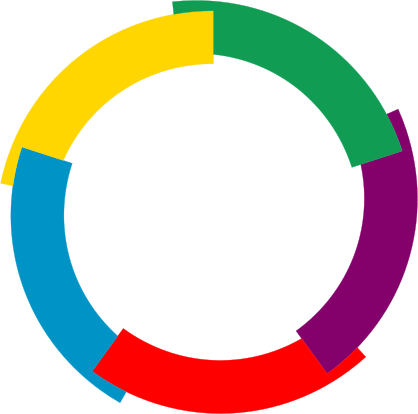 ’’ Je te chante , ma  douce et
                   belle France ’’
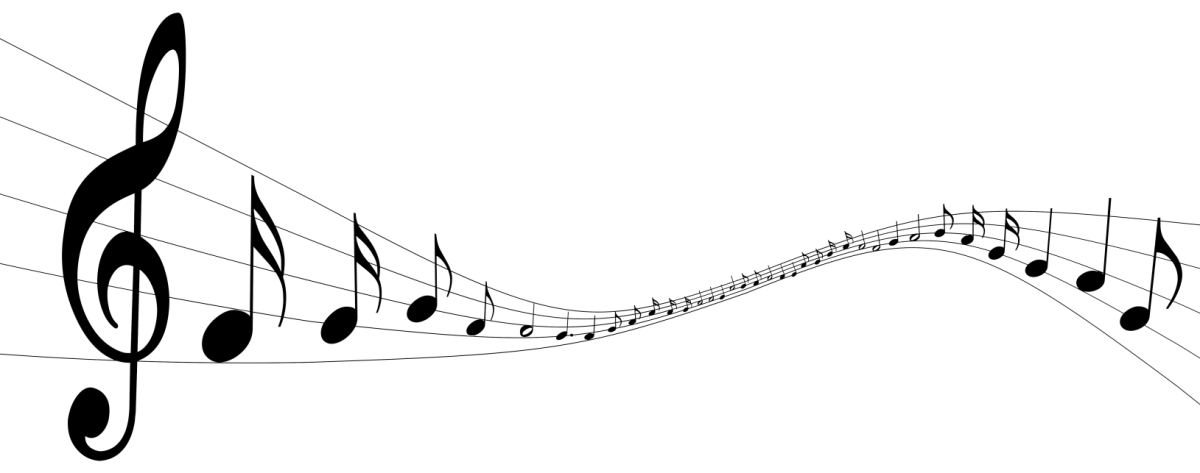 ’’  Je te chante , ma  douce   et
 belle France ’’
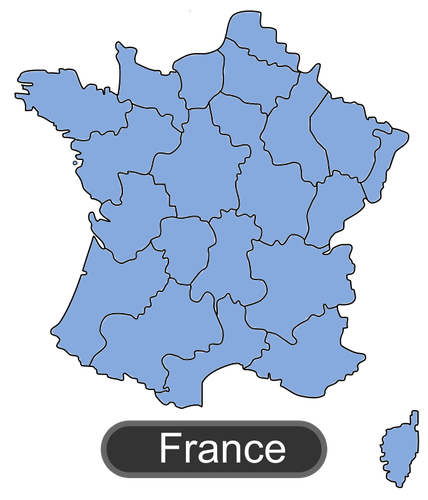 20   Mars – Journée Internationale de la Francophonie
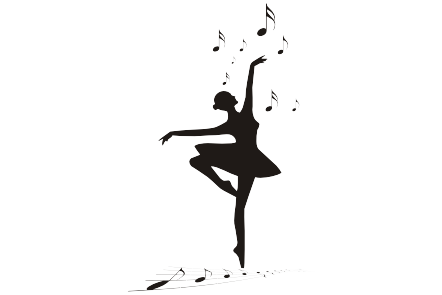 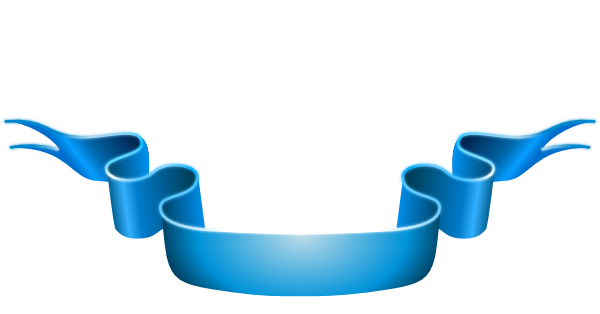 Le Festival de la chanson française :
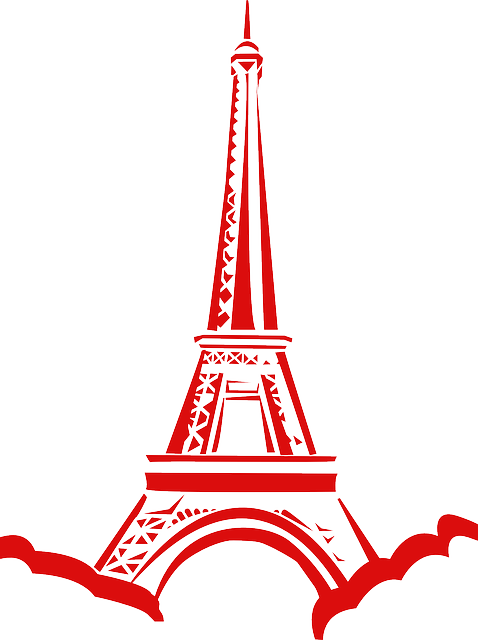 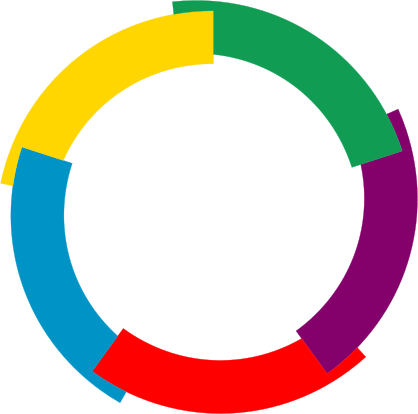 ’’ Je te chante , ma  douce et
                   belle France ’’
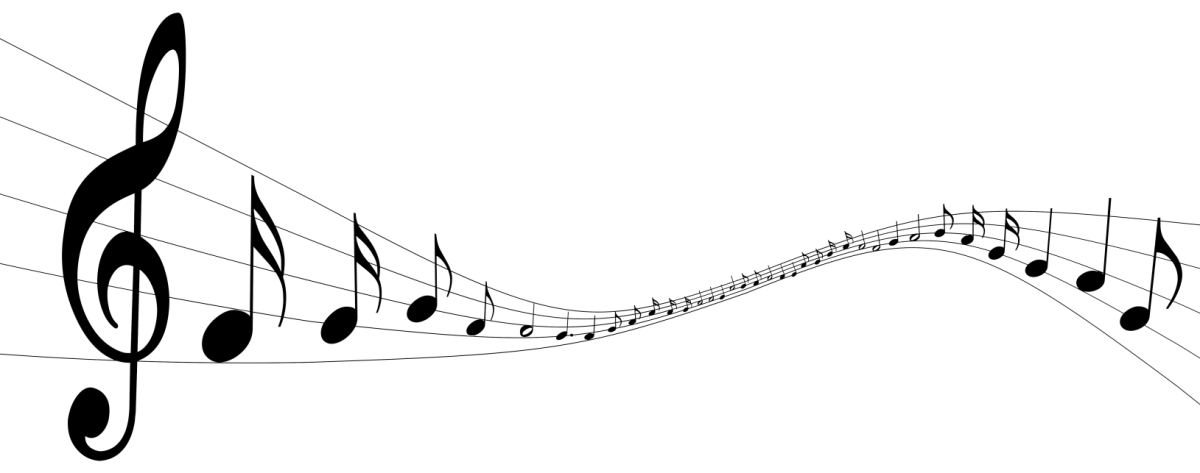 ’’  Je te chante , ma  douce   et
 belle France ’’
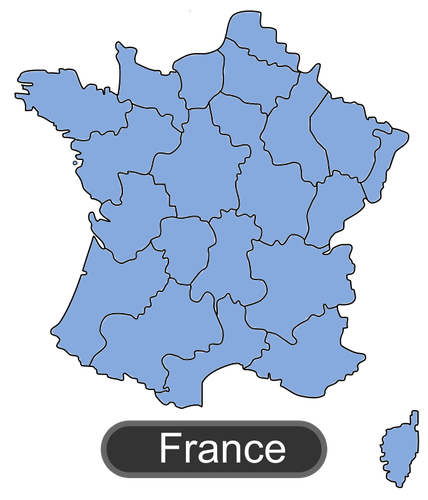 20   Mars – Journée Internationale de la Francophonie
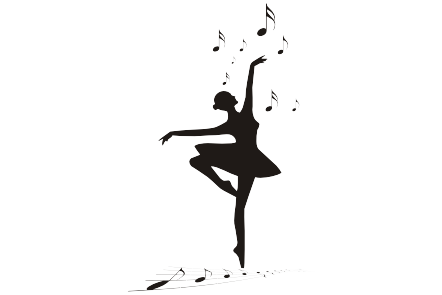 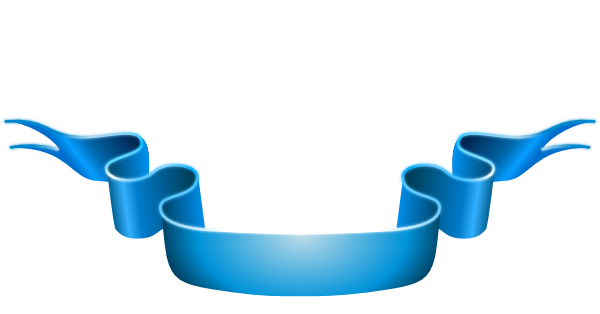 Le Festival de la chanson française :
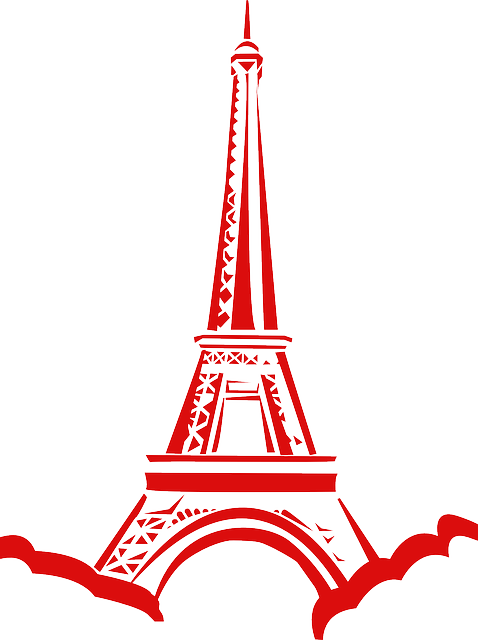 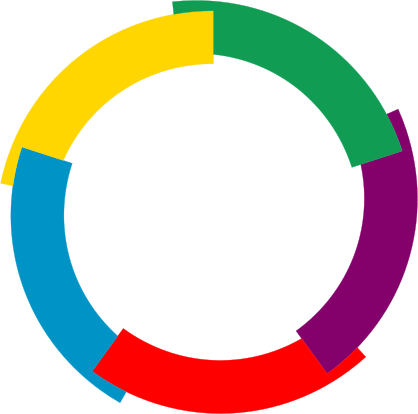 ’’ Je te chante , ma  douce et
                   belle France ’’
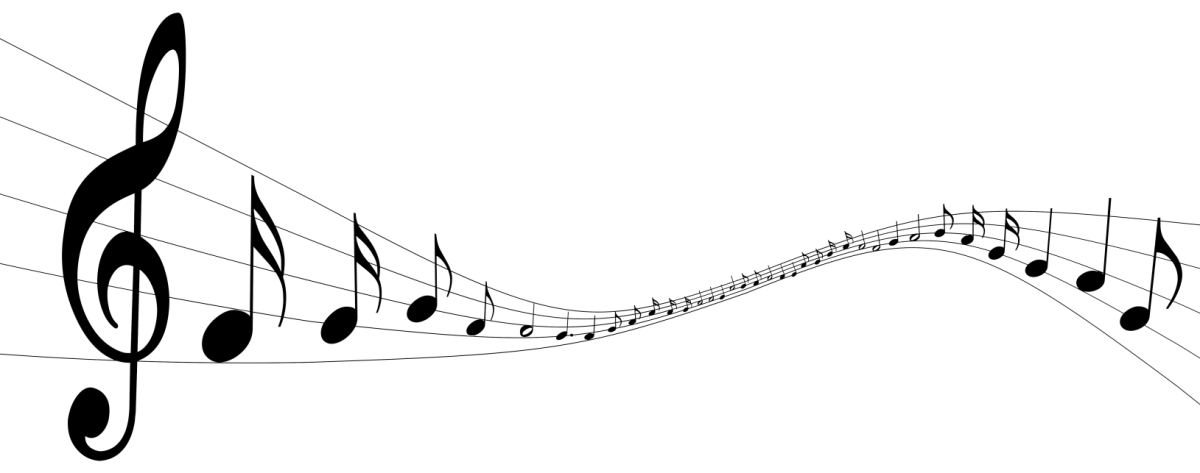 ’’  Je te chante , ma  douce   et
 belle France ’’
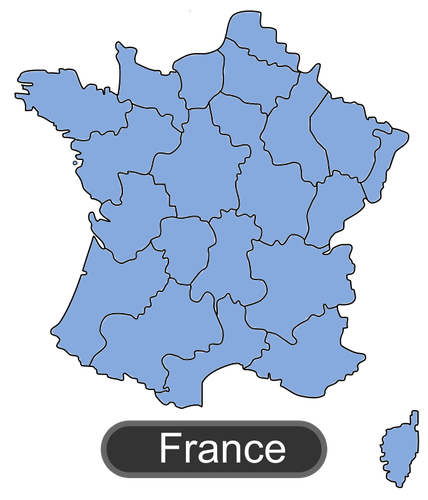 20   Mars – Journée Internationale de la Francophonie
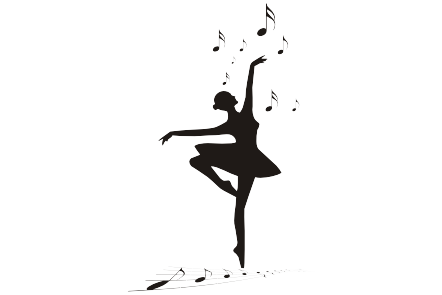 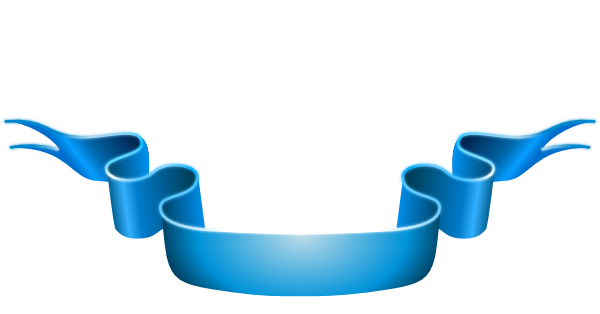 Le Festival de la chanson française :
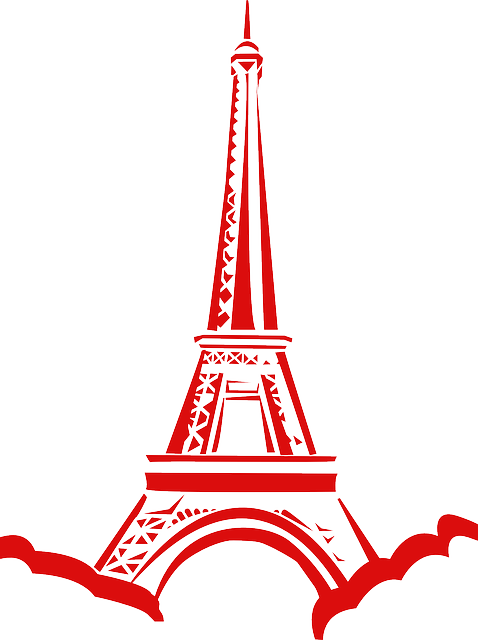 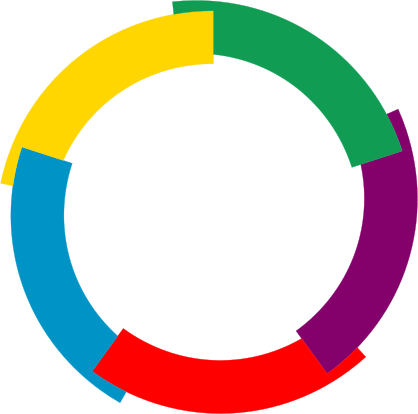 ’’ Je te chante , ma  douce et
                   belle France ’’
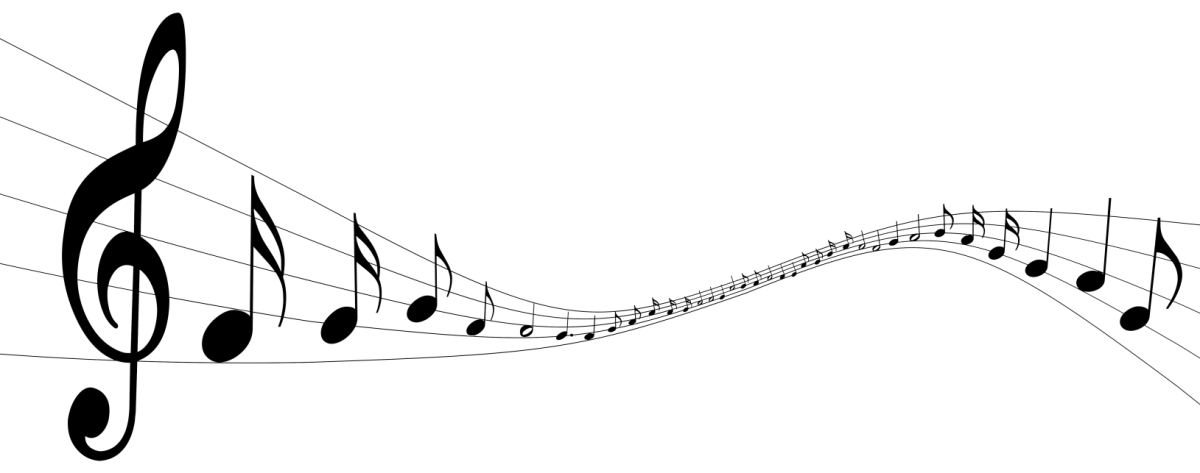 ’’  Je te chante , ma  douce   et
 belle France ’’
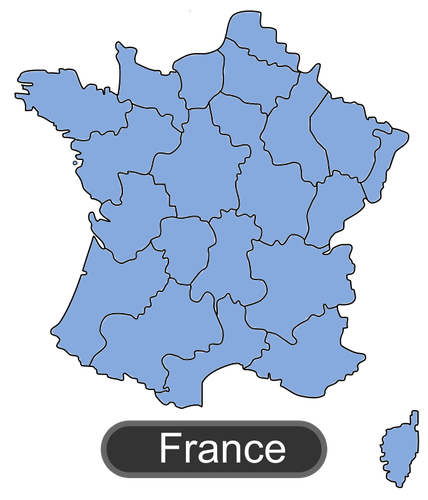 20   Mars – Journée Internationale de la Francophonie
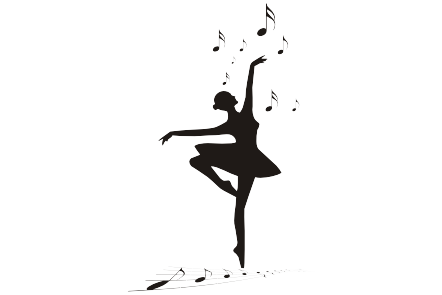 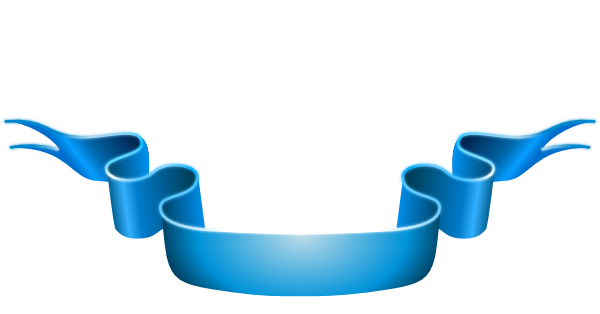 Le Festival de la chanson française :
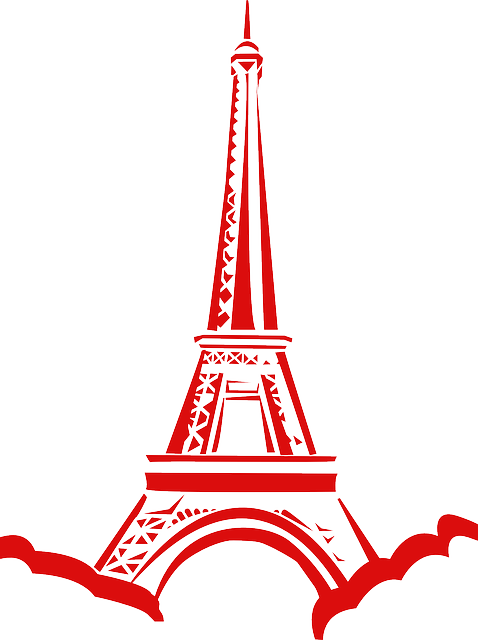 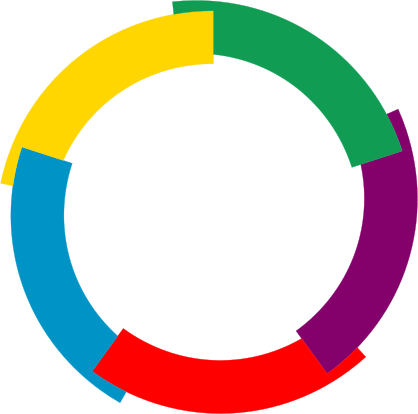 ’’ Je te chante , ma  douce et
                   belle France ’’
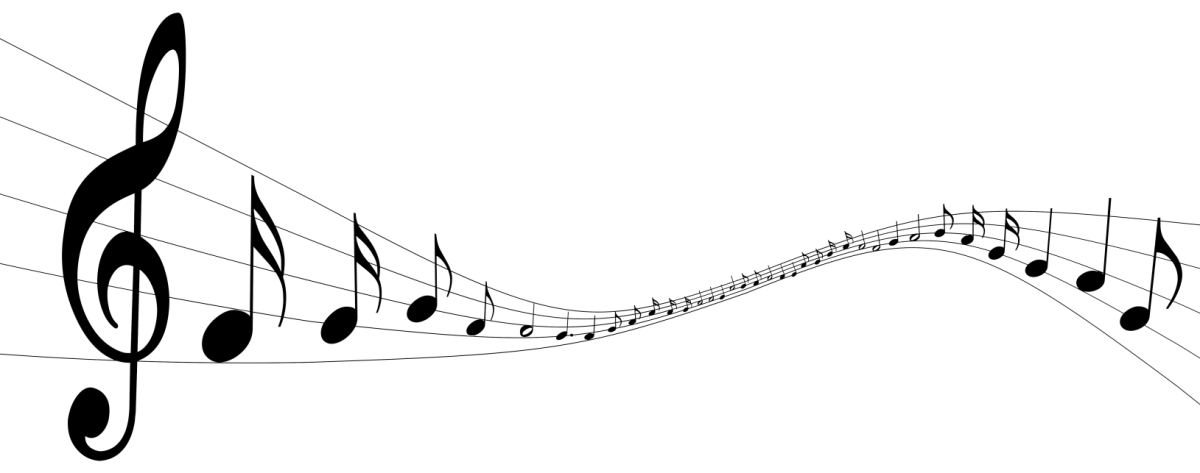 ’’  Je te chante , ma  douce   et
 belle France ’’
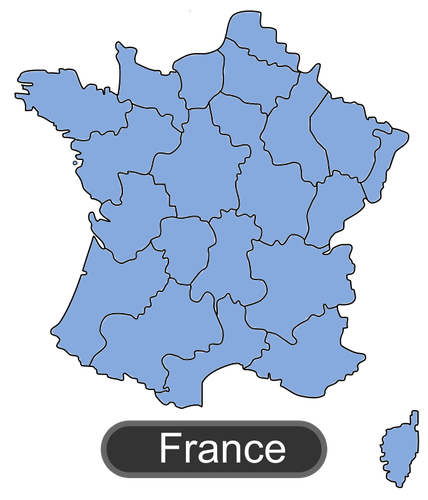 20   Mars – Journée Internationale de la Francophonie
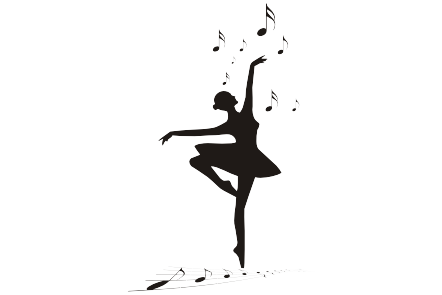 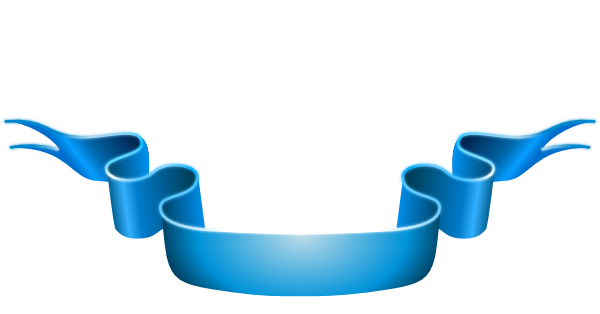 Le Festival de la chanson française :
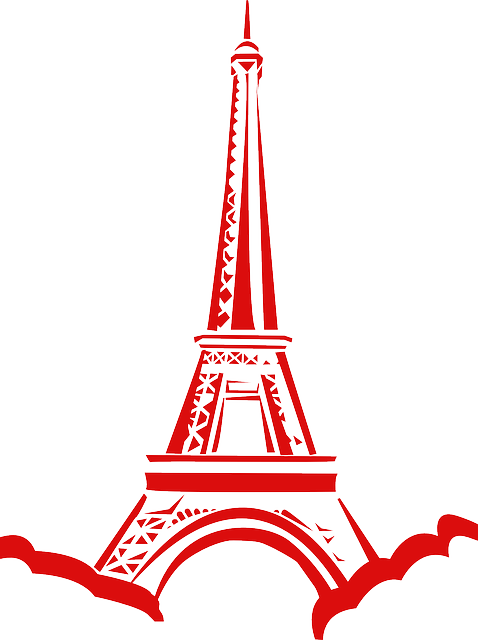 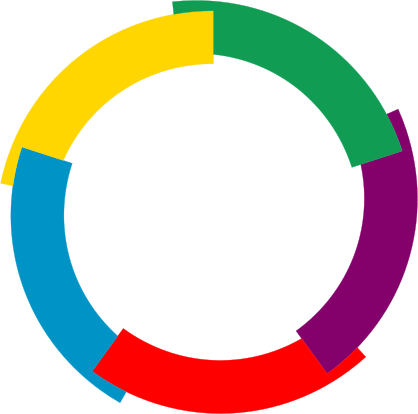 ’’ Je te chante , ma  douce et
                   belle France ’’
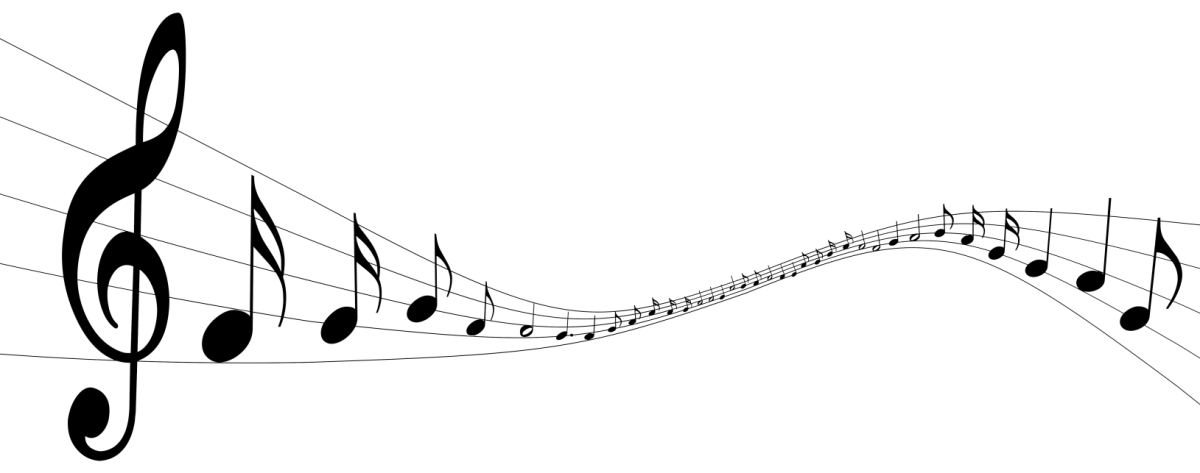 ’’  Je te chante , ma  douce   et
 belle France ’’
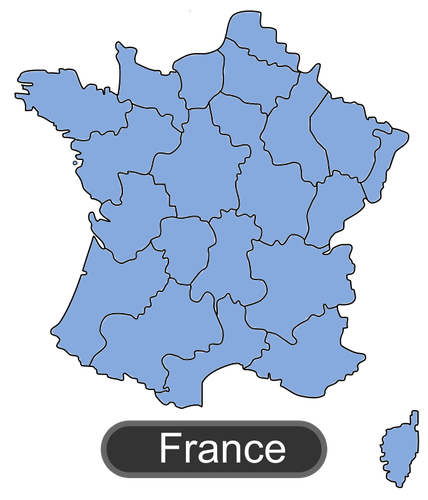 20   Mars – Journée Internationale de la Francophonie
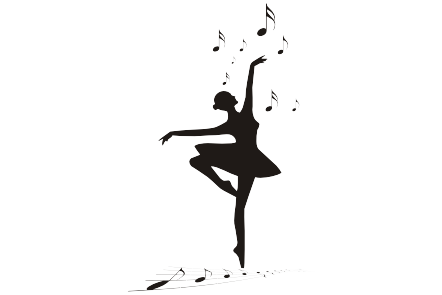 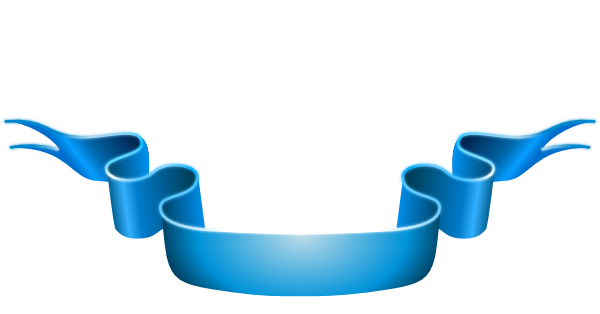 Le Festival de la chanson française :
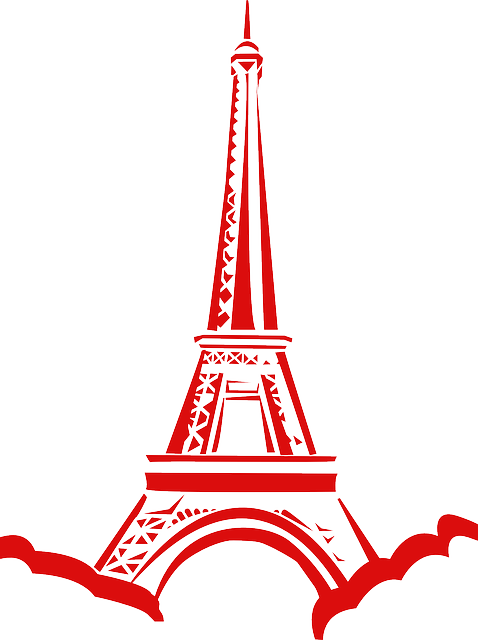 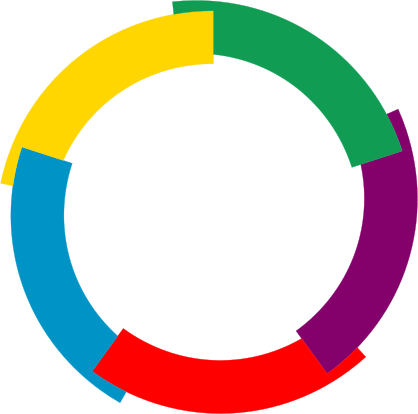 ’’ Je te chante , ma  douce et
                   belle France ’’
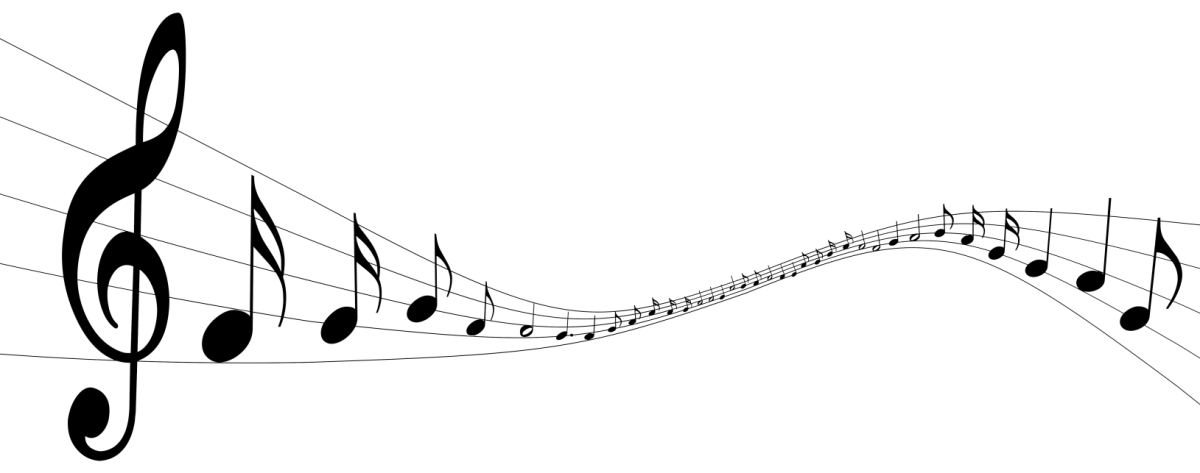 ’’  Je te chante , ma  douce   et
 belle France ’’
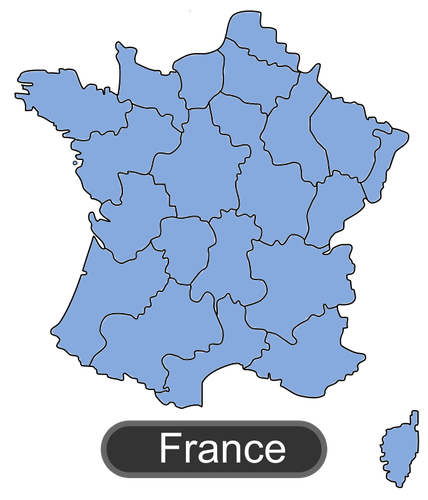 20   Mars – Journée Internationale de la Francophonie
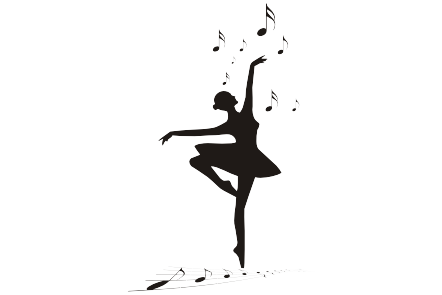 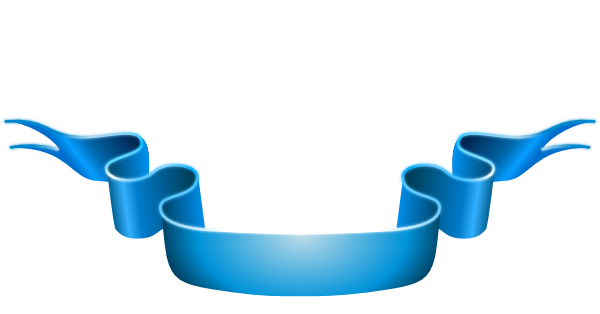 Le Festival de la chanson française :
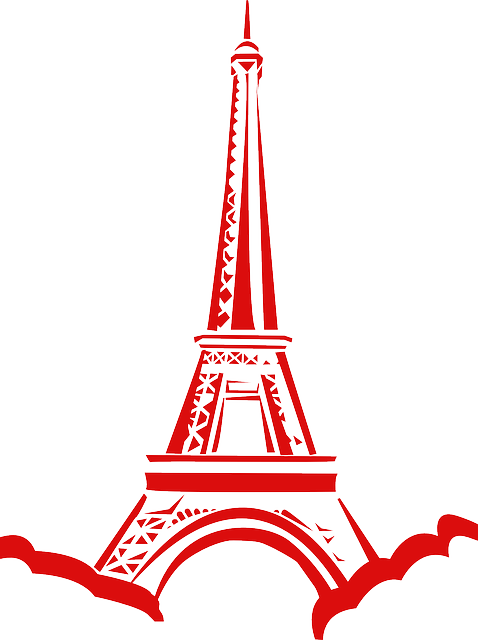 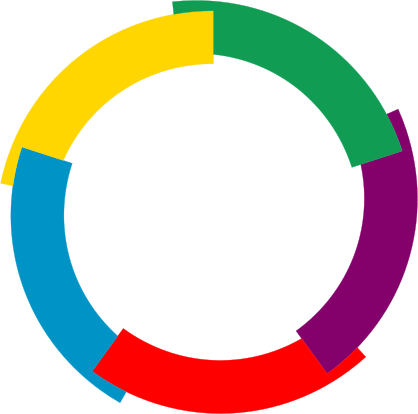 ’’ Je te chante , ma  douce et
                   belle France ’’
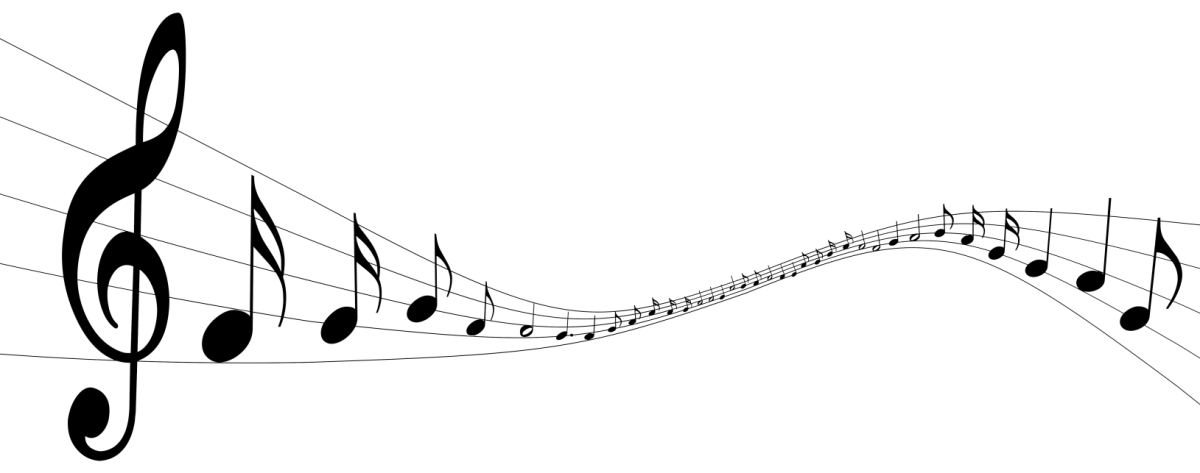 ’’  Je te chante , ma  douce   et
 belle France ’’
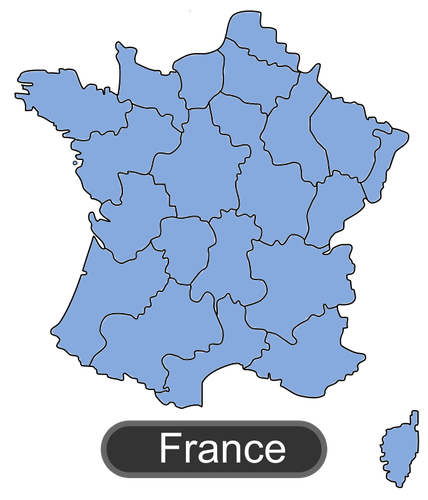 20   Mars – Journée Internationale de la Francophonie
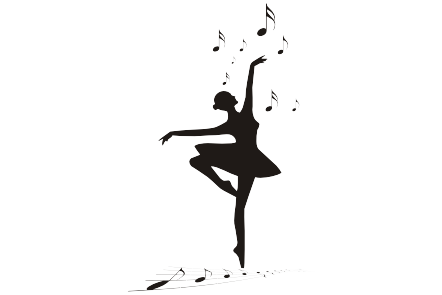 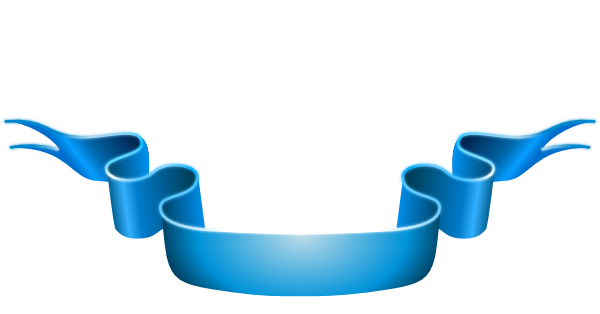 Le Festival de la chanson française :
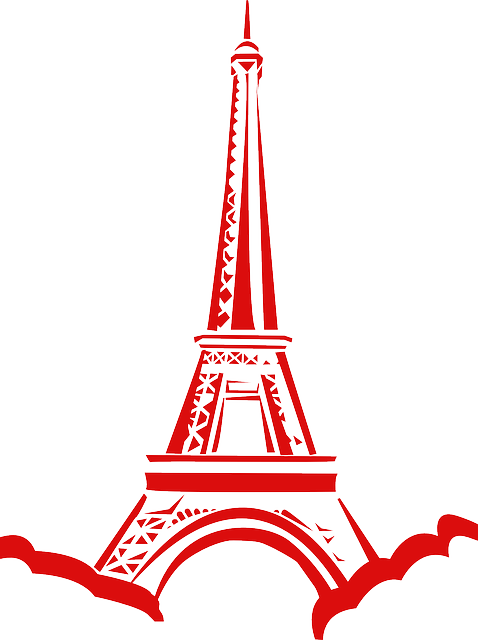 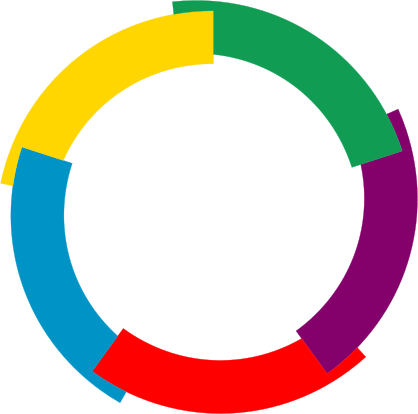 ’’ Je te chante , ma  douce et
                   belle France ’’
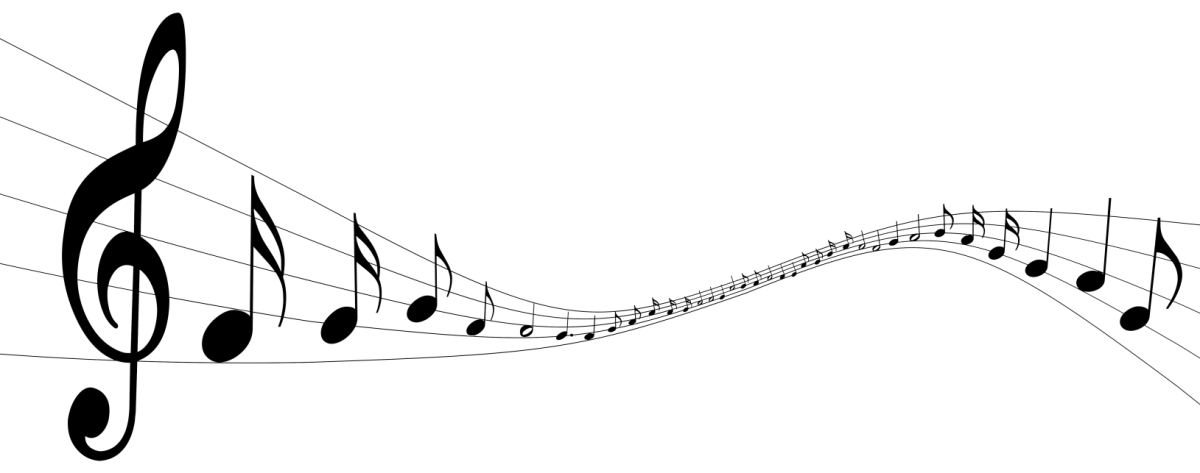 ’’  Je te chante , ma  douce   et
 belle France ’’
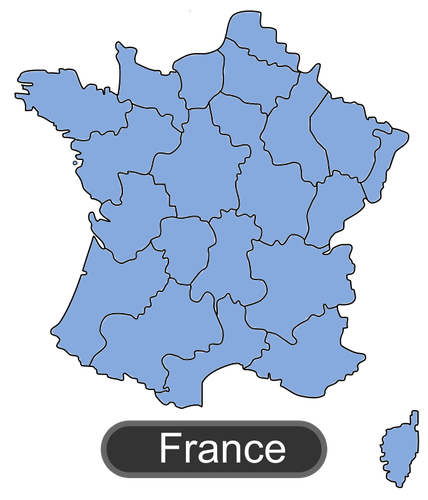 20   Mars – Journée Internationale de la Francophonie
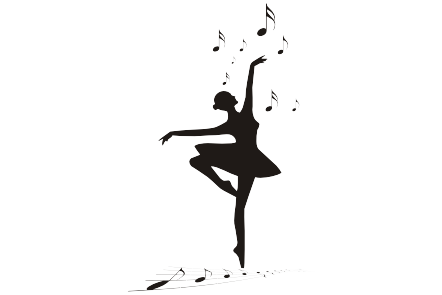 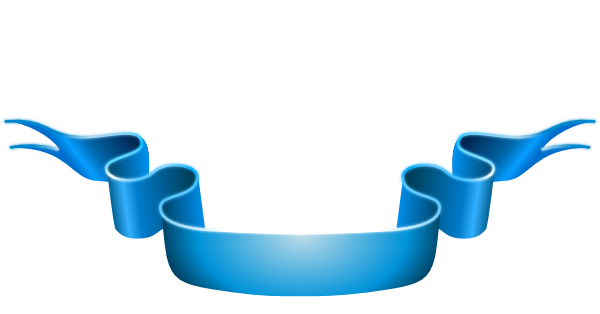 Le Festival de la chanson française :
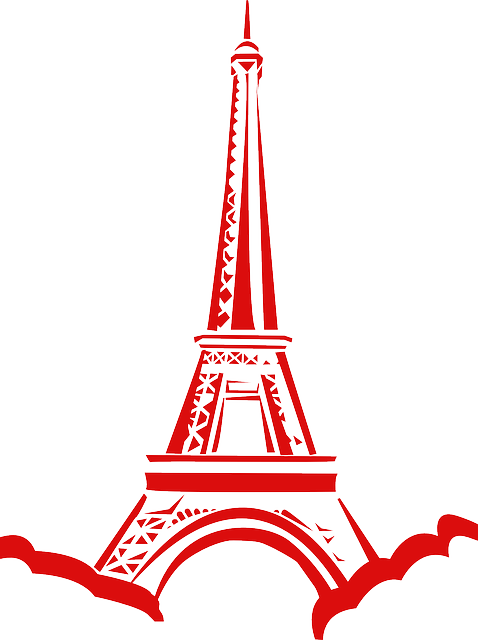 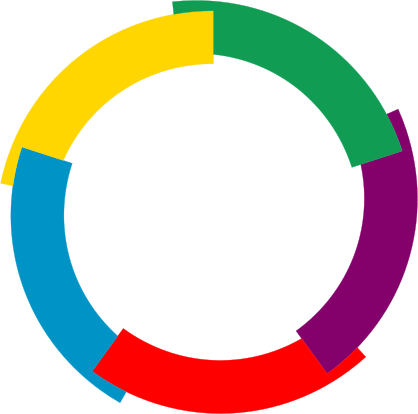 ’’ Je te chante , ma  douce et
                   belle France ’’
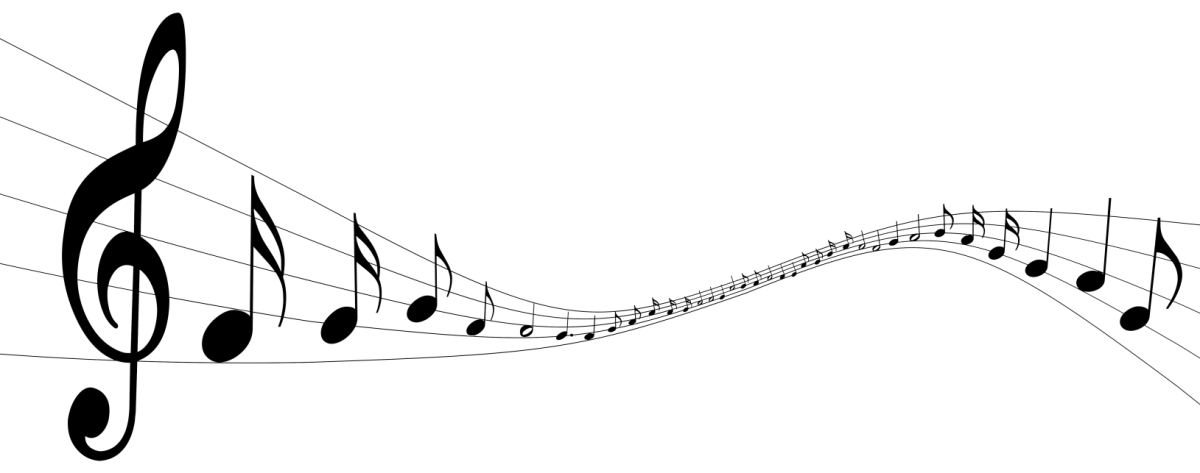 ’’  Je te chante , ma  douce   et
 belle France ’’
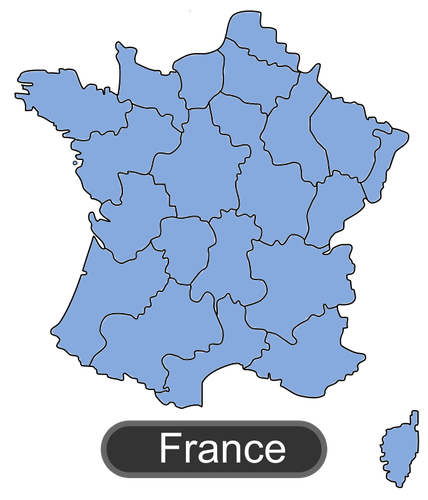 20   Mars – Journée Internationale de la Francophonie
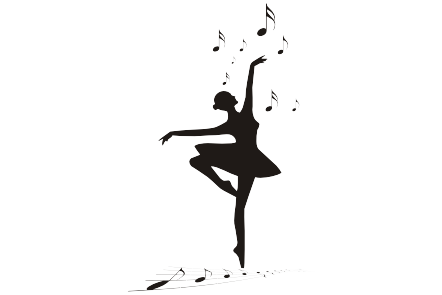 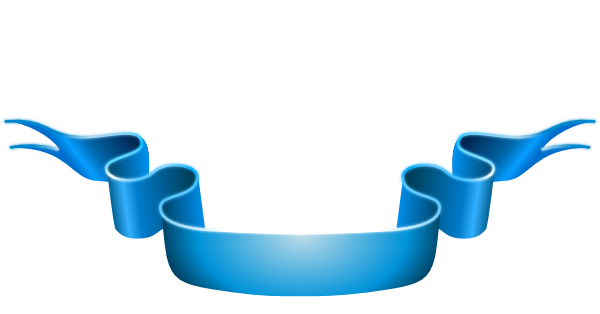 Le Festival de la chanson française :
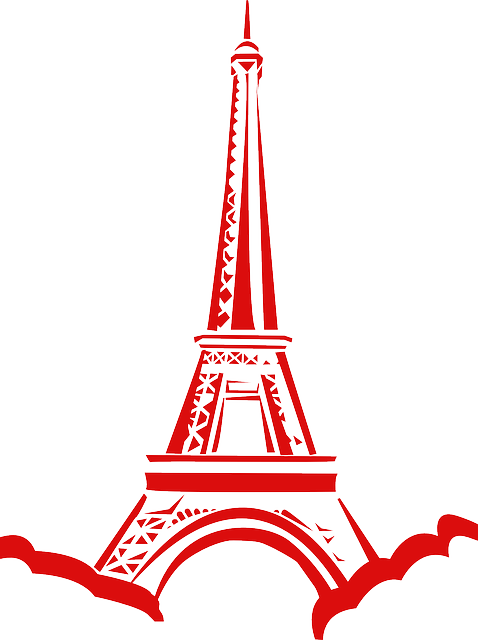 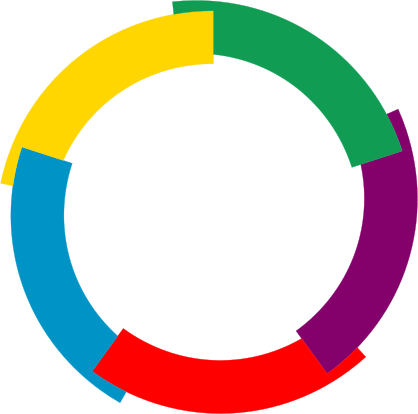 ’’ Je te chante , ma  douce et
                   belle France ’’
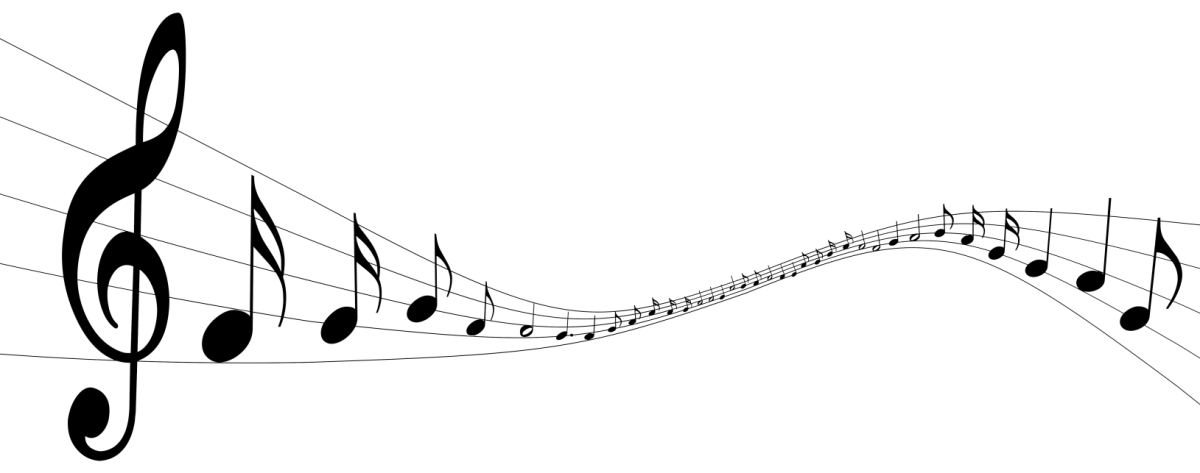 ’’  Je te chante , ma  douce   et
 belle France ’’
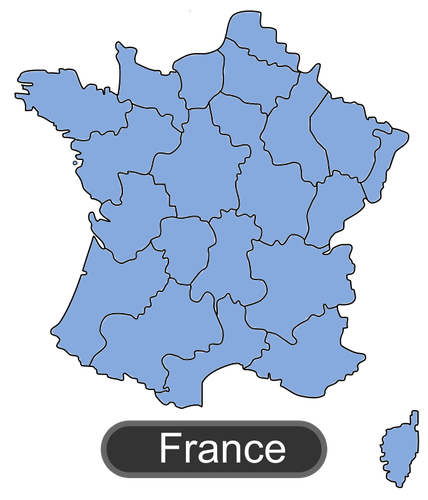 20   Mars – Journée Internationale de la Francophonie
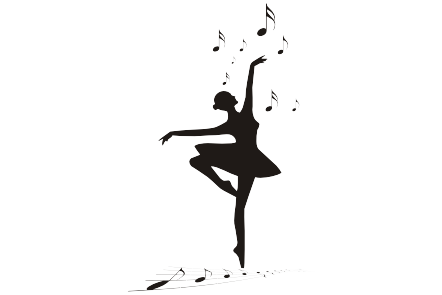 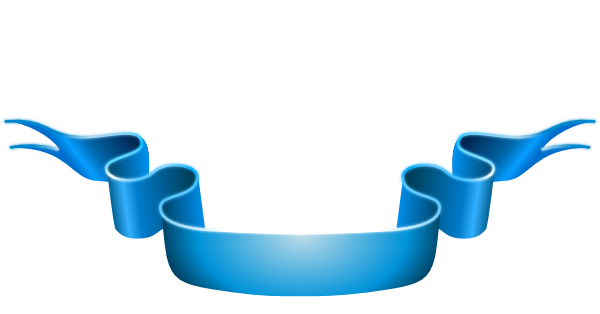 Le Festival de la chanson française :
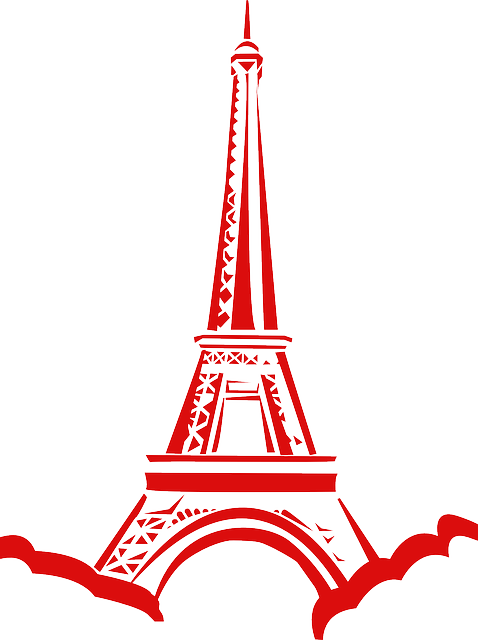 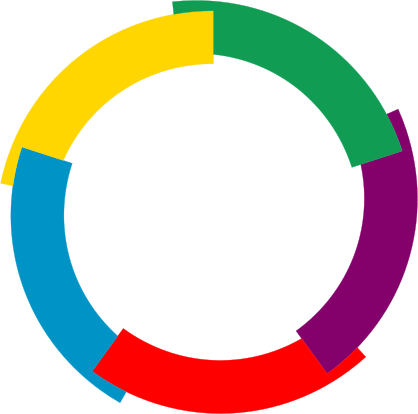 ’’ Je te chante , ma  douce et
                   belle France ’’
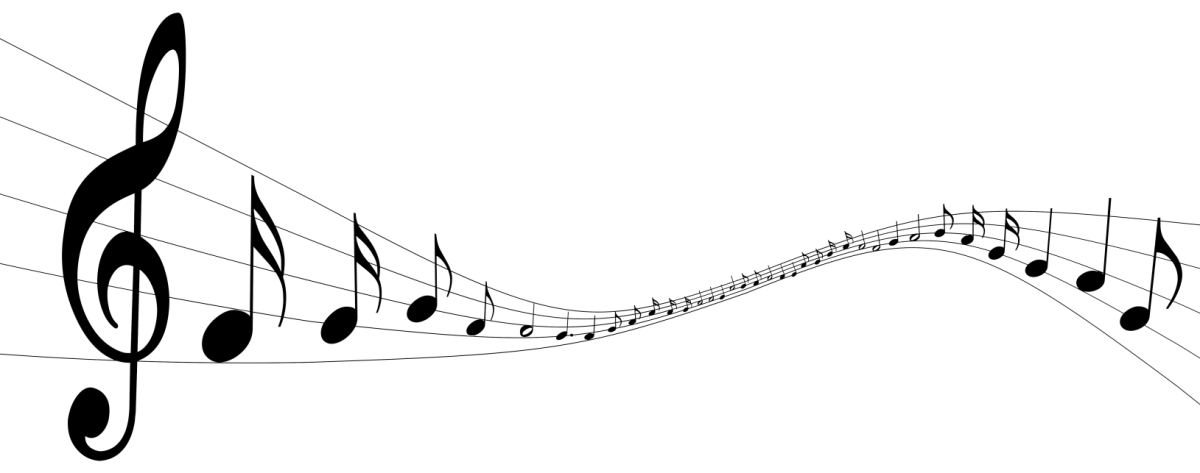 ’’  Je te chante , ma  douce   et
 belle France ’’
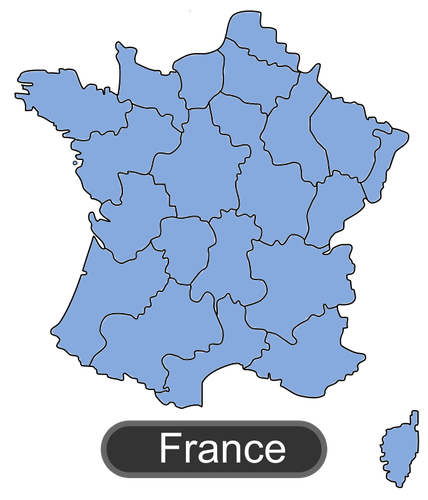 20   Mars – Journée Internationale de la Francophonie
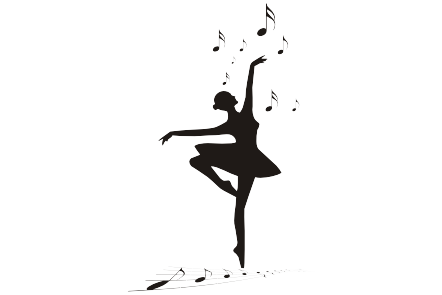 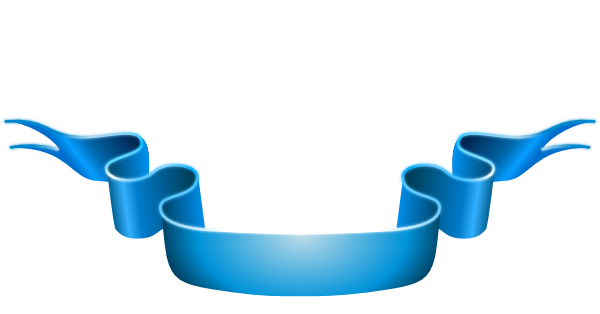 Le Festival de la chanson française :
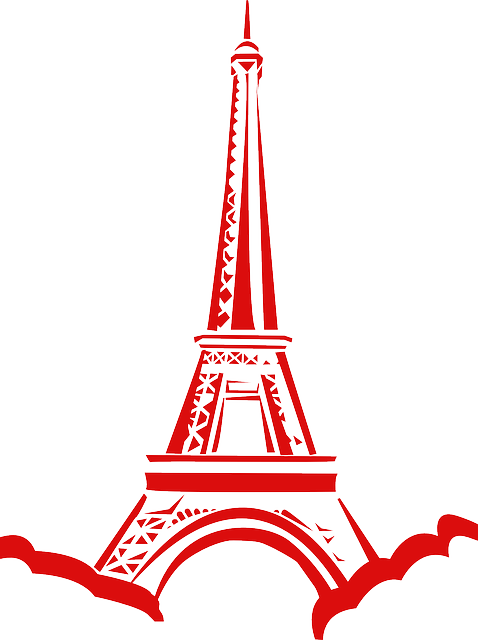 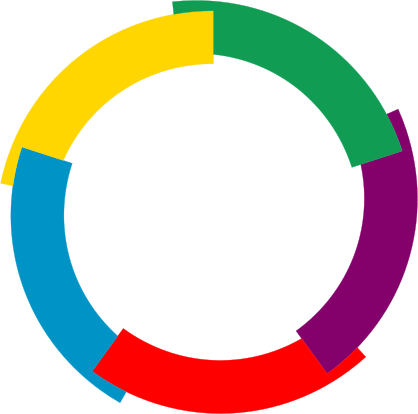 ’’ Je te chante , ma  douce et
                   belle France ’’
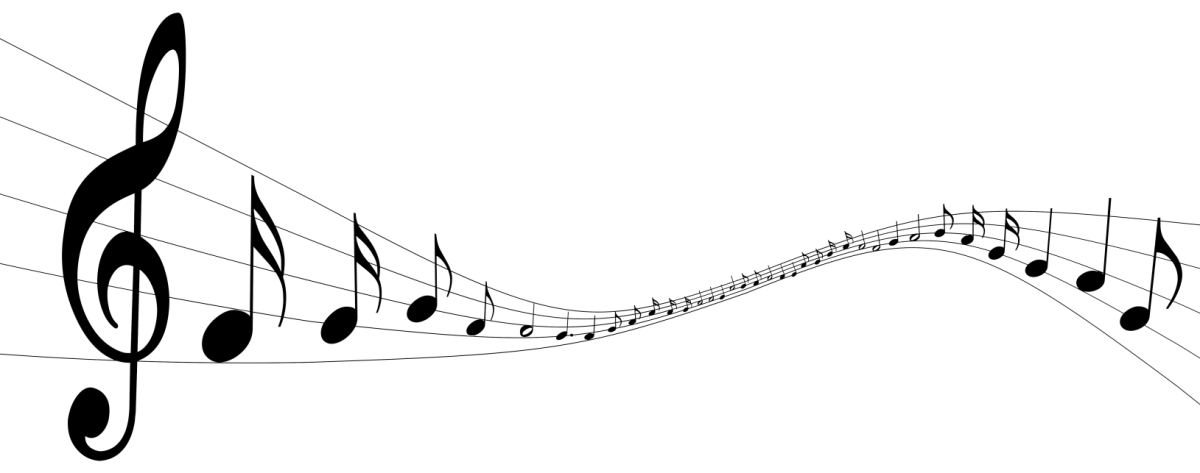 ’’  Je te chante , ma  douce   et
 belle France ’’
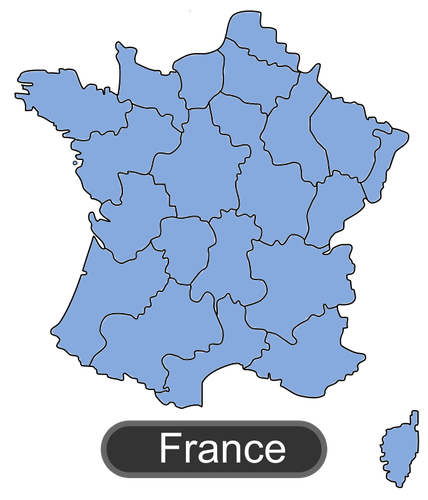 20   Mars – Journée Internationale de la Francophonie
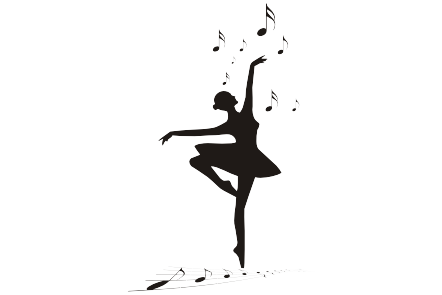 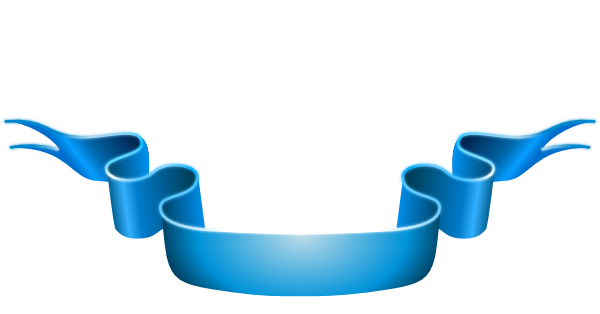 Le Festival de la chanson française :
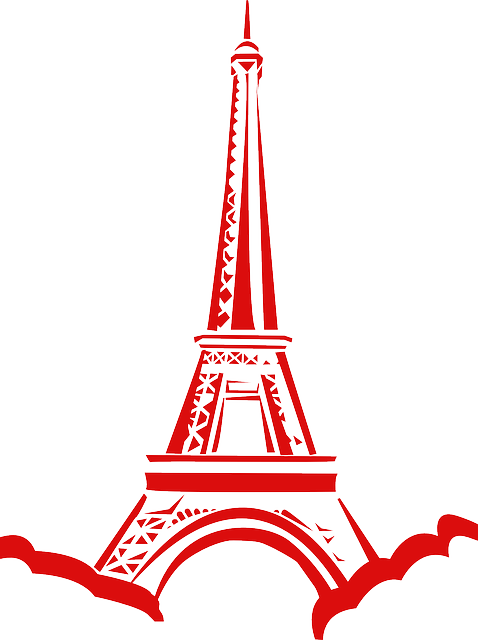 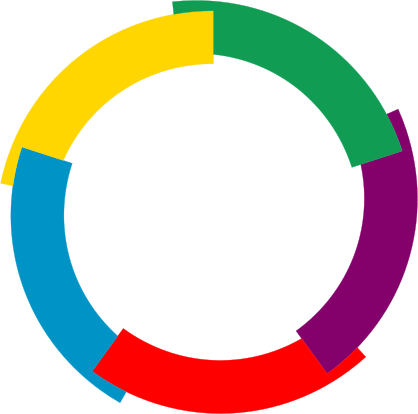 ’’ Je te chante , ma  douce et
                   belle France ’’
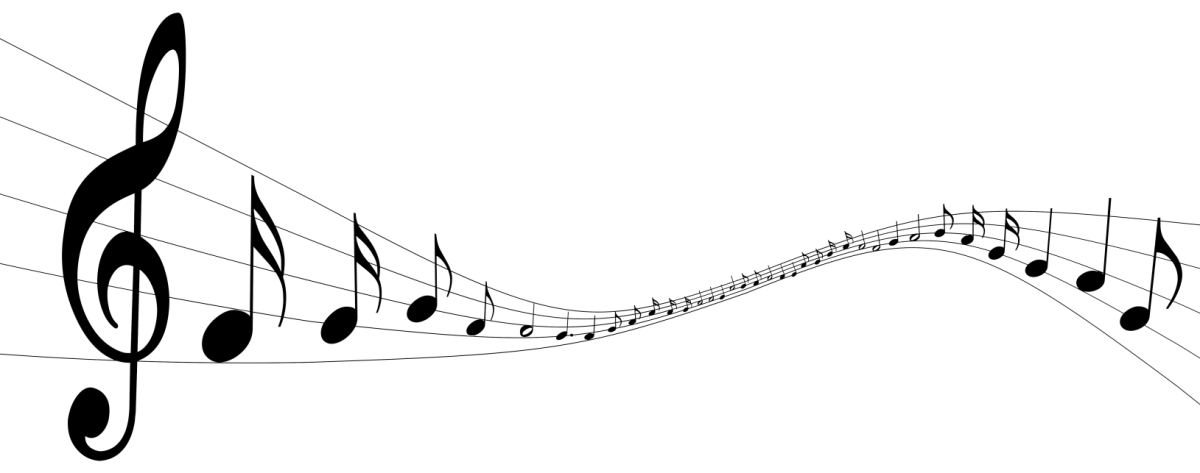 ’’  Je te chante , ma  douce   et
 belle France ’’
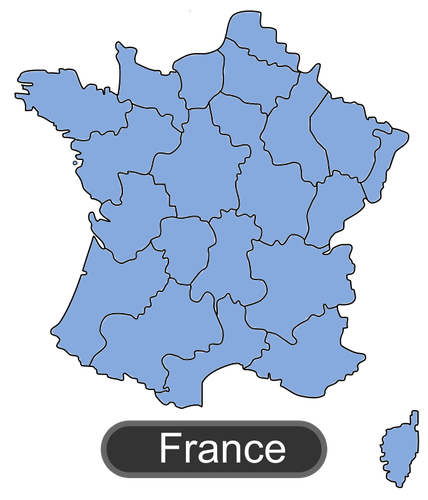 20   Mars – Journée Internationale de la Francophonie
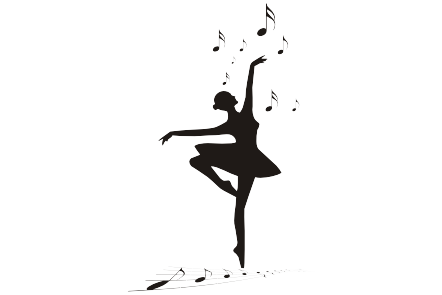 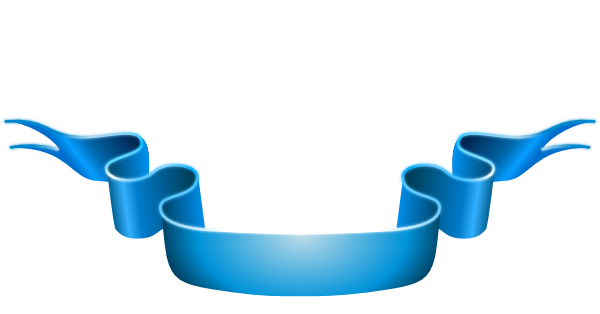 Le Festival de la chanson française :
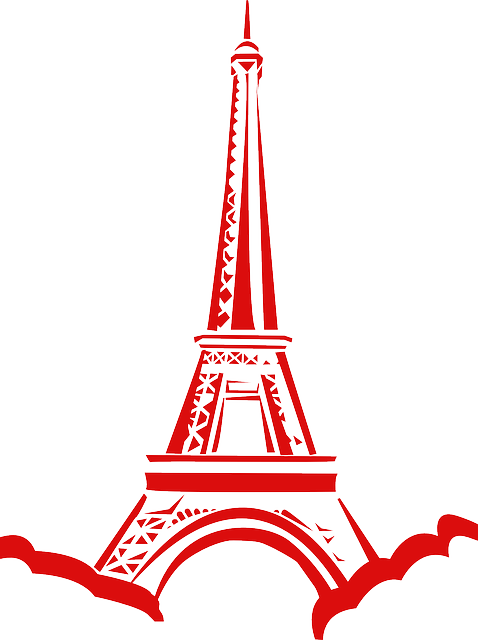 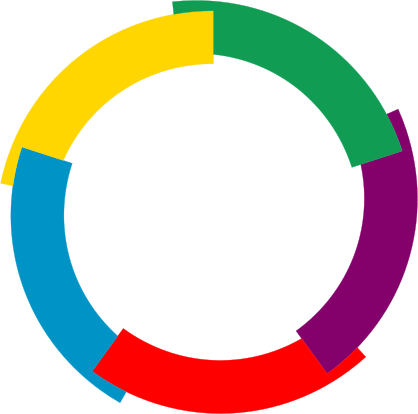 ’’ Je te chante , ma  douce et
                   belle France ’’
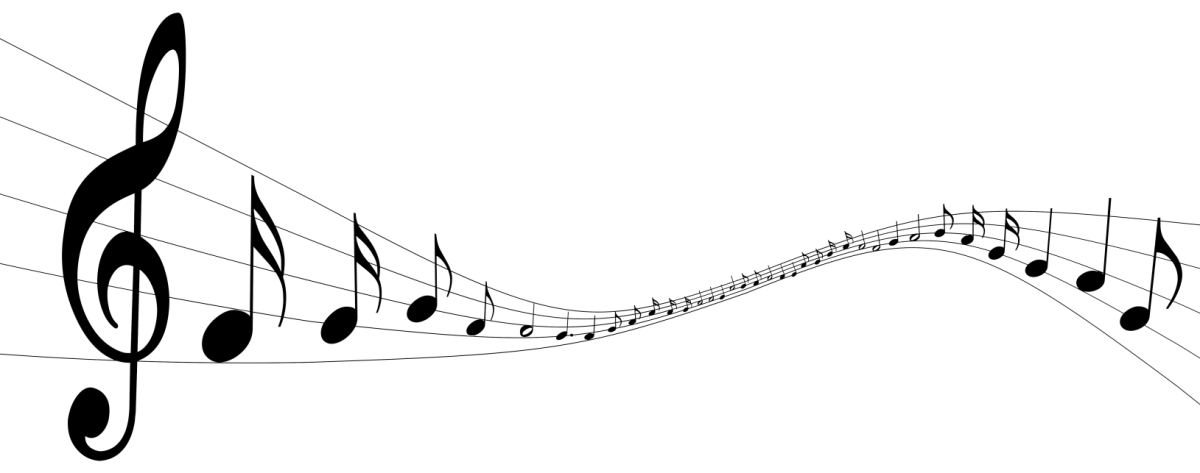 ’’  Je te chante , ma  douce   et
 belle France ’’
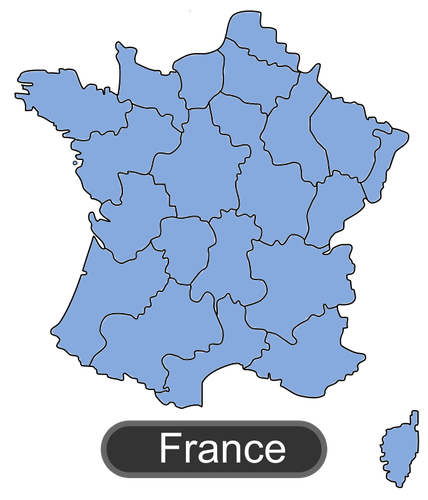 20   Mars – Journée Internationale de la Francophonie
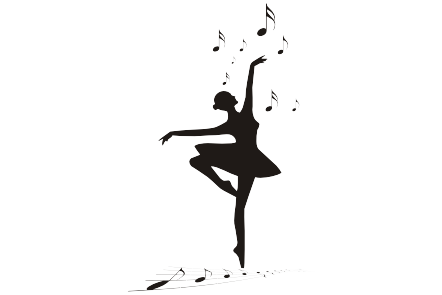 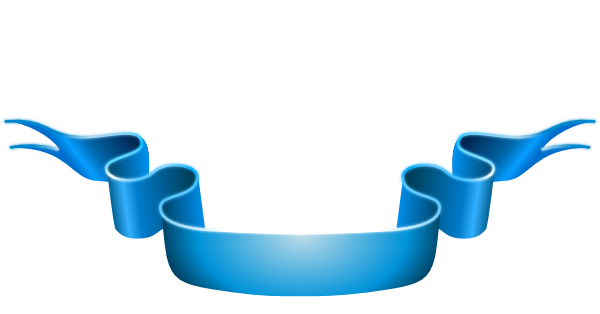 Le Festival de la chanson française :
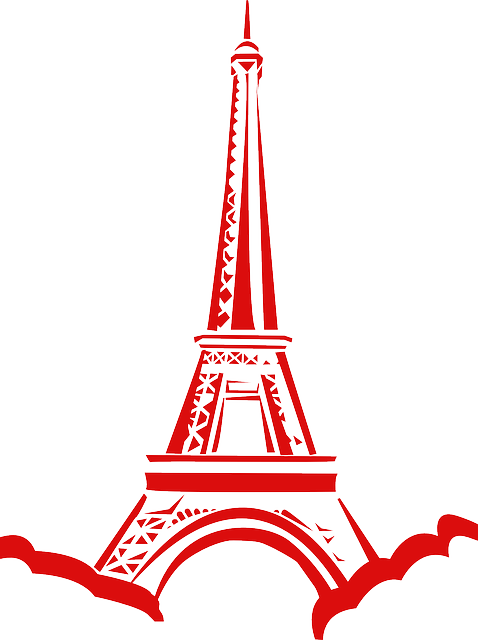 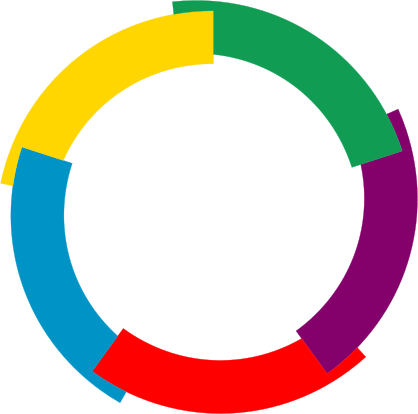 ’’ Je te chante , ma  douce et
                   belle France ’’
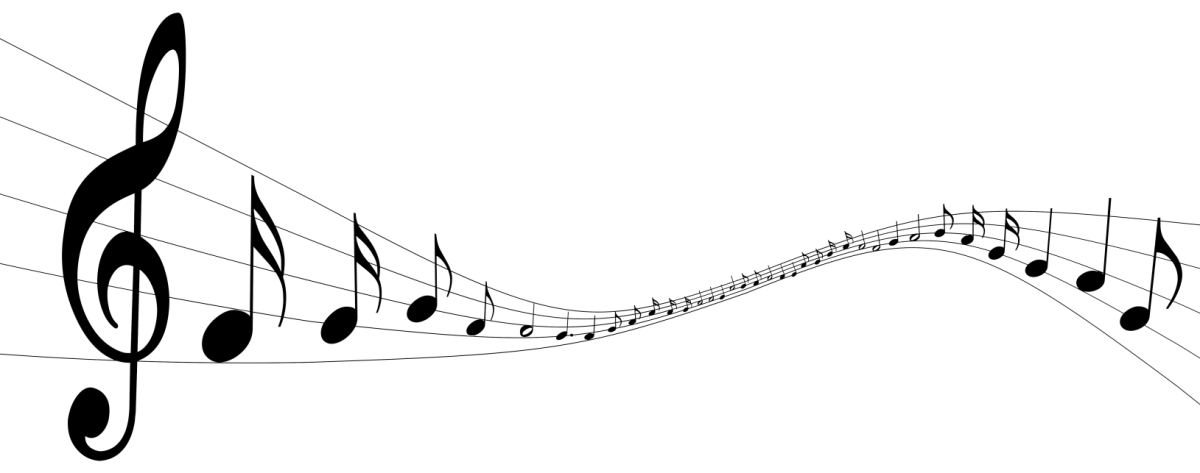 ’’  Je te chante , ma  douce   et
 belle France ’’
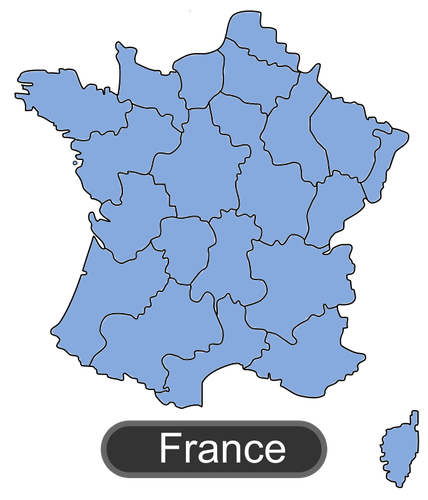 20   Mars – Journée Internationale de la Francophonie
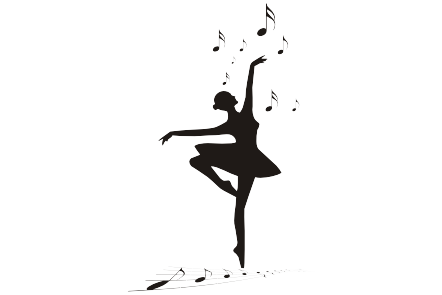 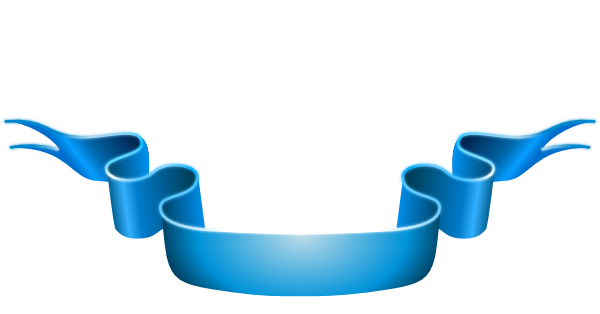 Le Festival de la chanson française :
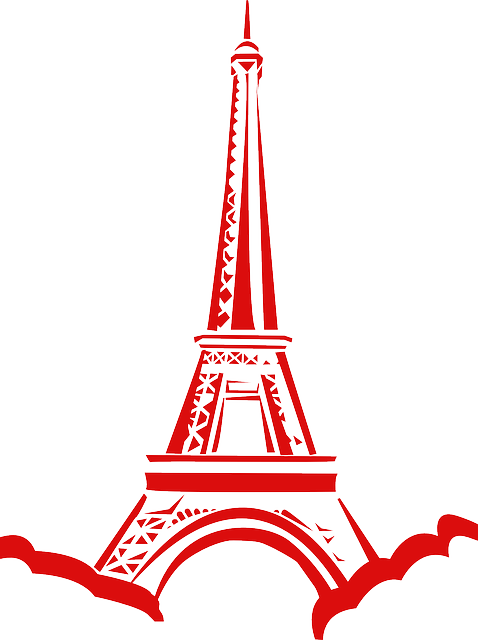 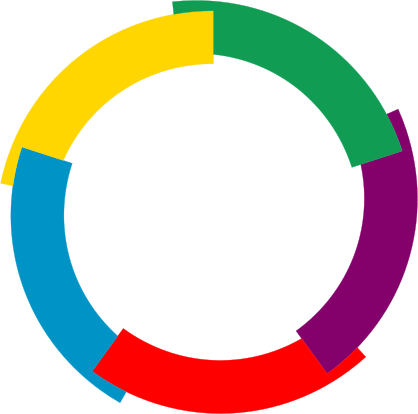 ’’ Je te chante , ma  douce et
                   belle France ’’
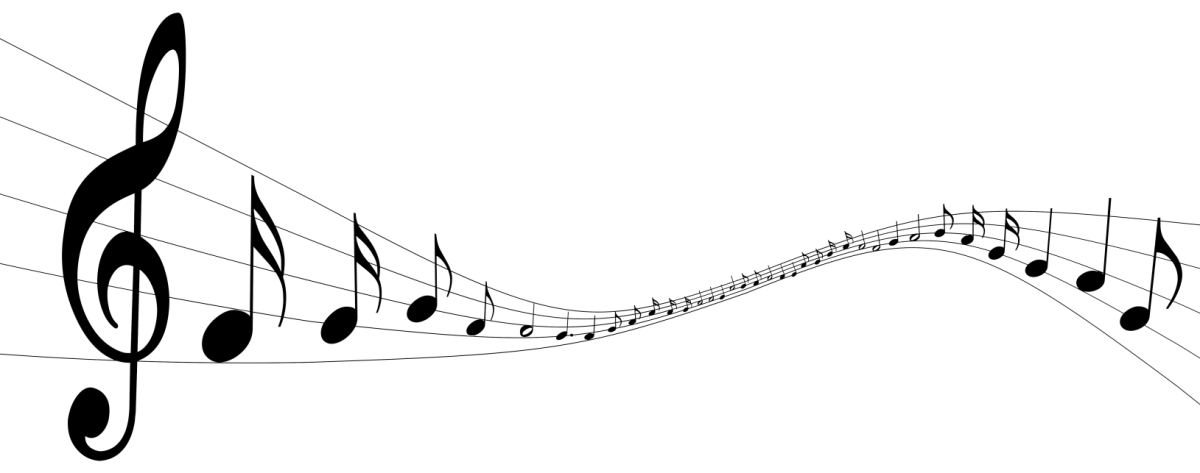 ’’  Je te chante , ma  douce   et
 belle France ’’
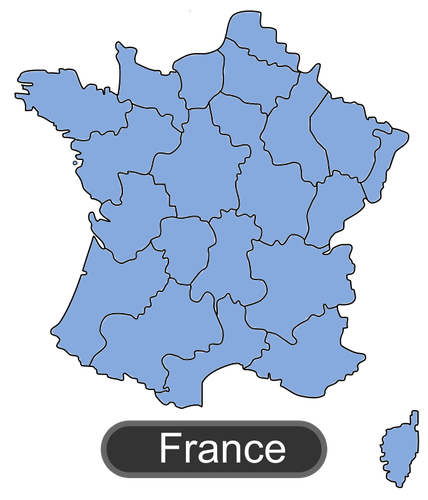 20   Mars – Journée Internationale de la Francophonie
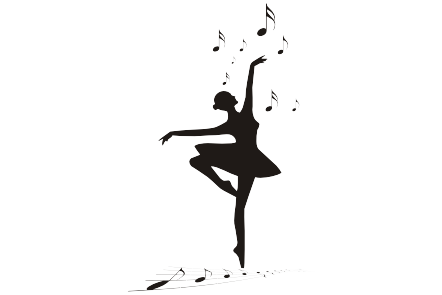 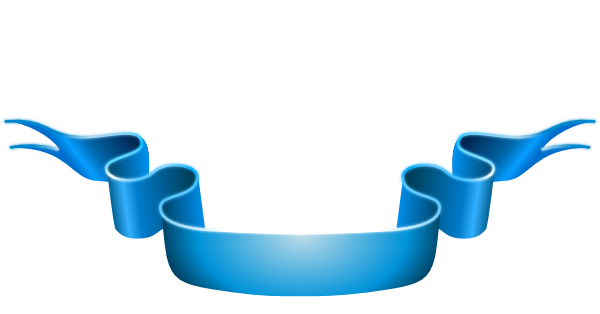 Le Festival de la chanson française :
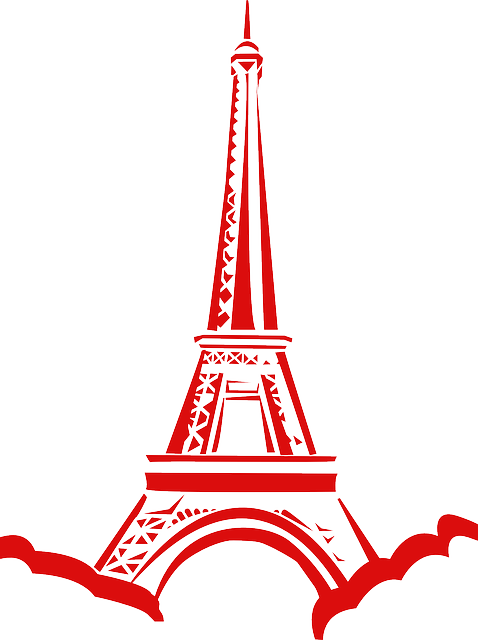 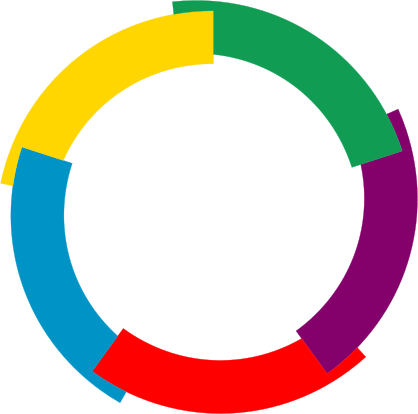 ’’ Je te chante , ma  douce et
                   belle France ’’
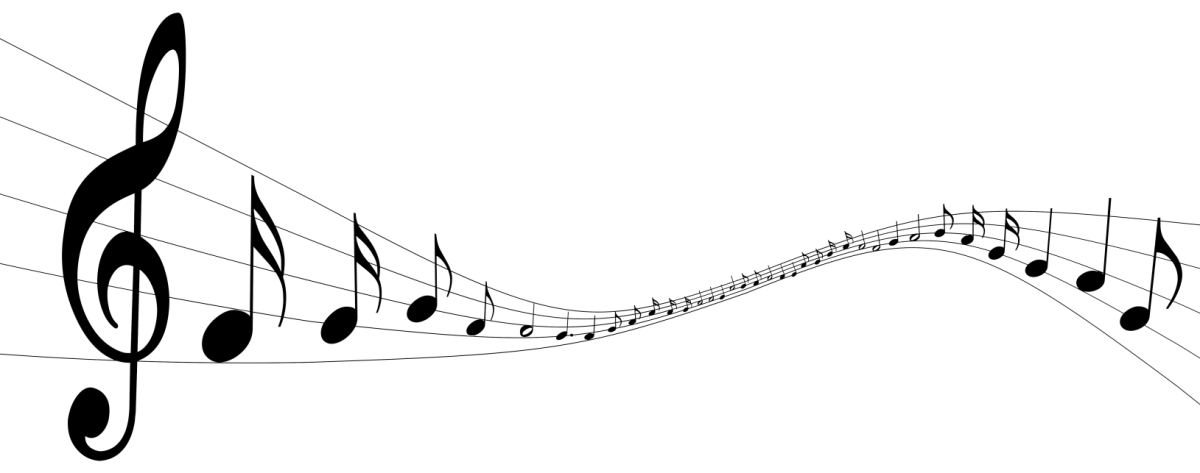 ’’  Je te chante , ma  douce   et
 belle France ’’
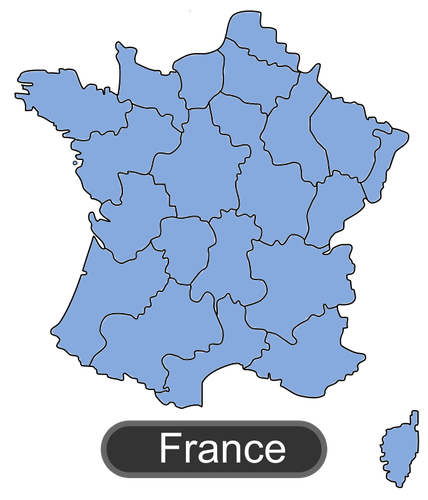 20   Mars – Journée Internationale de la Francophonie
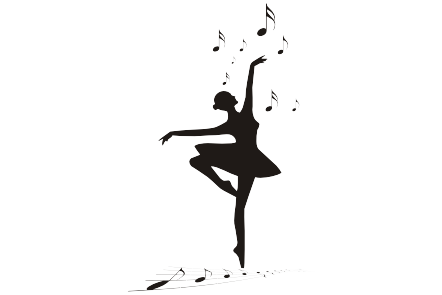 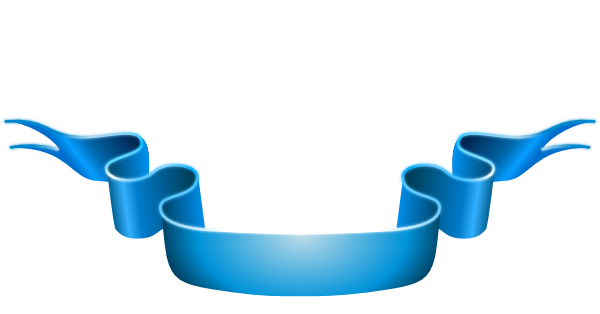 Le Festival de la chanson française :
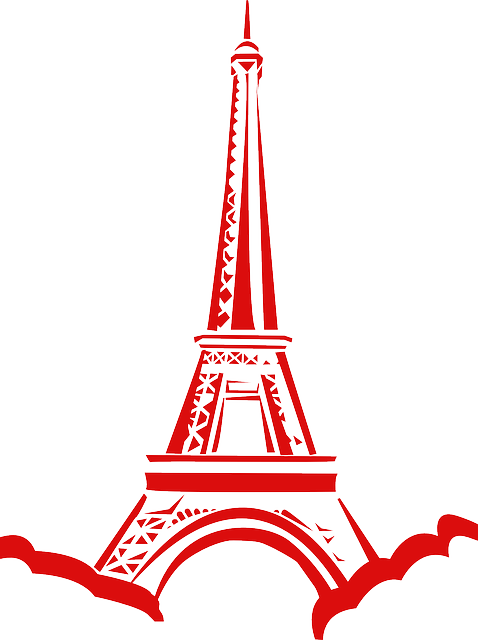 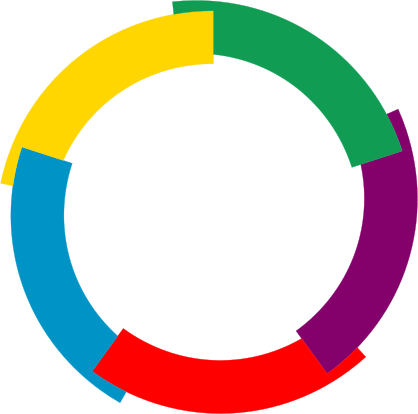 ’’ Je te chante , ma  douce et
                   belle France ’’
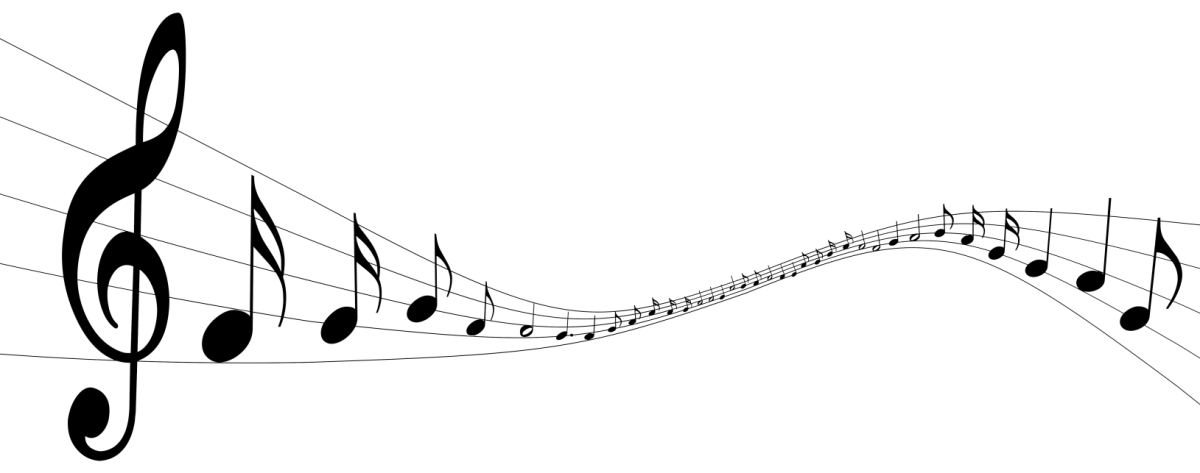 ’’  Je te chante , ma  douce   et
 belle France ’’
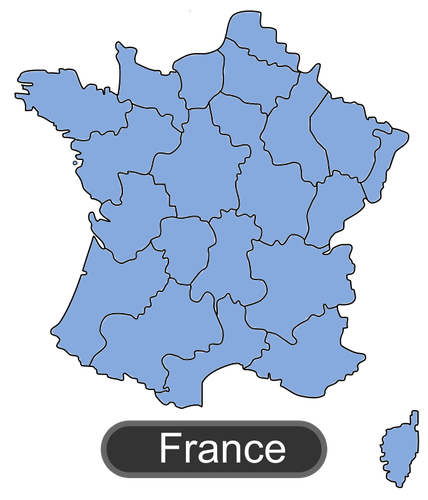 20   Mars – Journée Internationale de la Francophonie
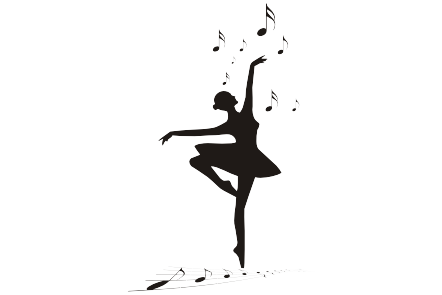 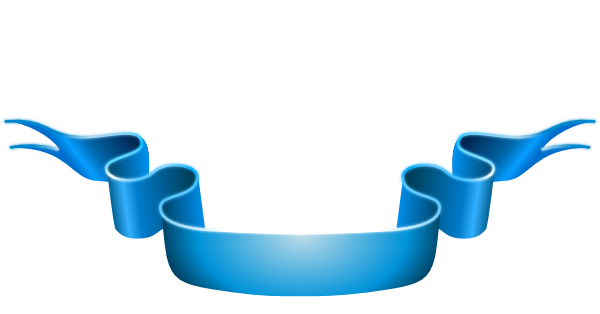 Le Festival de la chanson française :
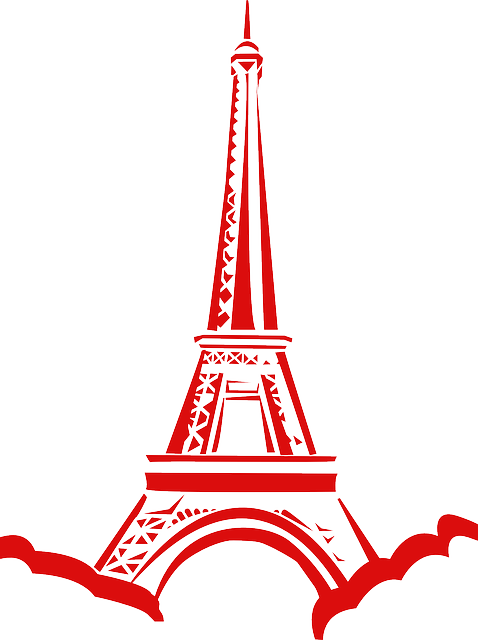 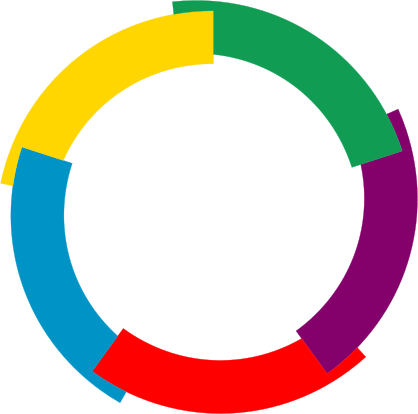 ’’ Je te chante , ma  douce et
                   belle France ’’
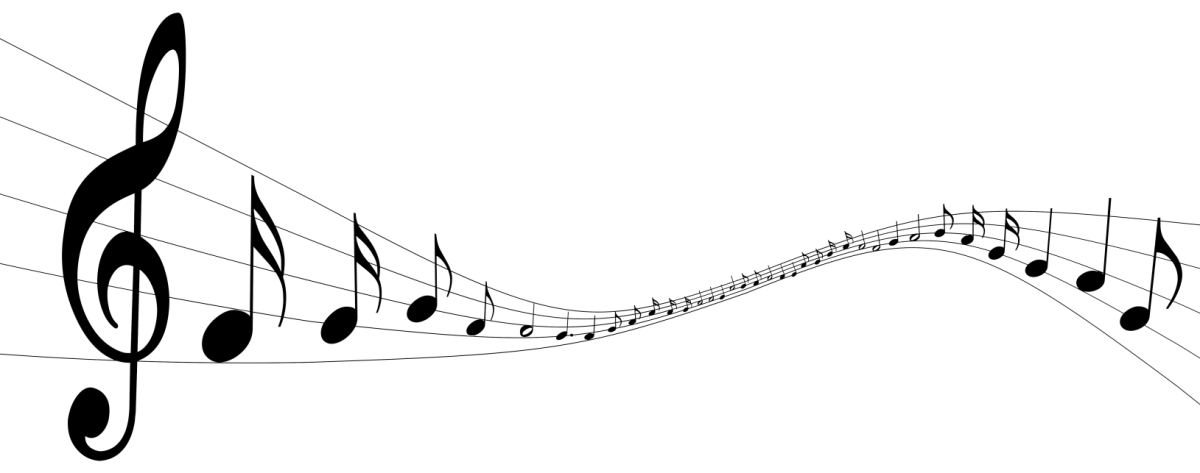 ’’  Je te chante , ma  douce   et
 belle France ’’
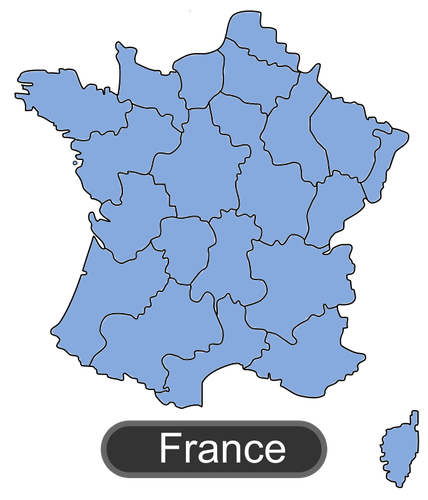 20   Mars – Journée Internationale de la Francophonie
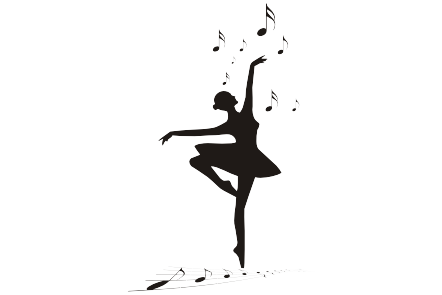 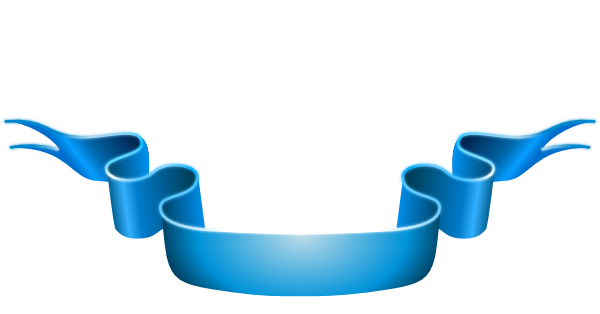 Le Festival de la chanson française :
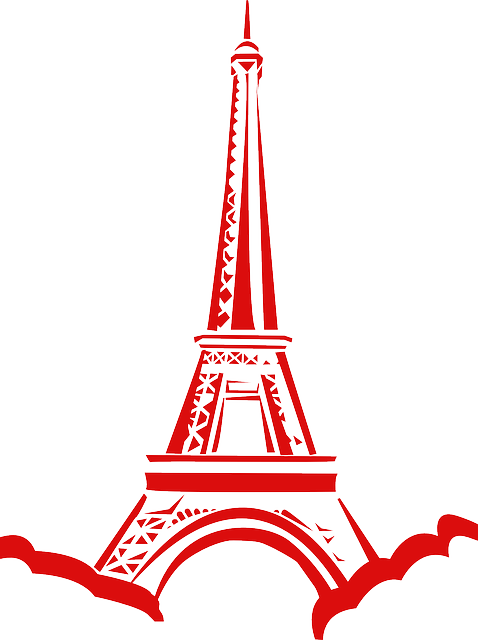 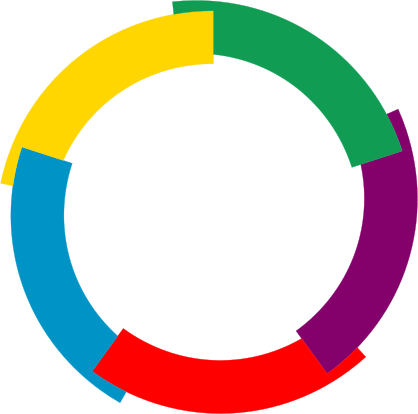 ’’ Je te chante , ma  douce et
                   belle France ’’
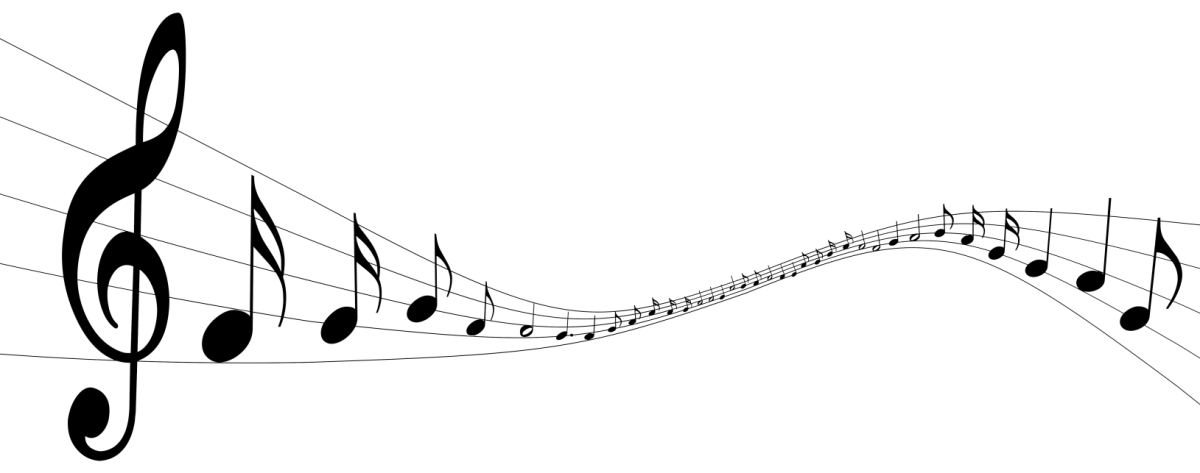 ’’  Je te chante , ma  douce   et
 belle France ’’
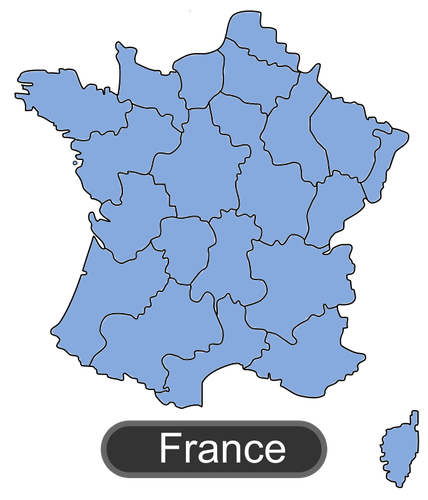 20   Mars – Journée Internationale de la Francophonie
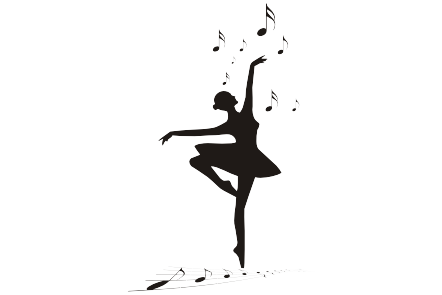 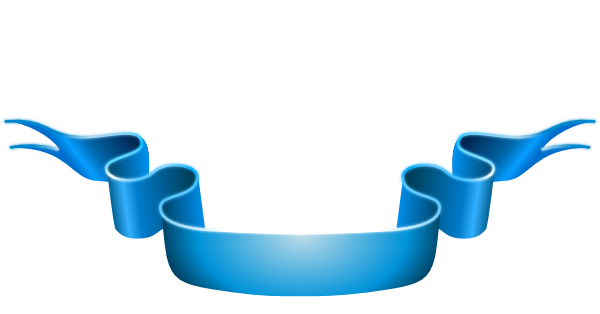 Le Festival de la chanson française :
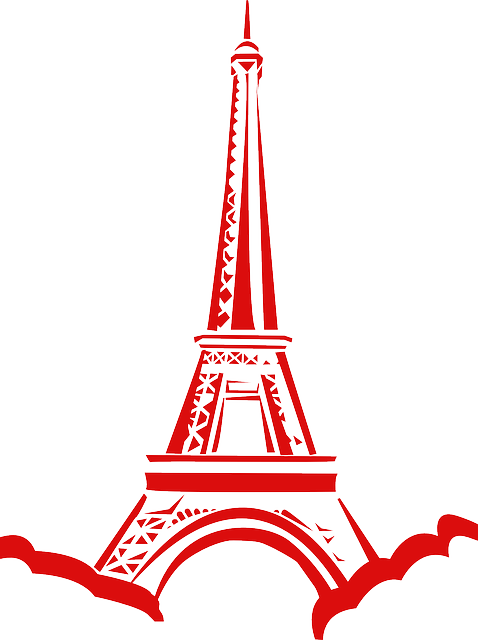 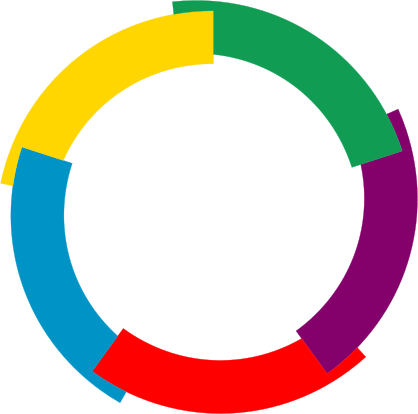 ’’ Je te chante , ma  douce et
                   belle France ’’
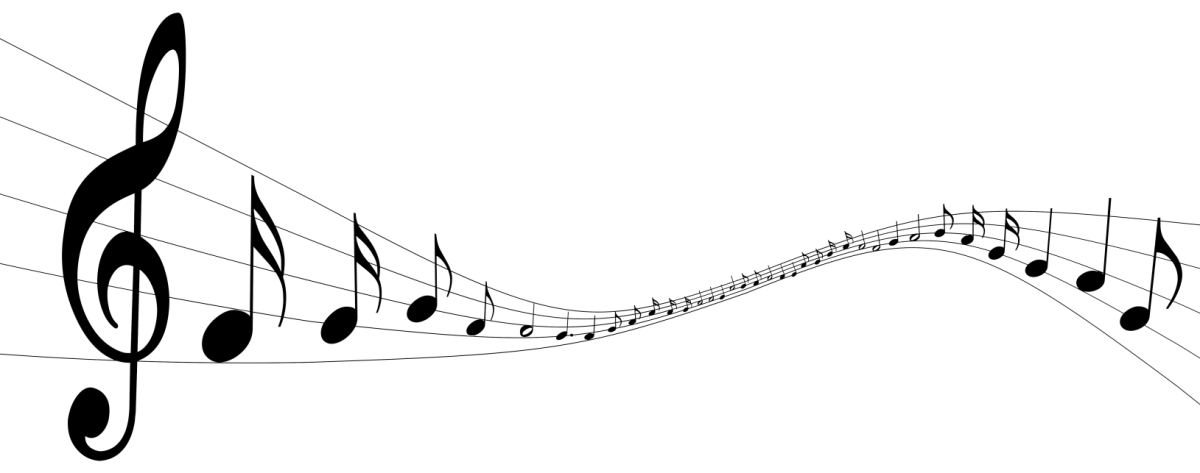 ’’  Je te chante , ma  douce   et
 belle France ’’
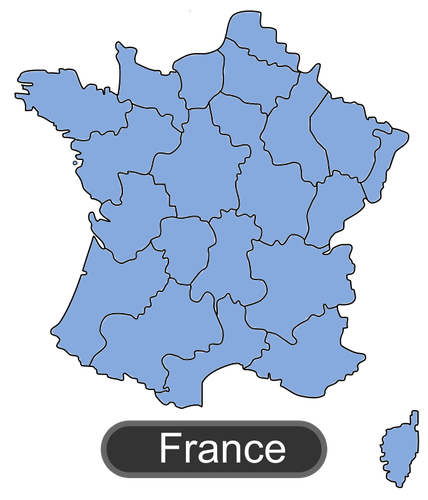 20   Mars – Journée Internationale de la Francophonie
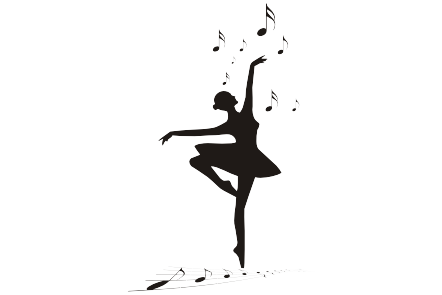 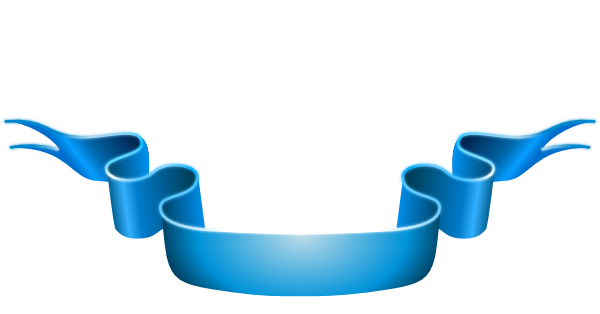 Le Festival de la chanson française :
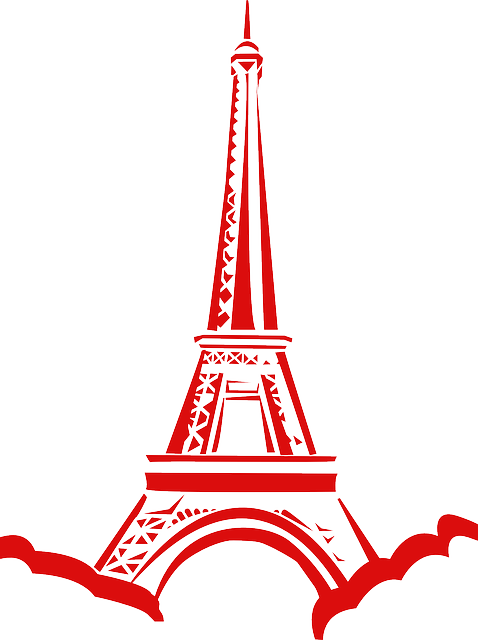 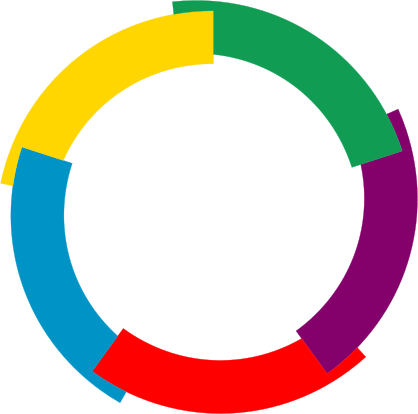 ’’ Je te chante , ma  douce et
                   belle France ’’
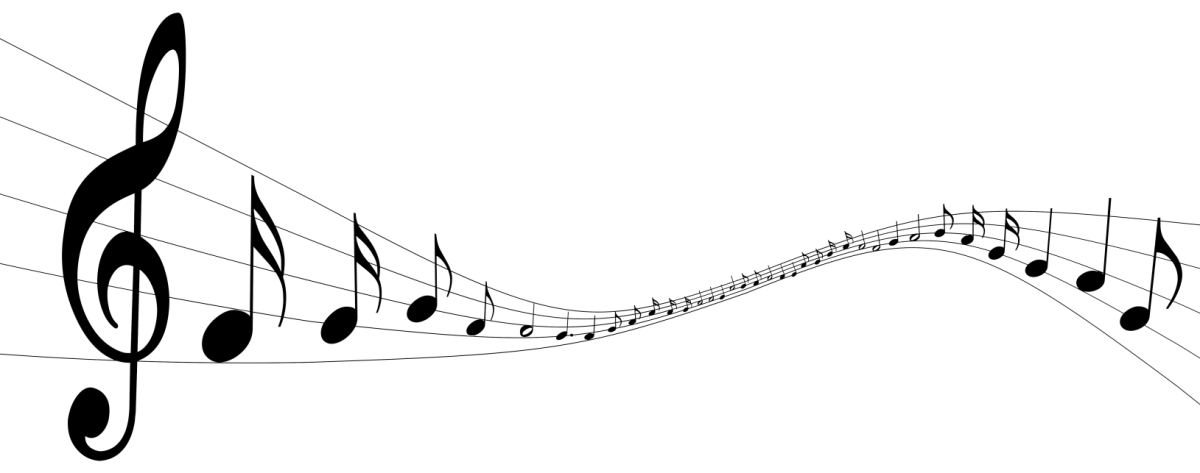 ’’  Je te chante , ma  douce   et
 belle France ’’
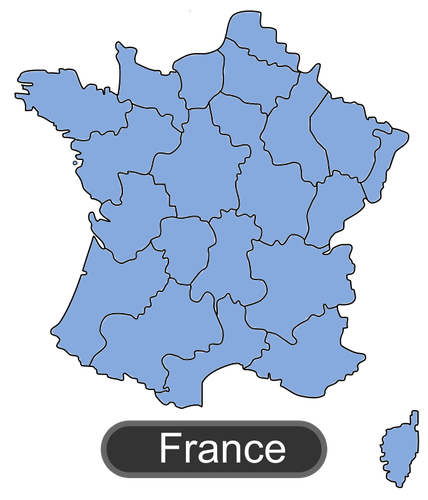 20   Mars – Journée Internationale de la Francophonie
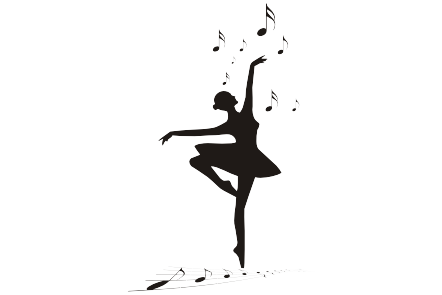 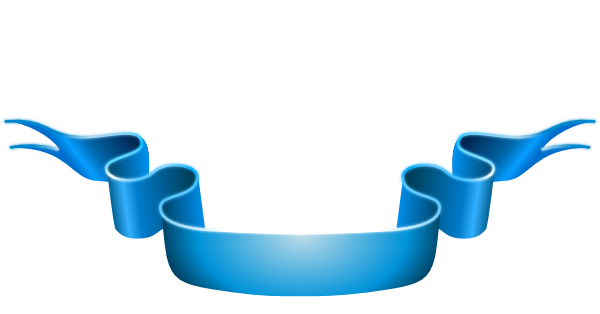 Le Festival de la chanson française :
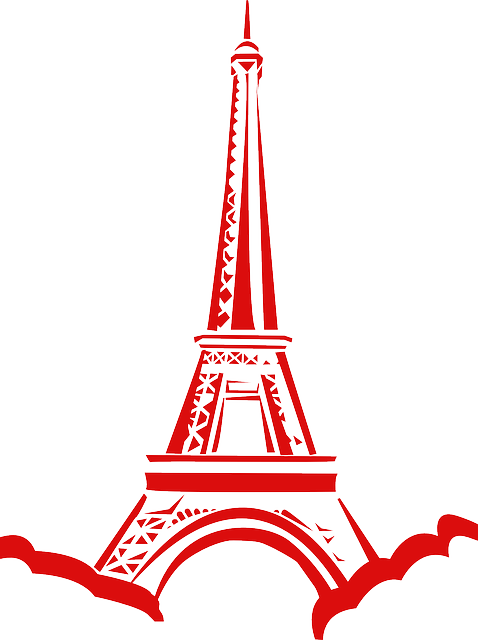 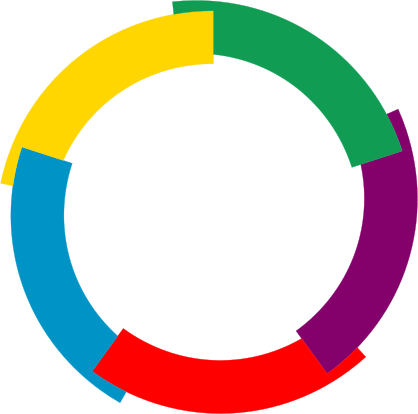 ’’ Je te chante , ma  douce et
                   belle France ’’
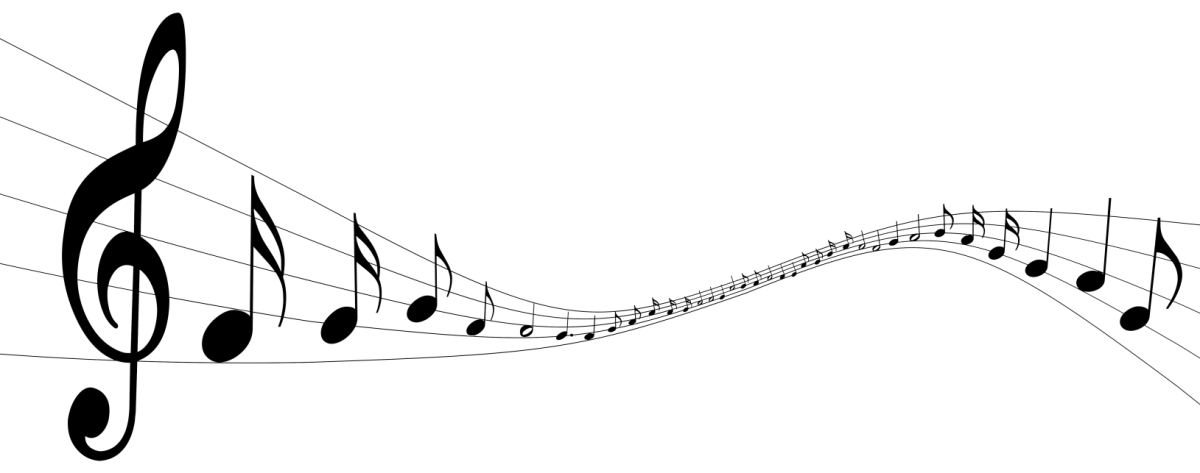 ’’  Je te chante , ma  douce   et
 belle France ’’
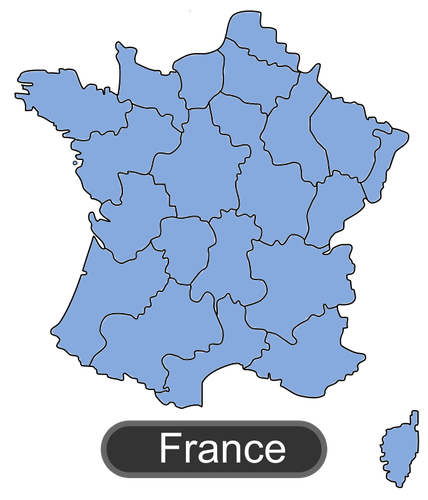 20   Mars – Journée Internationale de la Francophonie
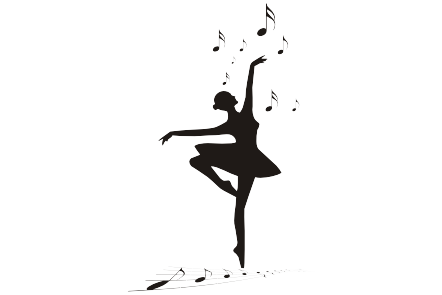 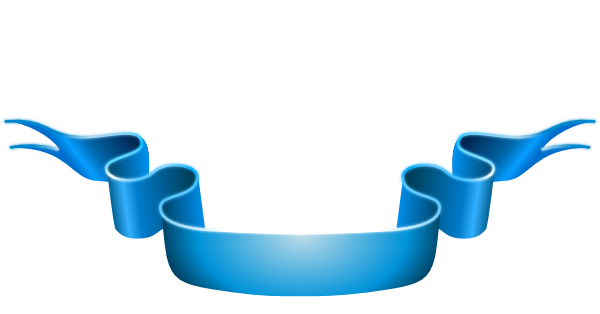 Le Festival de la chanson française :
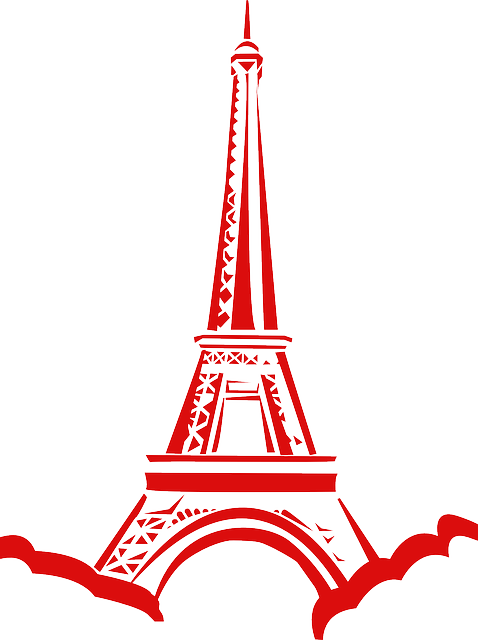 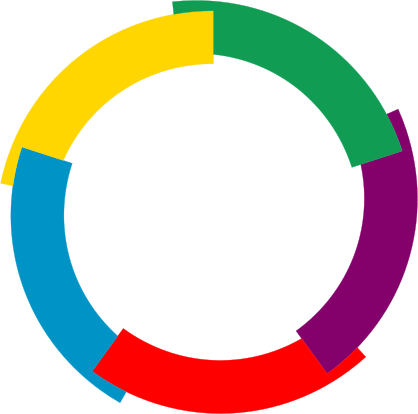 ’’ Je te chante , ma  douce et
                   belle France ’’
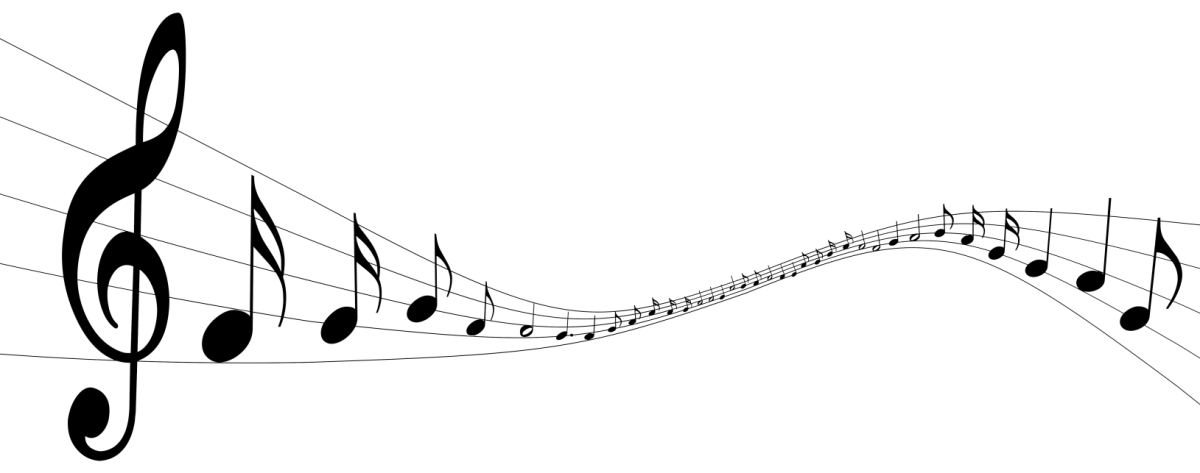 ’’  Je te chante , ma  douce   et
 belle France ’’
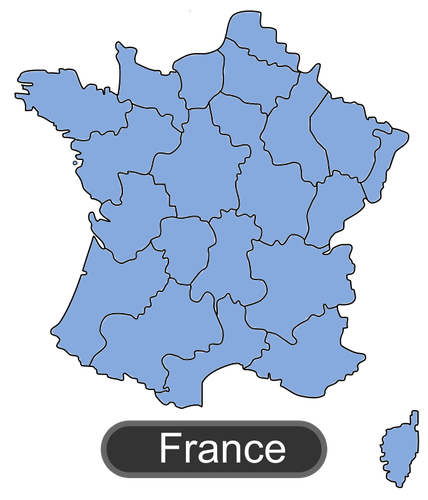 20   Mars – Journée Internationale de la Francophonie
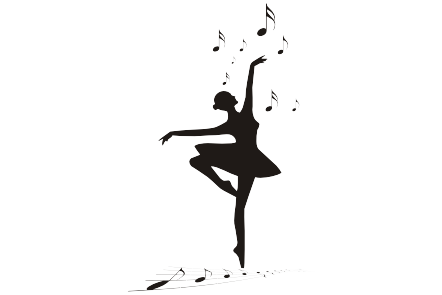 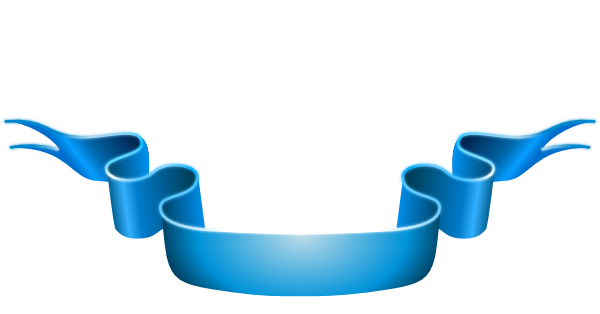 Le Festival de la chanson française :
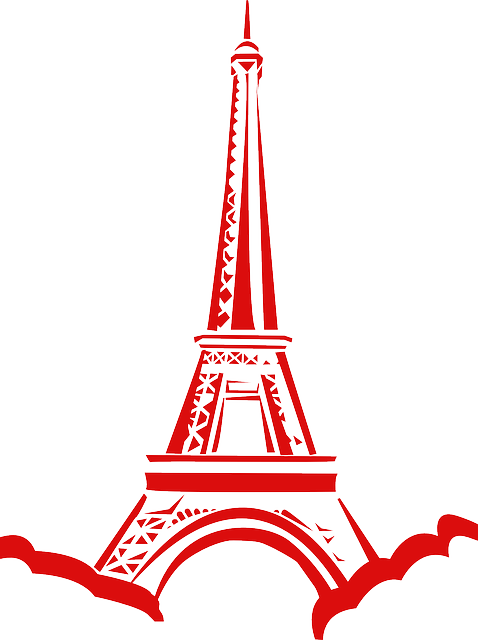 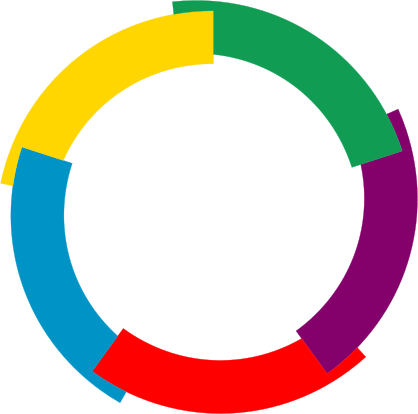 ’’ Je te chante , ma  douce et
                   belle France ’’
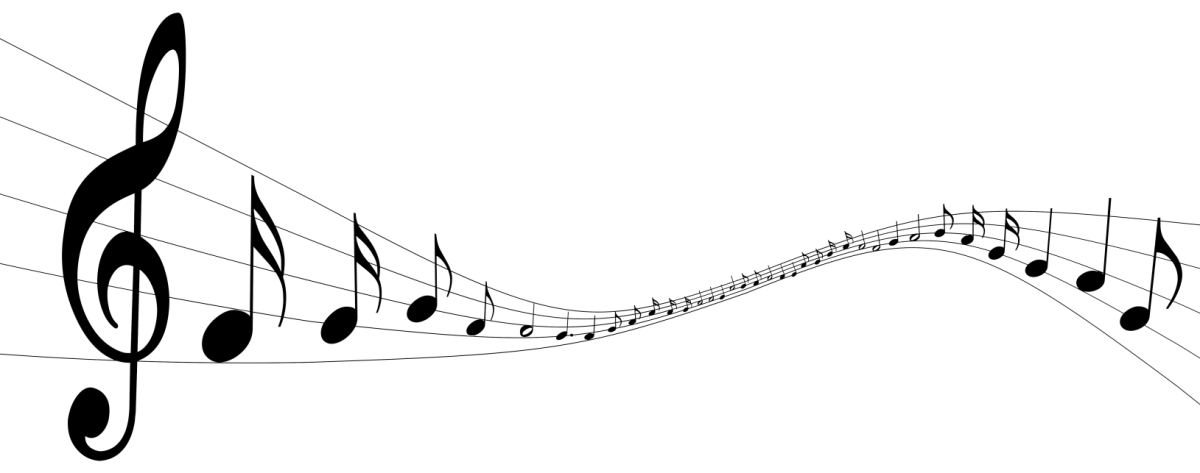 ’’  Je te chante , ma  douce   et
 belle France ’’
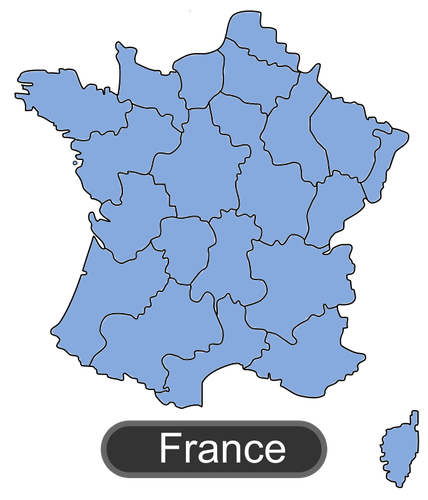 20   Mars – Journée Internationale de la Francophonie
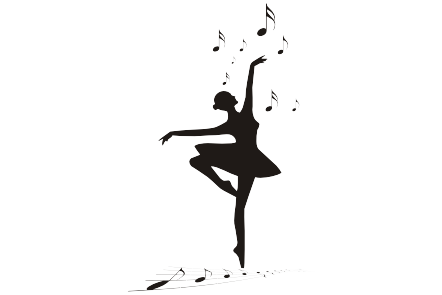 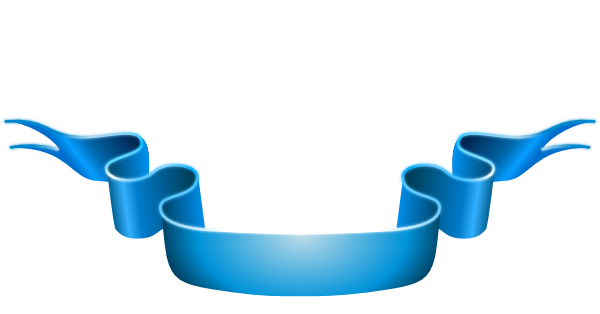 Le Festival de la chanson française :
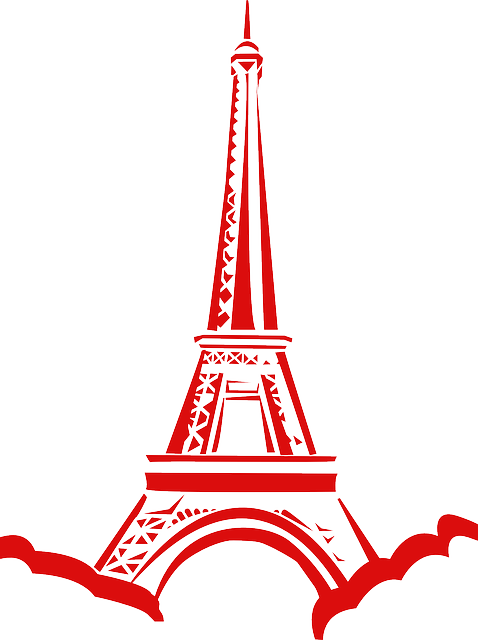 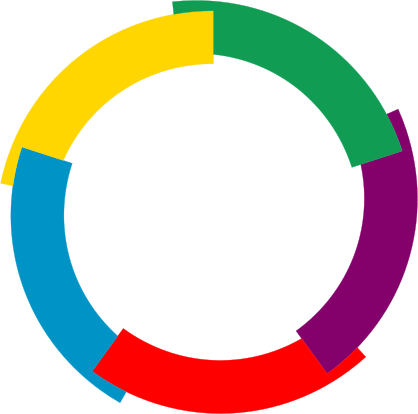 ’’ Je te chante , ma  douce et
                   belle France ’’
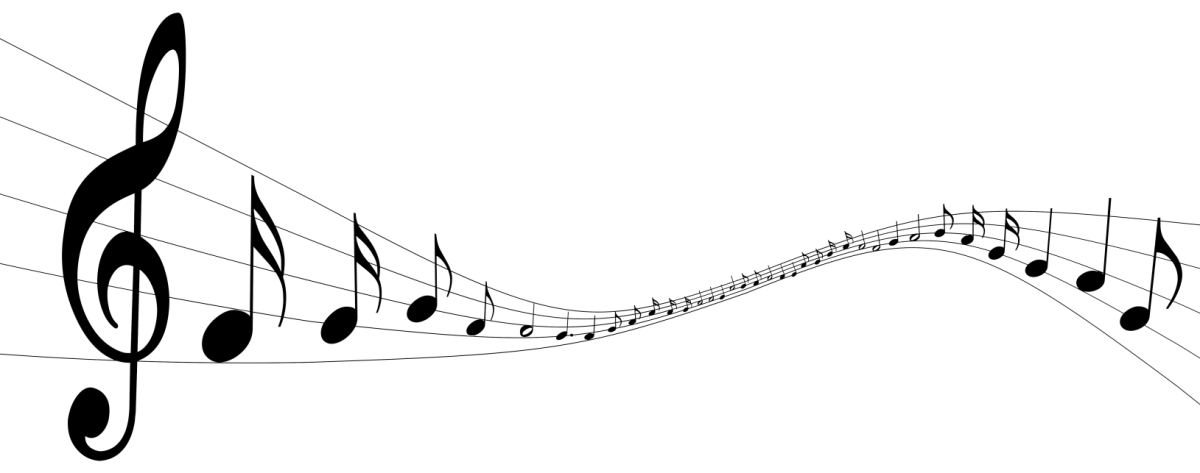 ’’  Je te chante , ma  douce   et
 belle France ’’
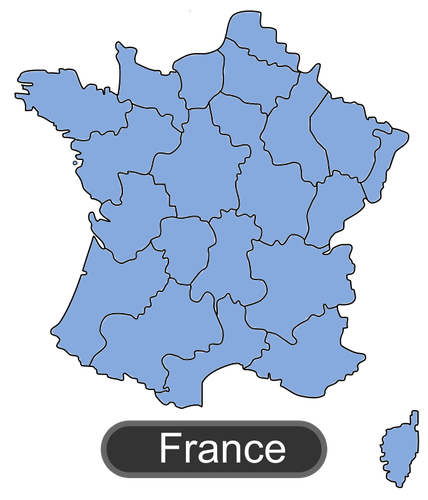 20   Mars – Journée Internationale de la Francophonie
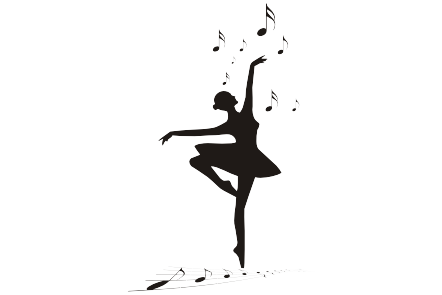 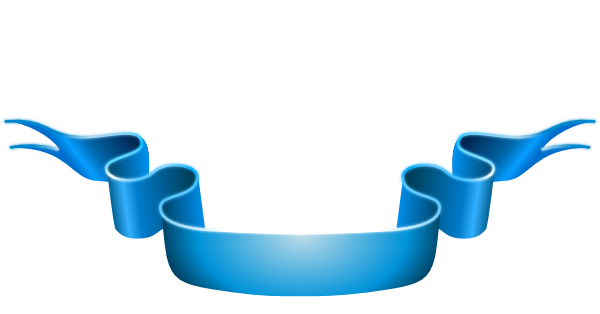 Le Festival de la chanson française :
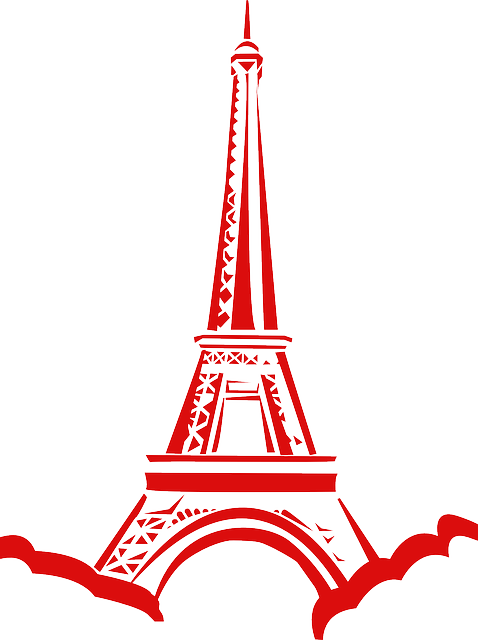 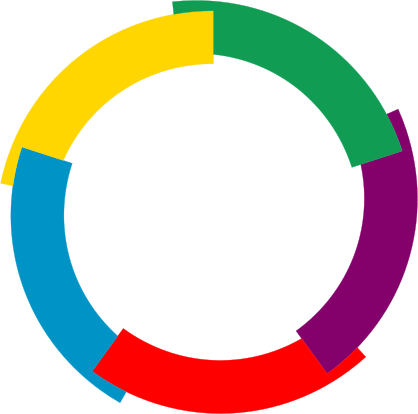 ’’ Je te chante , ma  douce et
                   belle France ’’
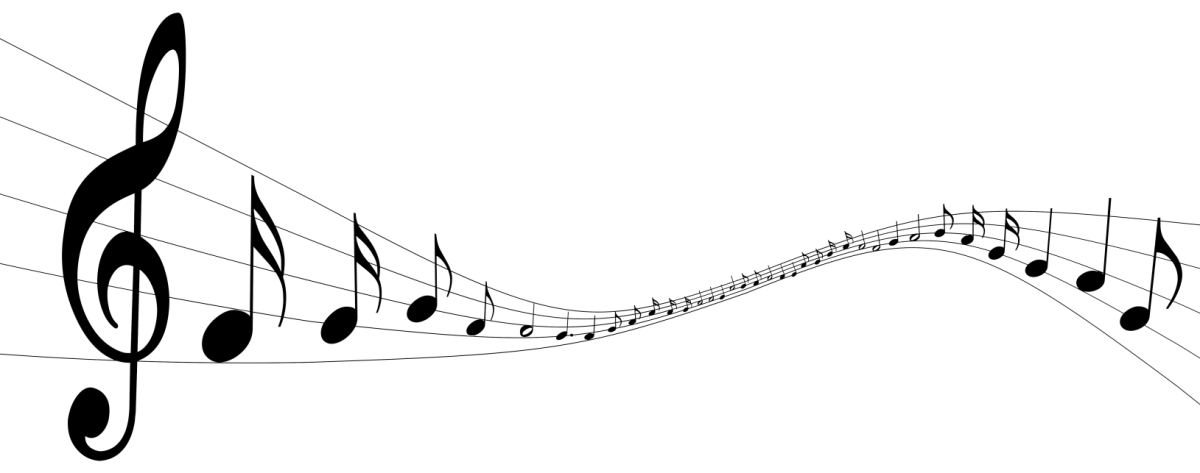 ’’  Je te chante , ma  douce   et
 belle France ’’
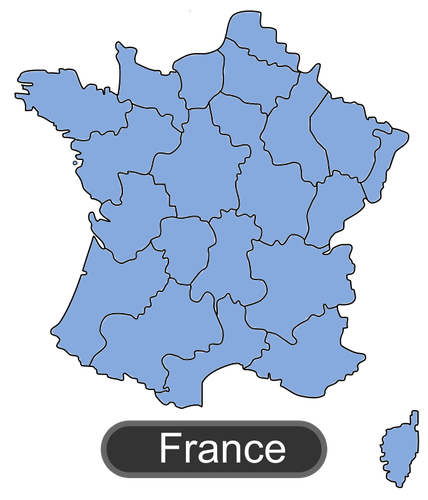 20   Mars – Journée Internationale de la Francophonie
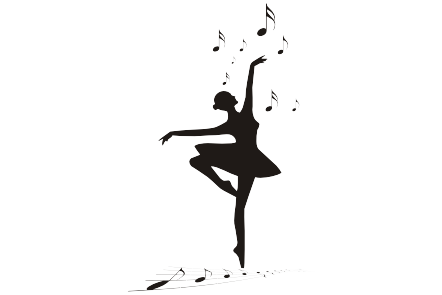 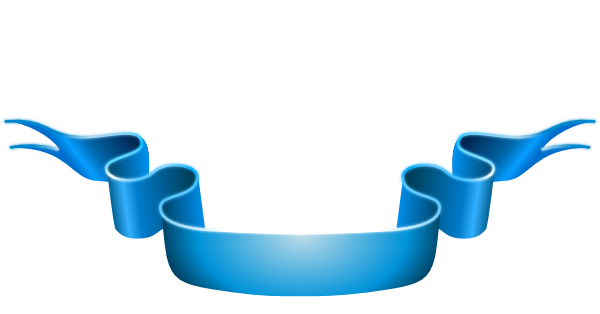 Le Festival de la chanson française :
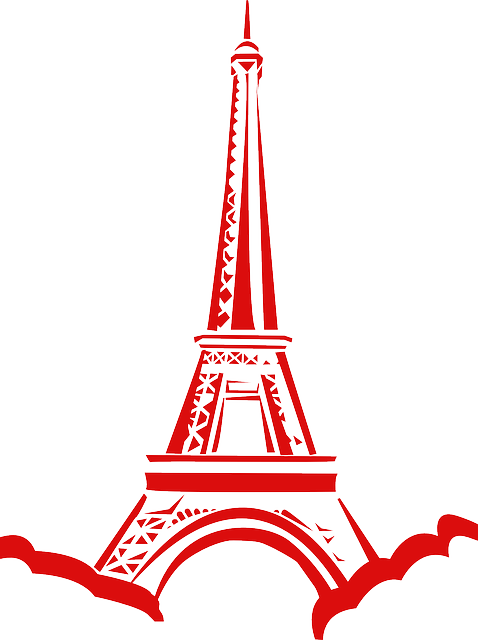 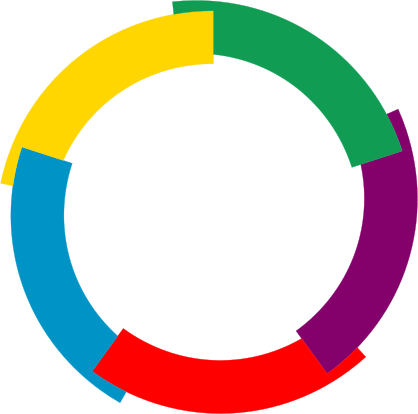 ’’ Je te chante , ma  douce et
                   belle France ’’
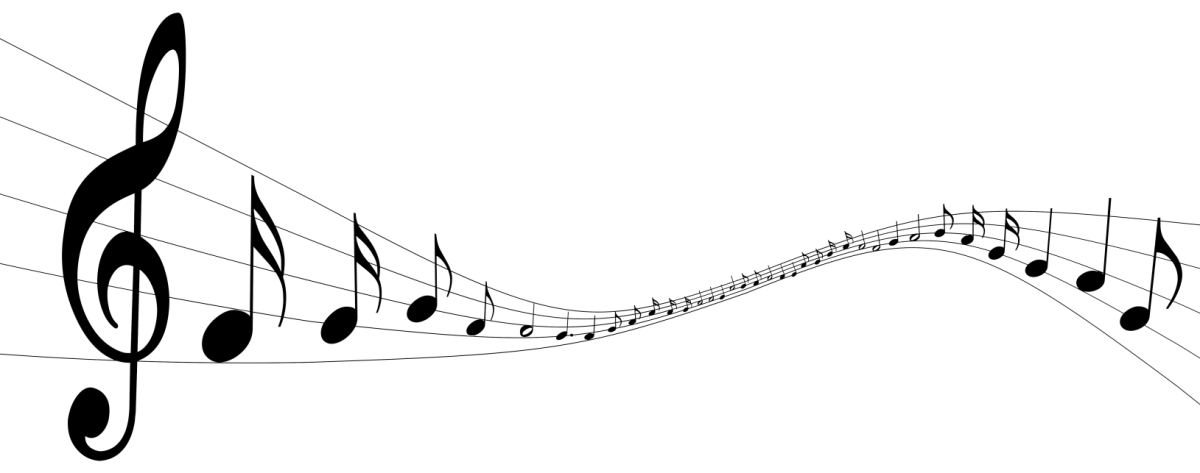 ’’  Je te chante , ma  douce   et
 belle France ’’
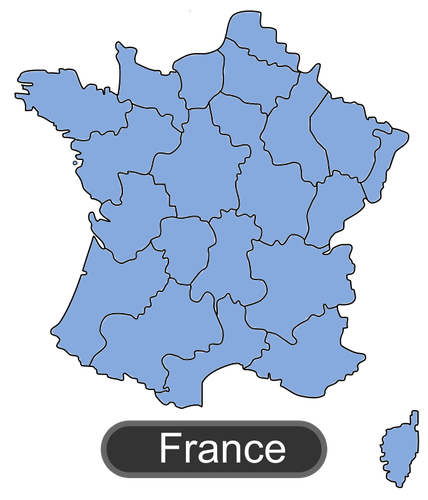 20   Mars – Journée Internationale de la Francophonie
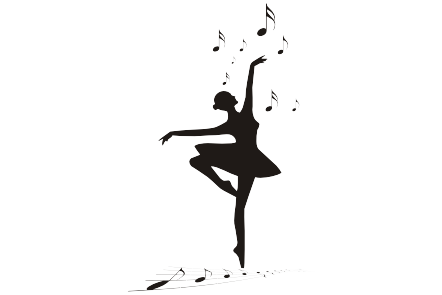 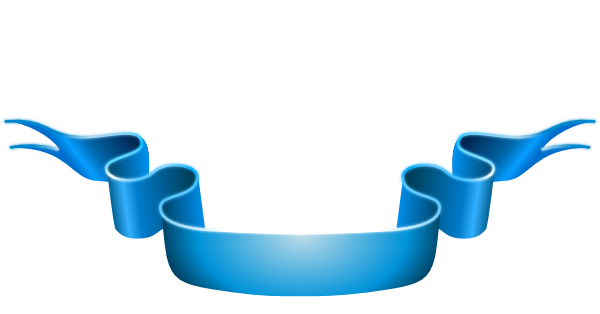 Le Festival de la chanson française :
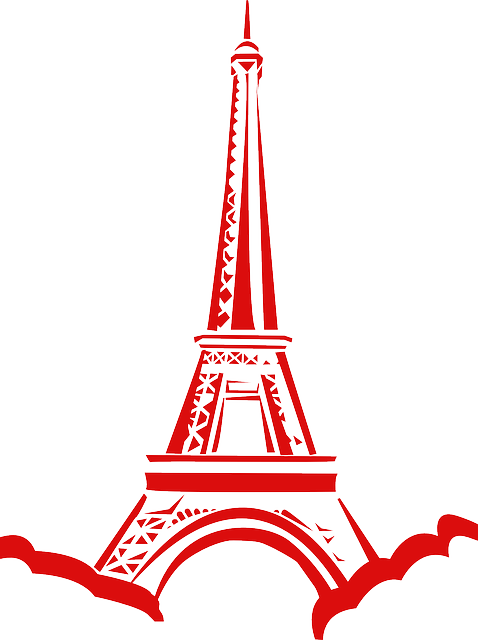 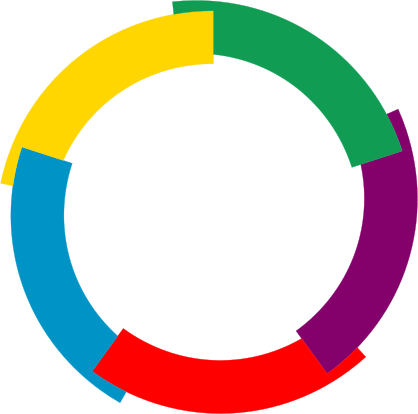 ’’ Je te chante , ma  douce et
                   belle France ’’
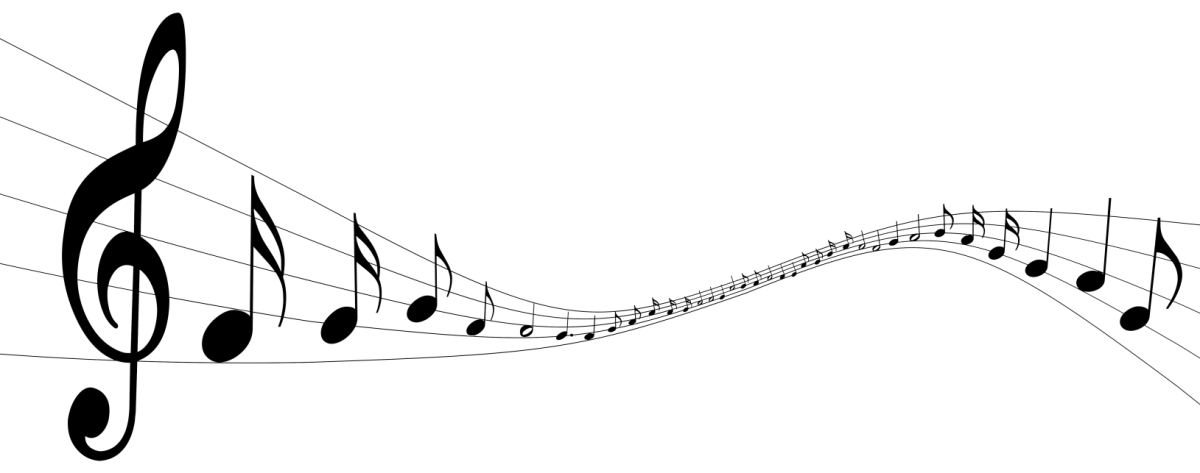 ’’  Je te chante , ma  douce   et
 belle France ’’
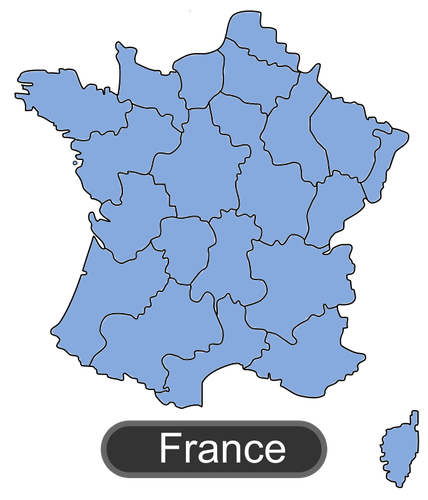 20   Mars – Journée Internationale de la Francophonie
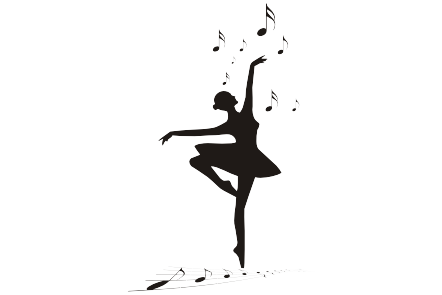 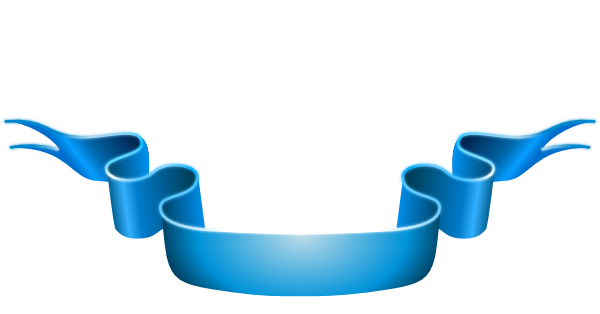 Le Festival de la chanson française :
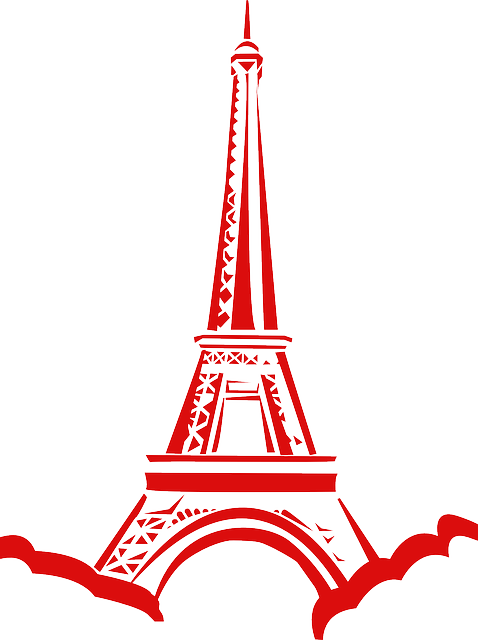 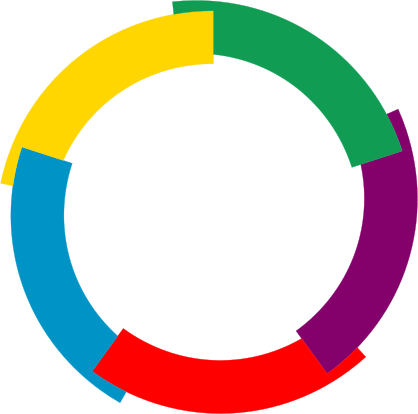 ’’ Je te chante , ma  douce et
                   belle France ’’
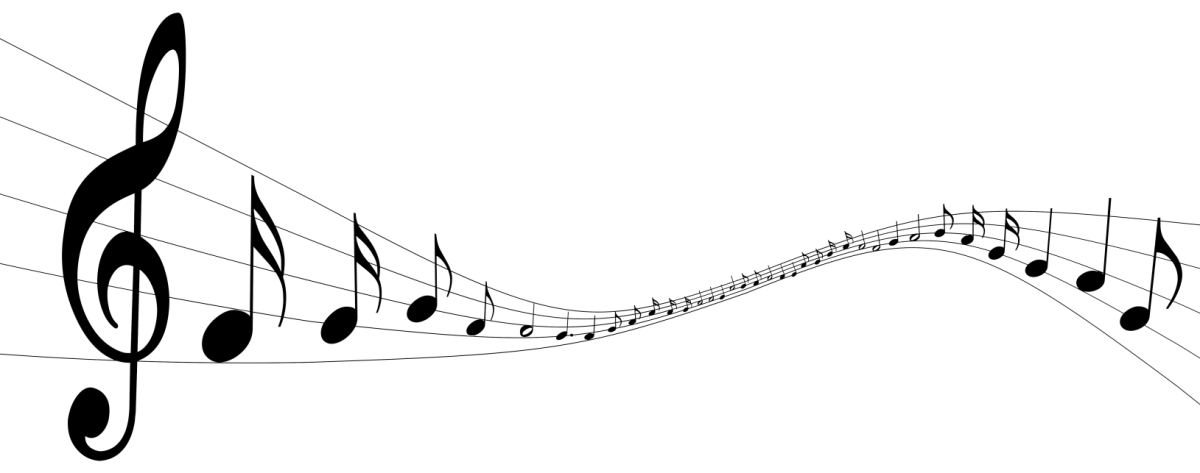 ’’  Je te chante , ma  douce   et
 belle France ’’
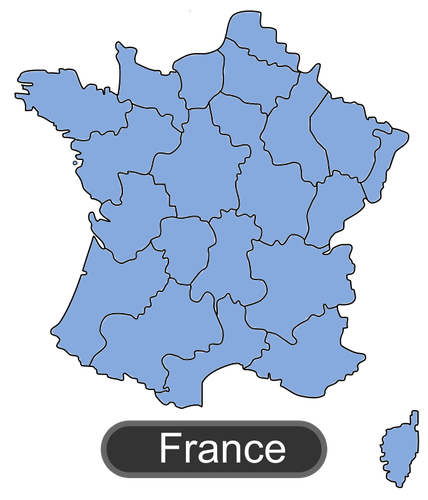 20   Mars – Journée Internationale de la Francophonie
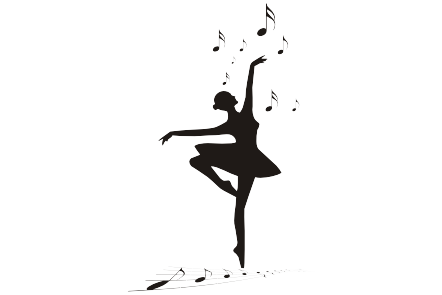 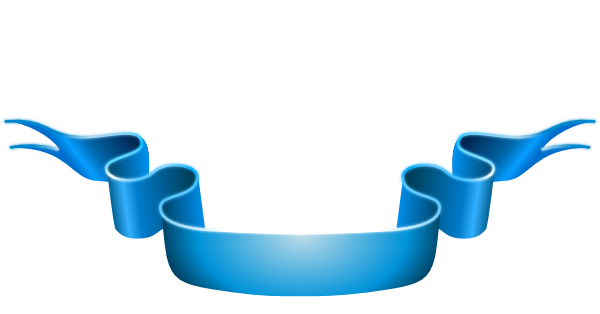 Le Festival de la chanson française :
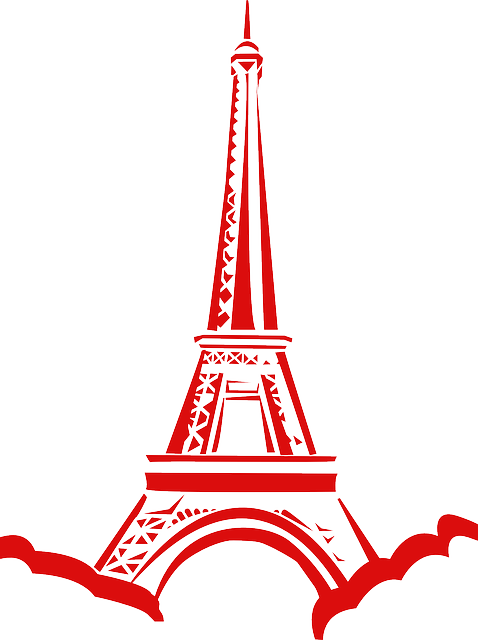 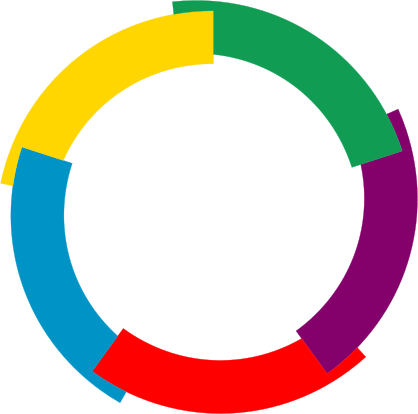 ’’ Je te chante , ma  douce et
                   belle France ’’
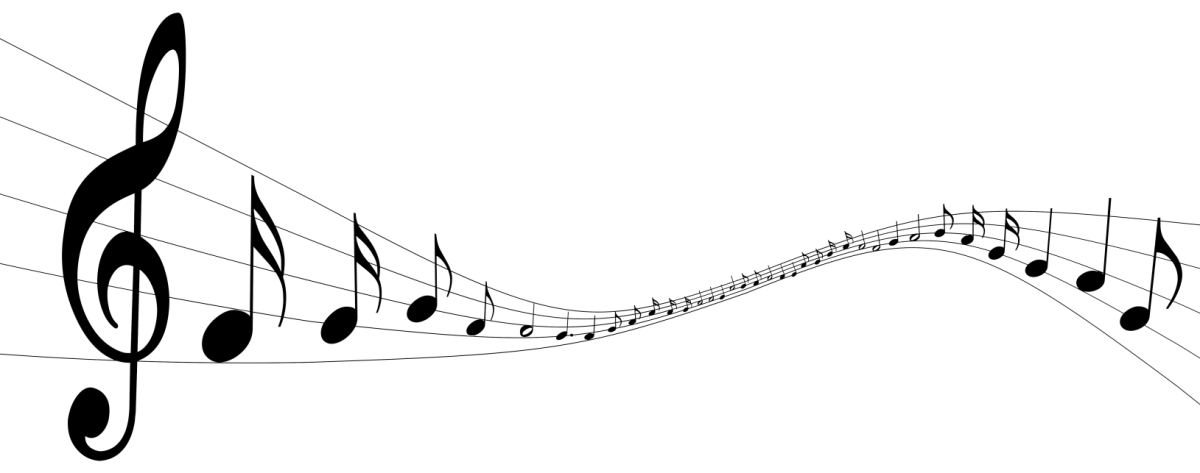 ’’  Je te chante , ma  douce   et
 belle France ’’
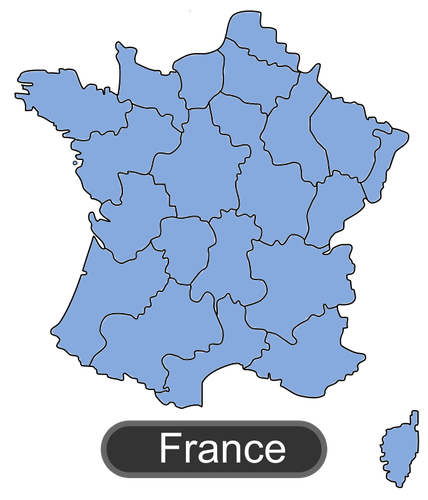 20   Mars – Journée Internationale de la Francophonie
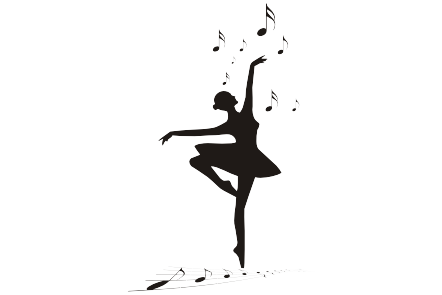 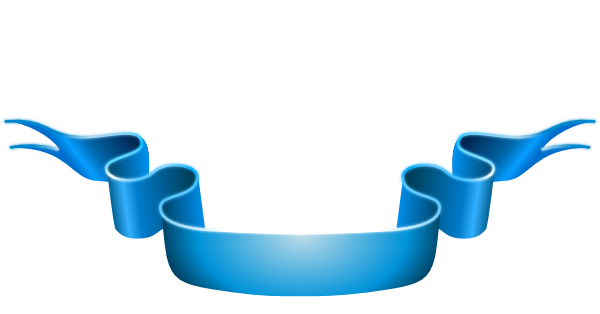 Le Festival de la chanson française :
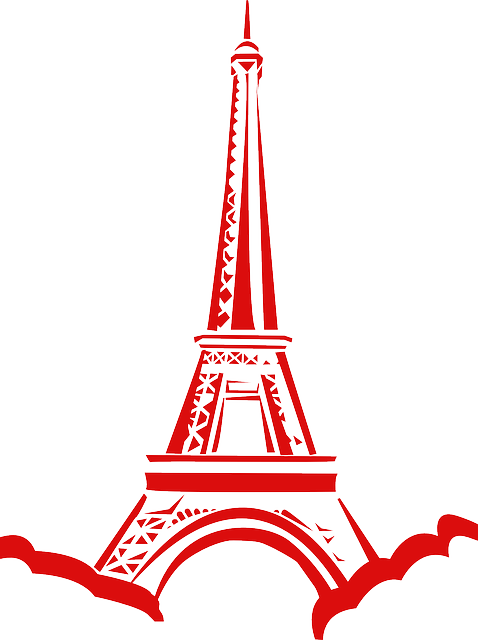 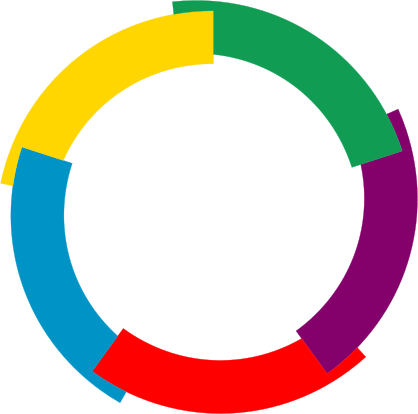 ’’ Je te chante , ma  douce et
                   belle France ’’
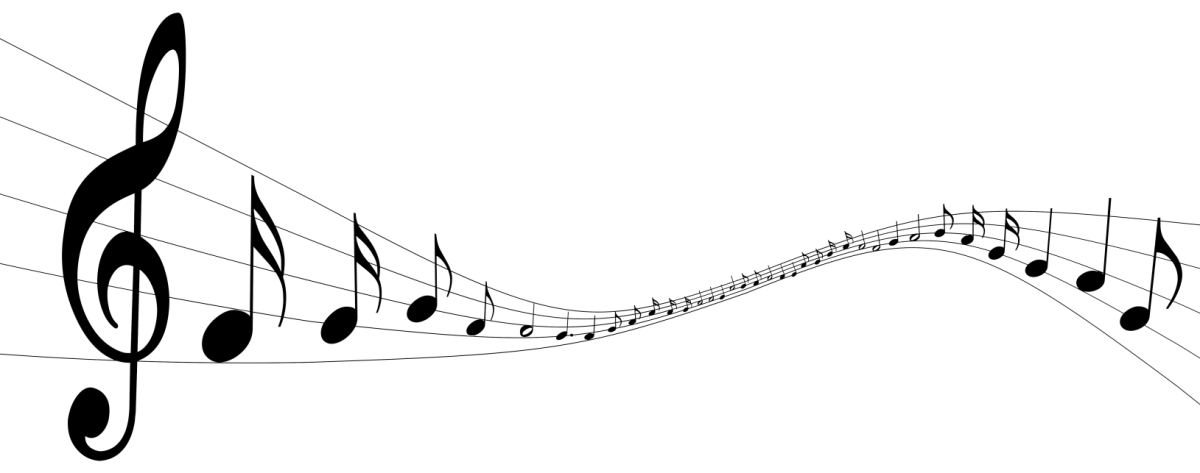 ’’  Je te chante , ma  douce   et
 belle France ’’
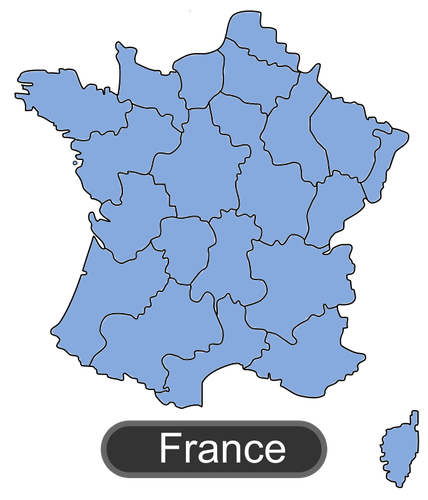 20   Mars – Journée Internationale de la Francophonie
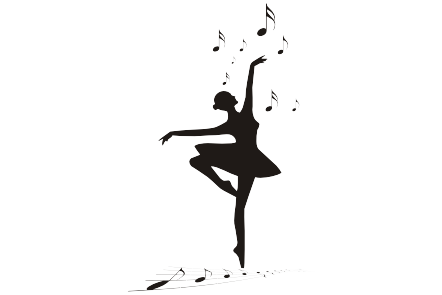 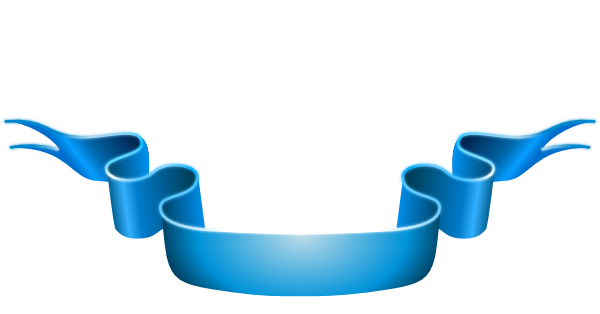 Le Festival de la chanson française :
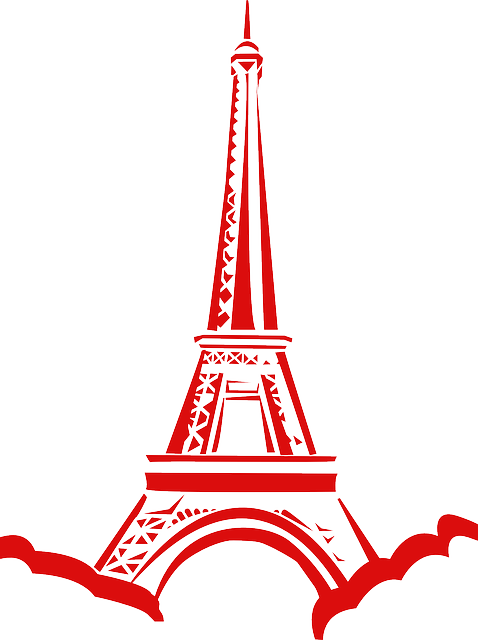 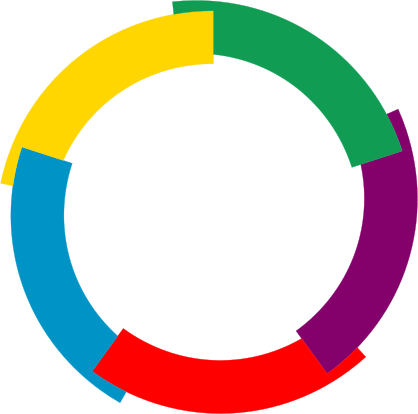 ’’ Je te chante , ma  douce et
                   belle France ’’
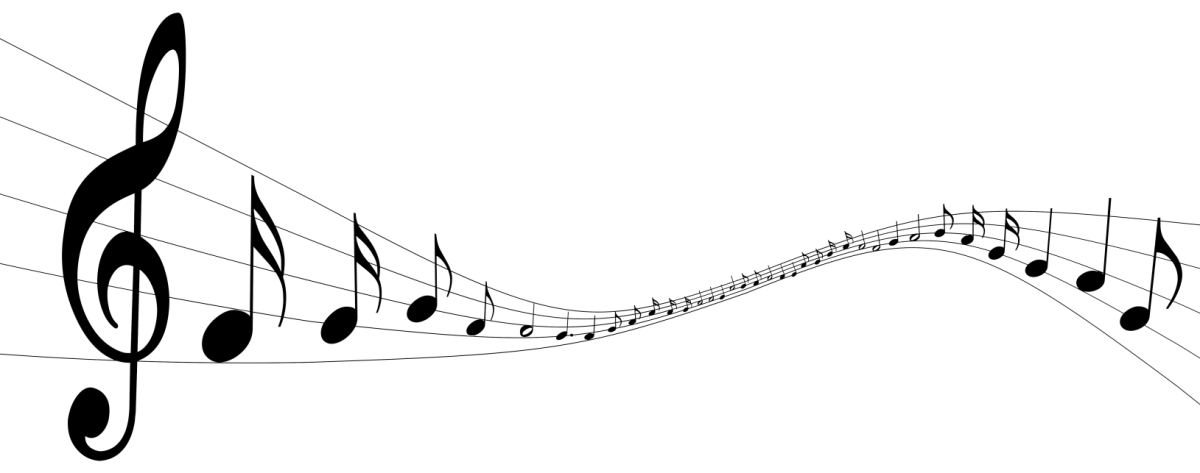 ’’  Je te chante , ma  douce   et
 belle France ’’
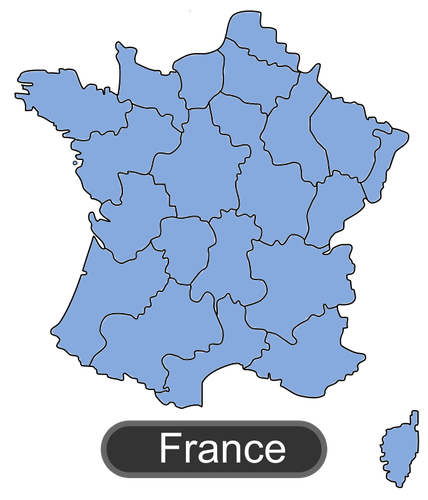 20   Mars – Journée Internationale de la Francophonie
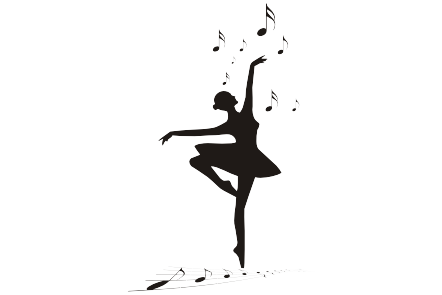 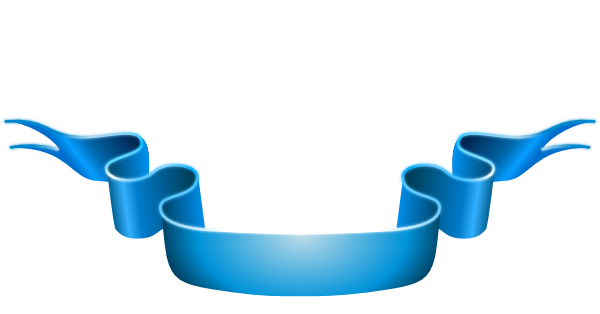 Le Festival de la chanson française :
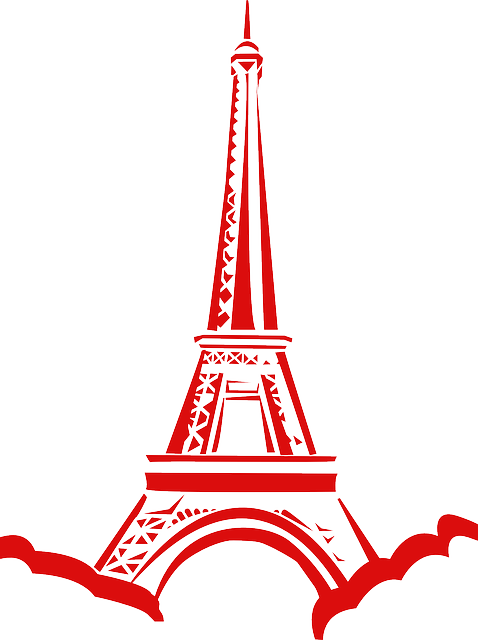 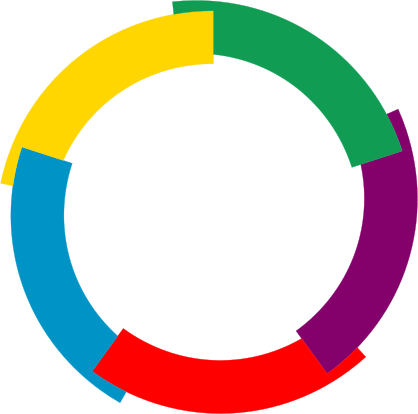 ’’ Je te chante , ma  douce et
                   belle France ’’
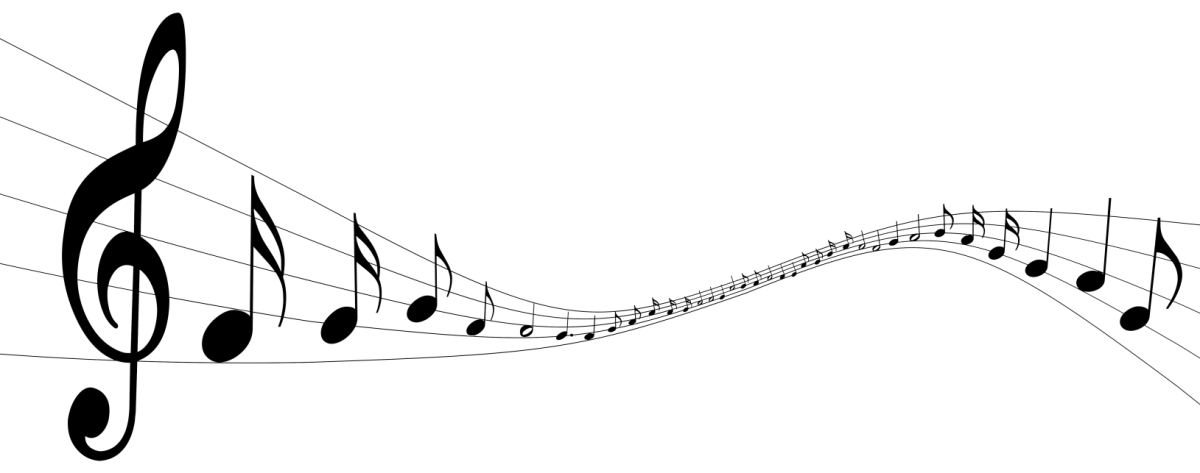 ’’  Je te chante , ma  douce   et
 belle France ’’
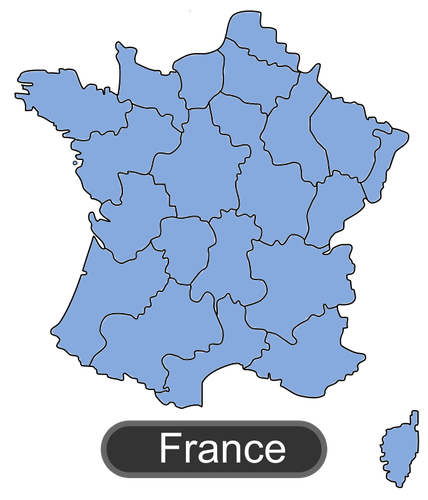 20   Mars – Journée Internationale de la Francophonie
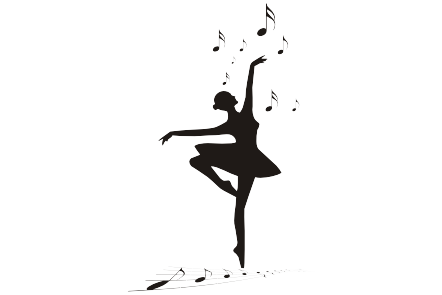 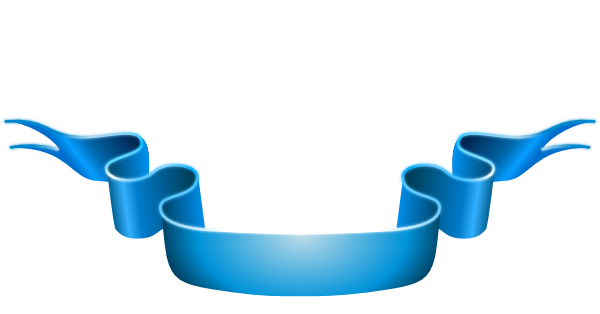 Le Festival de la chanson française :
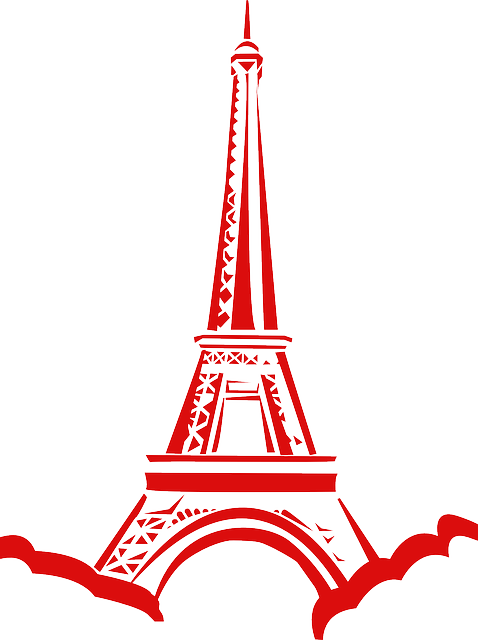 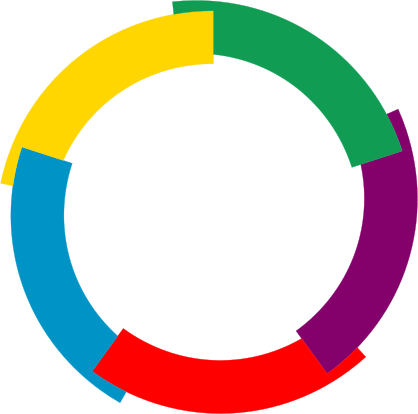 ’’ Je te chante , ma  douce et
                   belle France ’’
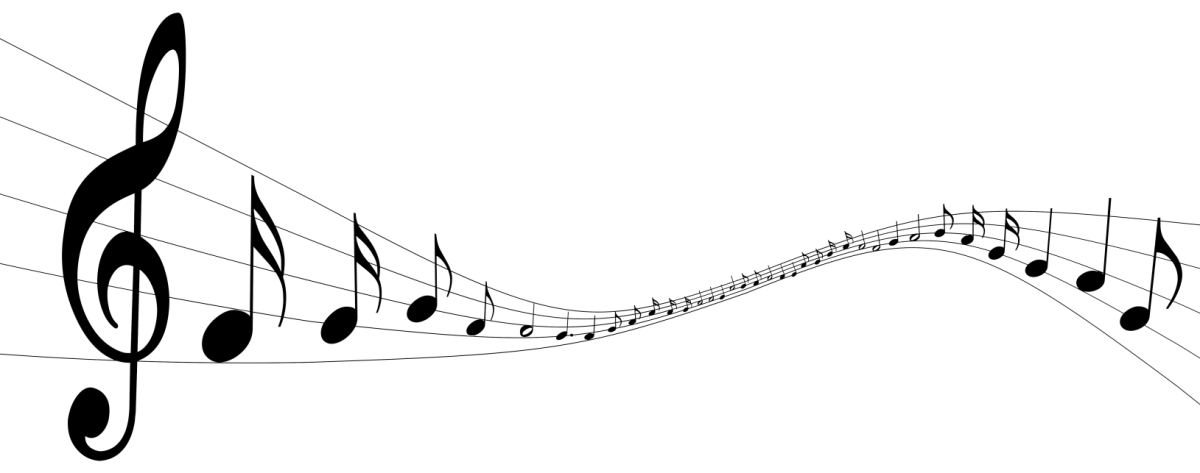 ’’  Je te chante , ma  douce   et
 belle France ’’
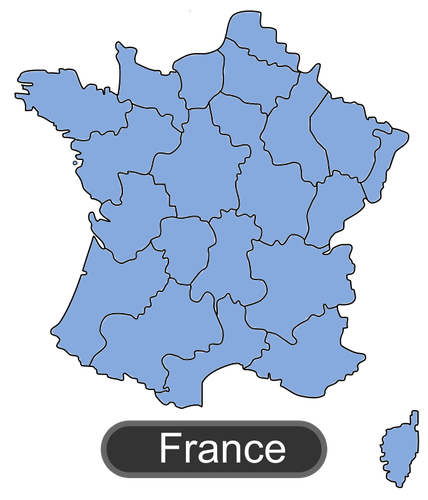 20   Mars – Journée Internationale de la Francophonie
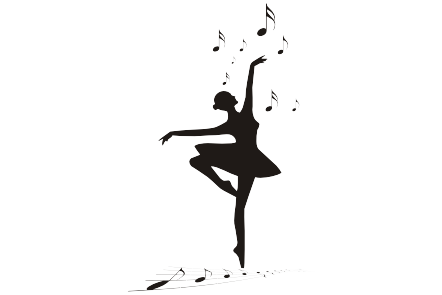 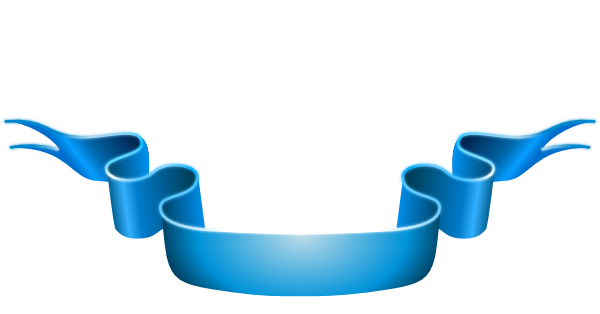 Le Festival de la chanson française :
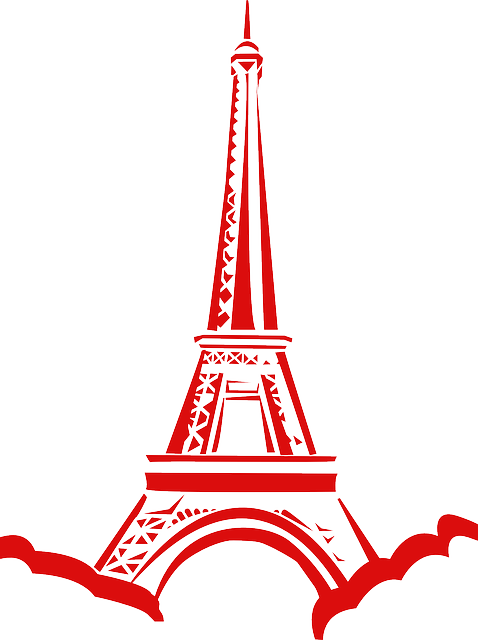 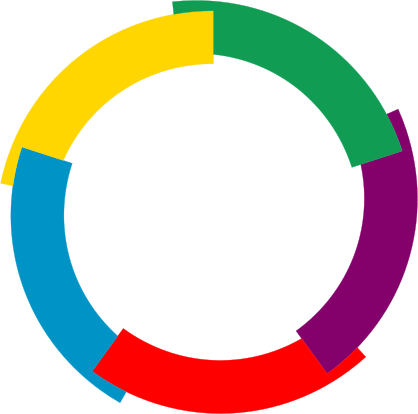 ’’ Je te chante , ma  douce et
                   belle France ’’
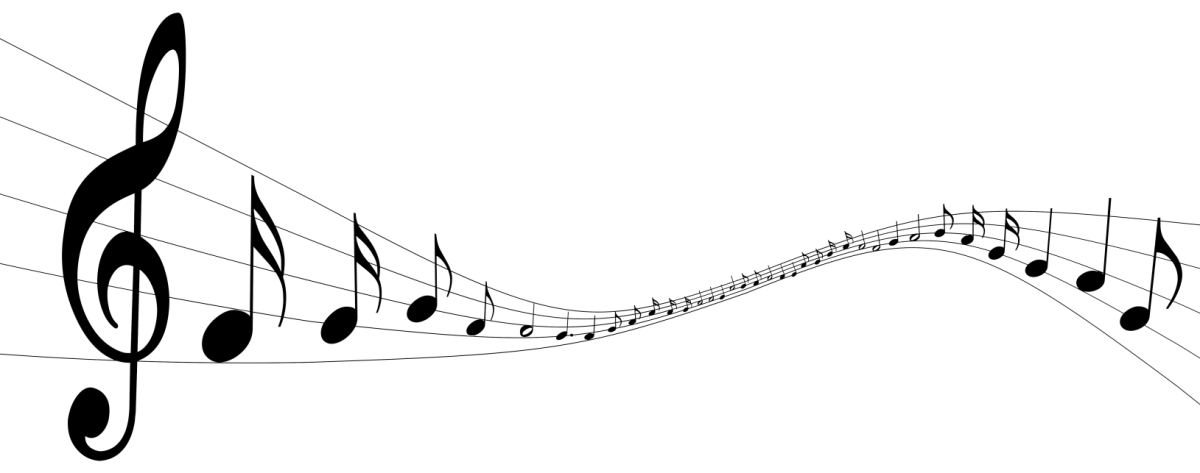 ’’  Je te chante , ma  douce   et
 belle France ’’
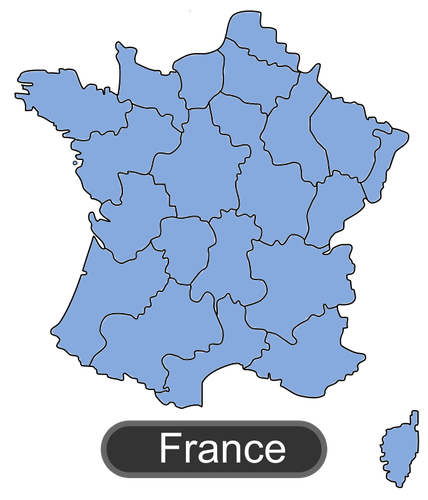 20   Mars – Journée Internationale de la Francophonie
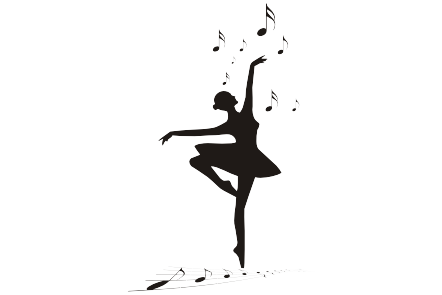 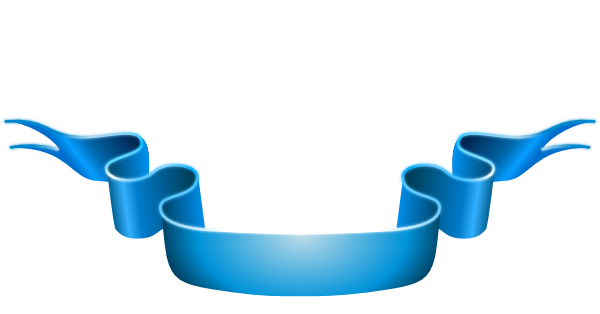 Le Festival de la chanson française :
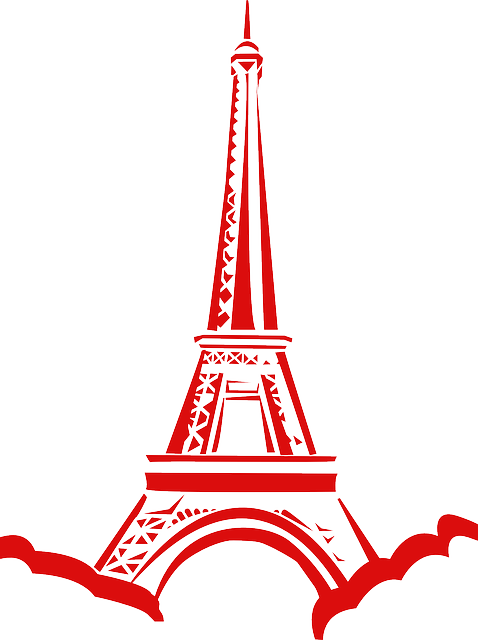 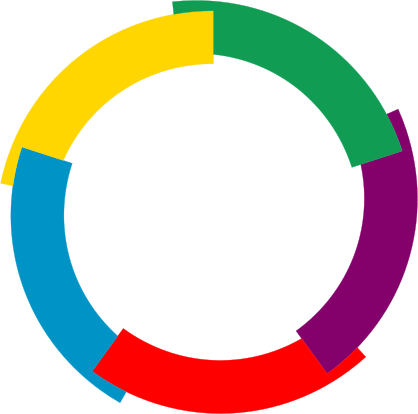 ’’ Je te chante , ma  douce et
                   belle France ’’
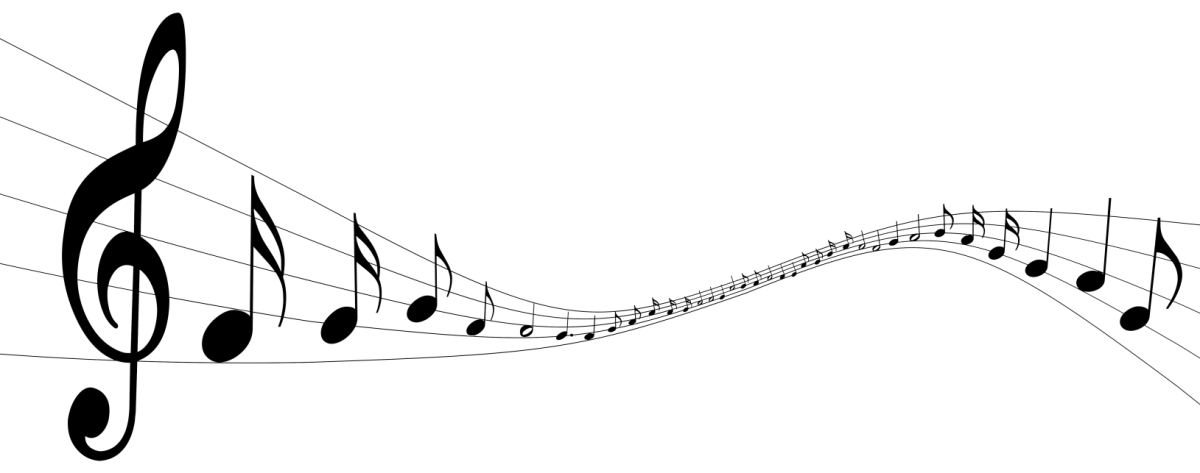 ’’  Je te chante , ma  douce   et
 belle France ’’
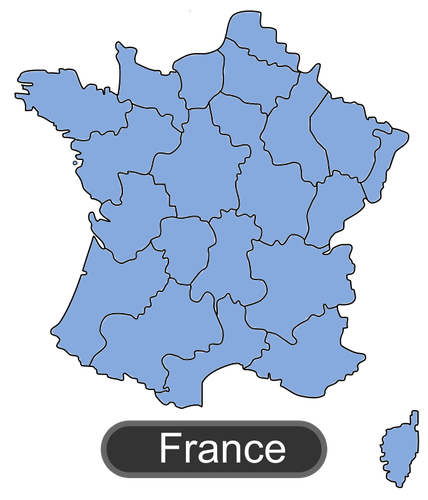 20   Mars – Journée Internationale de la Francophonie
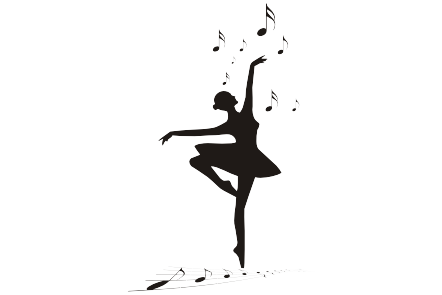 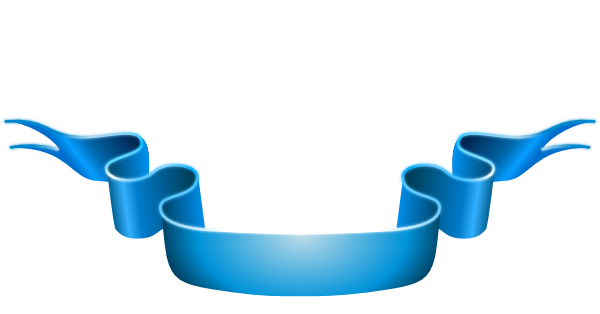 Le Festival de la chanson française :
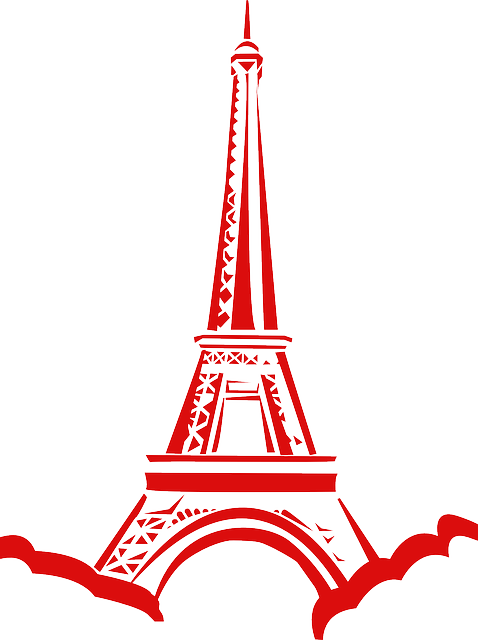 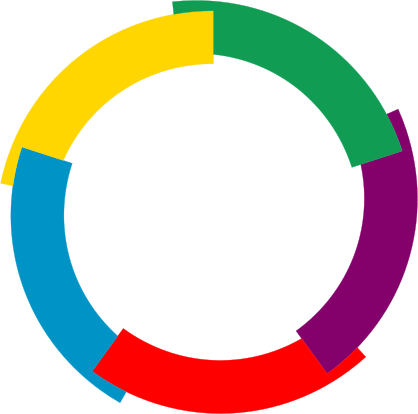 ’’ Je te chante , ma  douce et
                   belle France ’’
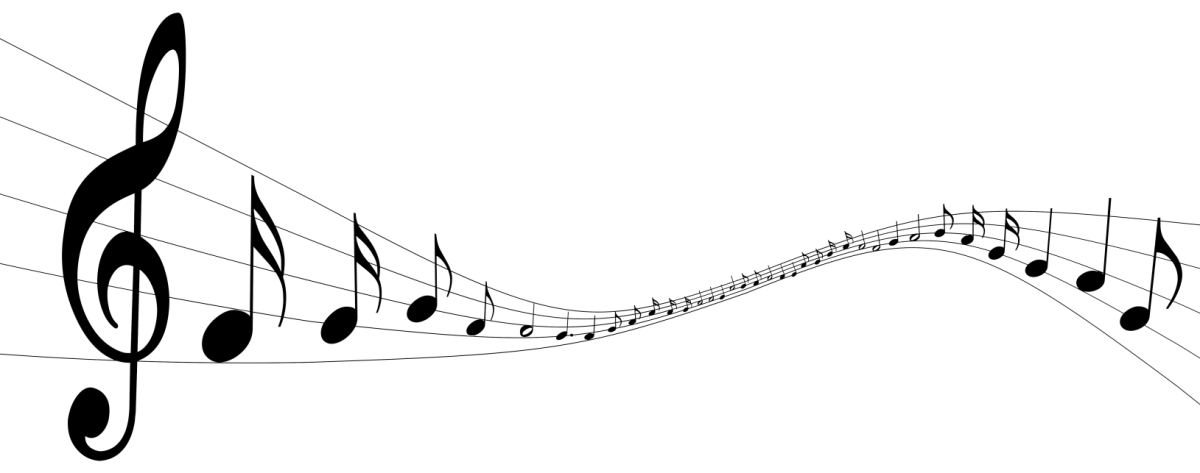 ’’  Je te chante , ma  douce   et
 belle France ’’
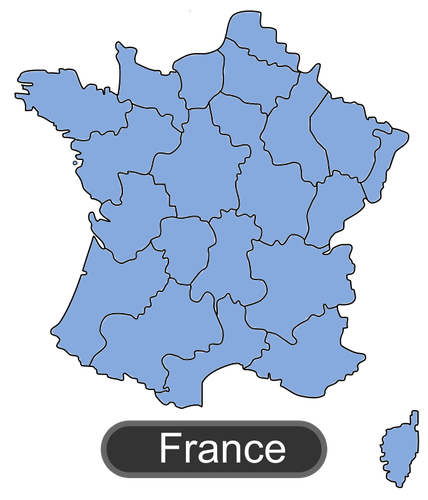 20   Mars – Journée Internationale de la Francophonie
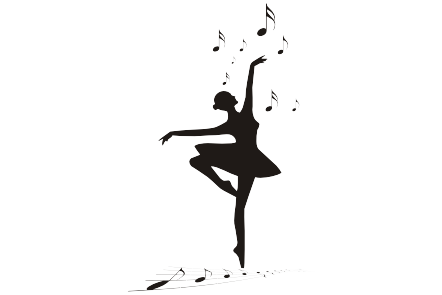 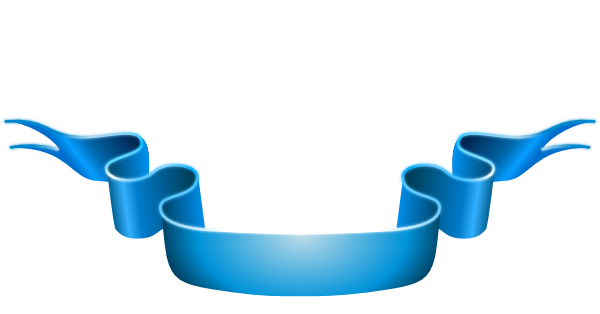 Le Festival de la chanson française :
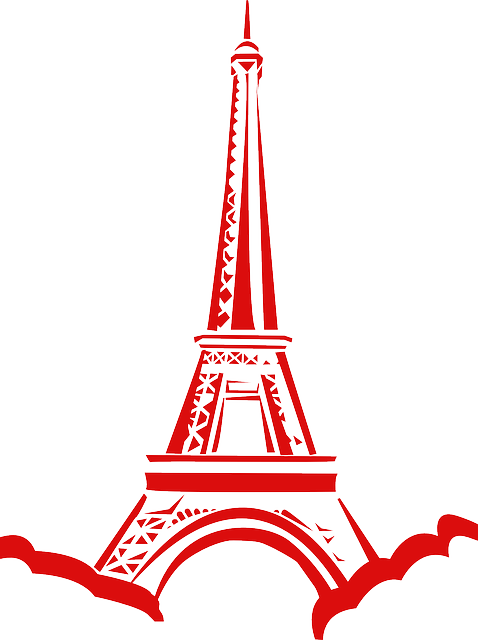 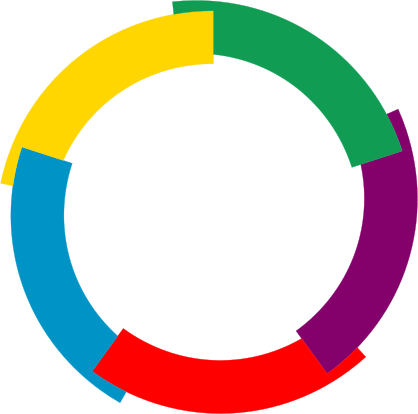 ’’ Je te chante , ma  douce et
                   belle France ’’
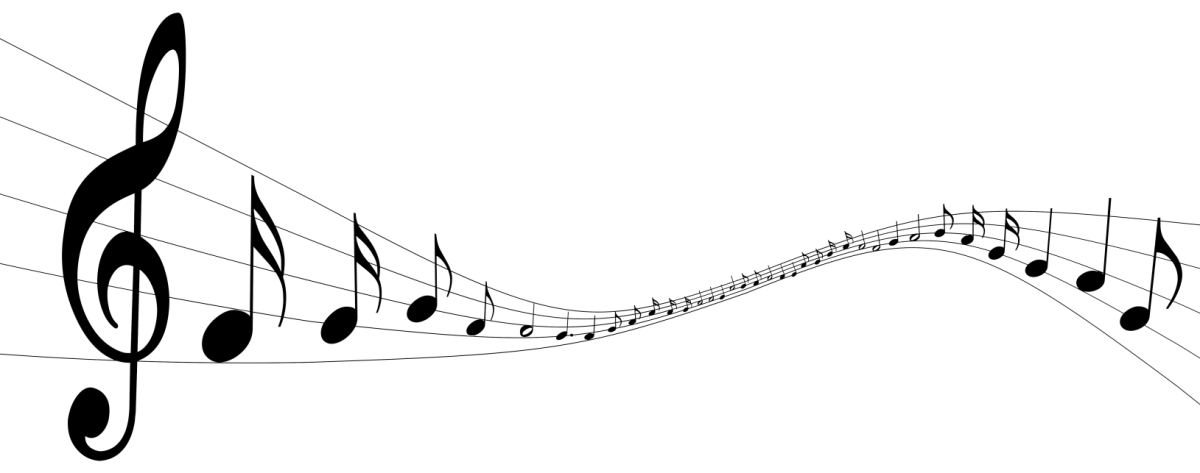 ’’  Je te chante , ma  douce   et
 belle France ’’
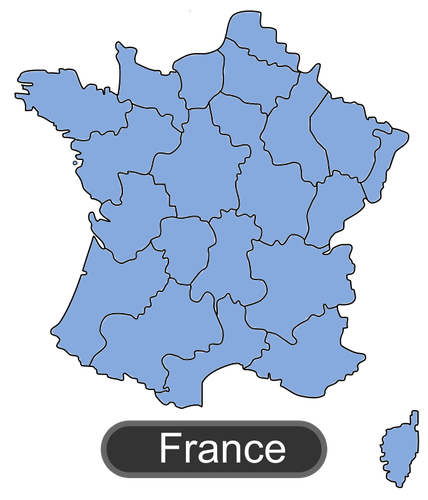 20   Mars – Journée Internationale de la Francophonie
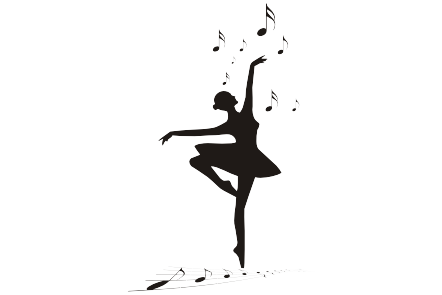 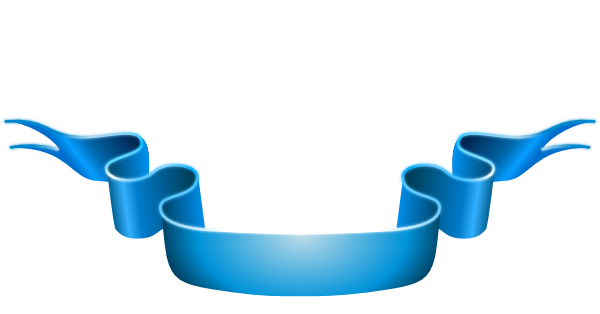 Le Festival de la chanson française :
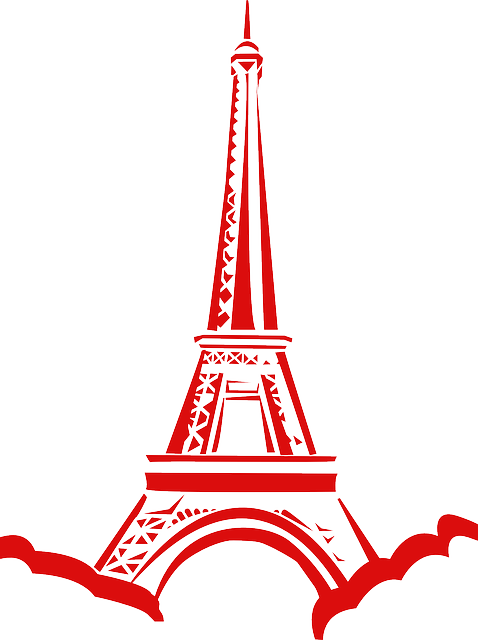 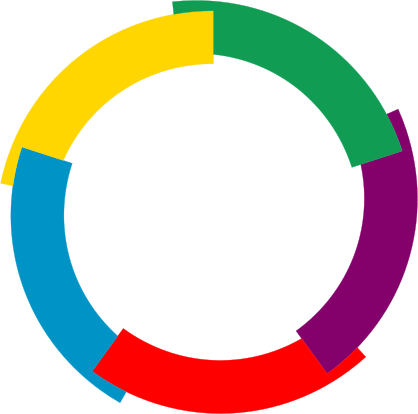 ’’ Je te chante , ma  douce et
                   belle France ’’
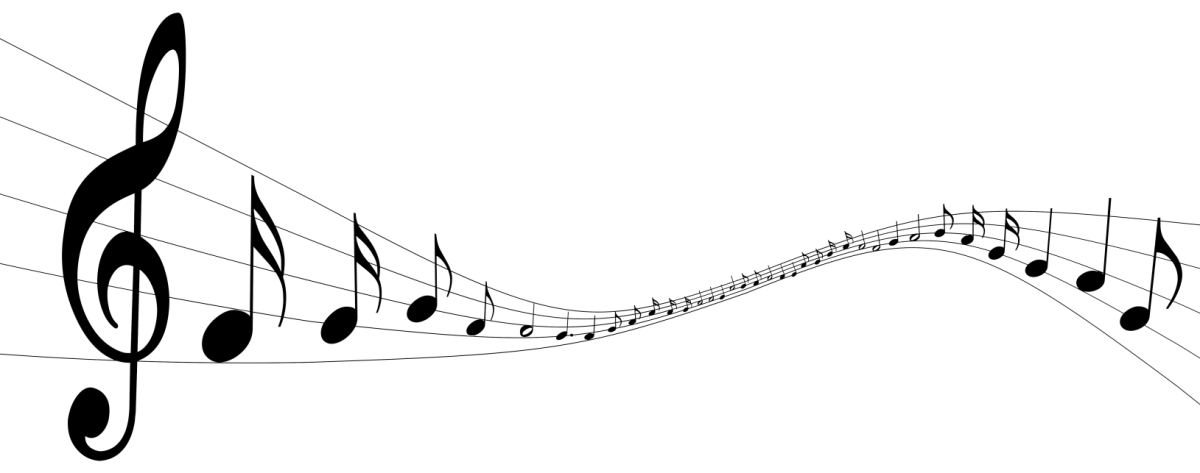 ’’  Je te chante , ma  douce   et
 belle France ’’
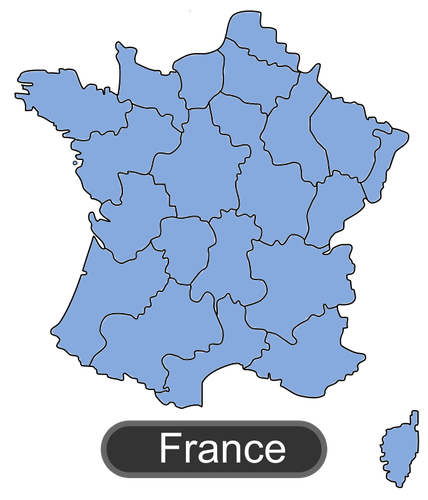 20   Mars – Journée Internationale de la Francophonie
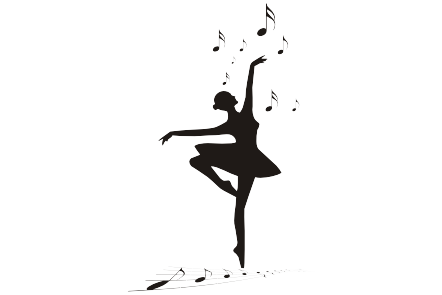 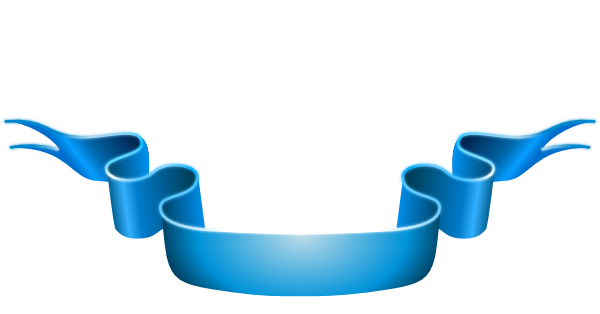 Le Festival de la chanson française :
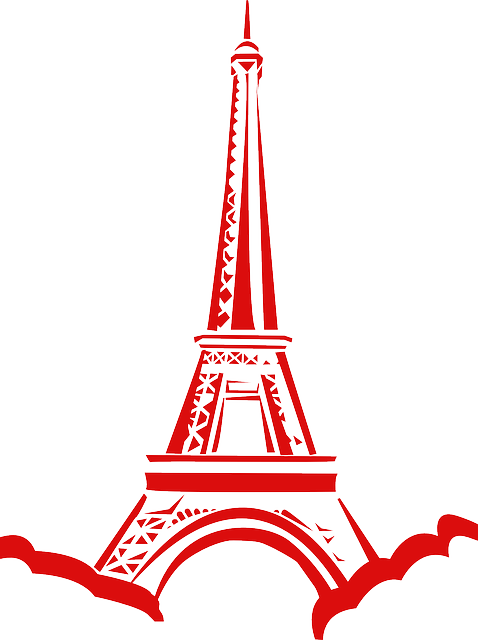 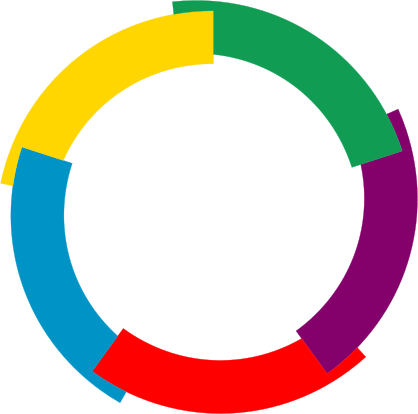 ’’ Je te chante , ma  douce et
                   belle France ’’
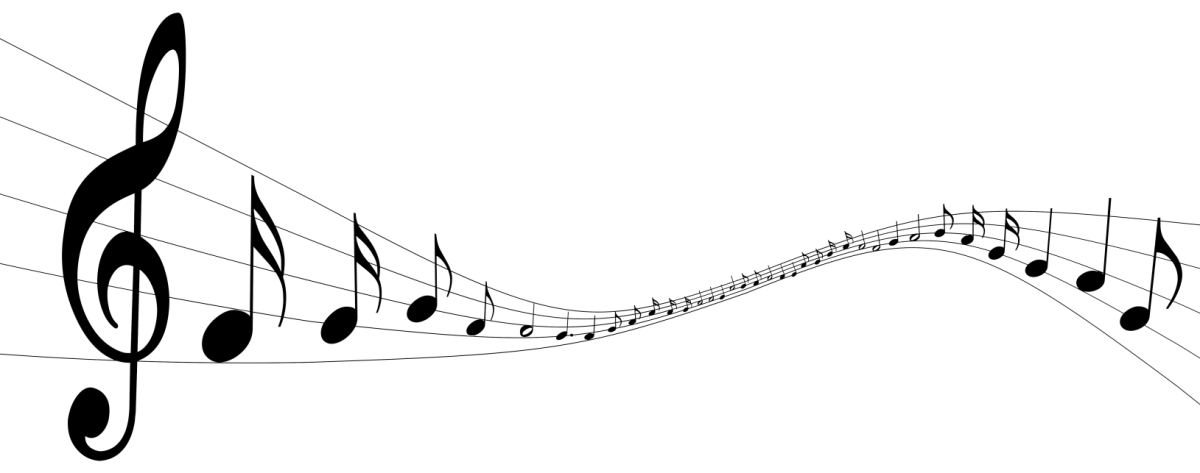 ’’  Je te chante , ma  douce   et
 belle France ’’
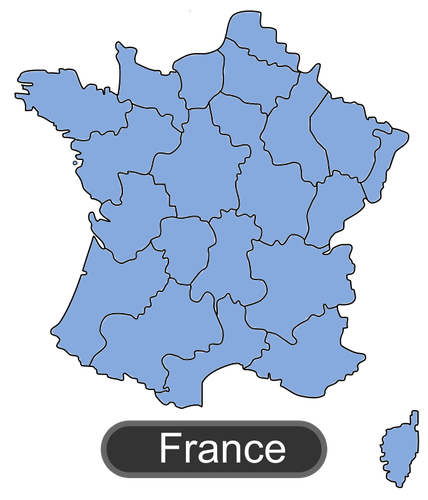 20   Mars – Journée Internationale de la Francophonie
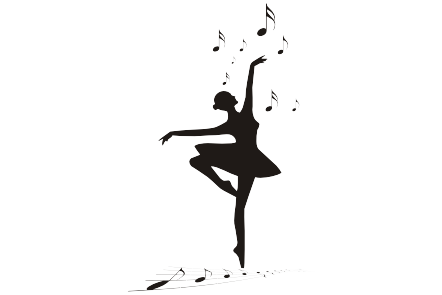 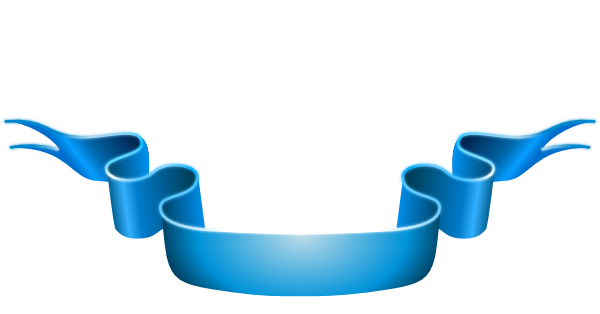 Le Festival de la chanson française :
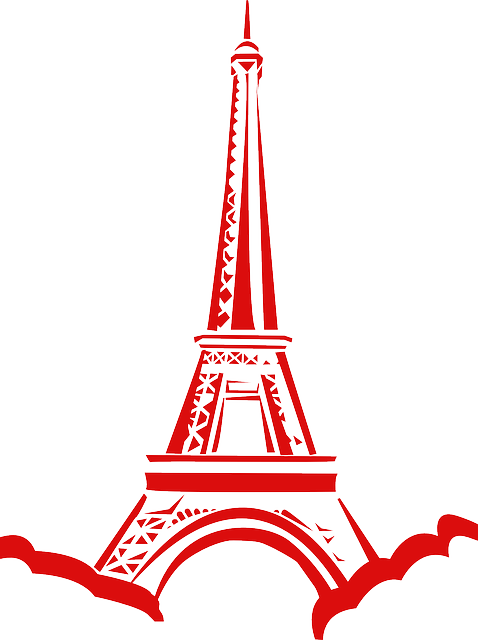 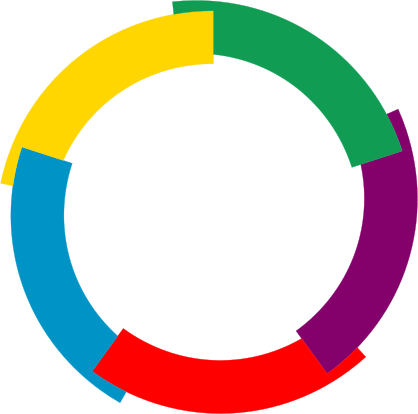 ’’ Je te chante , ma  douce et
                   belle France ’’
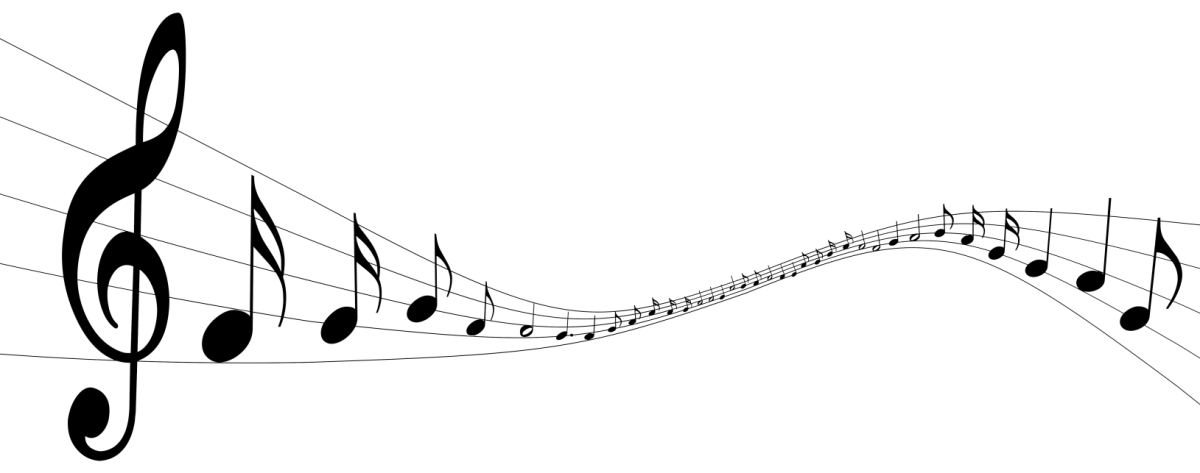 ’’  Je te chante , ma  douce   et
 belle France ’’
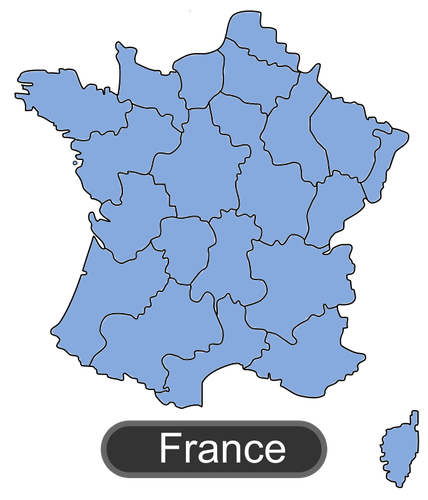 20   Mars – Journée Internationale de la Francophonie
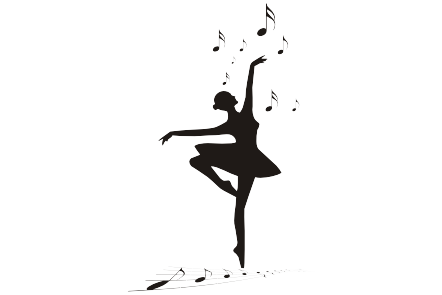 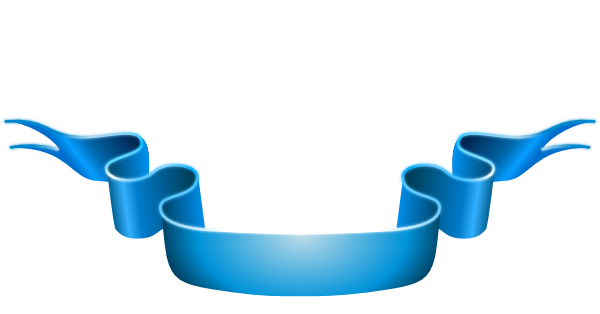 Le Festival de la chanson française :
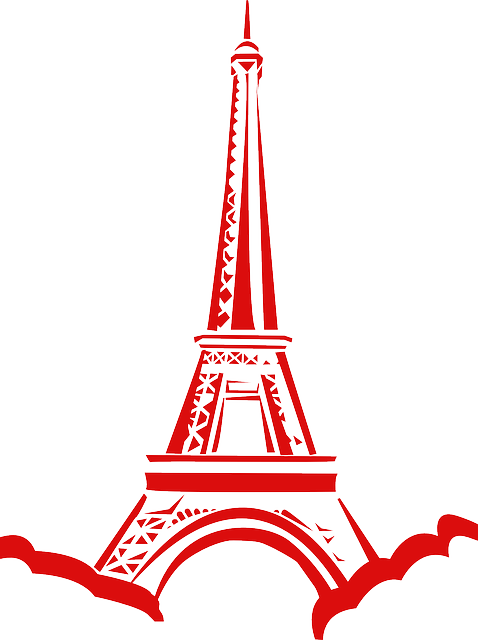 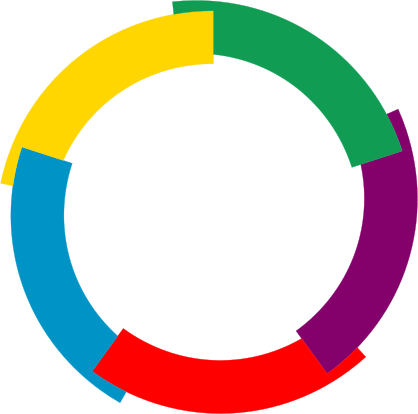 ’’ Je te chante , ma  douce et
                   belle France ’’
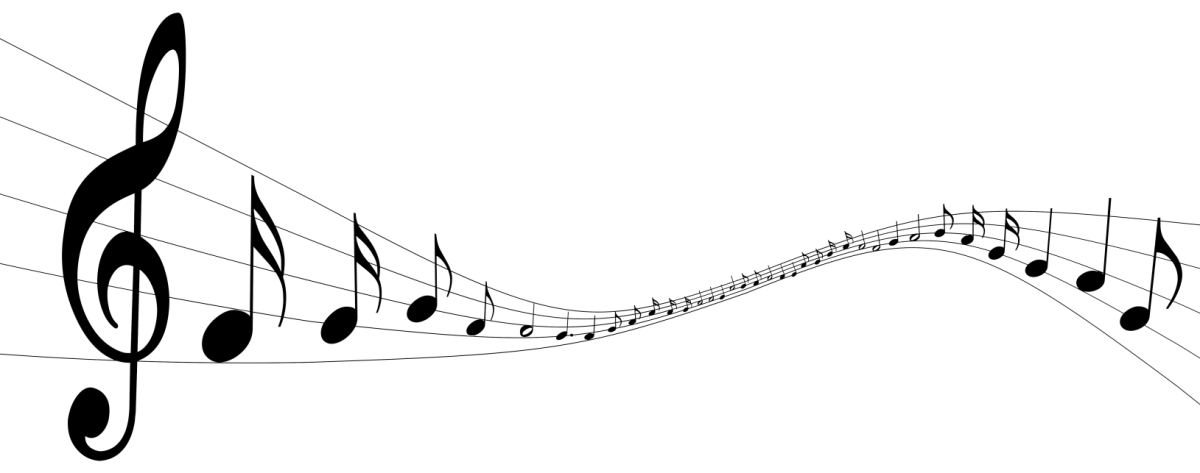 ’’  Je te chante , ma  douce   et
 belle France ’’
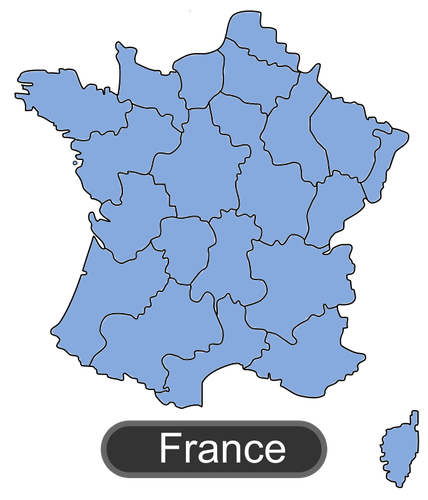 20   Mars – Journée Internationale de la Francophonie
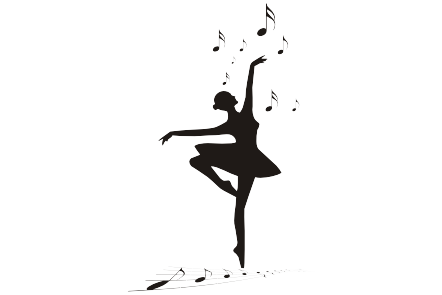 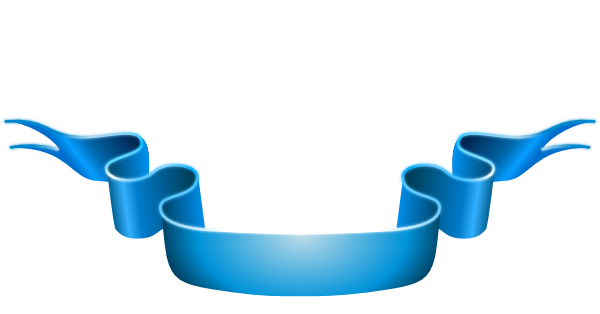 Le Festival de la chanson française :
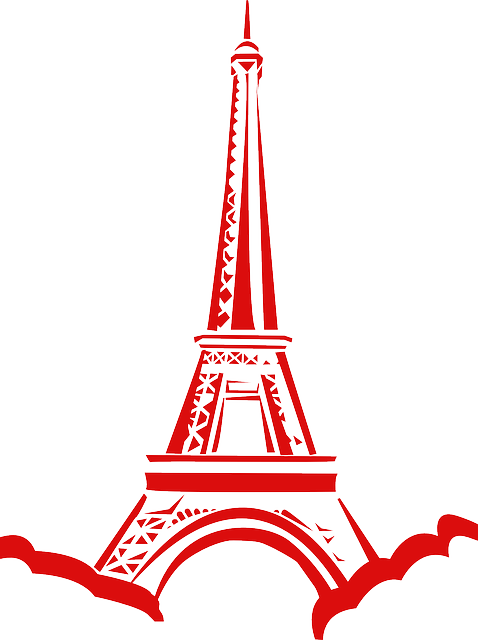 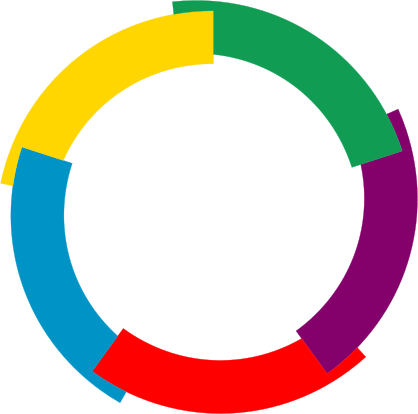 ’’ Je te chante , ma  douce et
                   belle France ’’
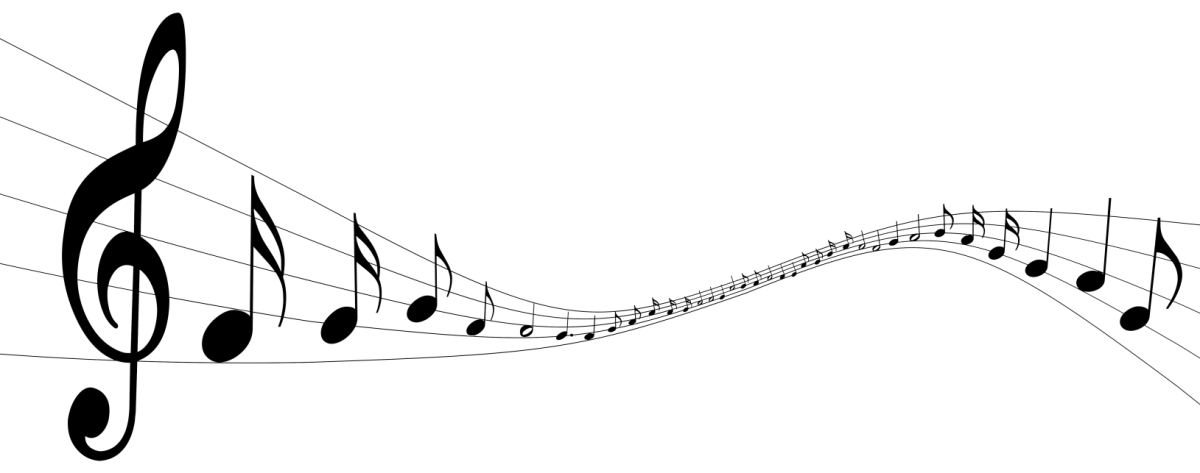 ’’  Je te chante , ma  douce   et
 belle France ’’
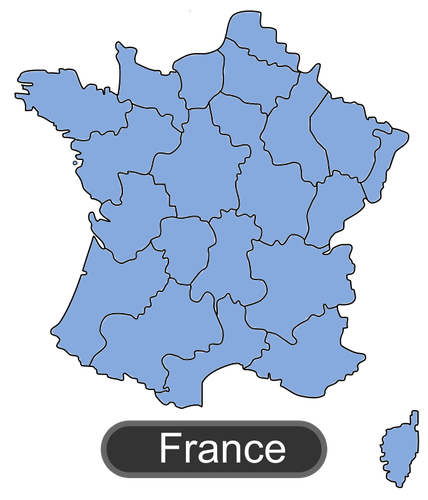 20   Mars – Journée Internationale de la Francophonie
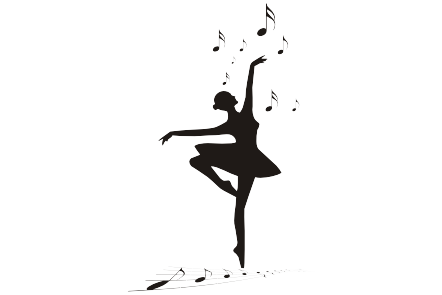 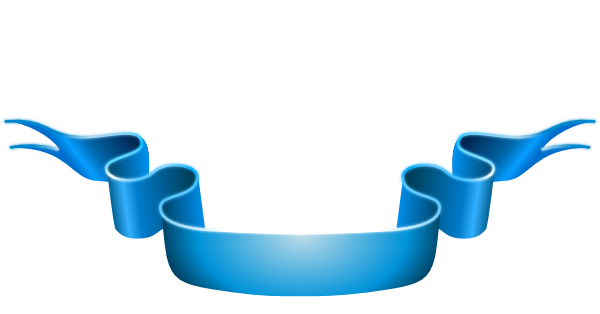 Le Festival de la chanson française :
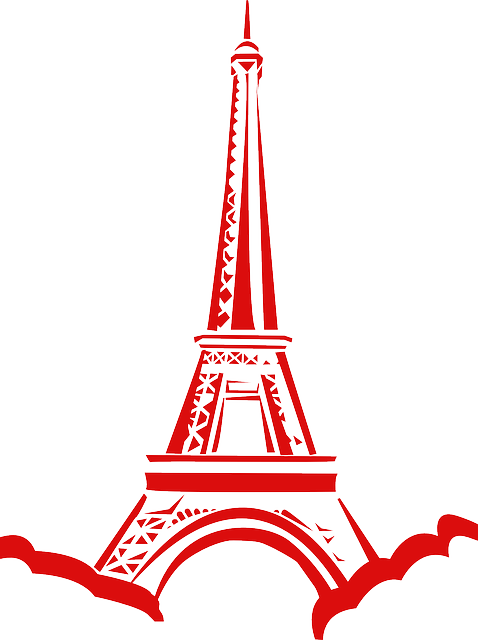 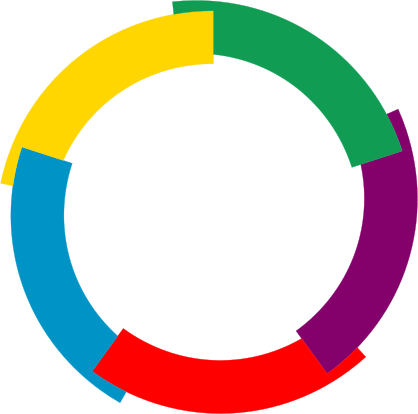 ’’ Je te chante , ma  douce et
                   belle France ’’
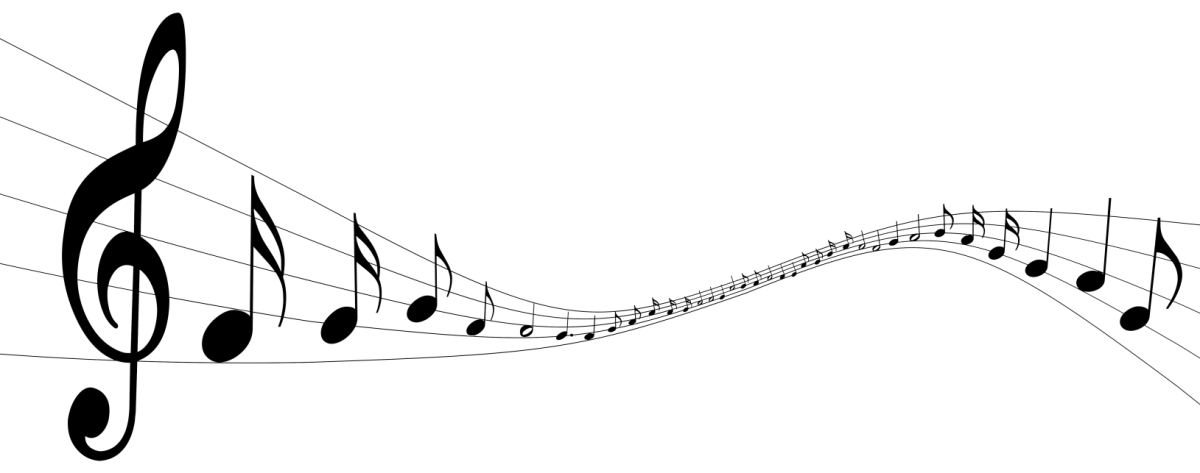 ’’  Je te chante , ma  douce   et
 belle France ’’
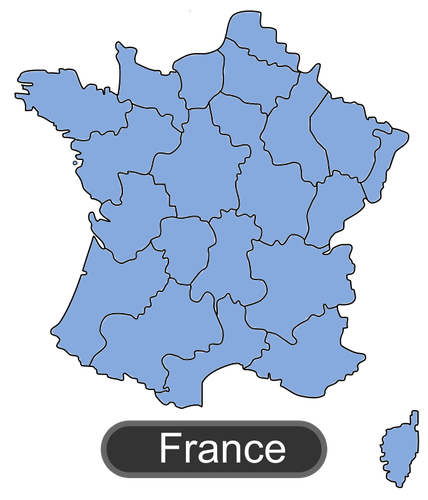 20   Mars – Journée Internationale de la Francophonie
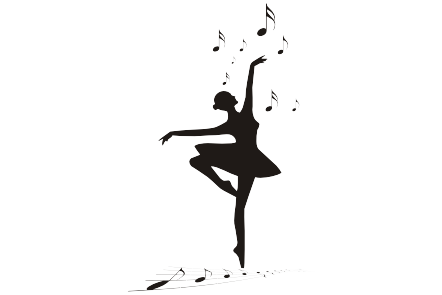 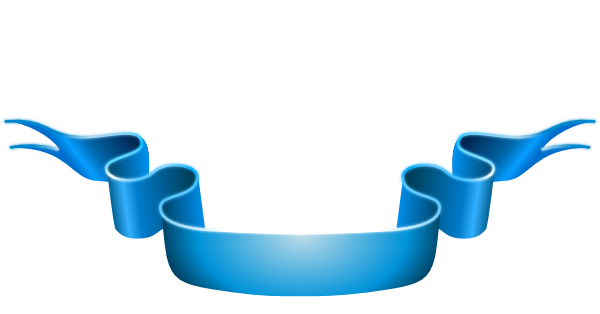 Le Festival de la chanson française :
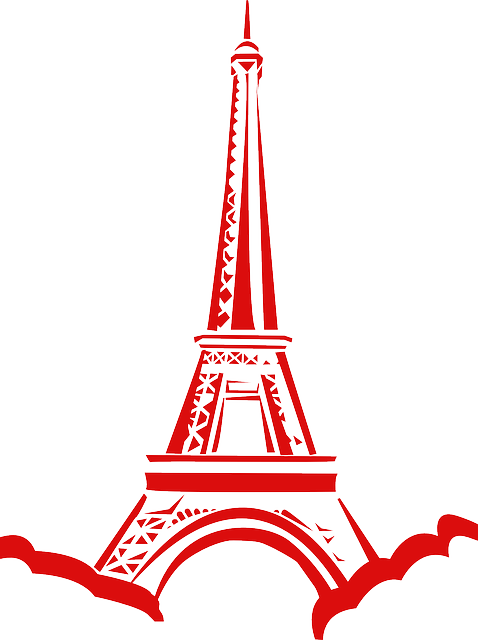 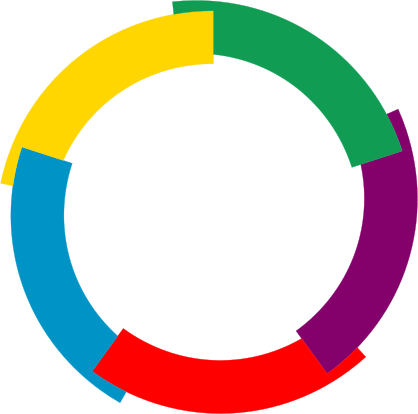 ’’ Je te chante , ma  douce et
                   belle France ’’
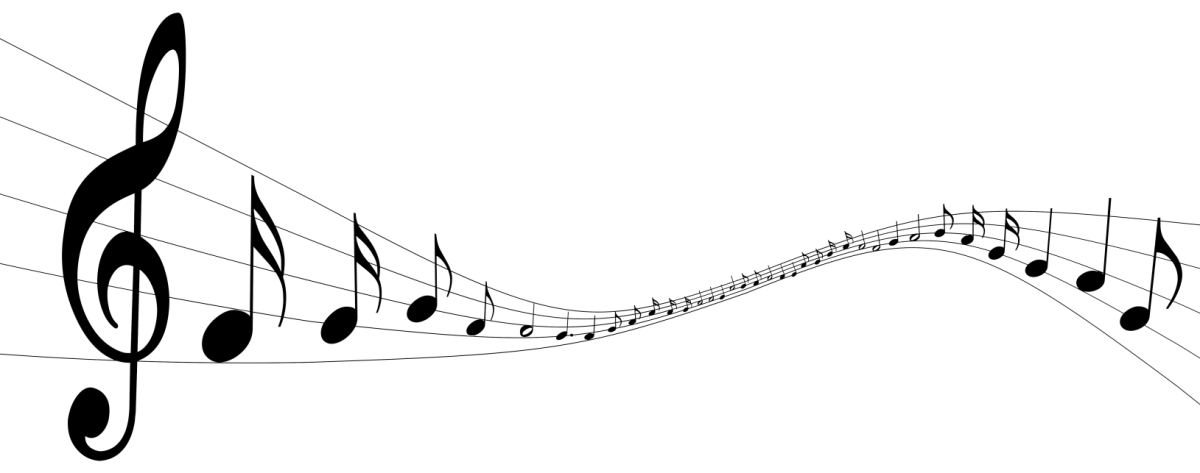 ’’  Je te chante , ma  douce   et
 belle France ’’
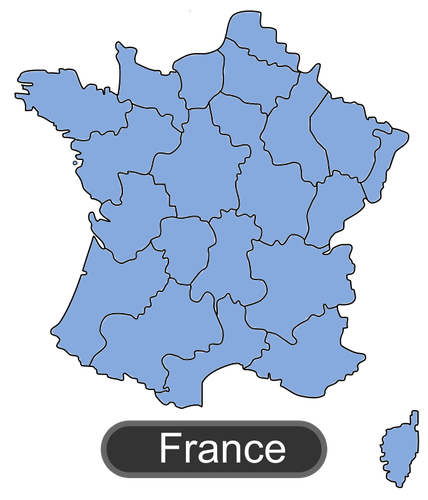 20   Mars – Journée Internationale de la Francophonie
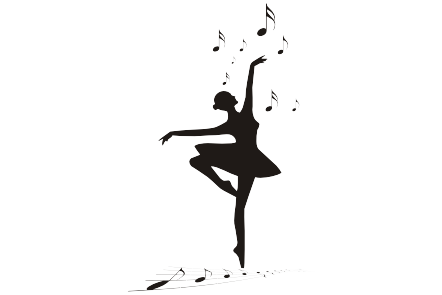 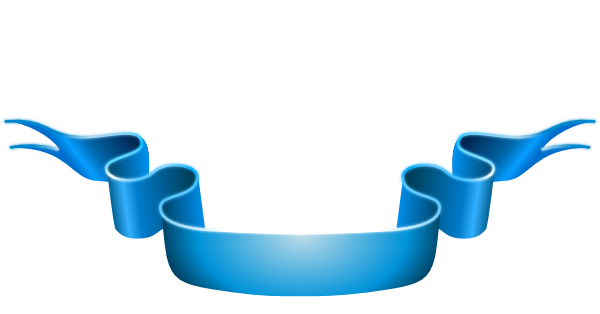 Le Festival de la chanson française :
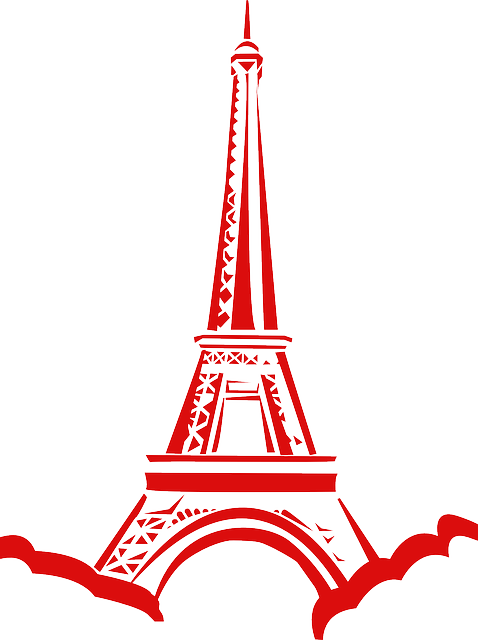 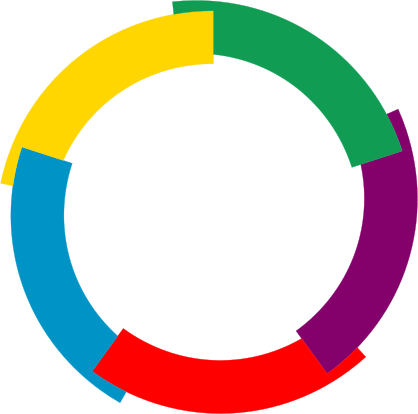 ’’ Je te chante , ma  douce et
                   belle France ’’
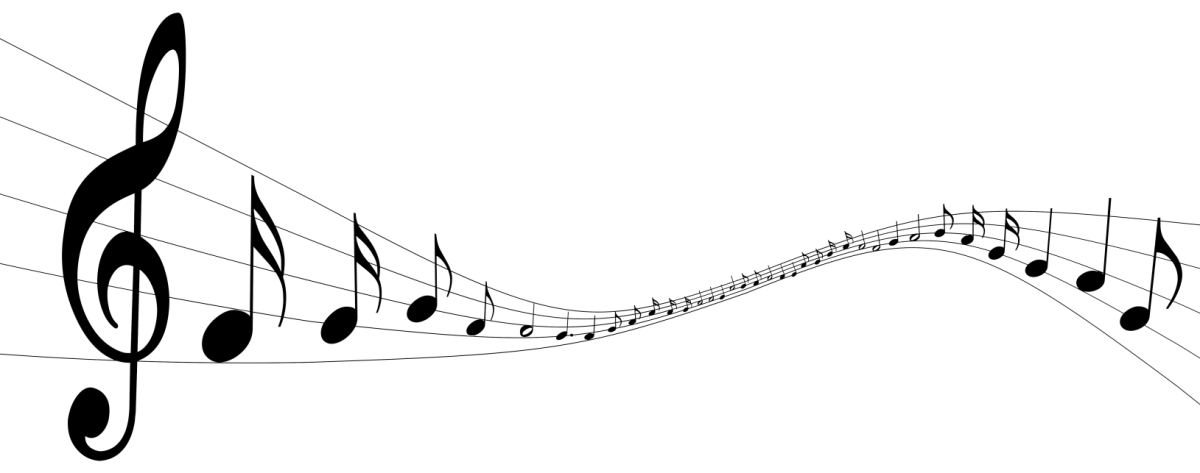 ’’  Je te chante , ma  douce   et
 belle France ’’
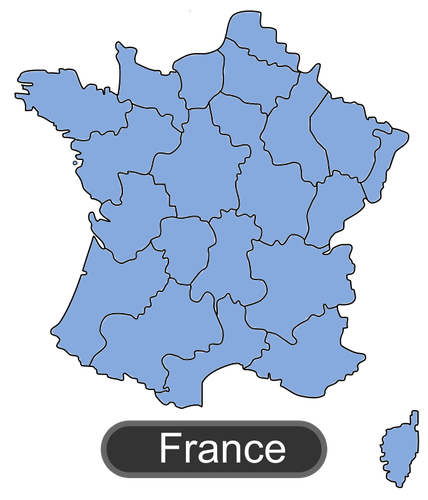 20   Mars – Journée Internationale de la Francophonie
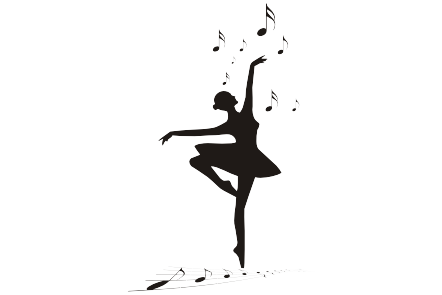 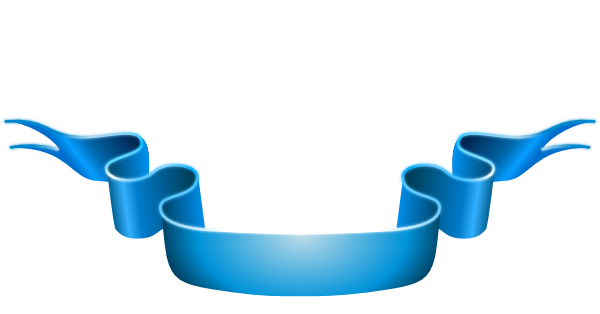 Le Festival de la chanson française :
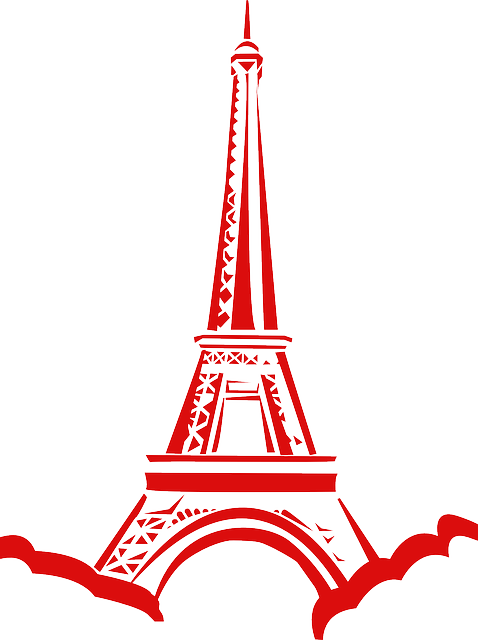 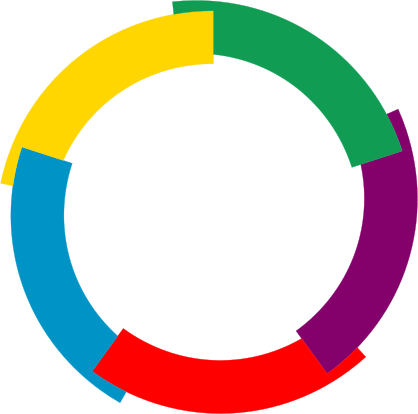 ’’ Je te chante , ma  douce et
                   belle France ’’
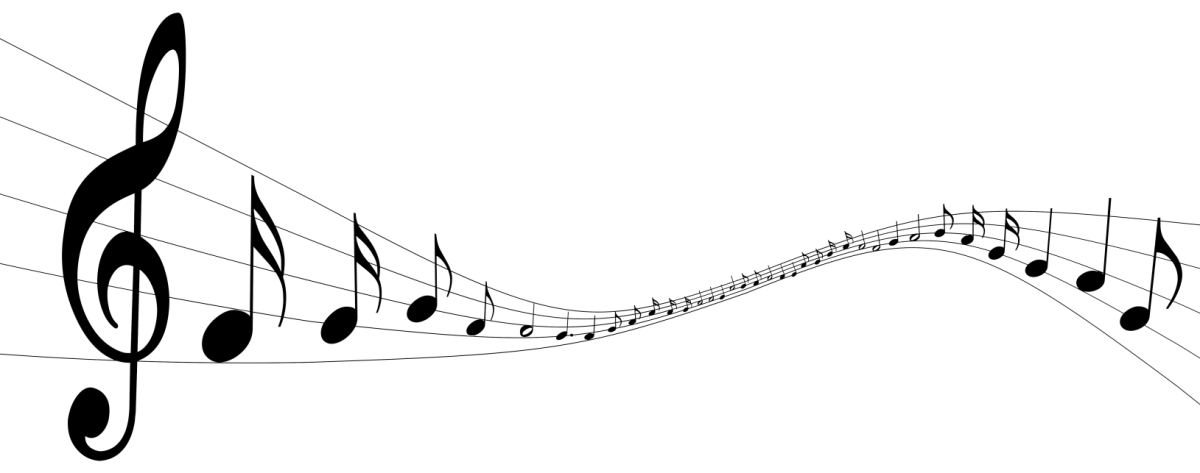 ’’  Je te chante , ma  douce   et
 belle France ’’
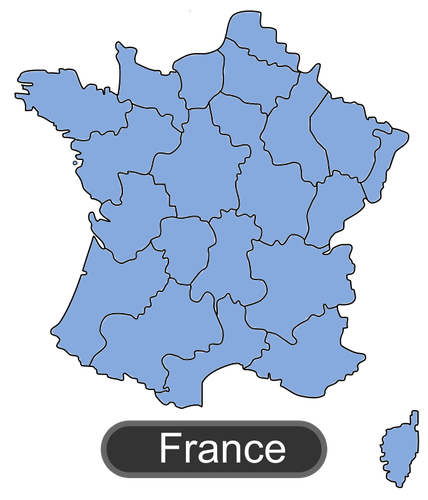 20   Mars – Journée Internationale de la Francophonie
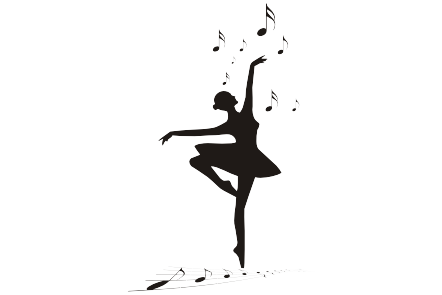 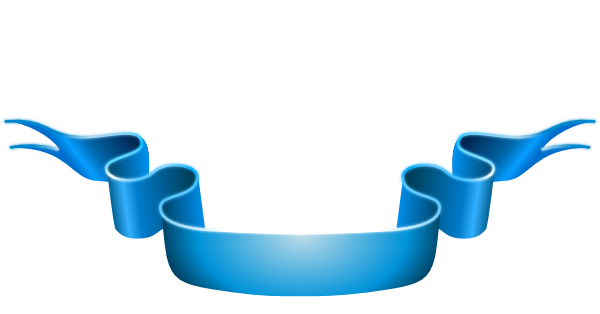 Le Festival de la chanson française :
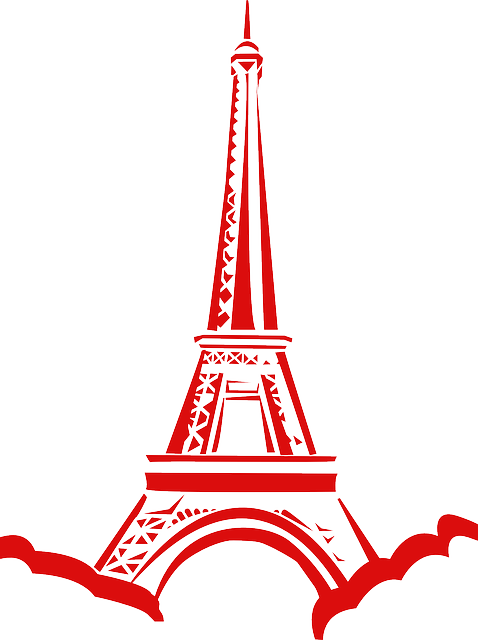 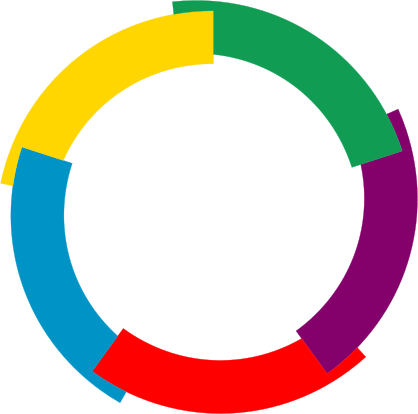 ’’ Je te chante , ma  douce et
                   belle France ’’
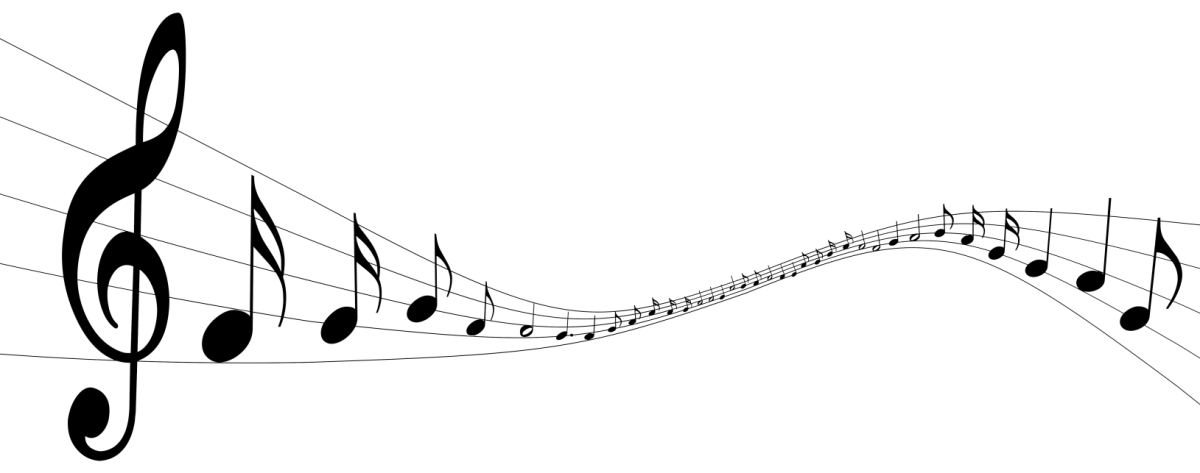 ’’  Je te chante , ma  douce   et
 belle France ’’
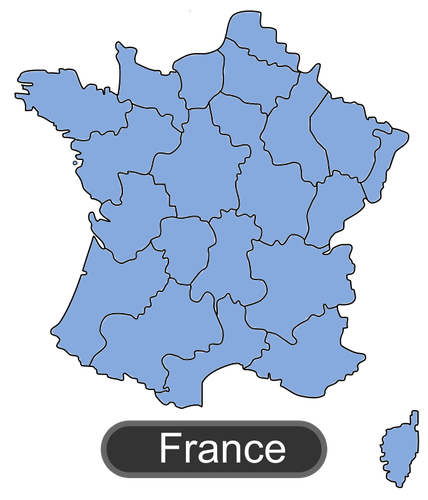 20   Mars – Journée Internationale de la Francophonie
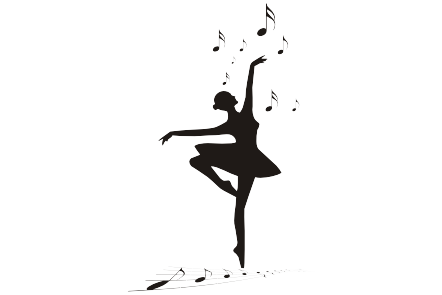 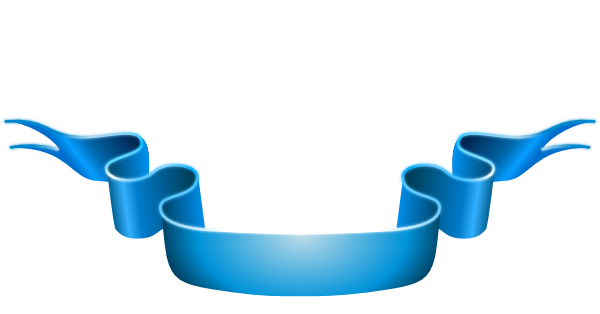 Le Festival de la chanson française :
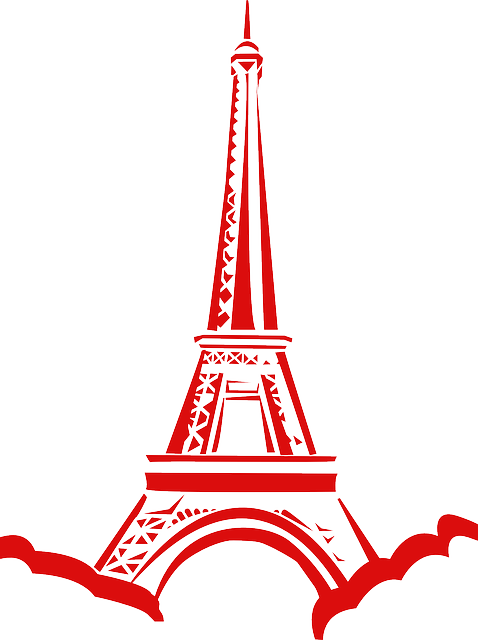 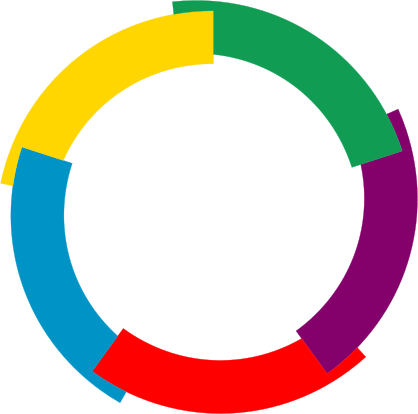 ’’ Je te chante , ma  douce et
                   belle France ’’
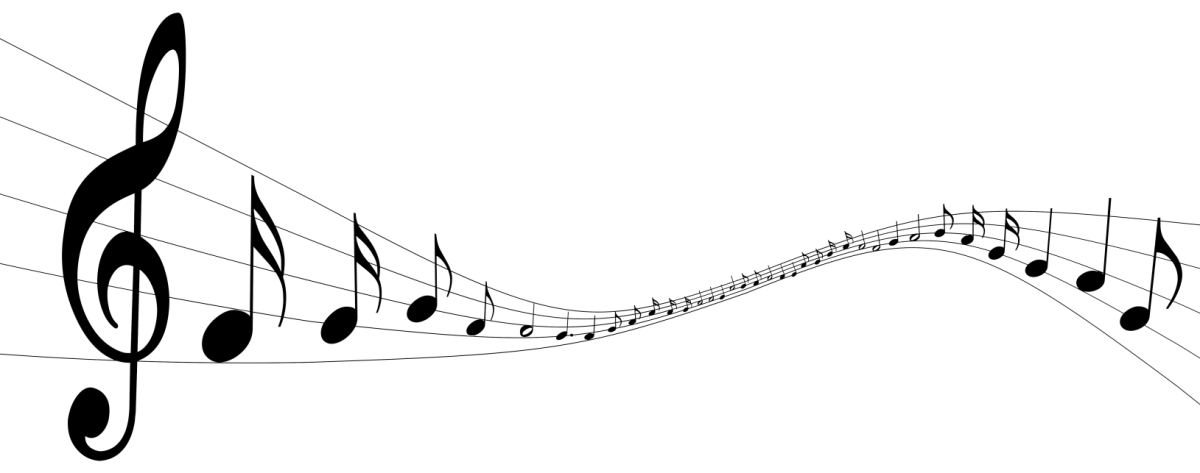 ’’  Je te chante , ma  douce   et
 belle France ’’
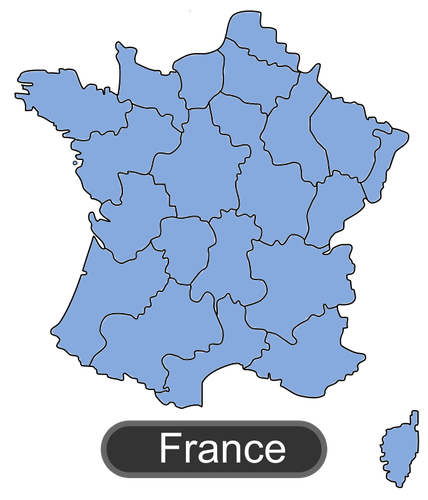 20   Mars – Journée Internationale de la Francophonie
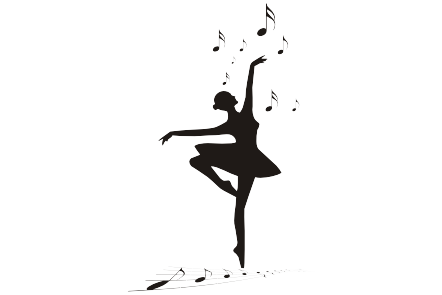 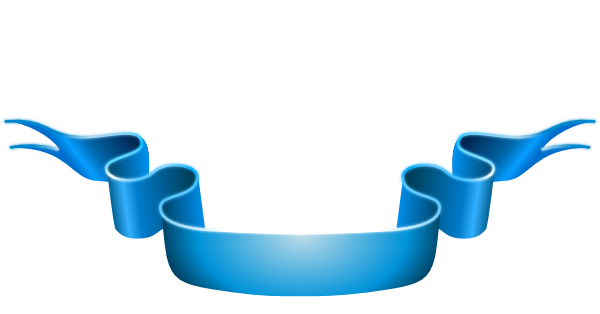 Le Festival de la chanson française :
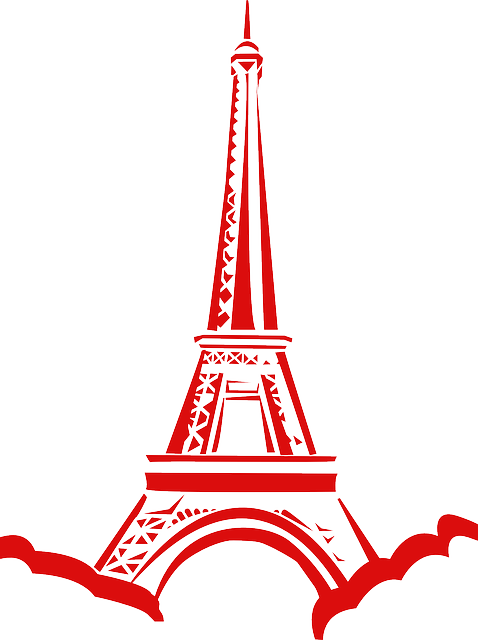 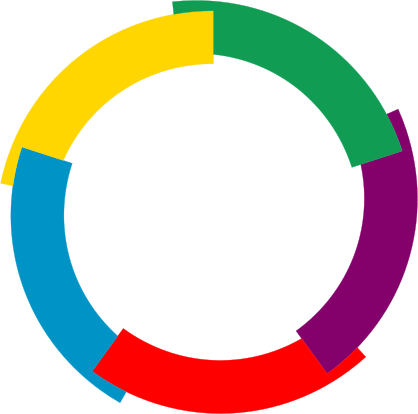 ’’ Je te chante , ma  douce et
                   belle France ’’
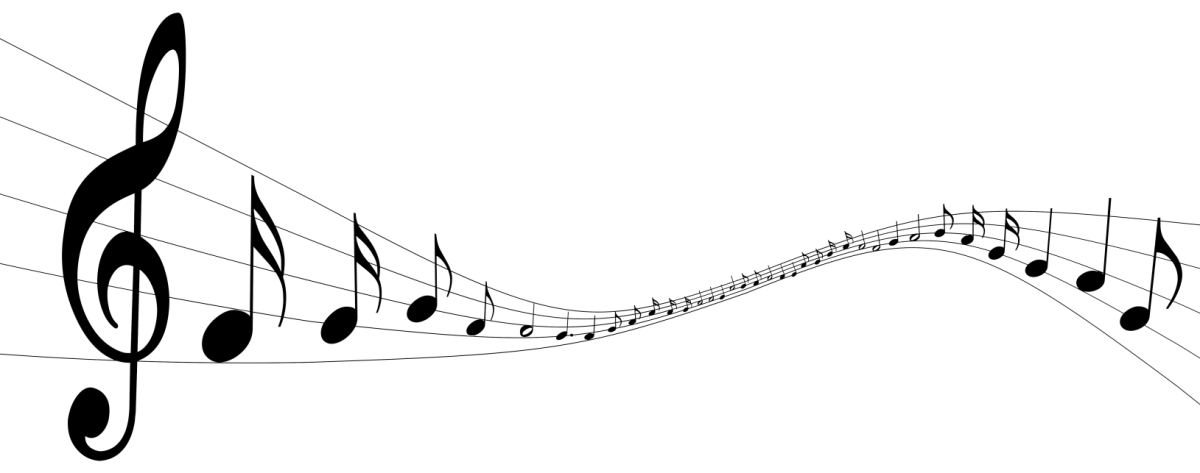 ’’  Je te chante , ma  douce   et
 belle France ’’
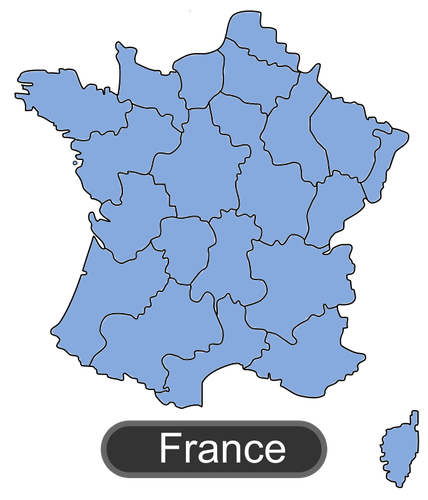 20   Mars – Journée Internationale de la Francophonie
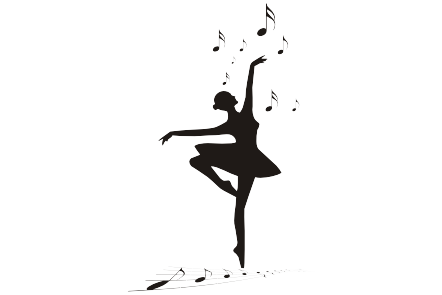 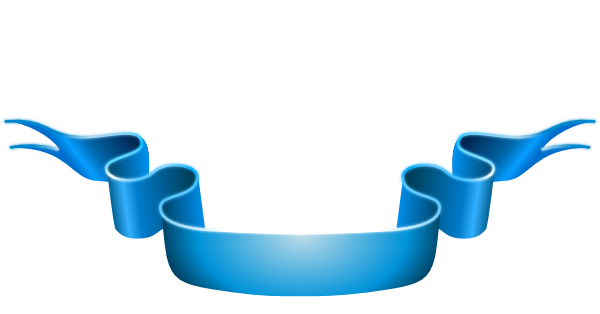 Le Festival de la chanson française :
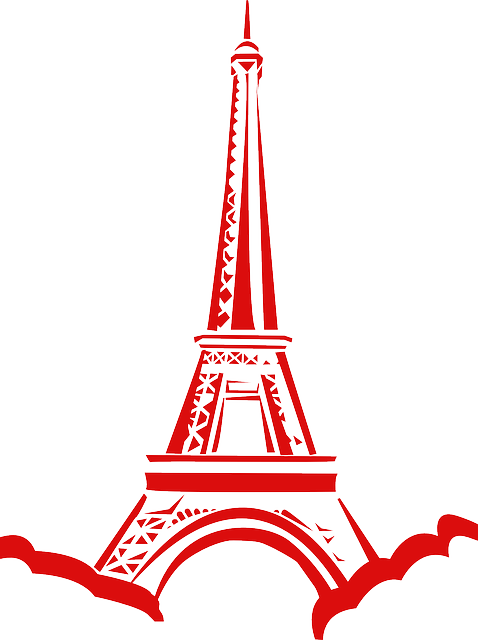 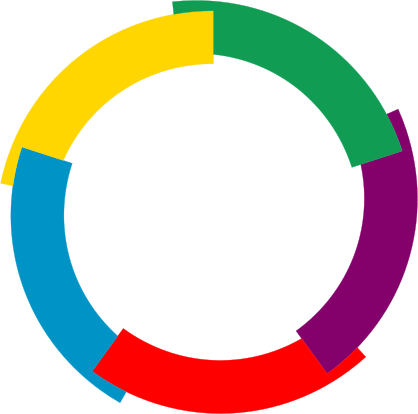 ’’ Je te chante , ma  douce et
                   belle France ’’
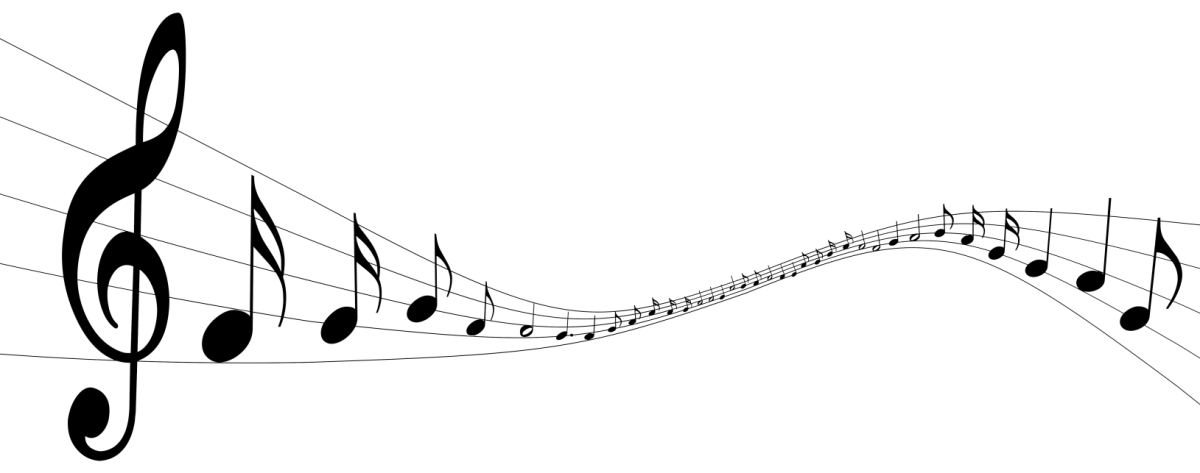 ’’  Je te chante , ma  douce   et
 belle France ’’
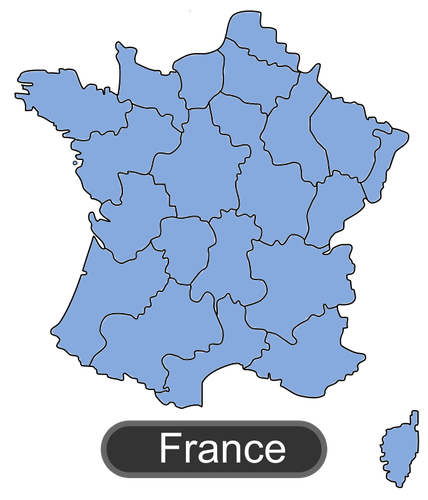 20   Mars – Journée Internationale de la Francophonie
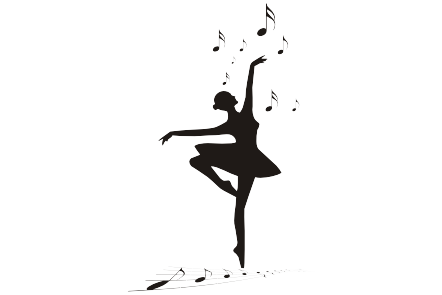 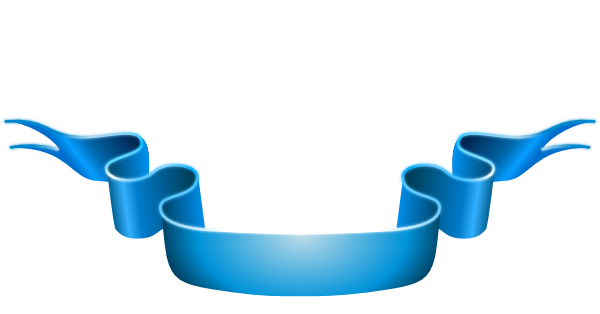 Le Festival de la chanson française :
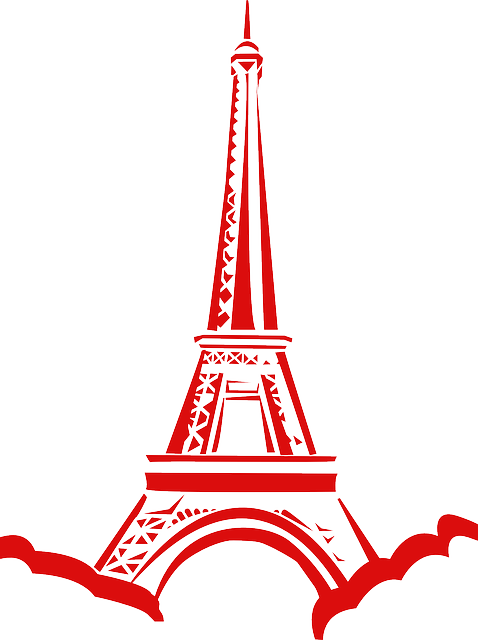 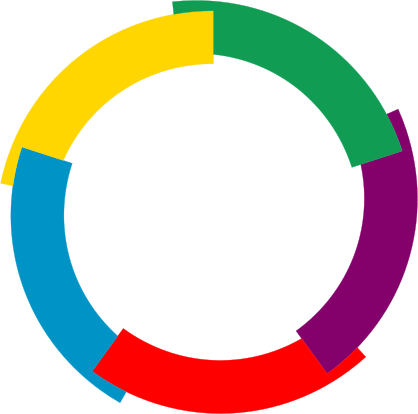 ’’ Je te chante , ma  douce et
                   belle France ’’
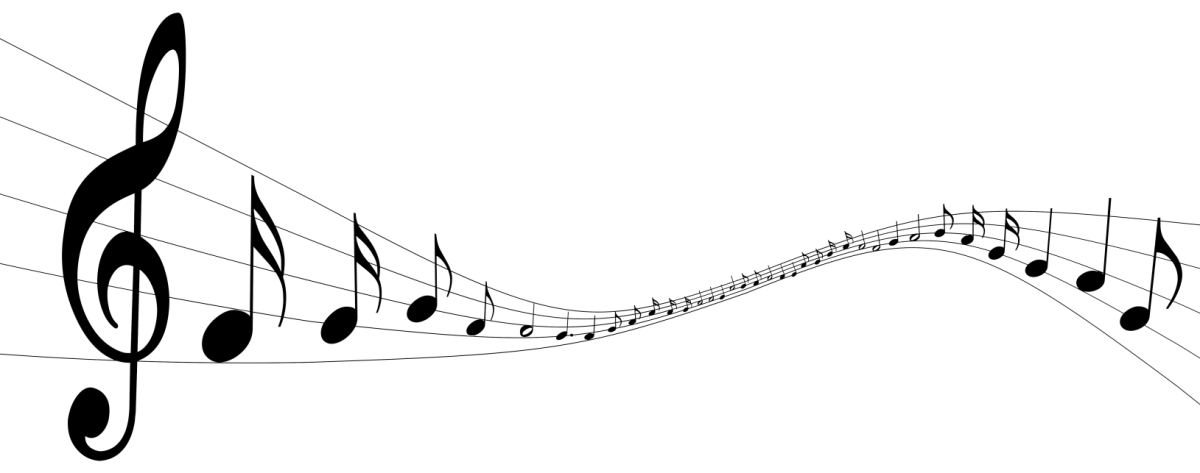 ’’  Je te chante , ma  douce   et
 belle France ’’
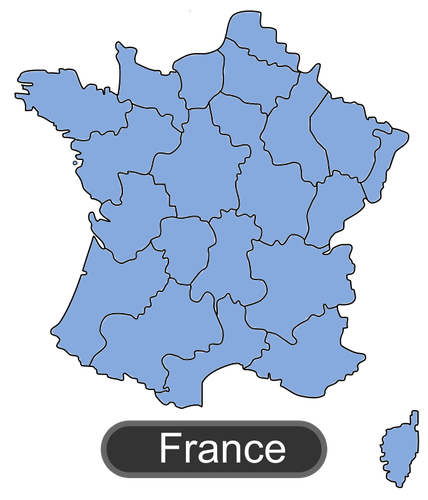 20   Mars – Journée Internationale de la Francophonie
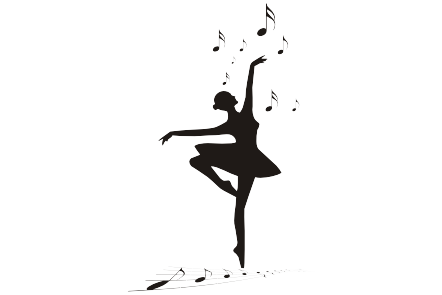 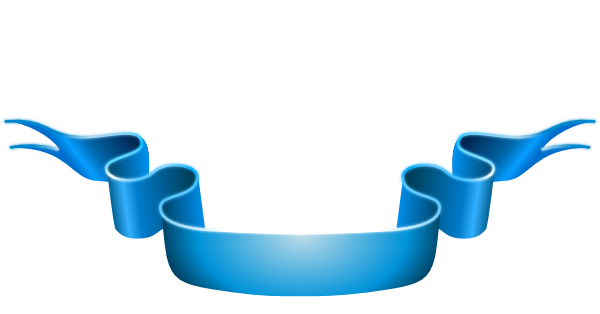 Le Festival de la chanson française :
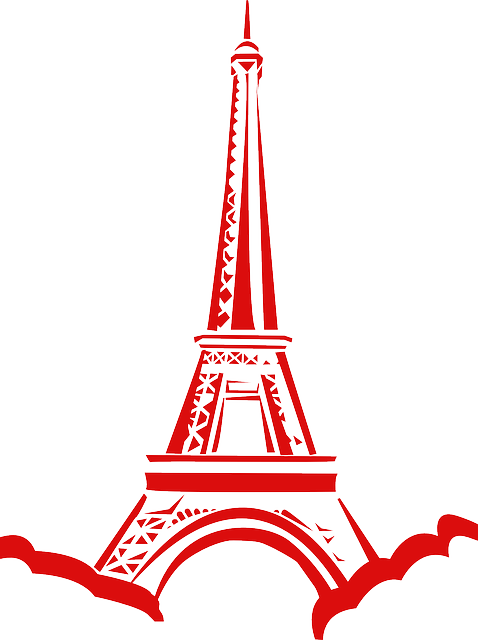 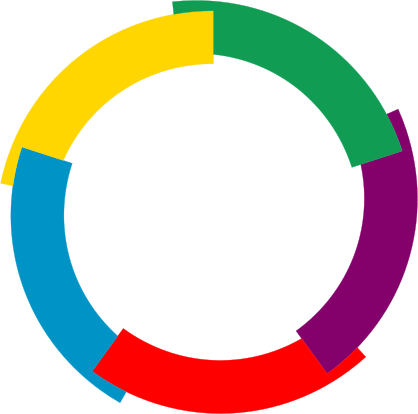 ’’ Je te chante , ma  douce et
                   belle France ’’
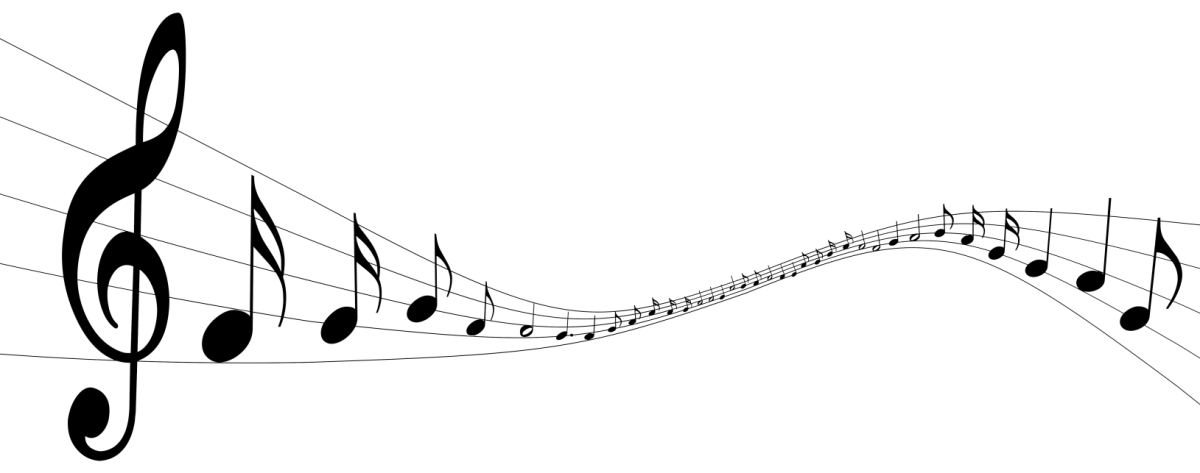 ’’  Je te chante , ma  douce   et
 belle France ’’
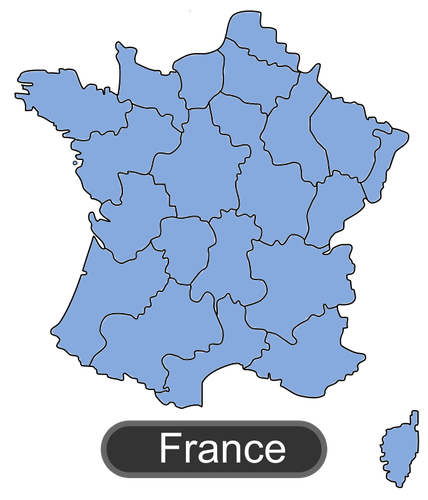 20   Mars – Journée Internationale de la Francophonie
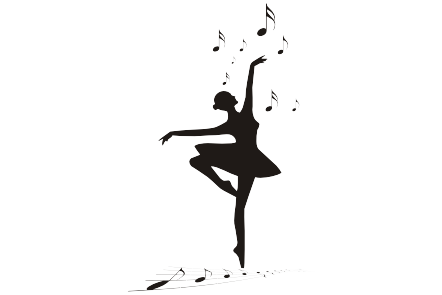 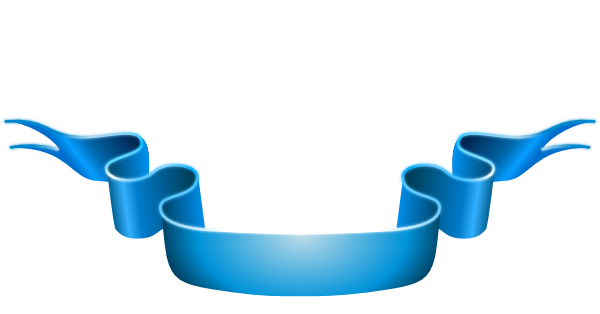 Le Festival de la chanson française :
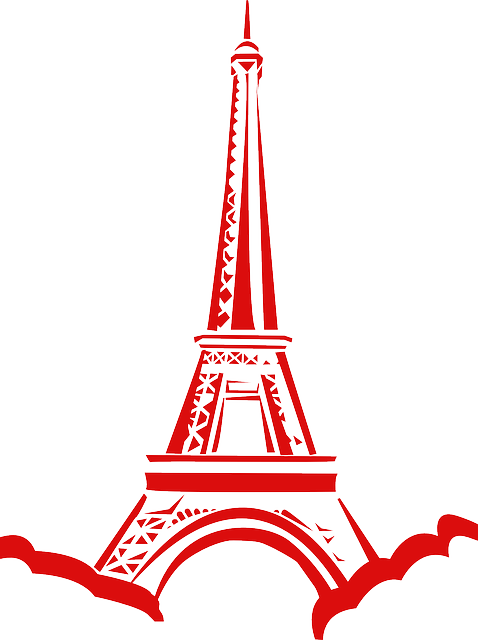 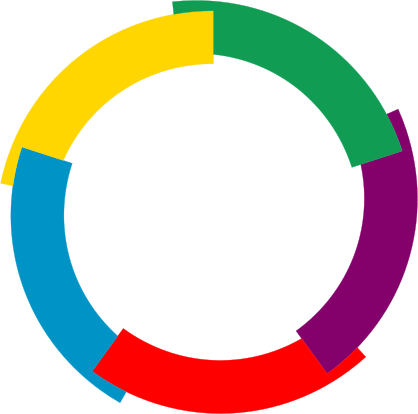 ’’ Je te chante , ma  douce et
                   belle France ’’
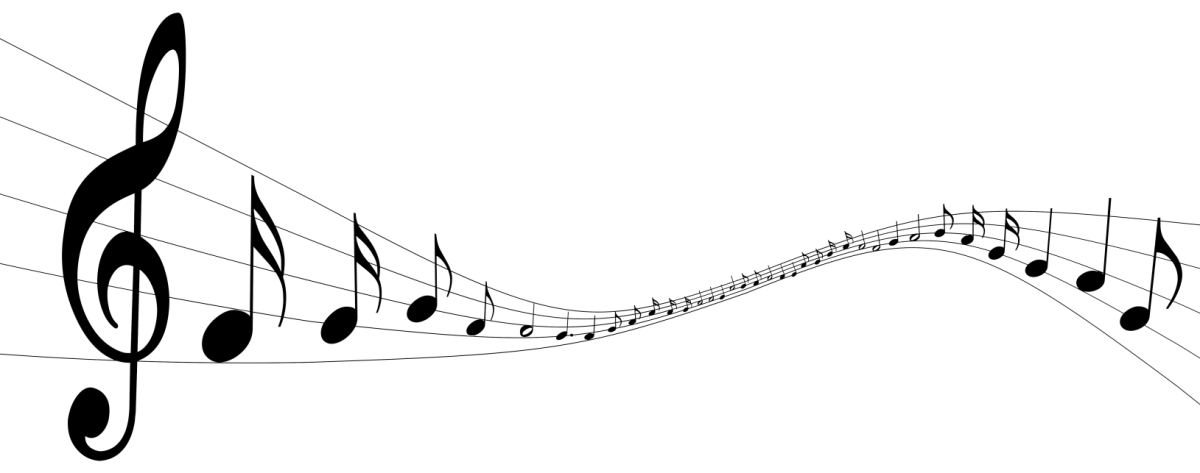 ’’  Je te chante , ma  douce   et
 belle France ’’
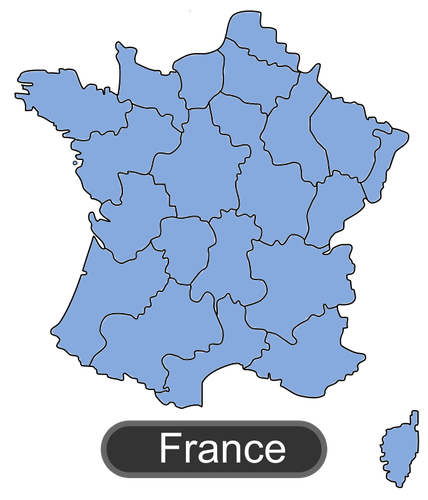 20   Mars – Journée Internationale de la Francophonie
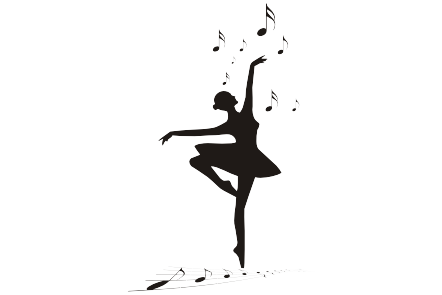 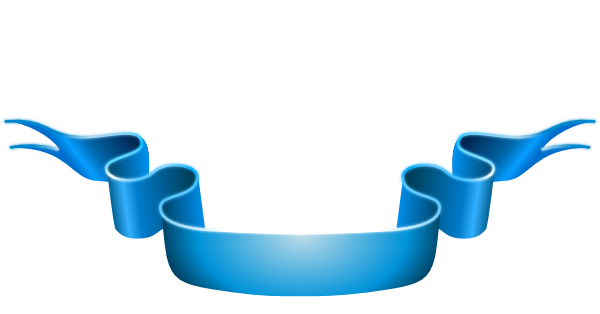 Le Festival de la chanson française :
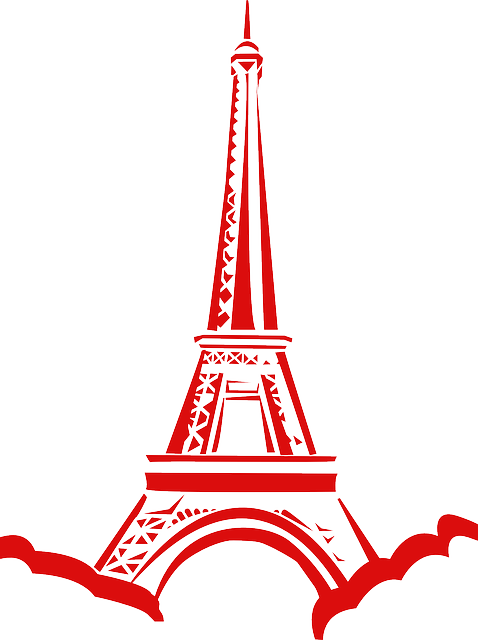 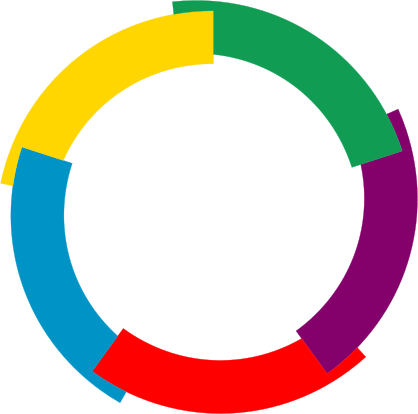 ’’ Je te chante , ma  douce et
                   belle France ’’
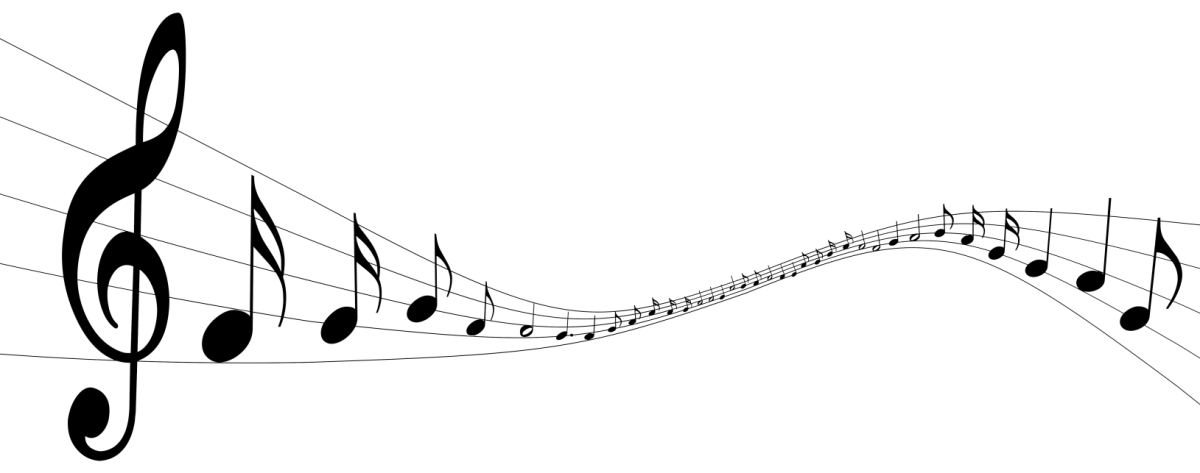 ’’  Je te chante , ma  douce   et
 belle France ’’
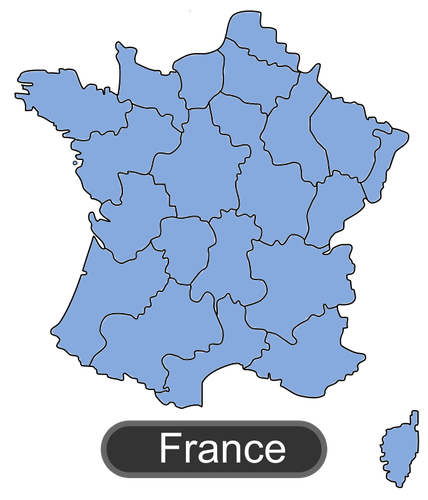 20   Mars – Journée Internationale de la Francophonie
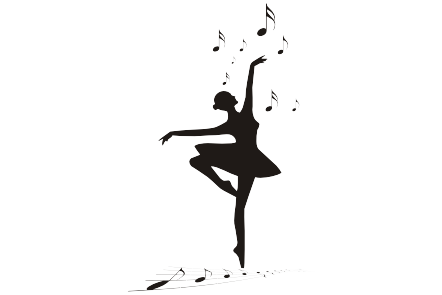 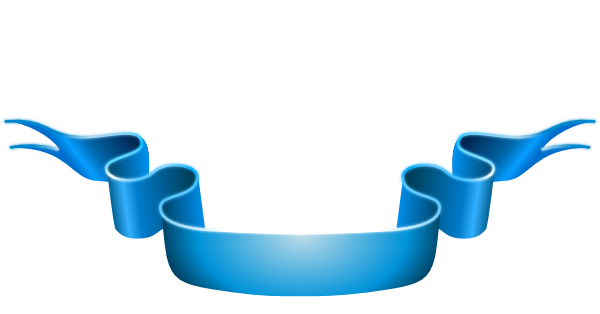 Le Festival de la chanson française :
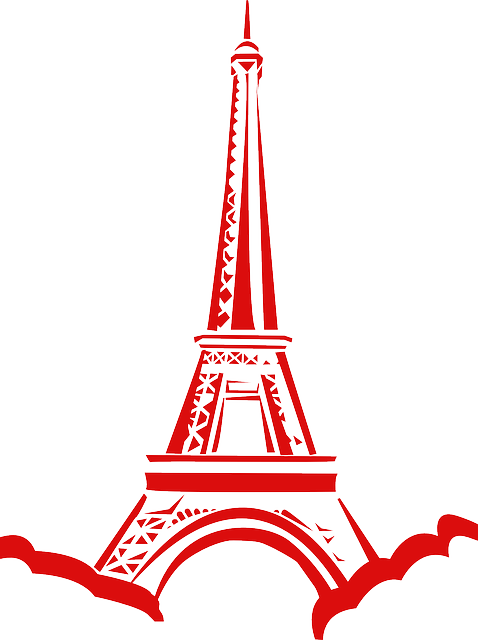 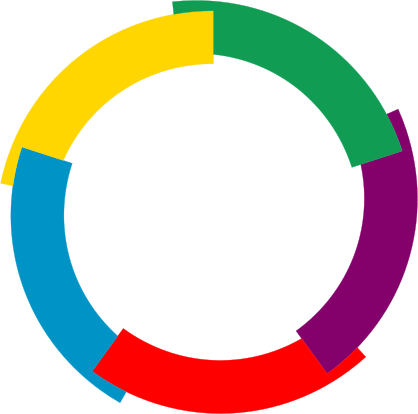 ’’ Je te chante , ma  douce et
                   belle France ’’
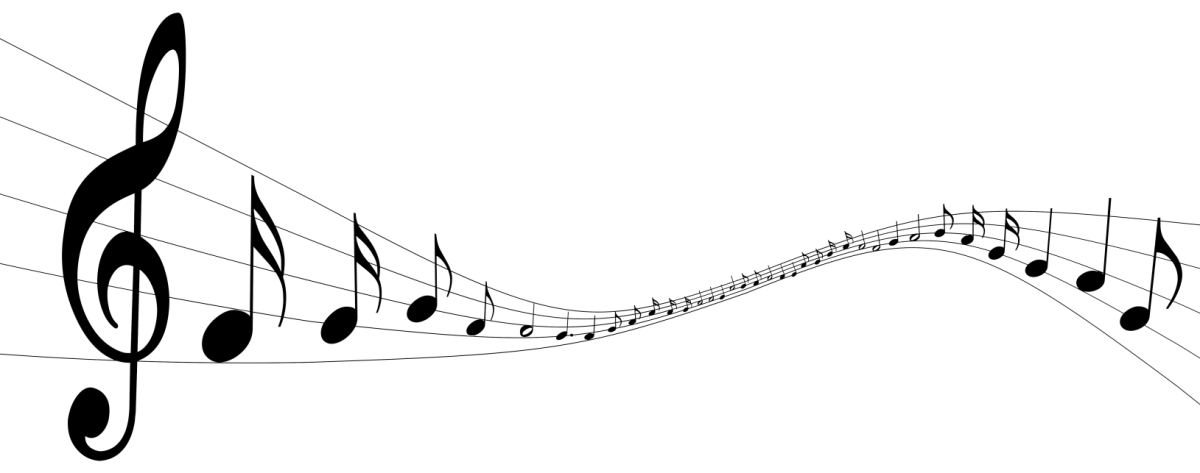 ’’  Je te chante , ma  douce   et
 belle France ’’
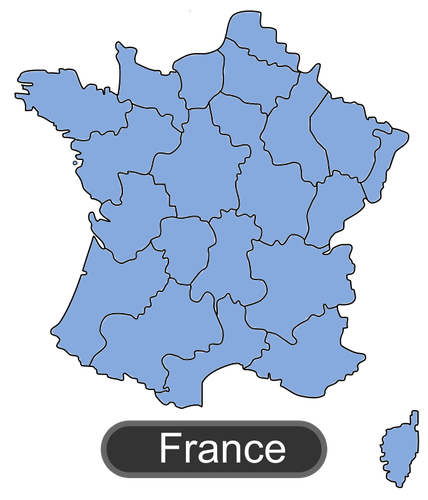 20   Mars – Journée Internationale de la Francophonie
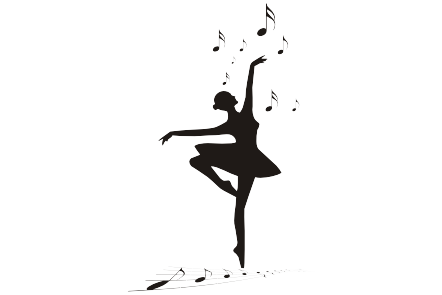 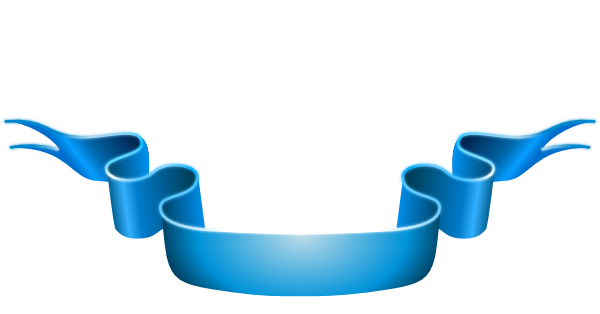 Le Festival de la chanson française :
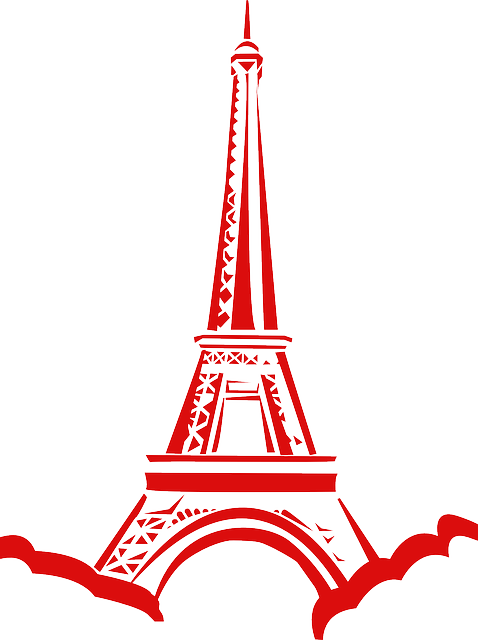 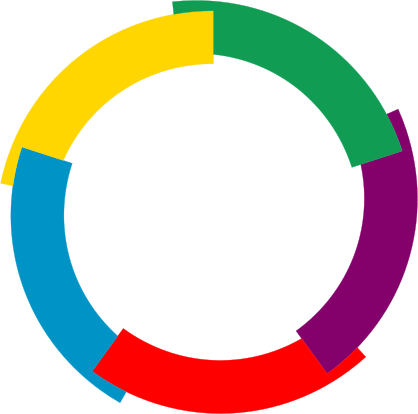 ’’ Je te chante , ma  douce et
                   belle France ’’
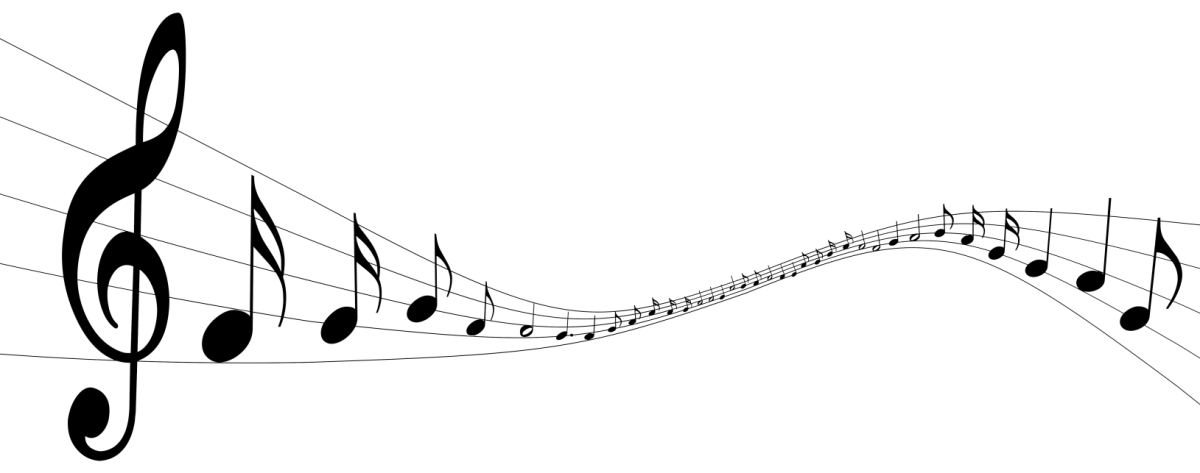 ’’  Je te chante , ma  douce   et
 belle France ’’
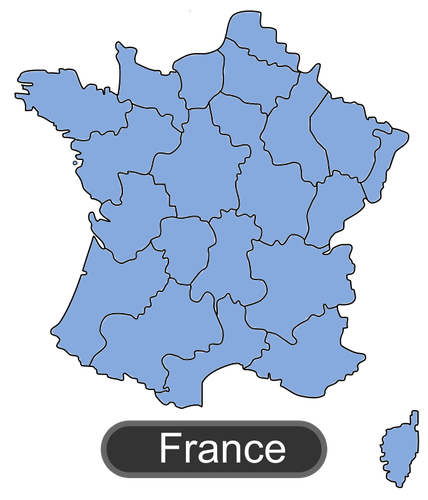 20   Mars – Journée Internationale de la Francophonie
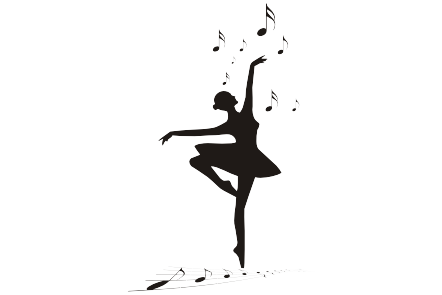 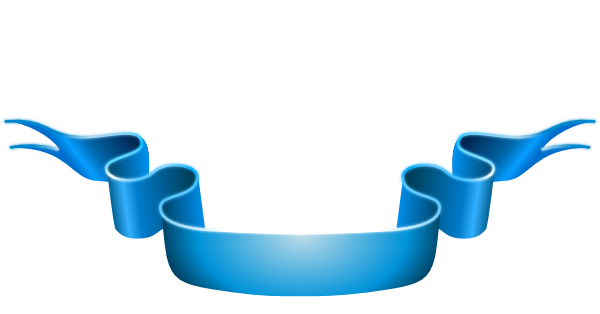 Le Festival de la chanson française :
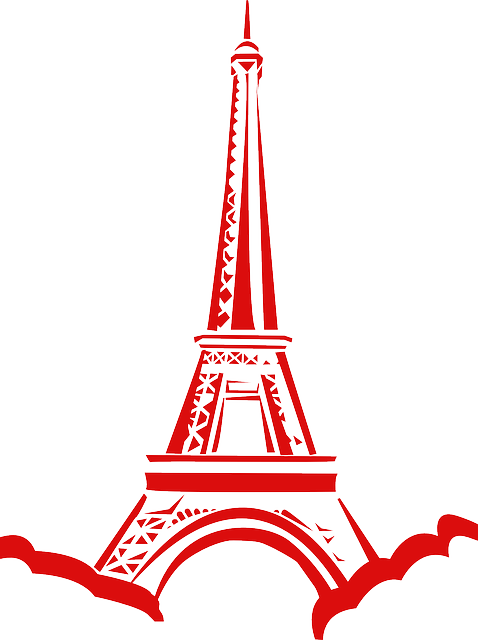 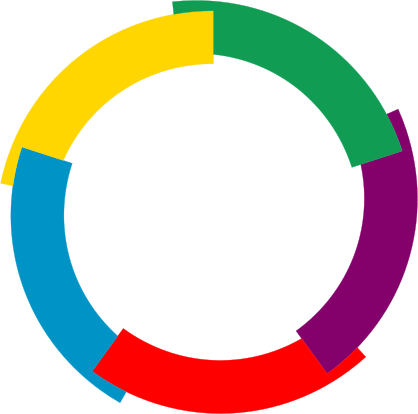 ’’ Je te chante , ma  douce et
                   belle France ’’
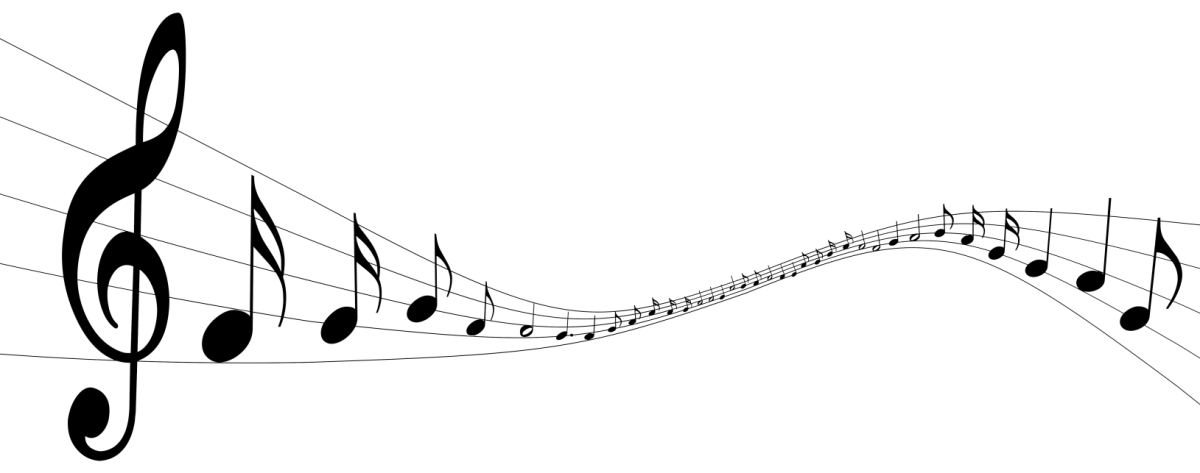 ’’  Je te chante , ma  douce   et
 belle France ’’
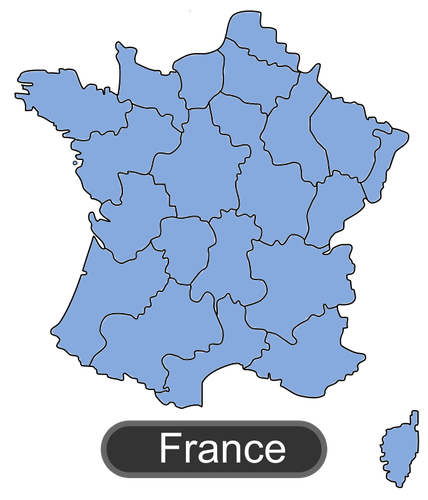 20   Mars – Journée Internationale de la Francophonie
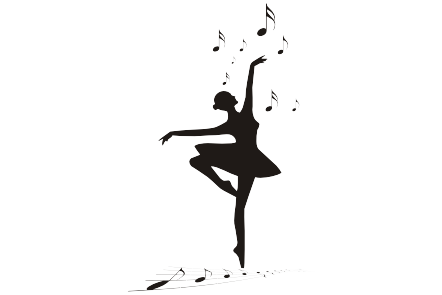 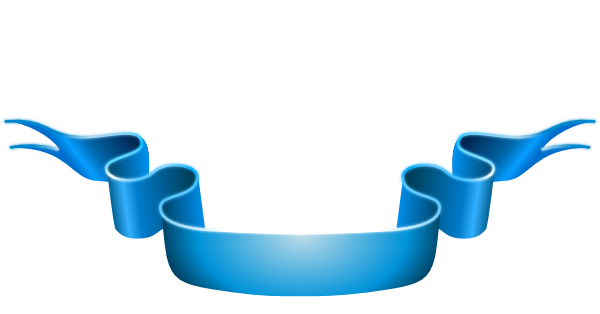 Le Festival de la chanson française :
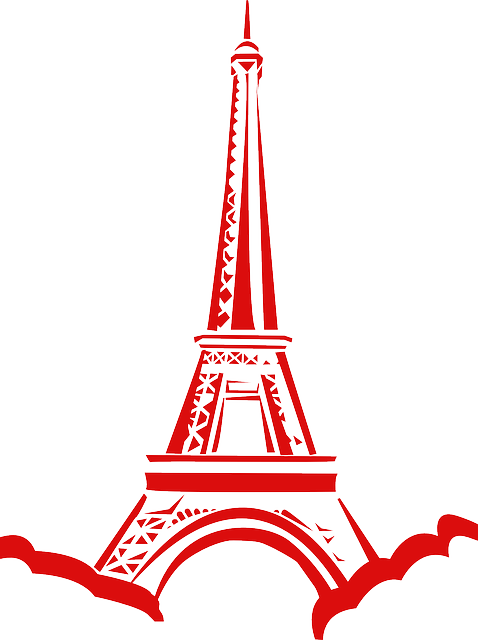 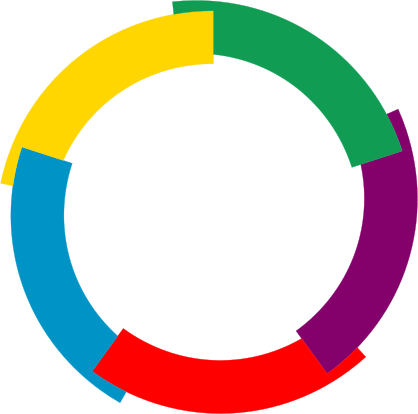 ’’ Je te chante , ma  douce et
                   belle France ’’
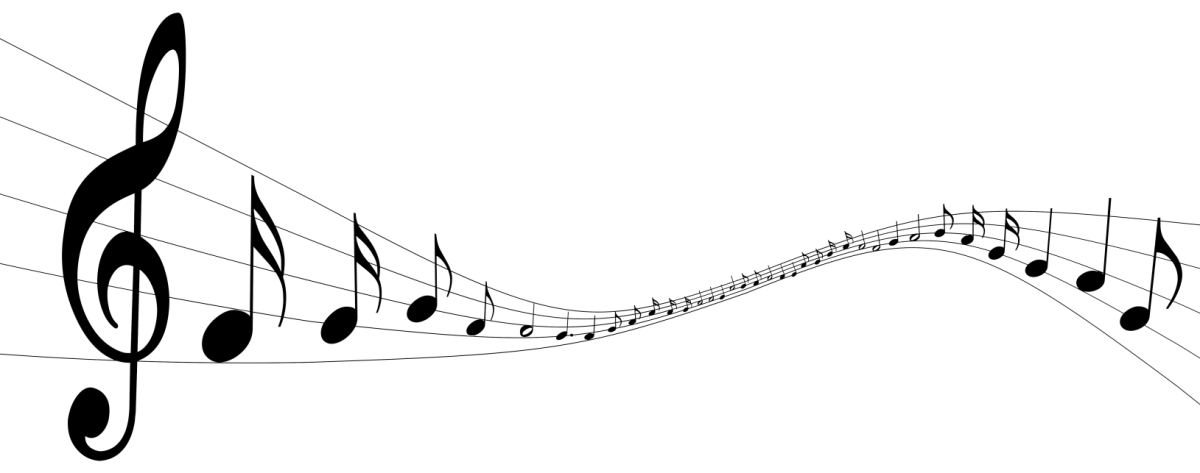 ’’  Je te chante , ma  douce   et
 belle France ’’
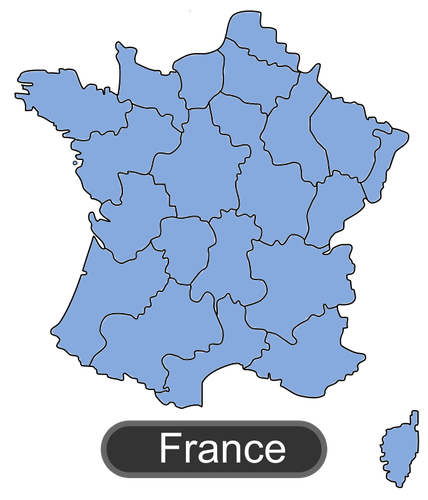 20   Mars – Journée Internationale de la Francophonie
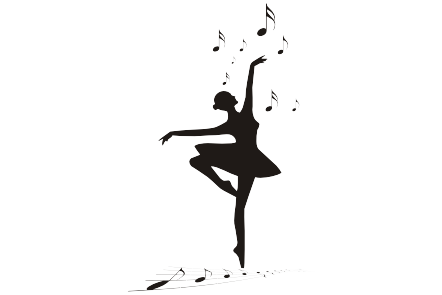 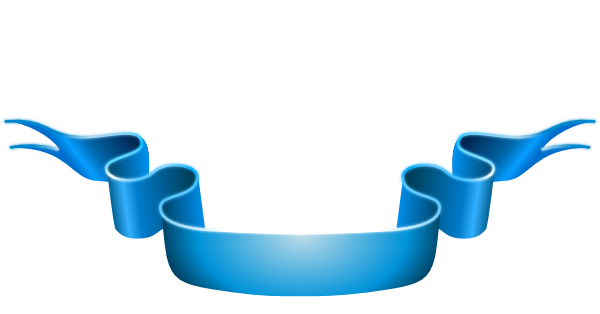 Le Festival de la chanson française :
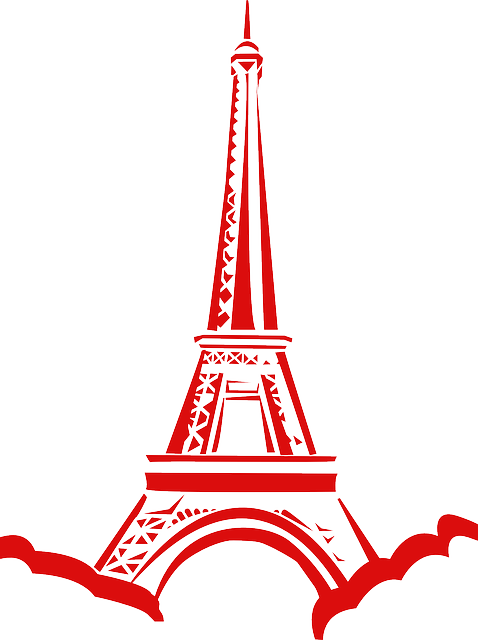 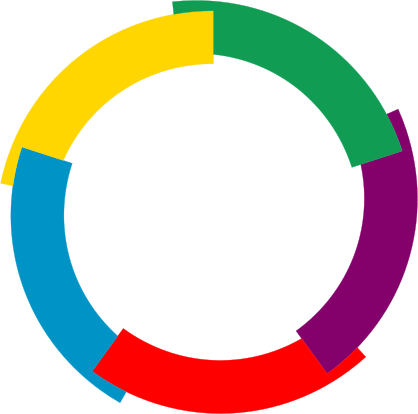 ’’ Je te chante , ma  douce et
                   belle France ’’
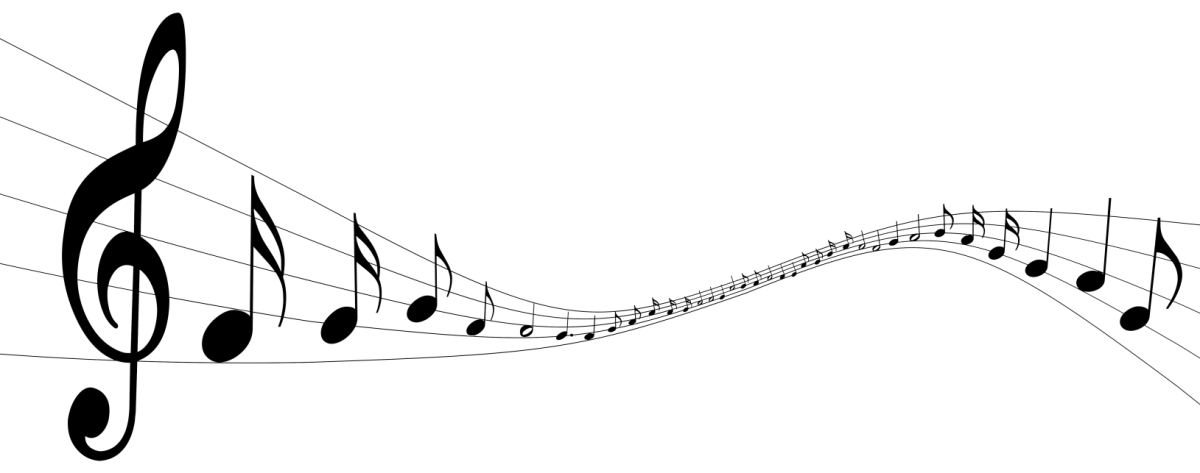 ’’  Je te chante , ma  douce   et
 belle France ’’
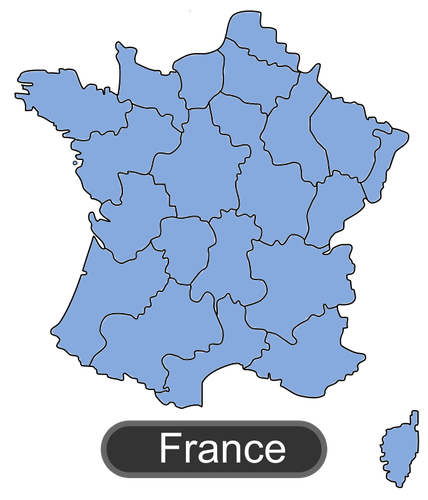 20   Mars – Journée Internationale de la Francophonie
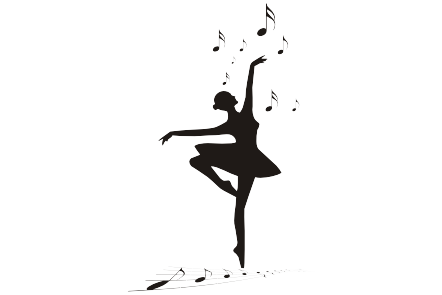 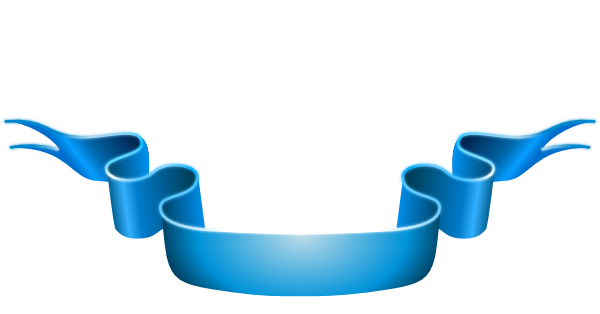 Le Festival de la chanson française :
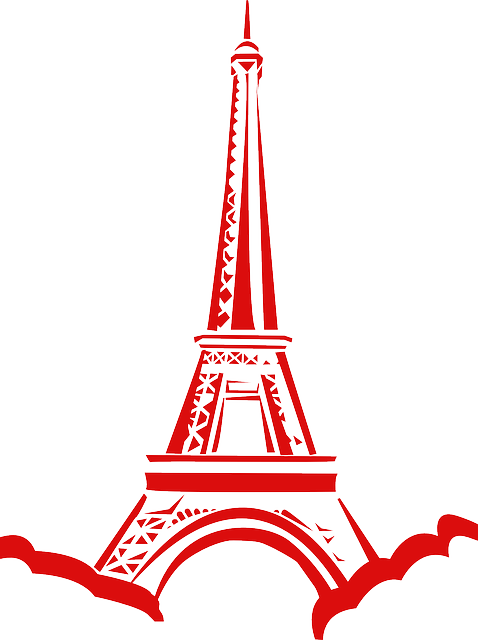 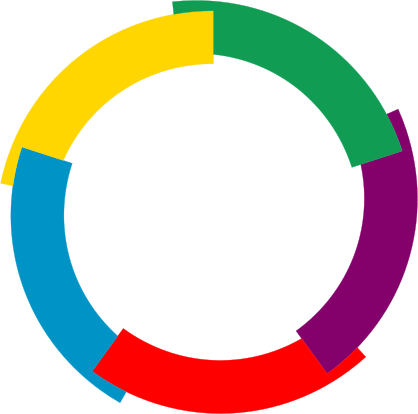 ’’ Je te chante , ma  douce et
                   belle France ’’
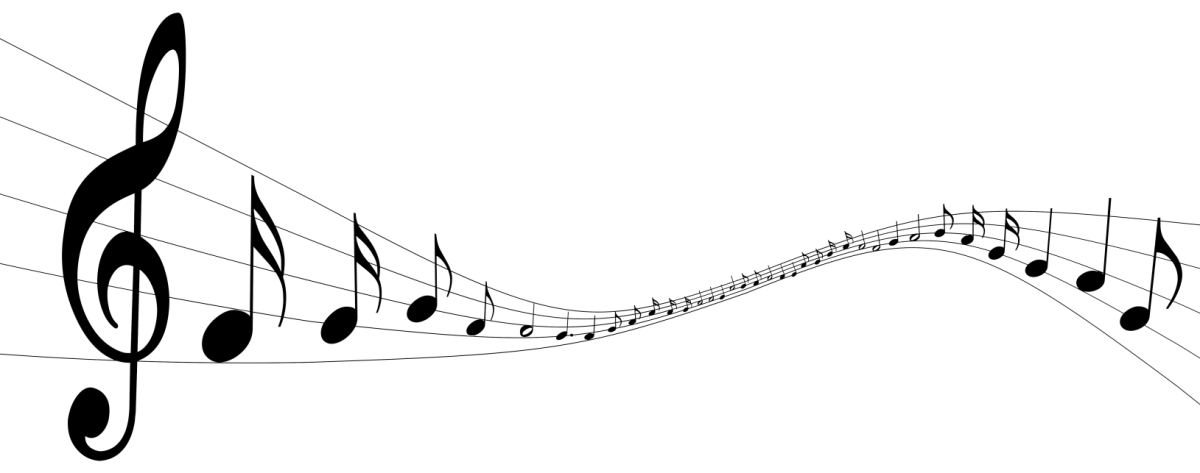 ’’  Je te chante , ma  douce   et
 belle France ’’
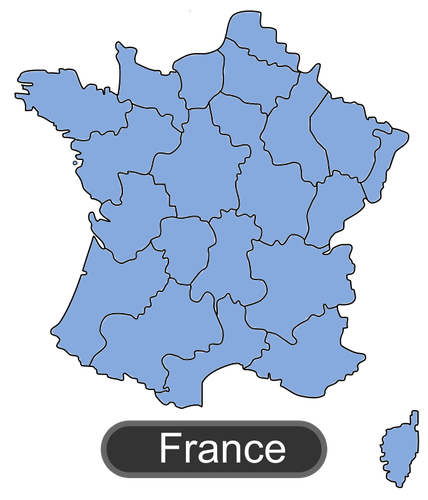 20   Mars – Journée Internationale de la Francophonie
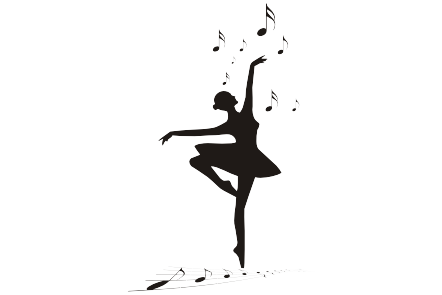 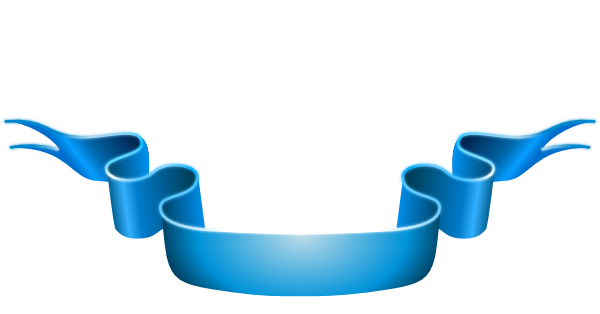 Le Festival de la chanson française :
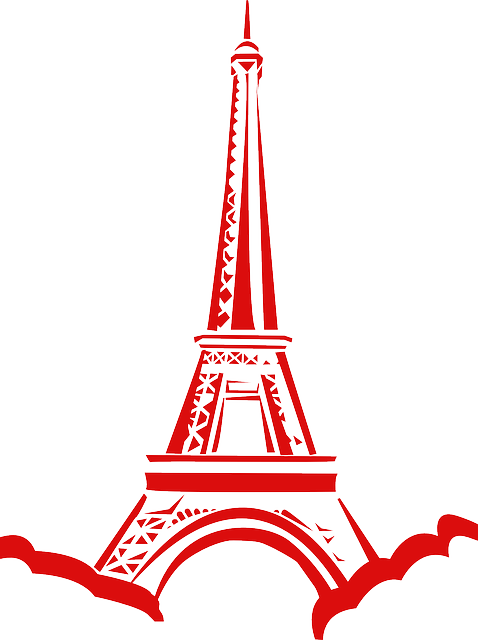 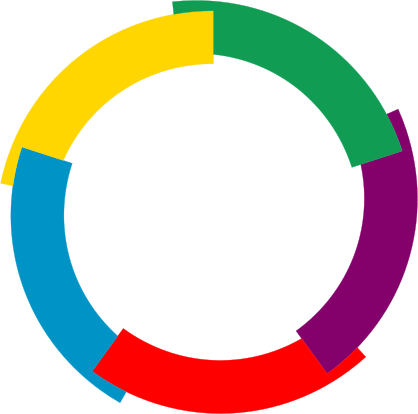 ’’ Je te chante , ma  douce et
                   belle France ’’
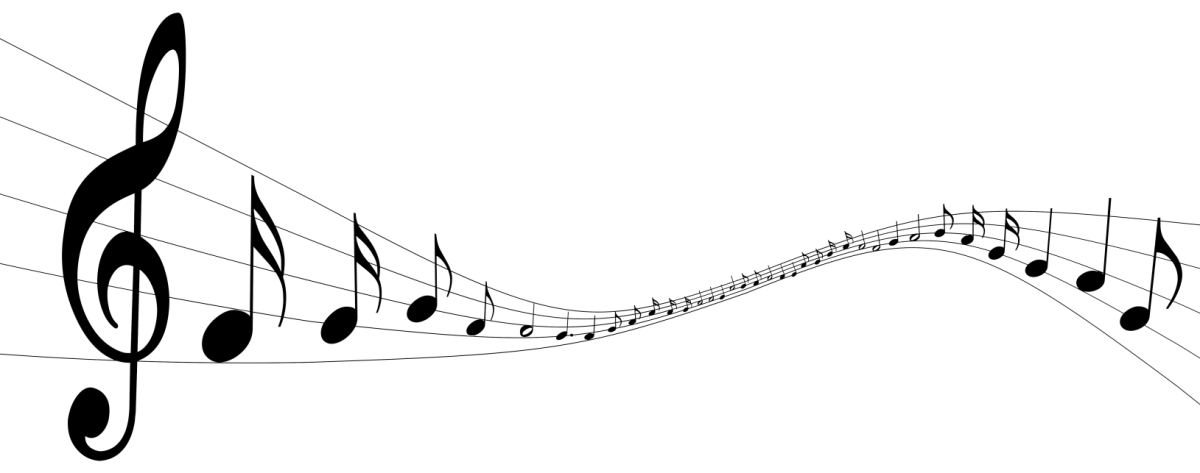 ’’  Je te chante , ma  douce   et
 belle France ’’
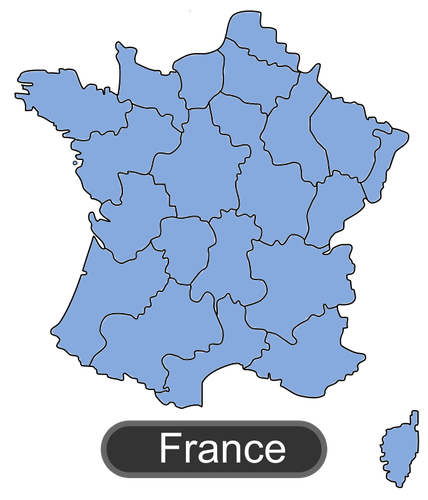 20   Mars – Journée Internationale de la Francophonie
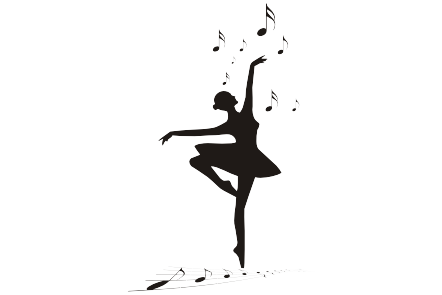 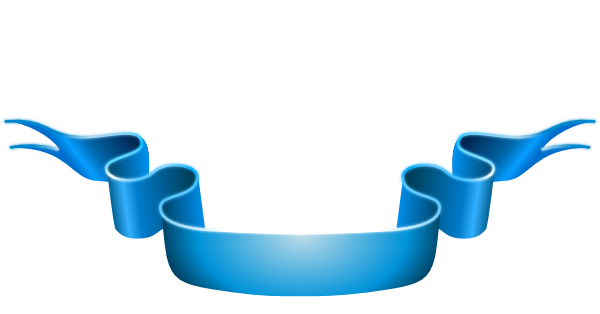 Le Festival de la chanson française :
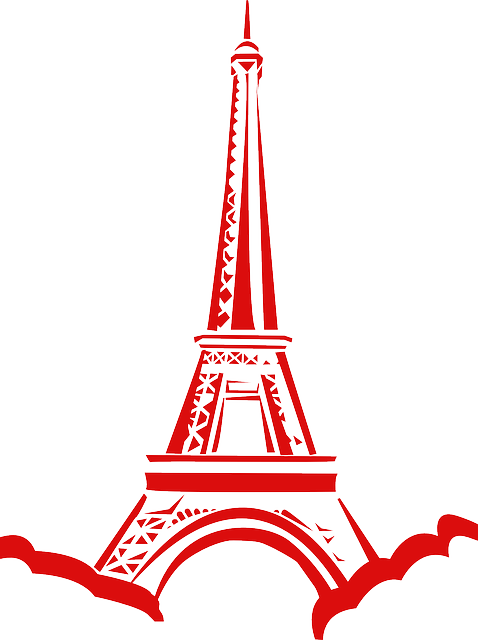 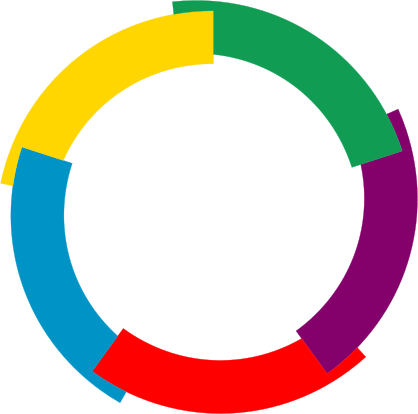 ’’ Je te chante , ma  douce et
                   belle France ’’
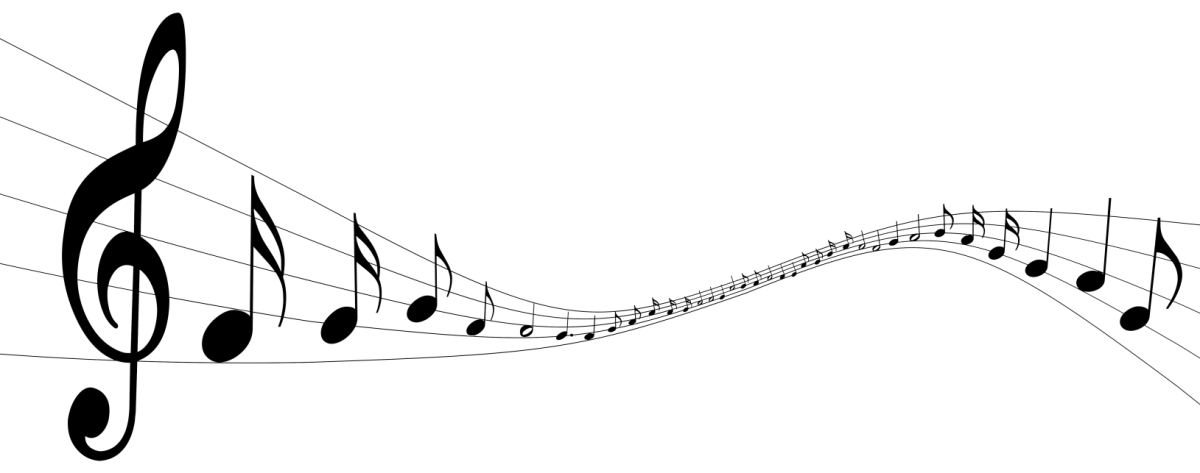 ’’  Je te chante , ma  douce   et
 belle France ’’
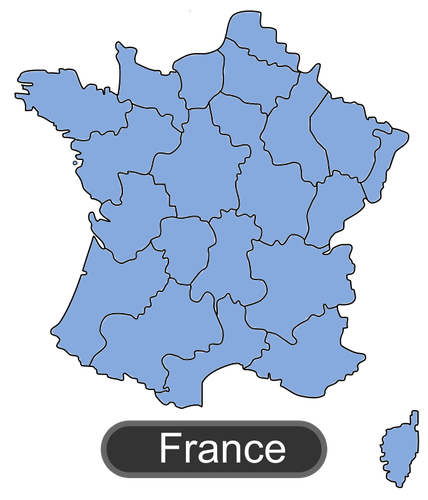 20   Mars – Journée Internationale de la Francophonie
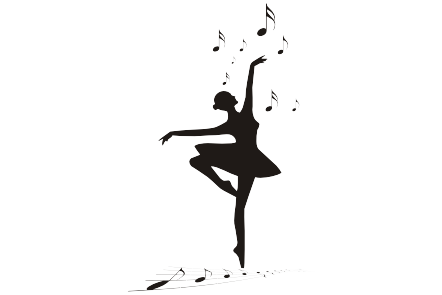 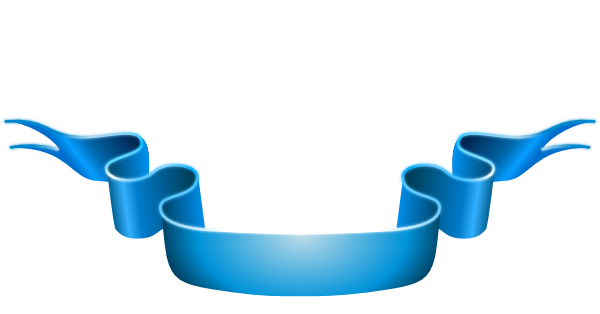 Le Festival de la chanson française :
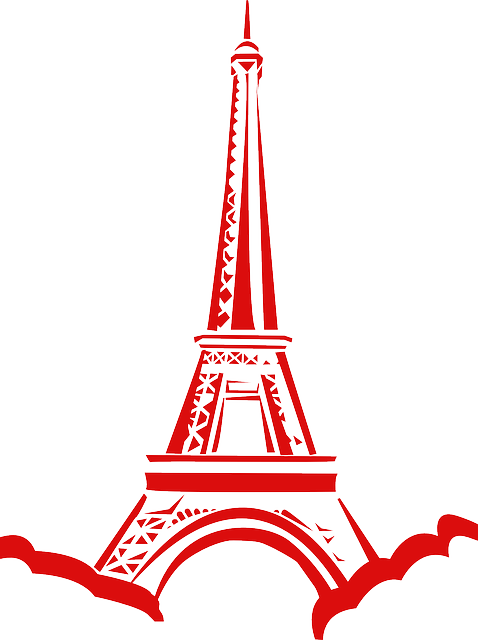 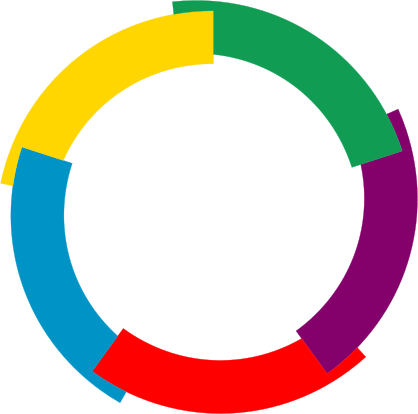 ’’ Je te chante , ma  douce et
                   belle France ’’
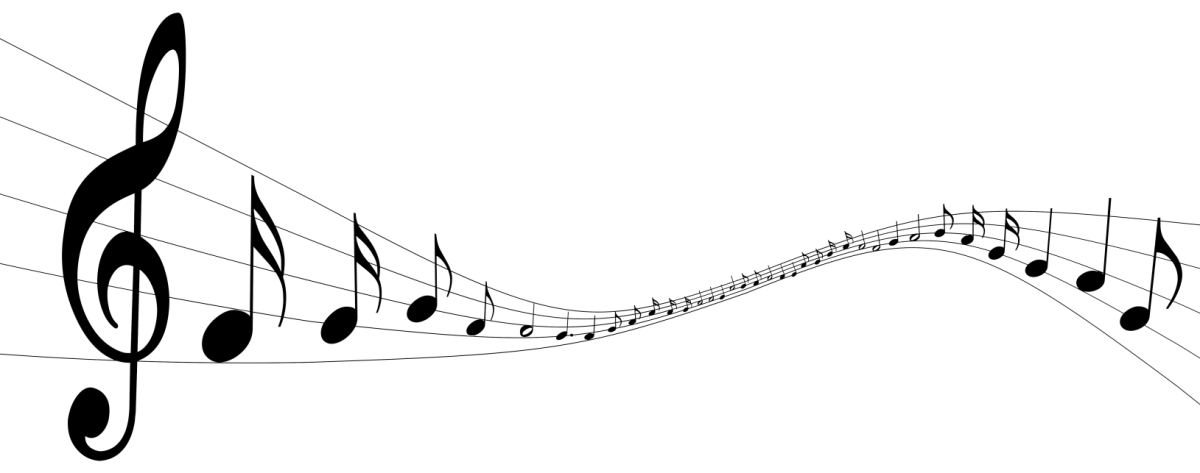 ’’  Je te chante , ma  douce   et
 belle France ’’
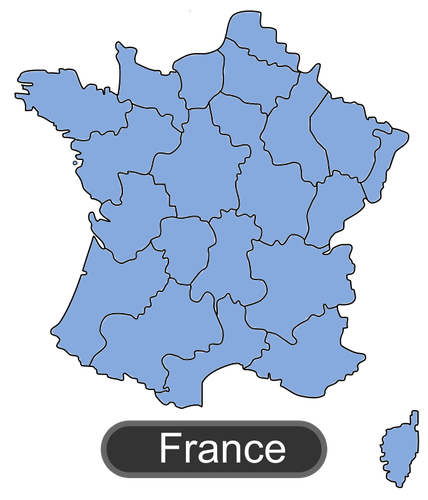 20   Mars – Journée Internationale de la Francophonie
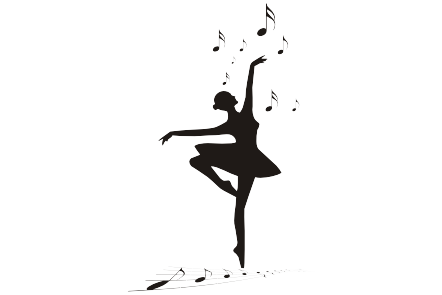 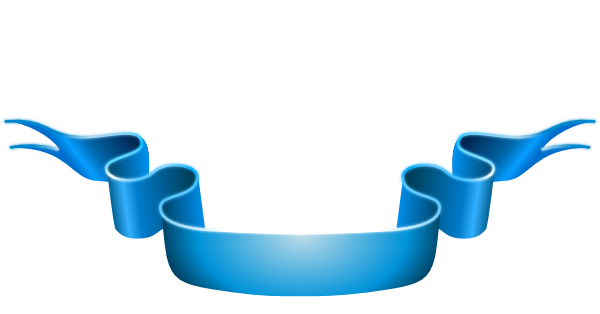 Le Festival de la chanson française :
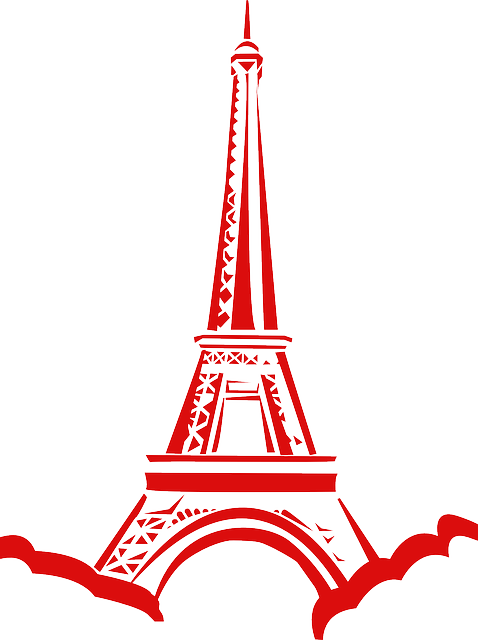 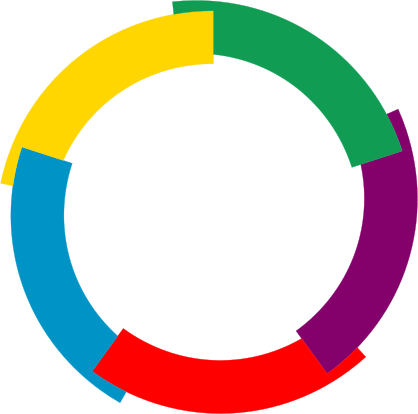 ’’ Je te chante , ma  douce et
                   belle France ’’
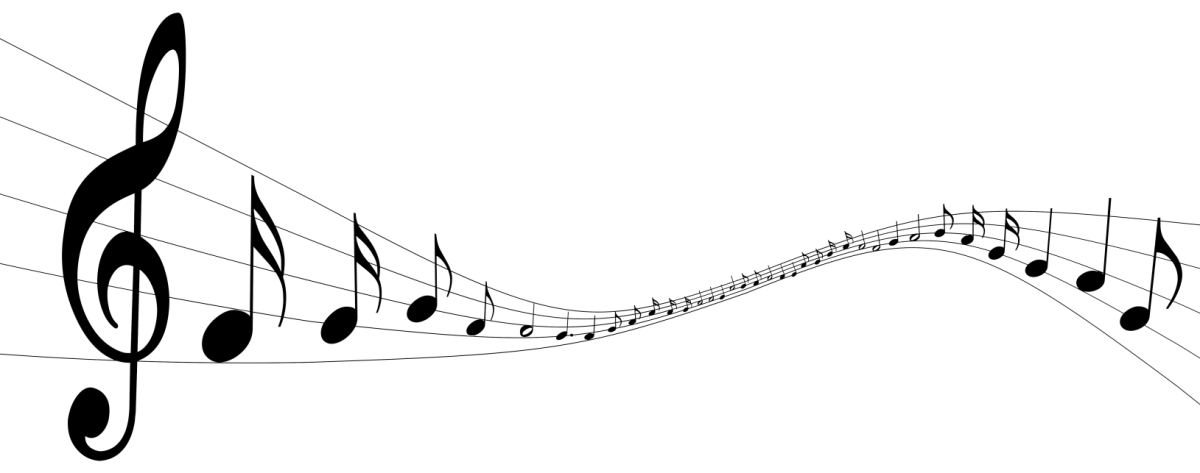 ’’  Je te chante , ma  douce   et
 belle France ’’
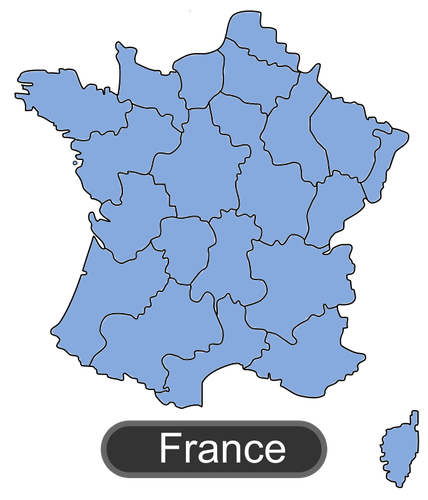 20   Mars – Journée Internationale de la Francophonie
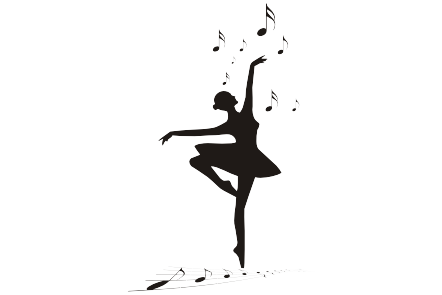 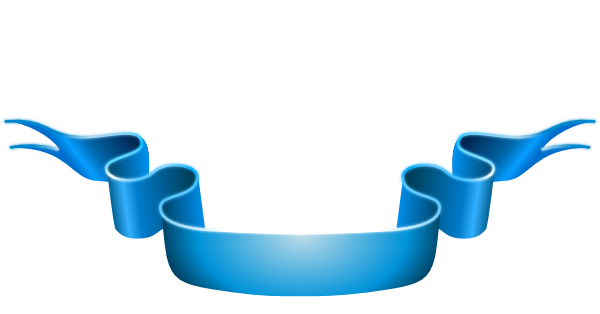 Le Festival de la chanson française :
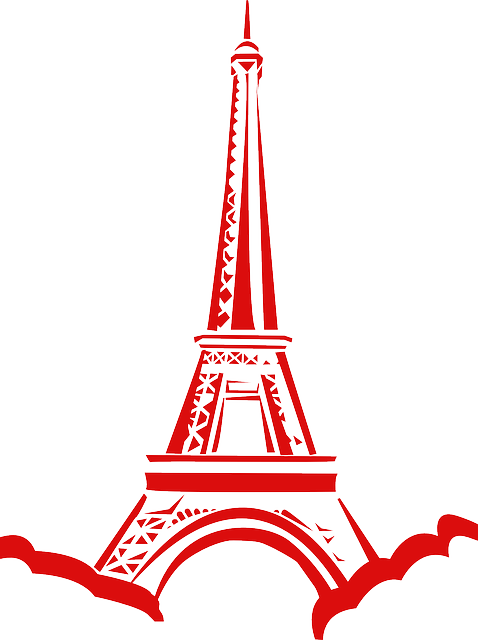 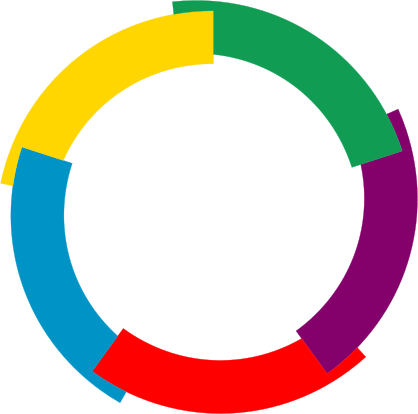 ’’ Je te chante , ma  douce et
                   belle France ’’
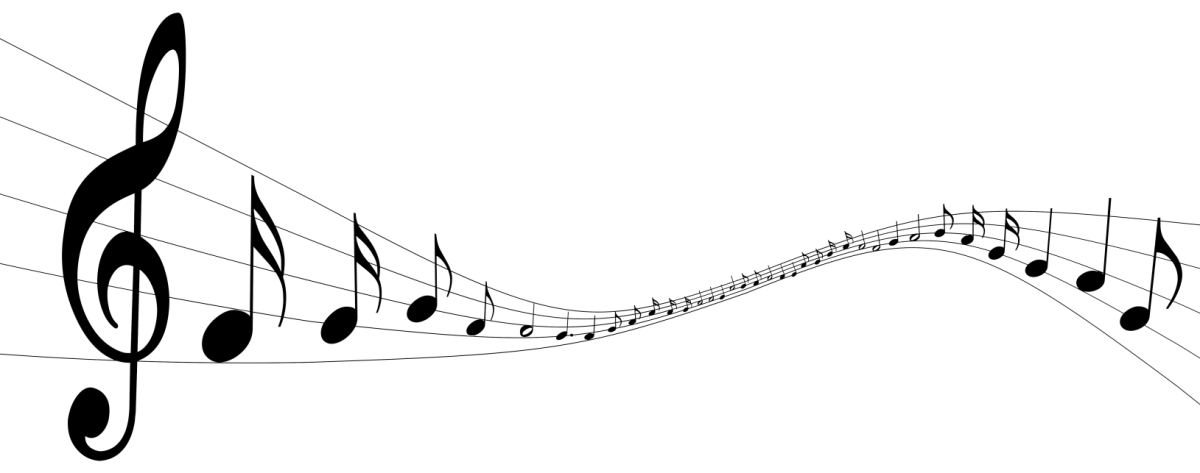 ’’  Je te chante , ma  douce   et
 belle France ’’
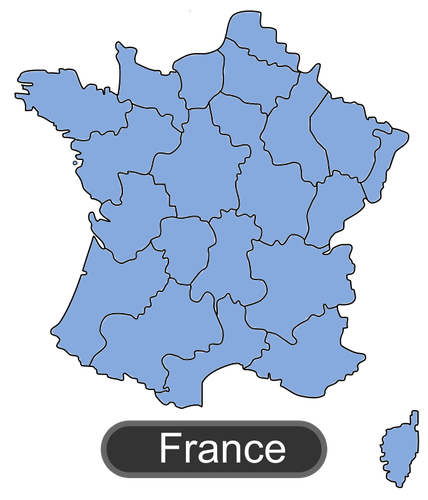 20   Mars – Journée Internationale de la Francophonie
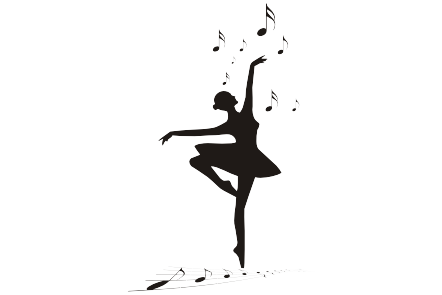 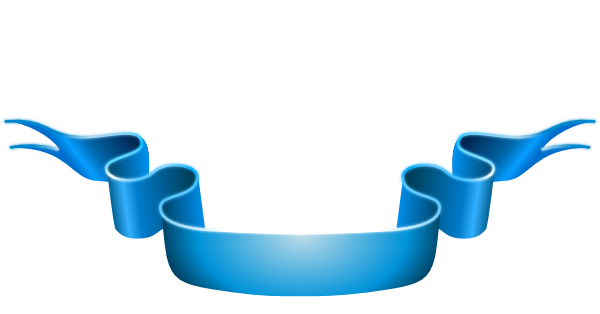 Le Festival de la chanson française :
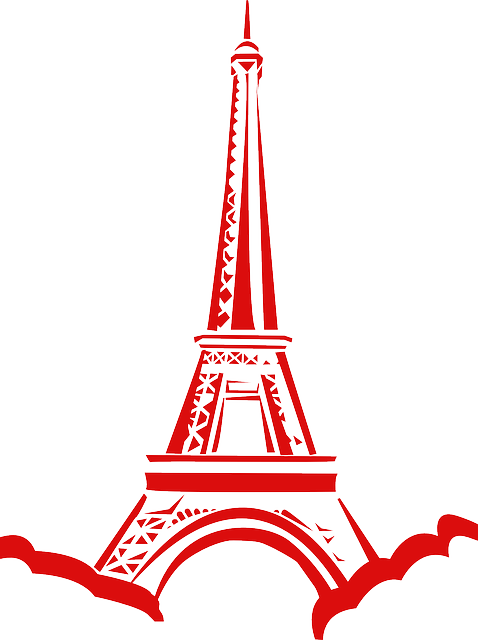 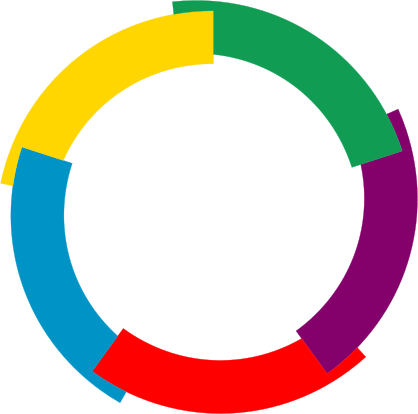 ’’ Je te chante , ma  douce et
                   belle France ’’
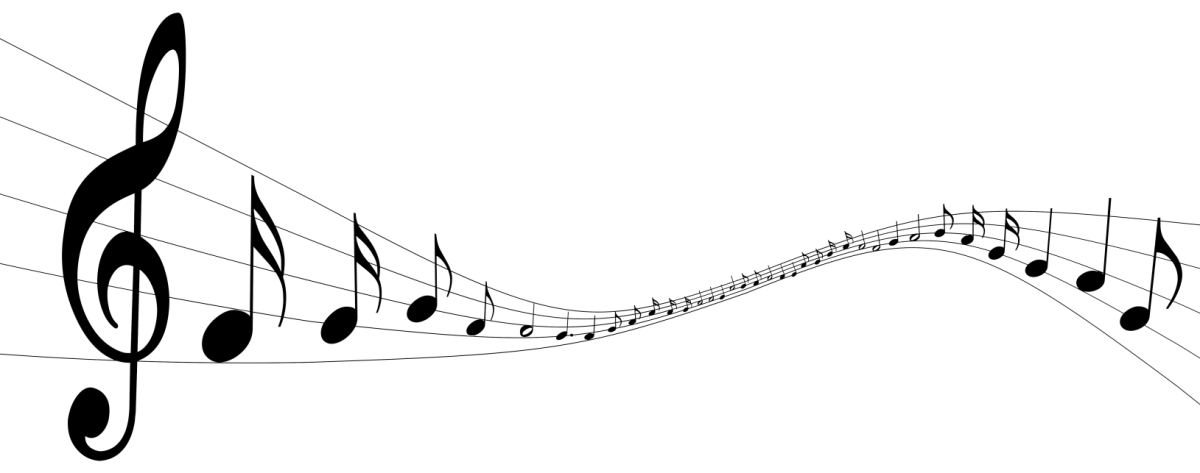 ’’  Je te chante , ma  douce   et
 belle France ’’
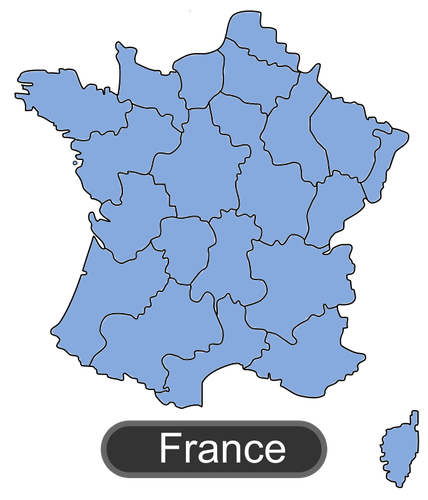 20   Mars – Journée Internationale de la Francophonie
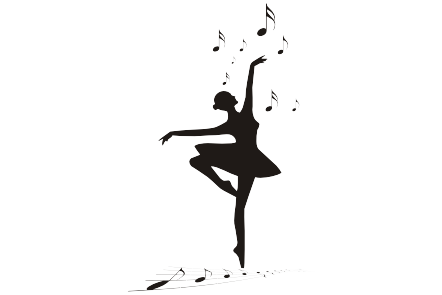 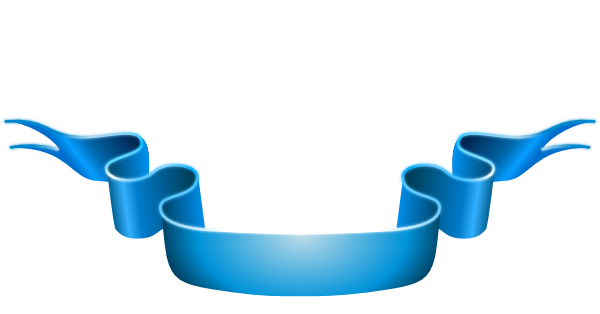 Le Festival de la chanson française :
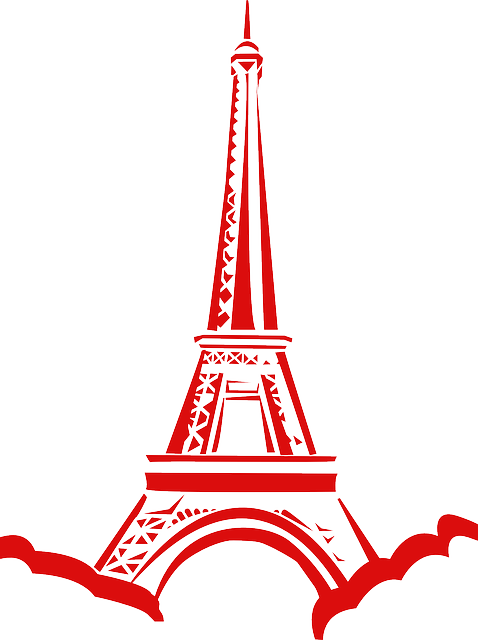 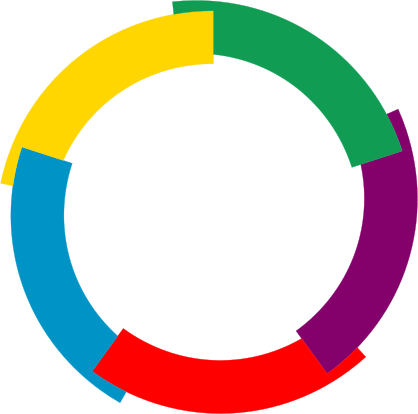 ’’ Je te chante , ma  douce et
                   belle France ’’
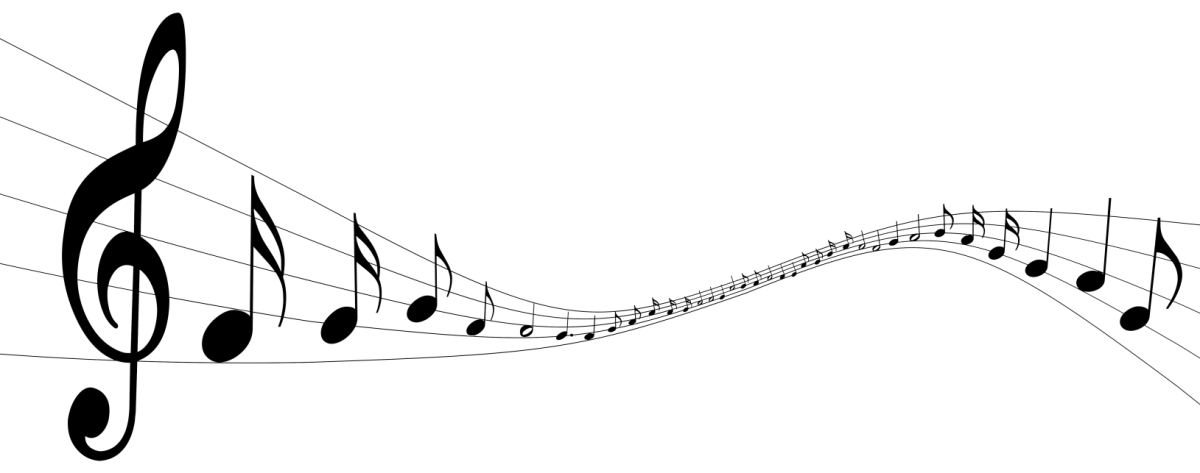 ’’  Je te chante , ma  douce   et
 belle France ’’
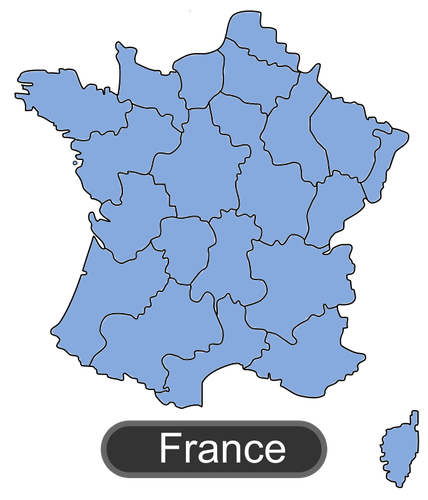 20   Mars – Journée Internationale de la Francophonie
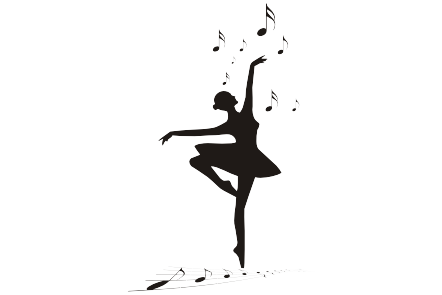 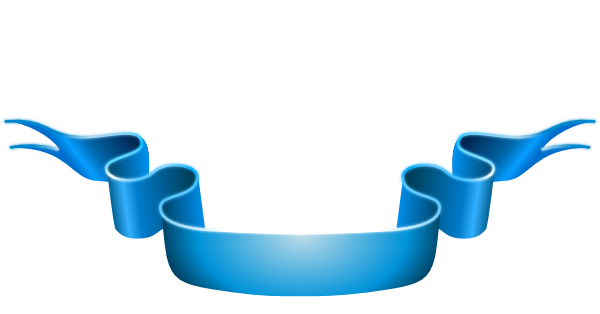 Le Festival de la chanson française :
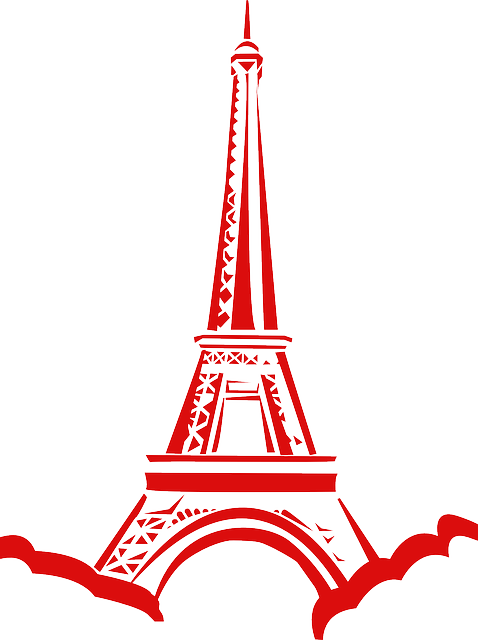 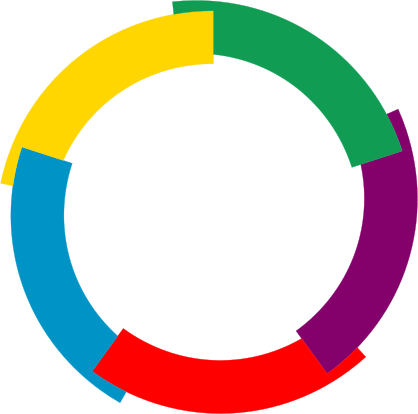 ’’ Je te chante , ma  douce et
                   belle France ’’
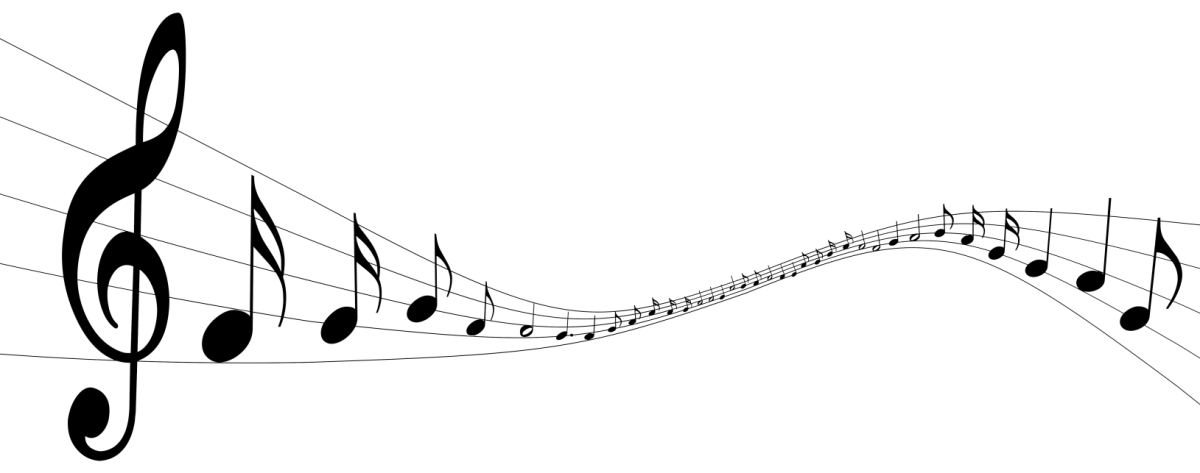 ’’  Je te chante , ma  douce   et
 belle France ’’
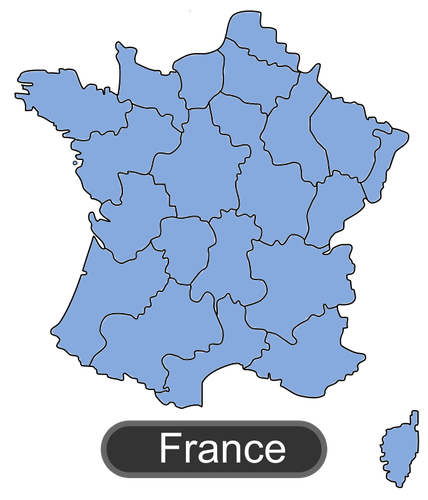 20   Mars – Journée Internationale de la Francophonie
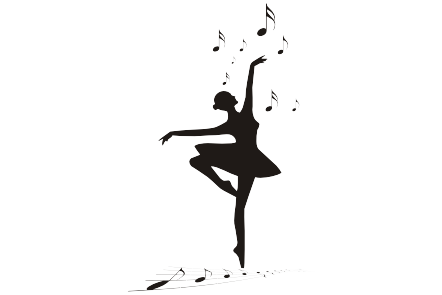 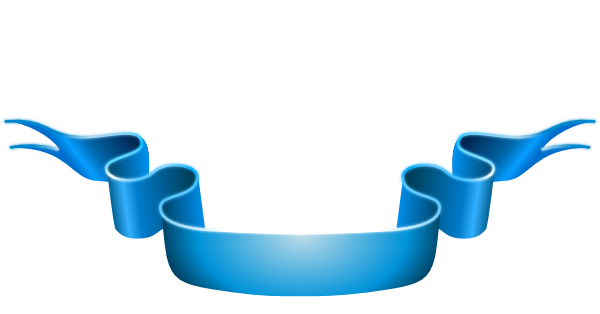 Le Festival de la chanson française :
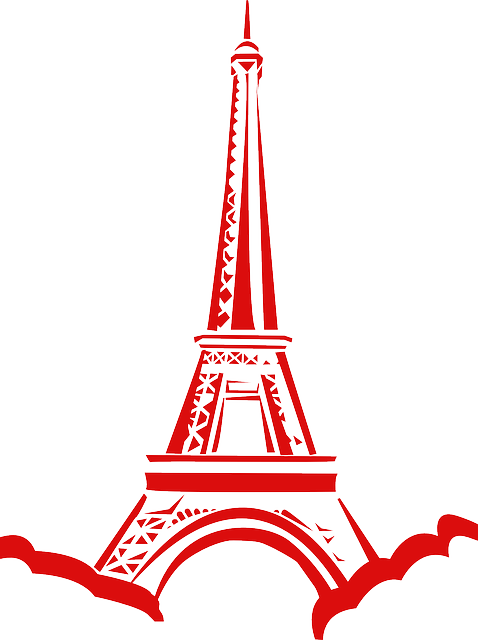 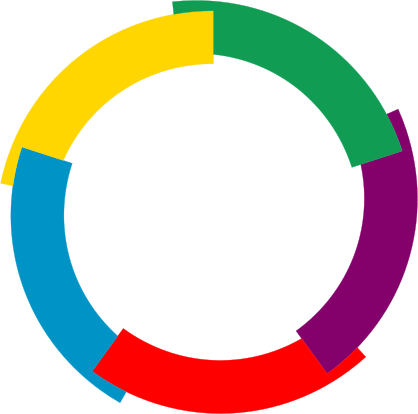 ’’ Je te chante , ma  douce et
                   belle France ’’
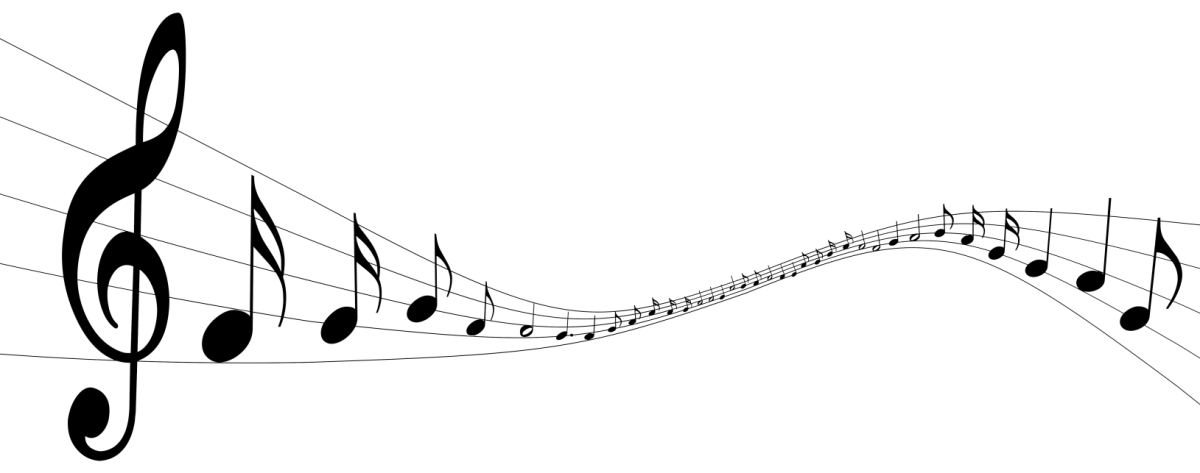 ’’  Je te chante , ma  douce   et
 belle France ’’
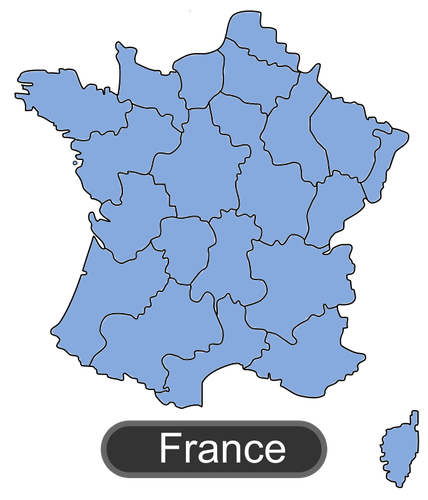 20   Mars – Journée Internationale de la Francophonie
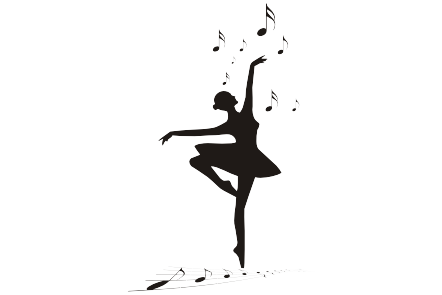 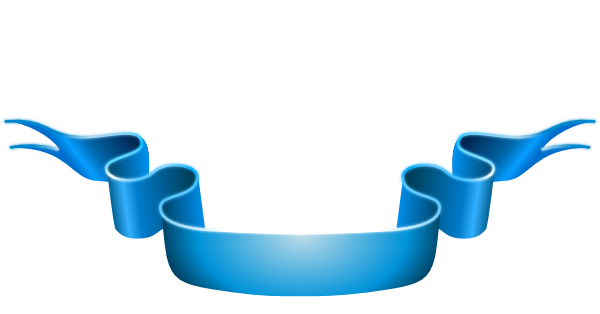 Le Festival de la chanson française :
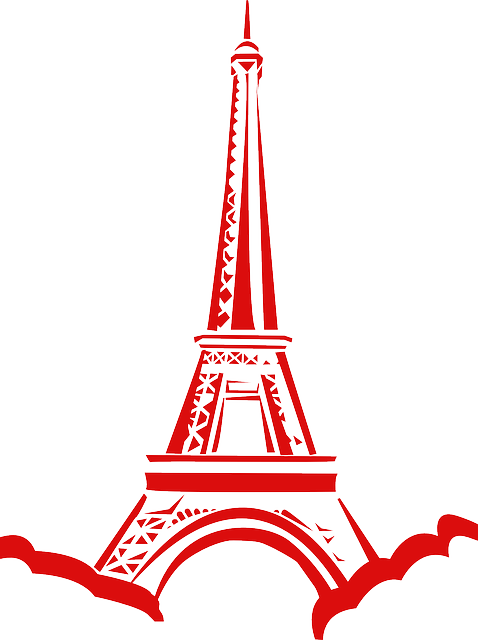 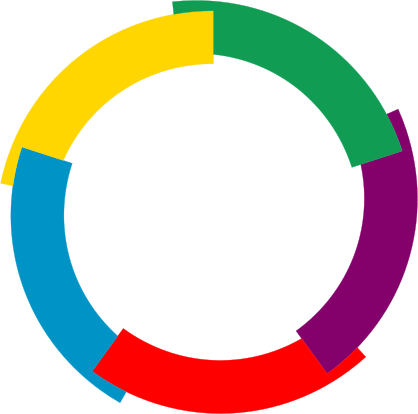 ’’ Je te chante , ma  douce et
                   belle France ’’
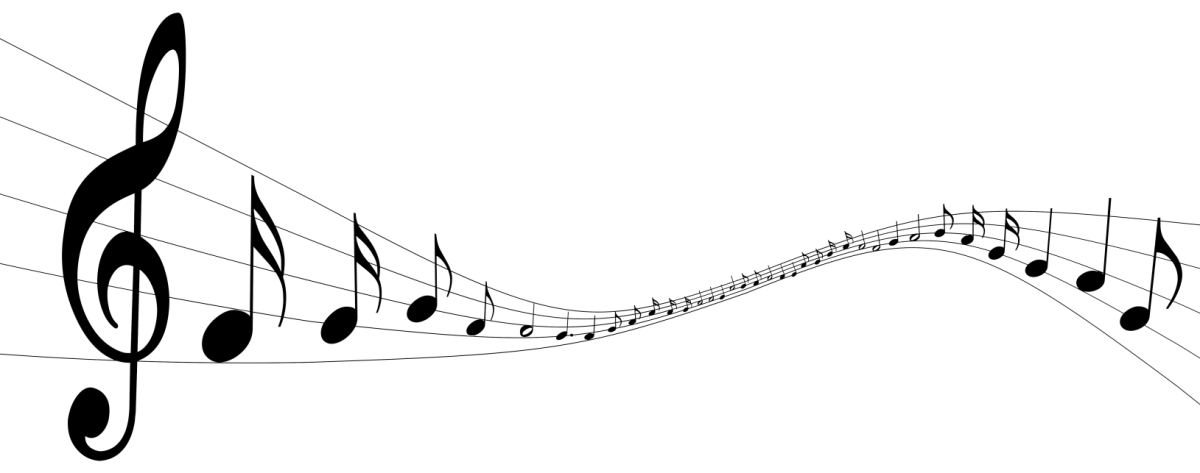 ’’  Je te chante , ma  douce   et
 belle France ’’
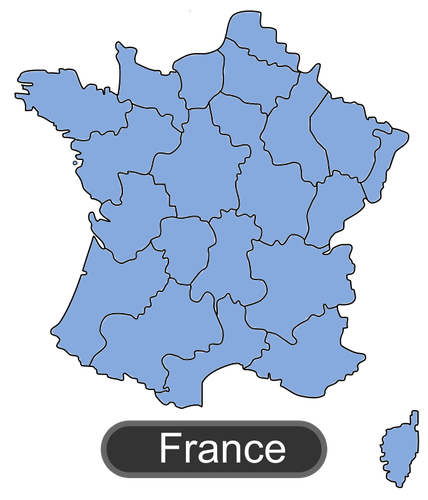 20   Mars – Journée Internationale de la Francophonie
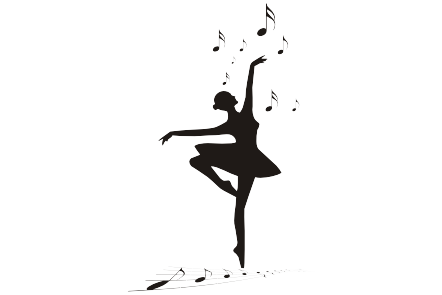 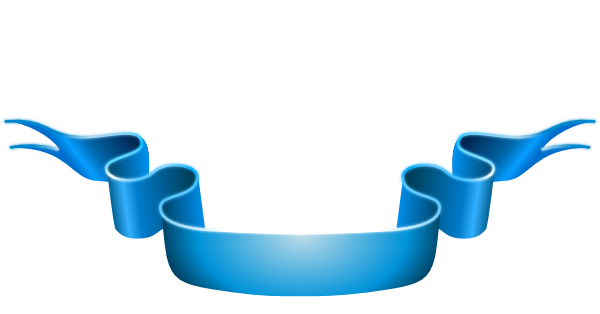 Le Festival de la chanson française :
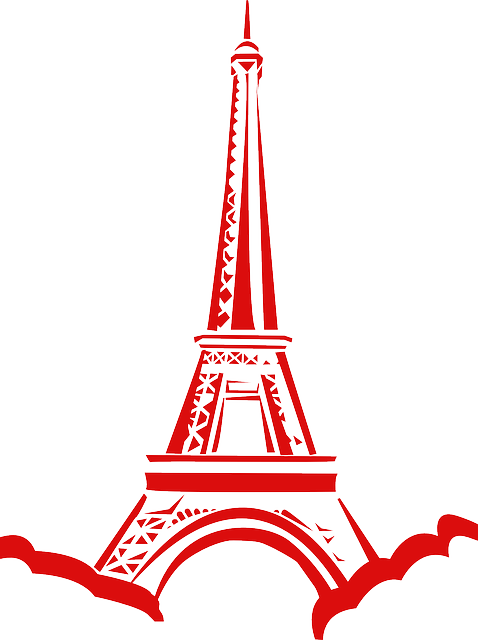 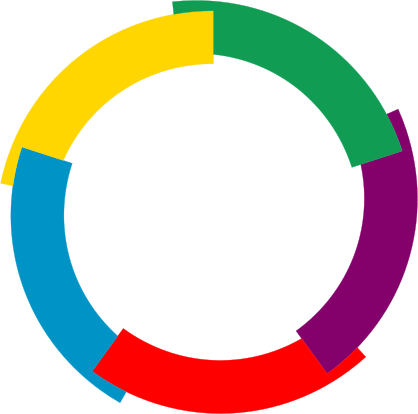 ’’ Je te chante , ma  douce et
                   belle France ’’
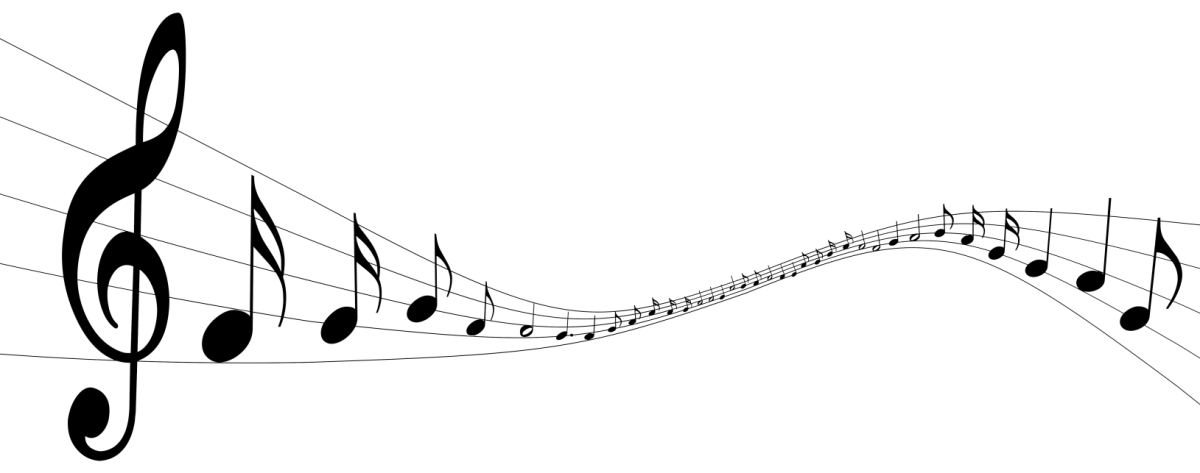 ’’  Je te chante , ma  douce   et
 belle France ’’
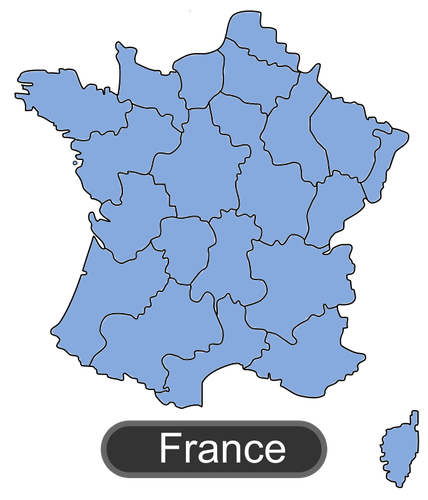 20   Mars – Journée Internationale de la Francophonie
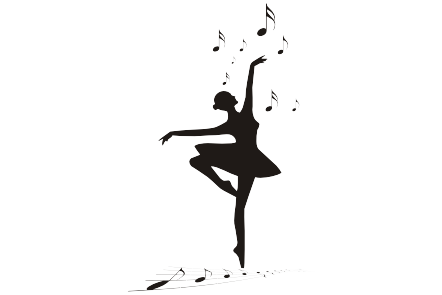 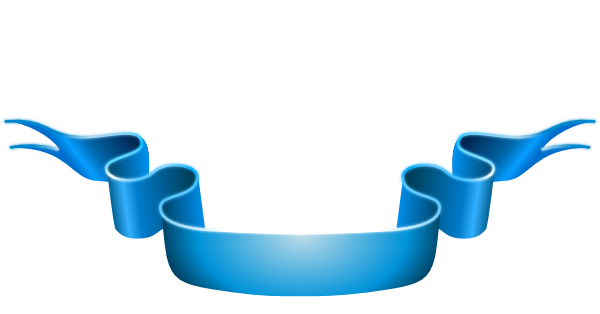 Le Festival de la chanson française :
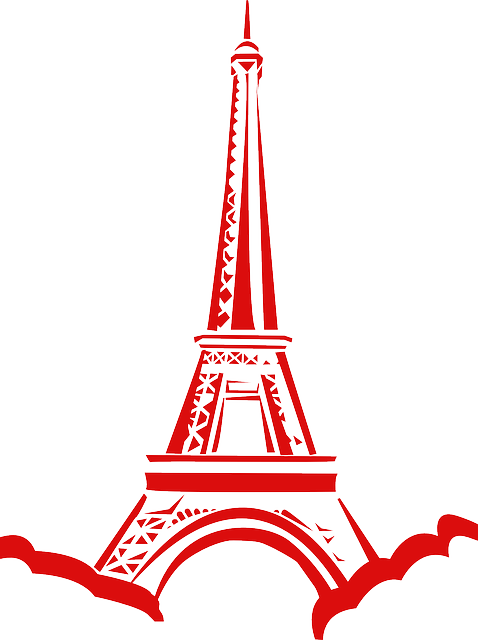 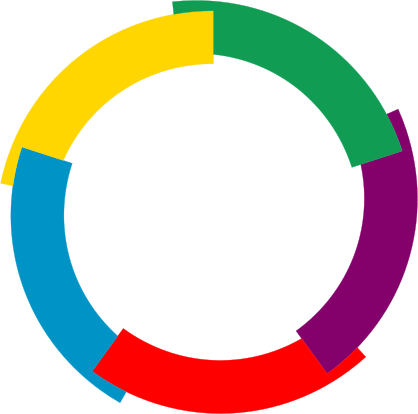 ’’ Je te chante , ma  douce et
                   belle France ’’
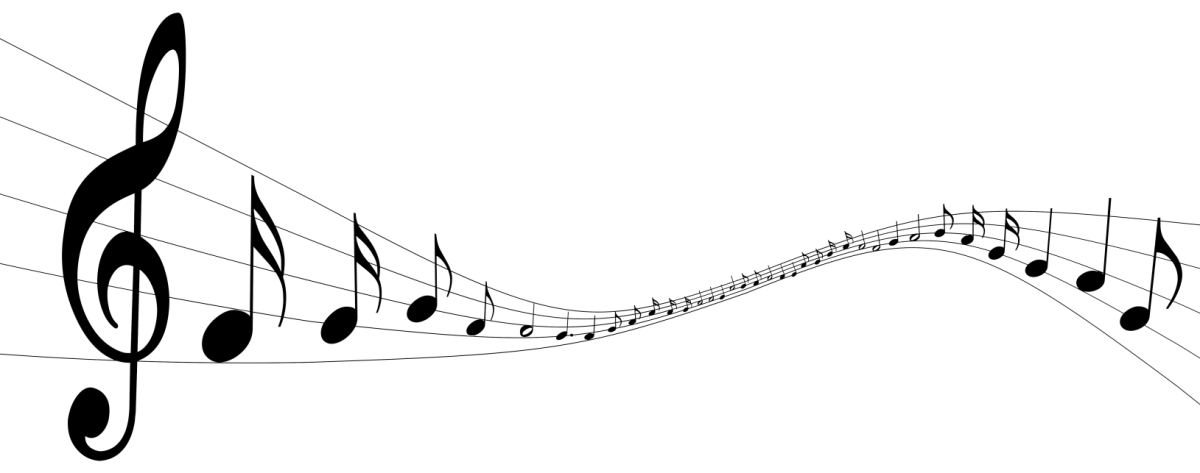 ’’  Je te chante , ma  douce   et
 belle France ’’
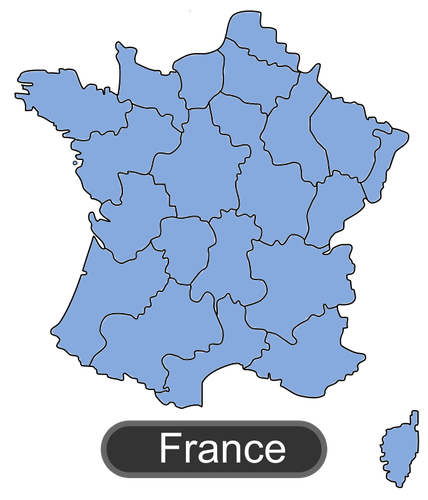 20   Mars – Journée Internationale de la Francophonie
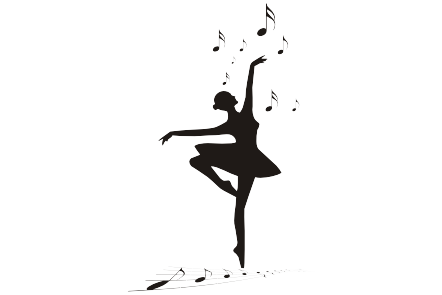 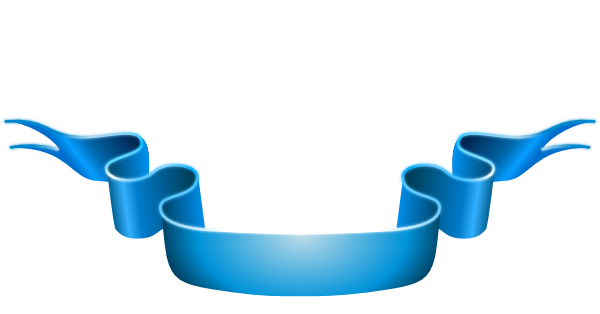 Le Festival de la chanson française :
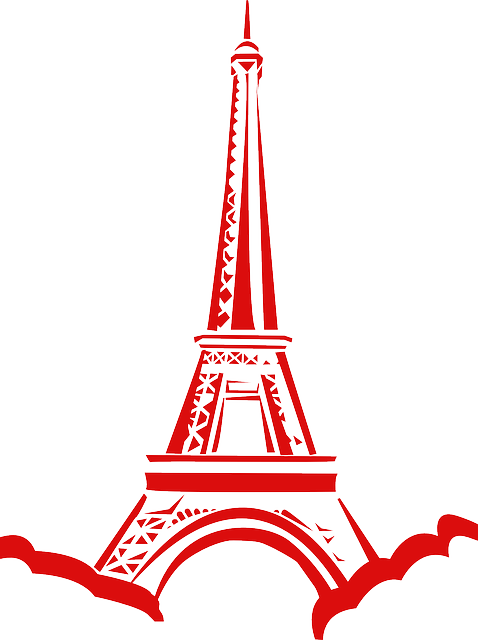 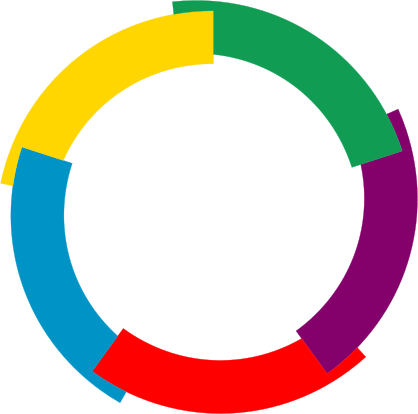 ’’ Je te chante , ma  douce et
                   belle France ’’
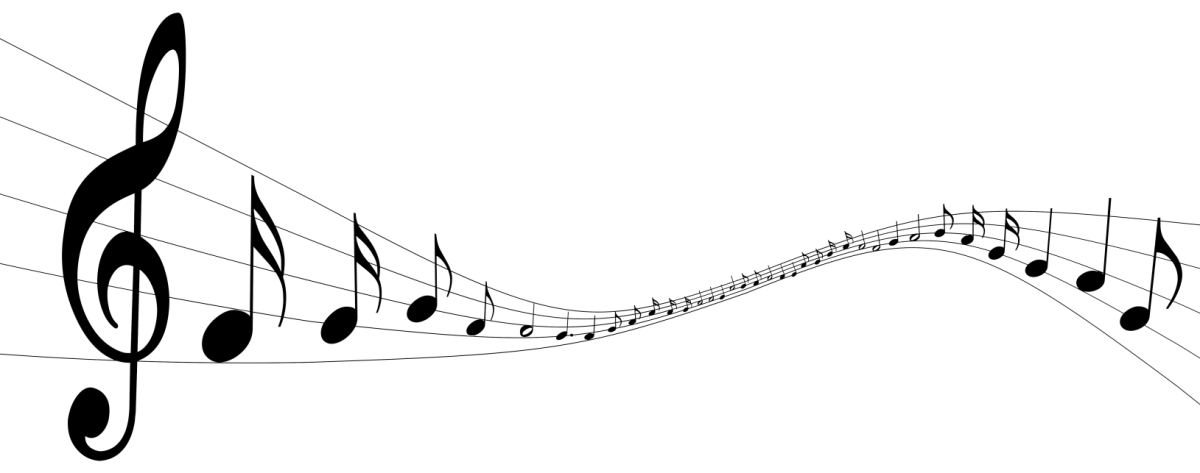 ’’  Je te chante , ma  douce   et
 belle France ’’
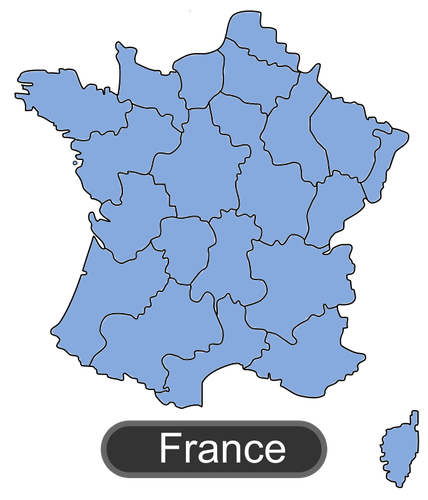 20   Mars – Journée Internationale de la Francophonie
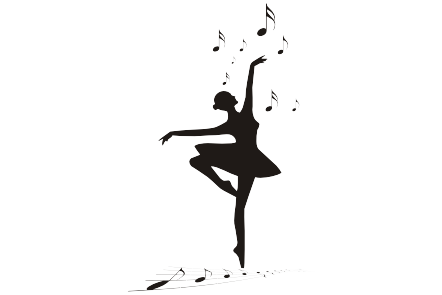 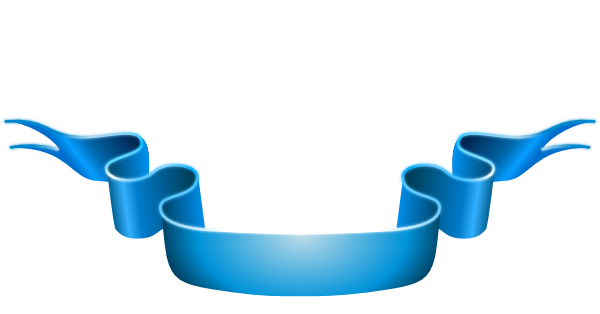 Le Festival de la chanson française :
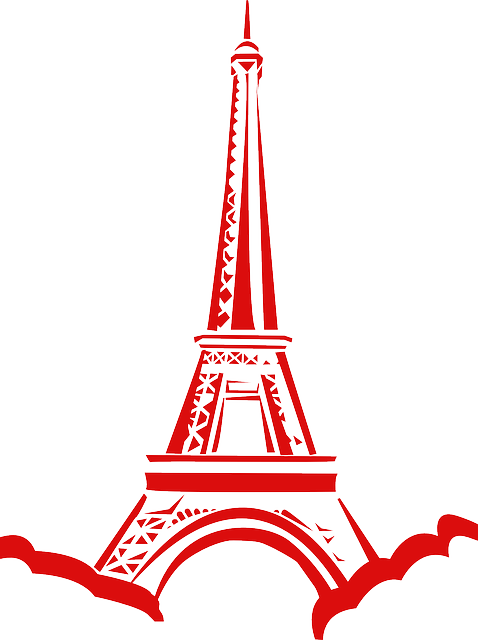 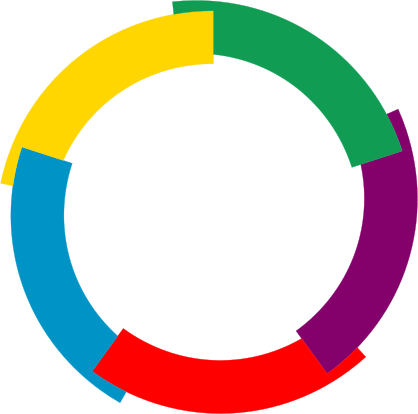 ’’ Je te chante , ma  douce et
                   belle France ’’
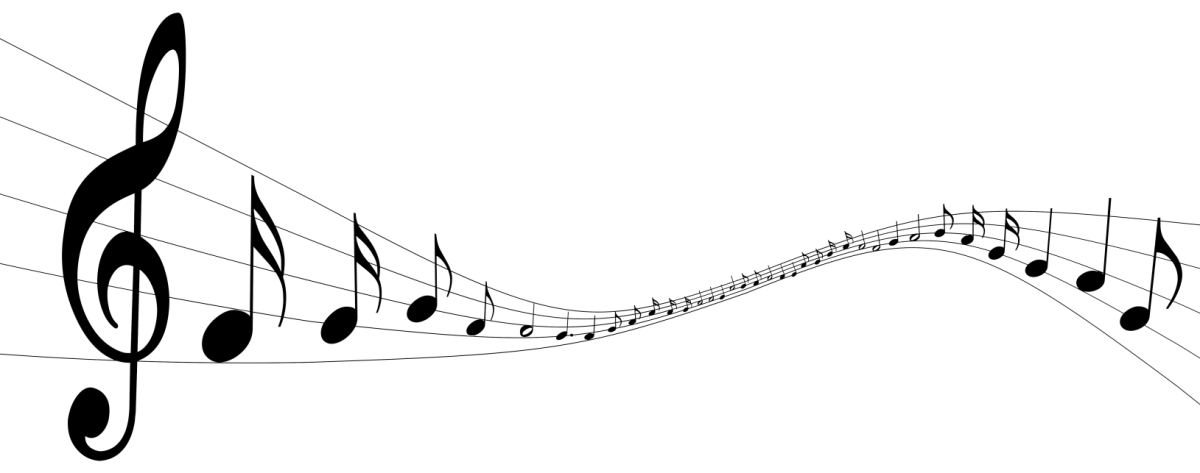 ’’  Je te chante , ma  douce   et
 belle France ’’
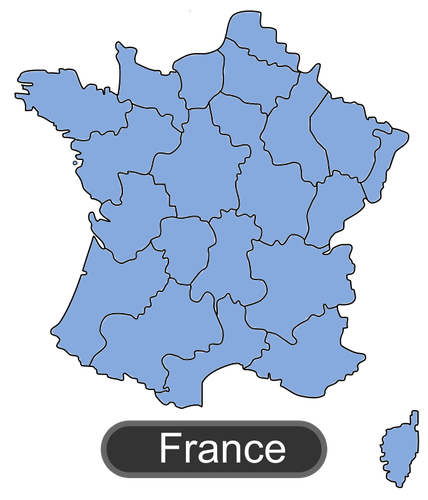 20   Mars – Journée Internationale de la Francophonie
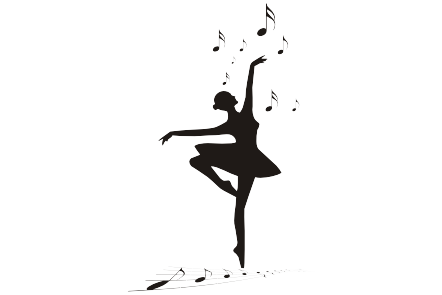 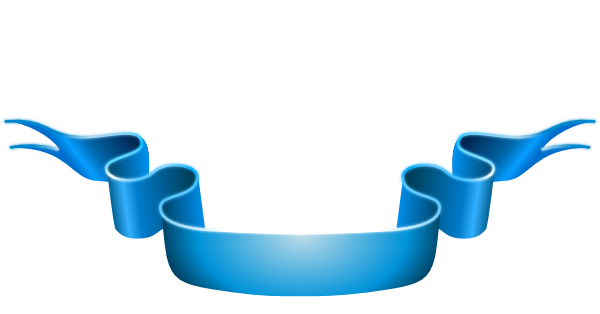 Le Festival de la chanson française :
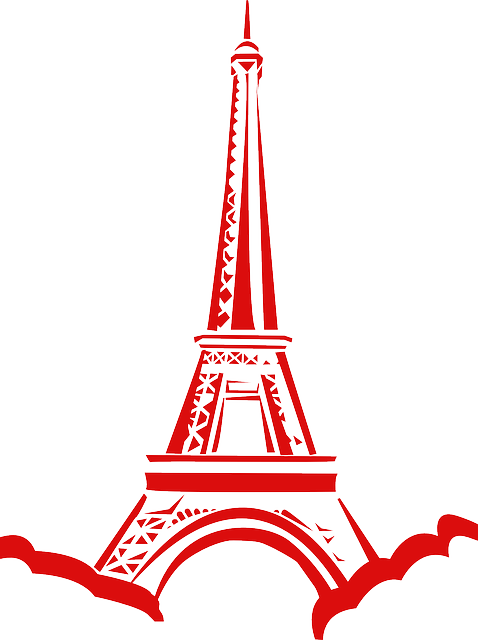 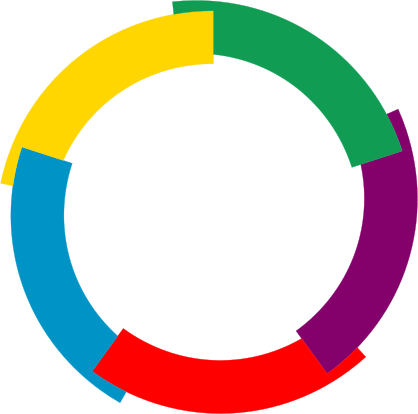 ’’ Je te chante , ma  douce et
                   belle France ’’
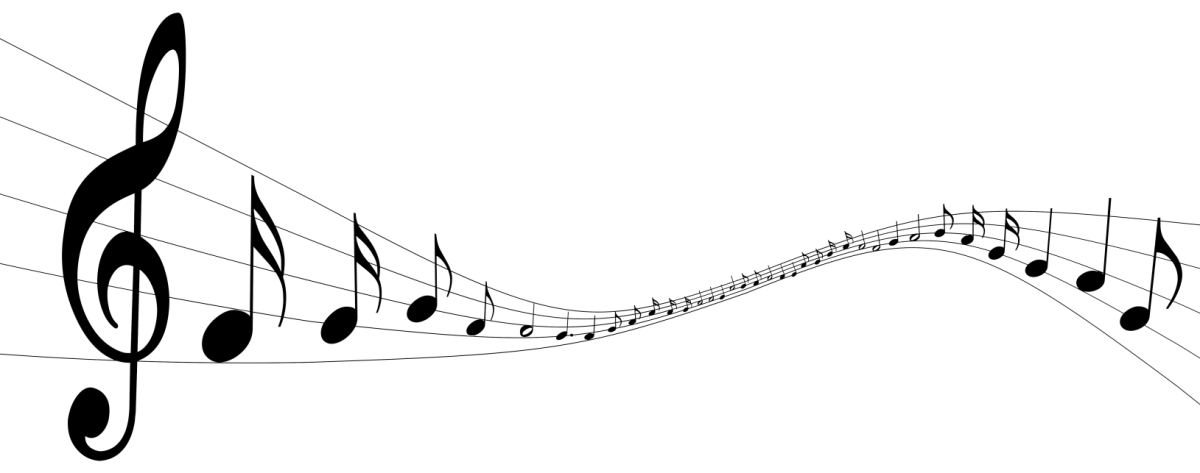 ’’  Je te chante , ma  douce   et
 belle France ’’
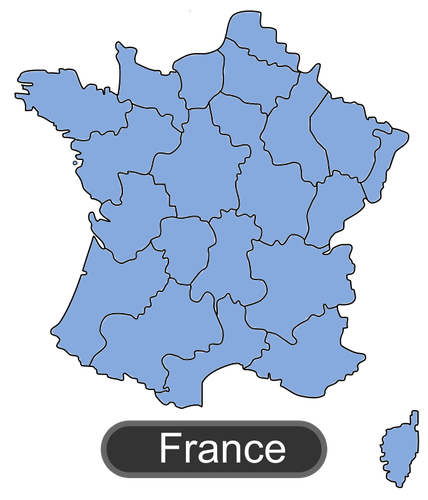 20   Mars – Journée Internationale de la Francophonie
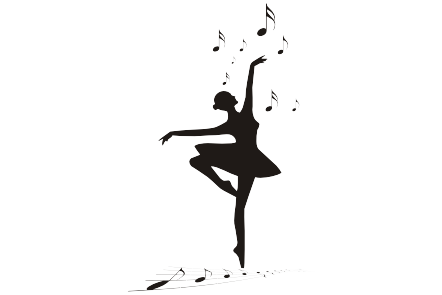 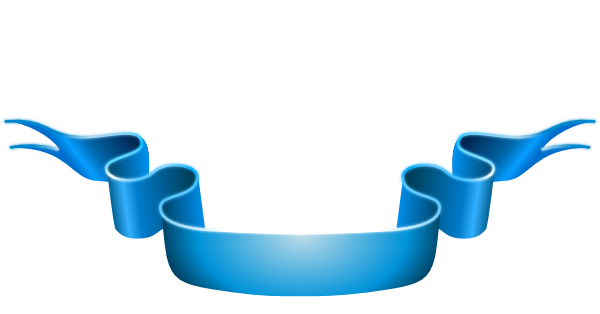 Le Festival de la chanson française :
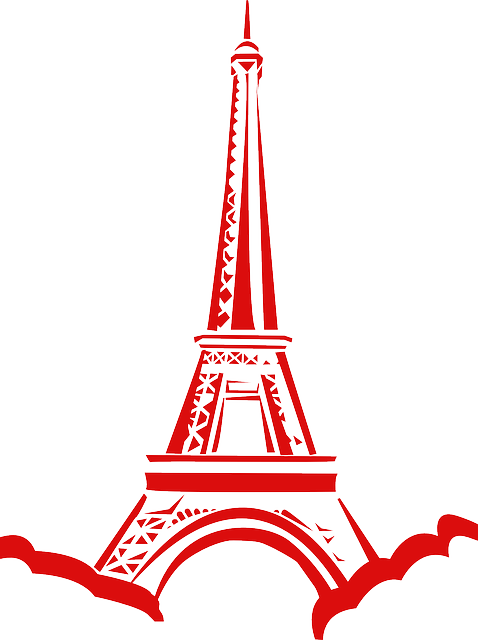 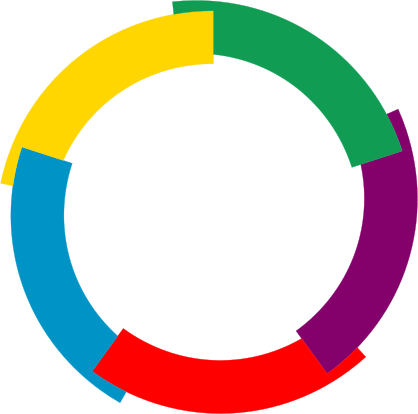 ’’ Je te chante , ma  douce et
                   belle France ’’
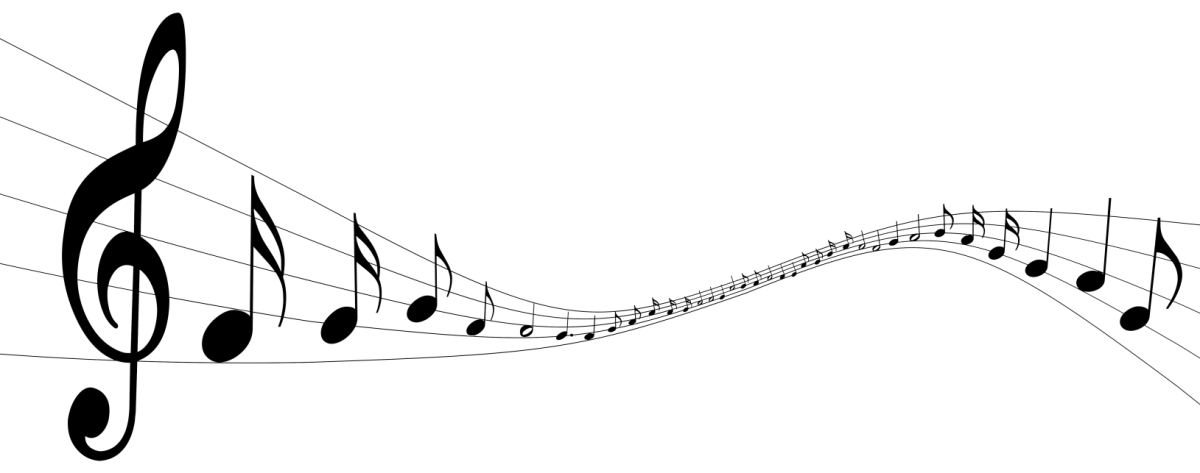 ’’  Je te chante , ma  douce   et
 belle France ’’
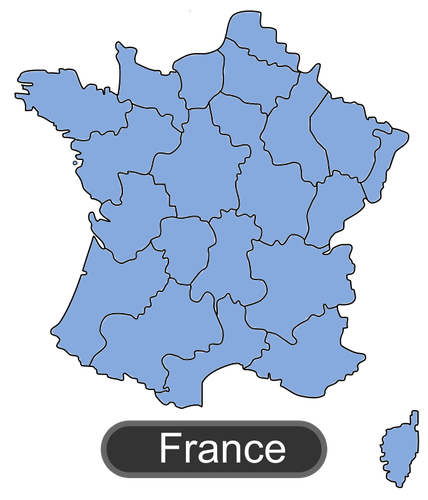 20   Mars – Journée Internationale de la Francophonie
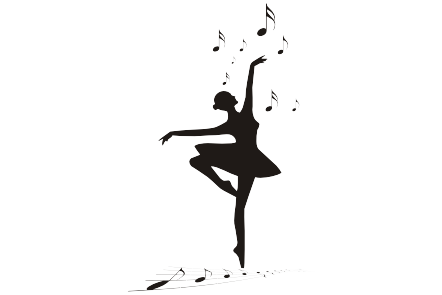 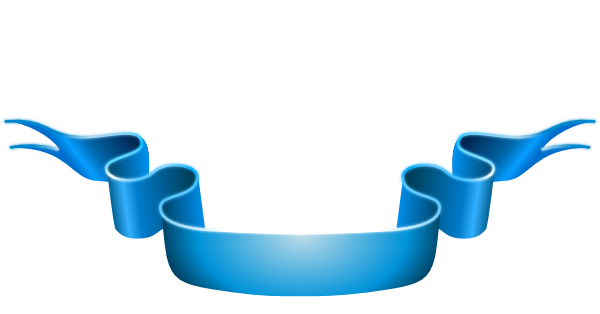 Le Festival de la chanson française :
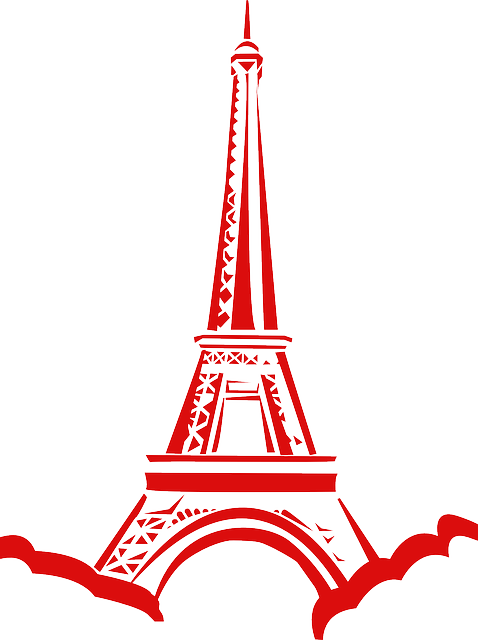 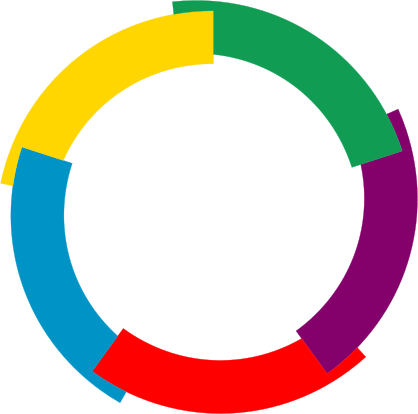 ’’ Je te chante , ma  douce et
                   belle France ’’
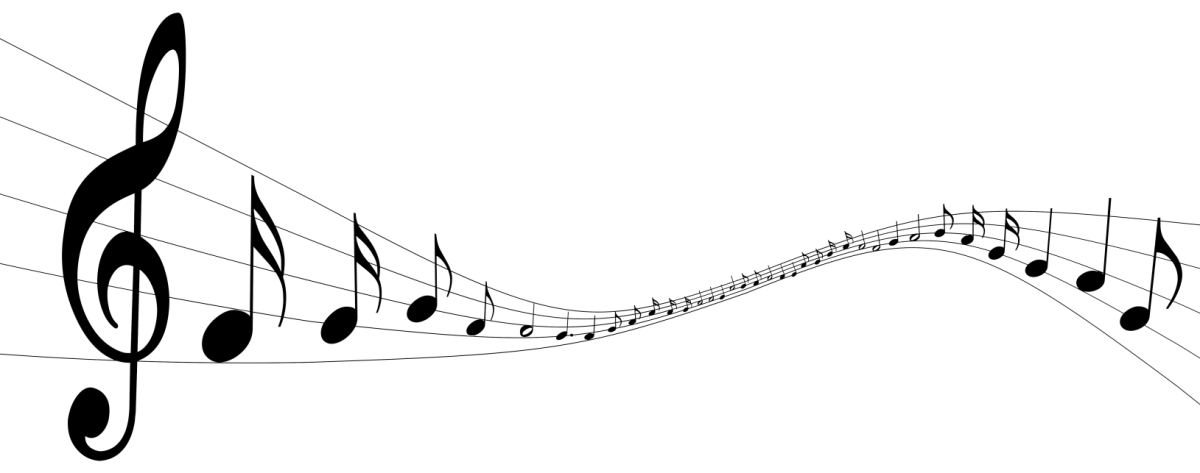 ’’  Je te chante , ma  douce   et
 belle France ’’
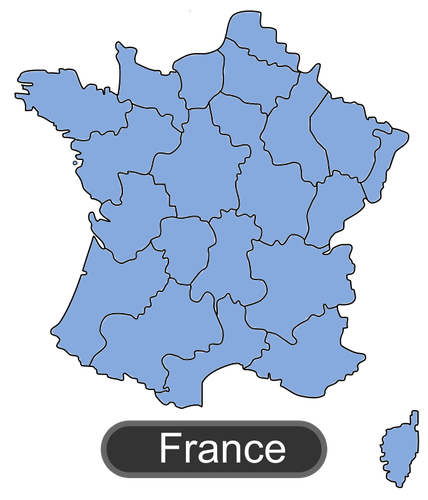 20   Mars – Journée Internationale de la Francophonie
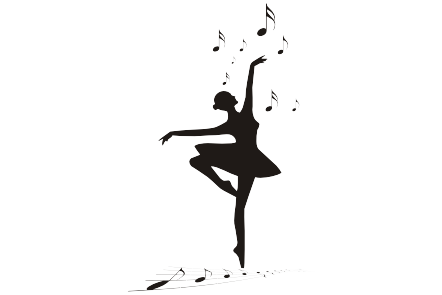 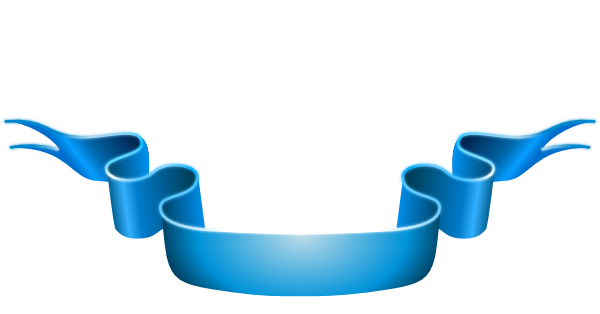 Le Festival de la chanson française :
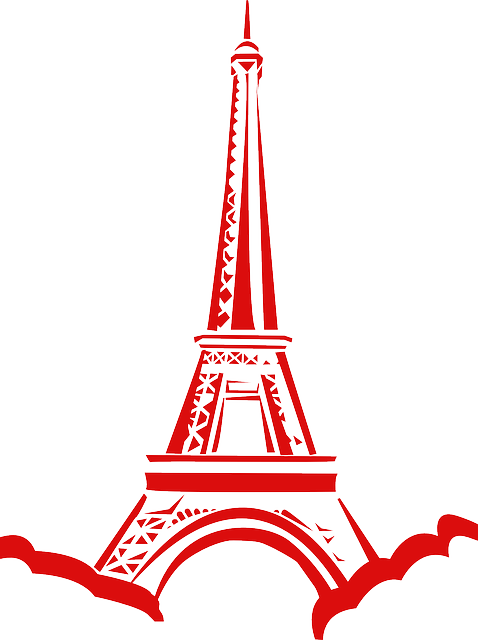 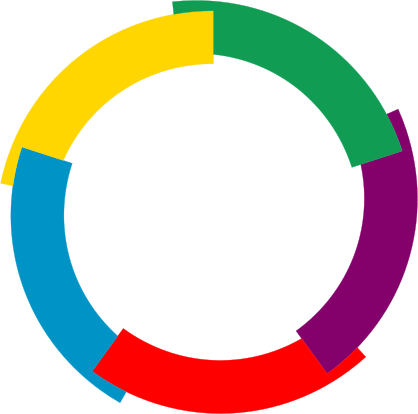 ’’ Je te chante , ma  douce et
                   belle France ’’
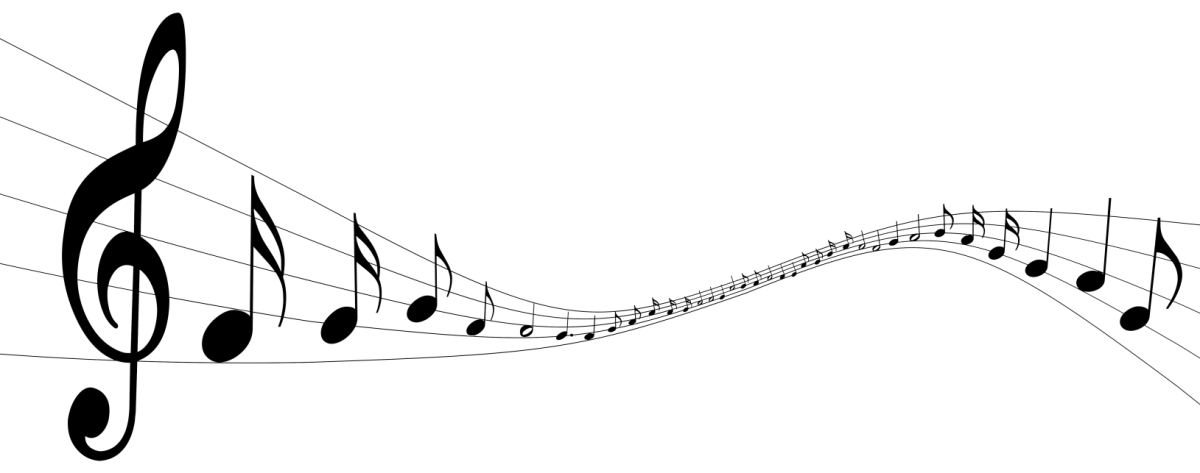 ’’  Je te chante , ma  douce   et
 belle France ’’
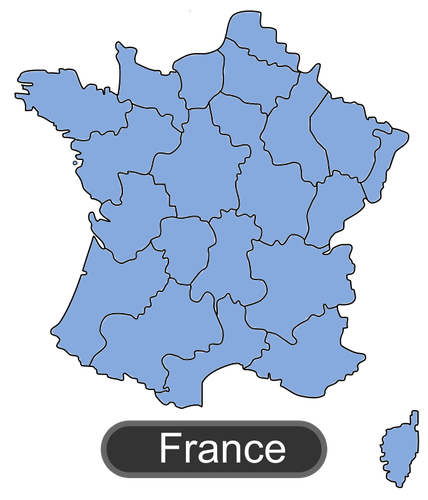 20   Mars – Journée Internationale de la Francophonie
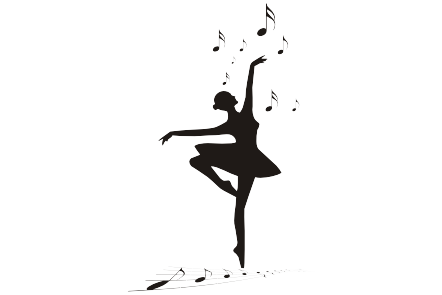 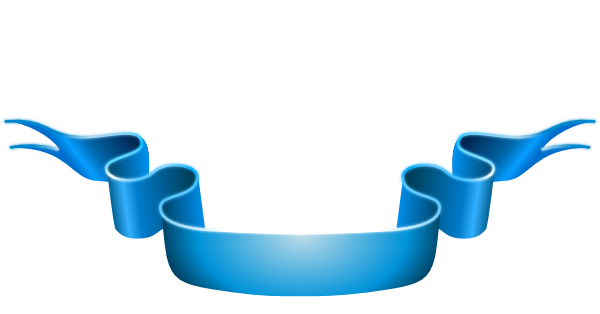 Le Festival de la chanson française :
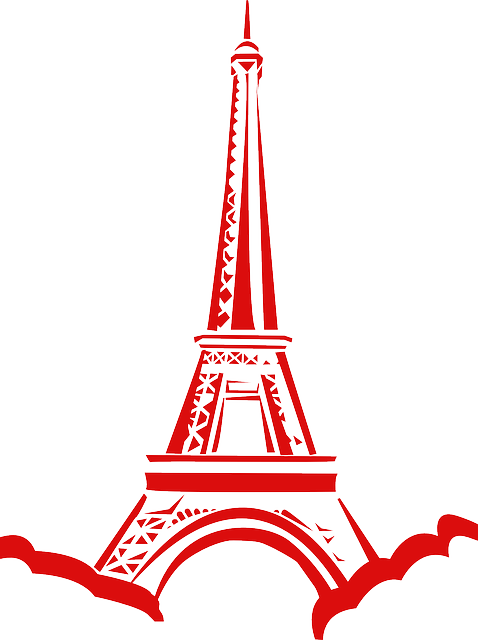 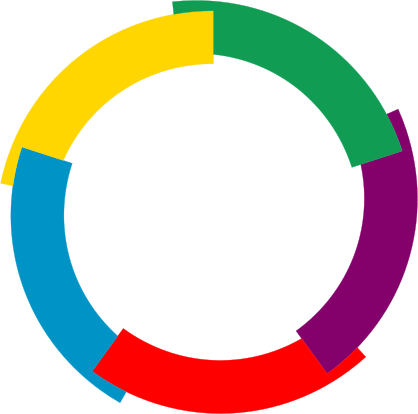 ’’ Je te chante , ma  douce et
                   belle France ’’
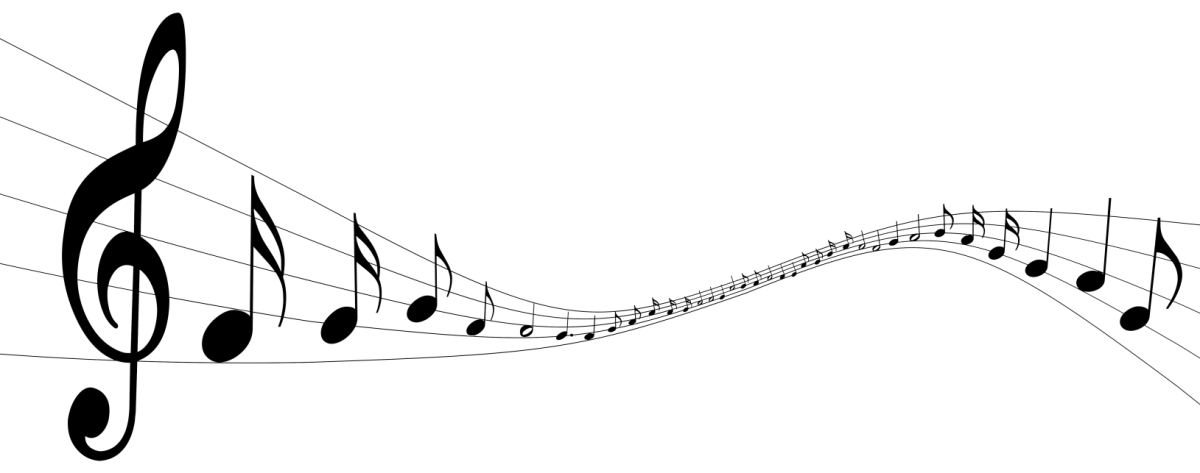 ’’  Je te chante , ma  douce   et
 belle France ’’
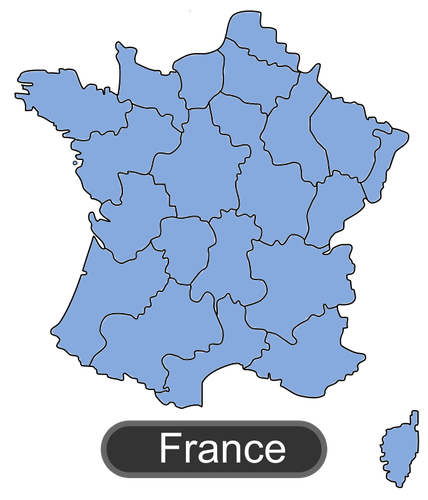 20   Mars – Journée Internationale de la Francophonie
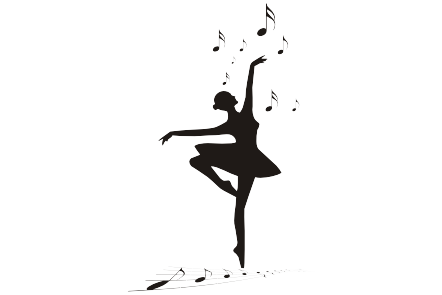 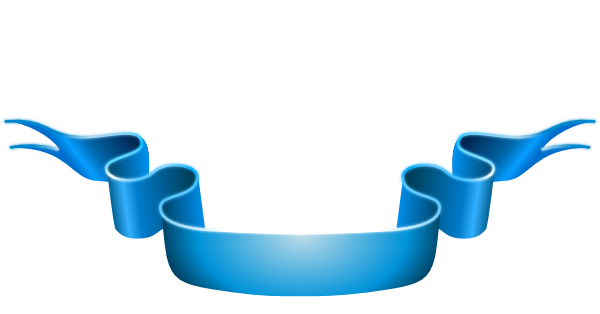 Le Festival de la chanson française :
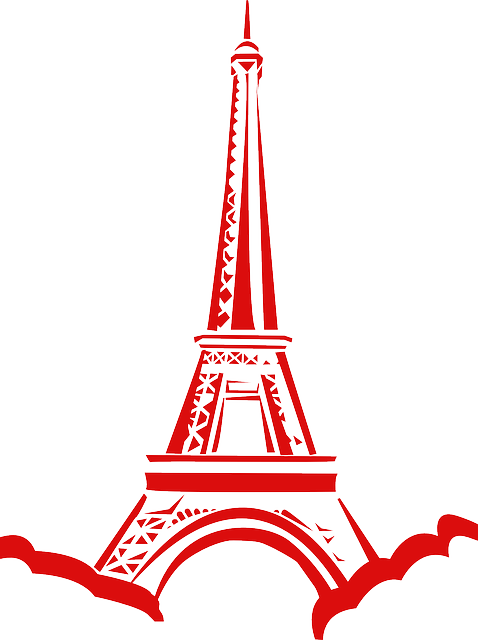 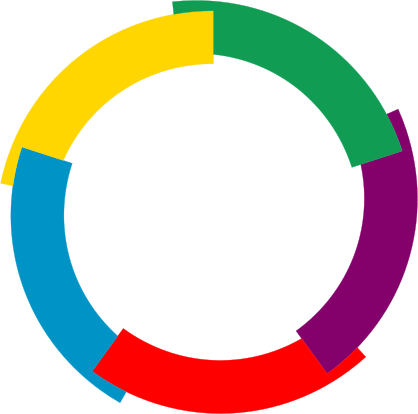 ’’ Je te chante , ma  douce et
                   belle France ’’
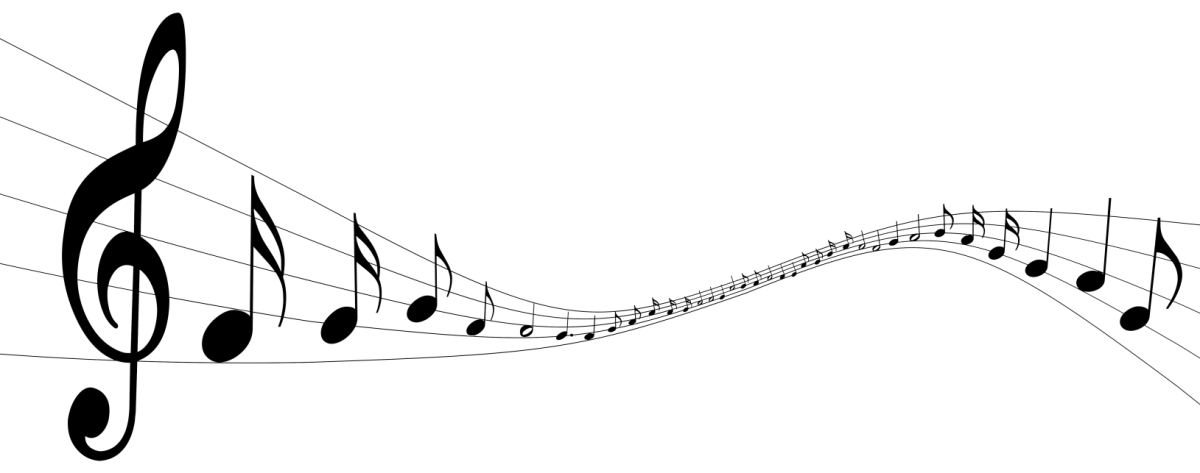 ’’  Je te chante , ma  douce   et
 belle France ’’
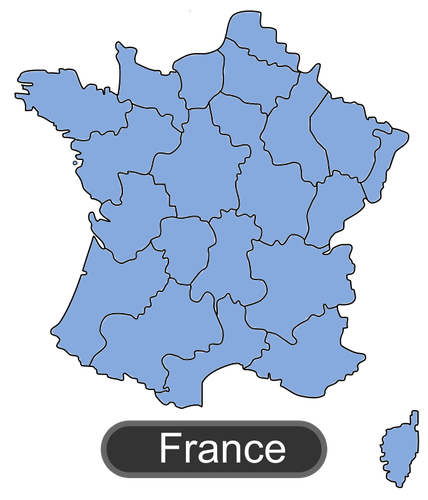 20   Mars – Journée Internationale de la Francophonie
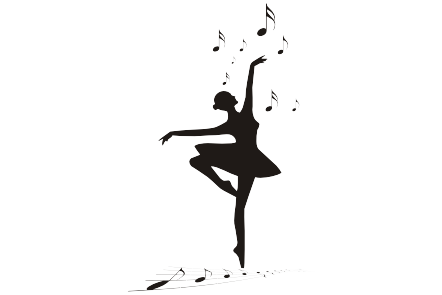 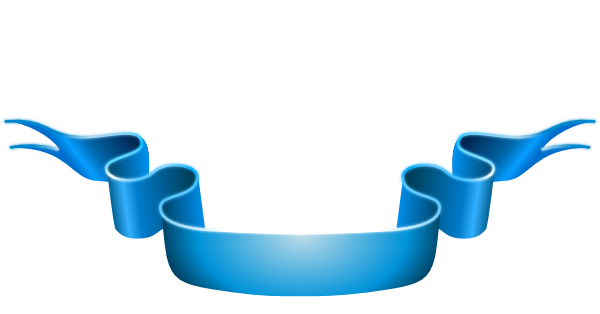 Le Festival de la chanson française :
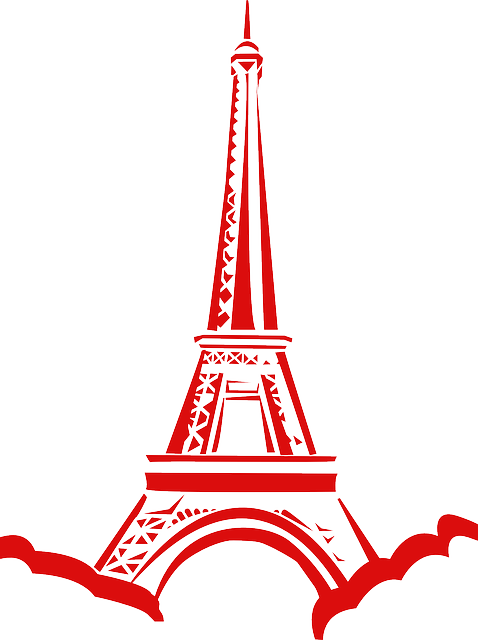 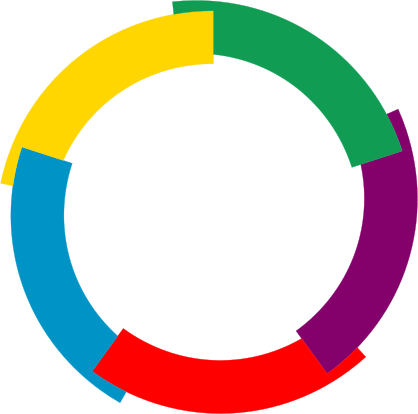 ’’ Je te chante , ma  douce et
                   belle France ’’
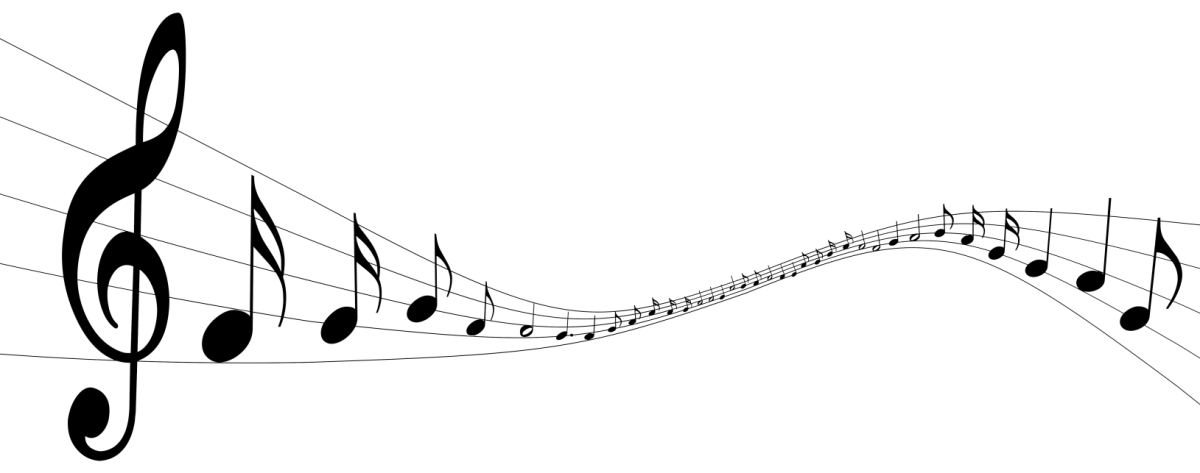 ’’  Je te chante , ma  douce   et
 belle France ’’
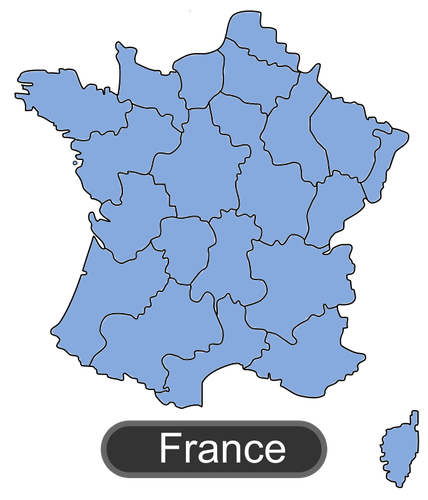 20   Mars – Journée Internationale de la Francophonie
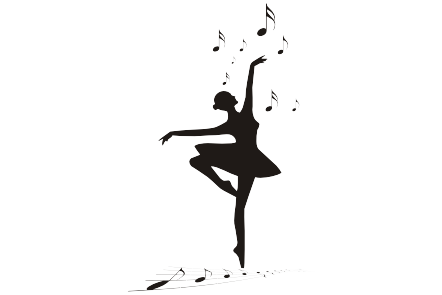 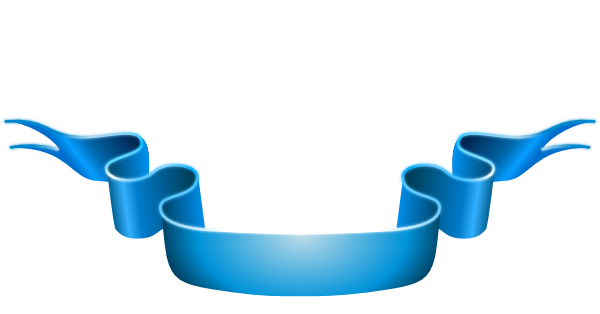 Le Festival de la chanson française :
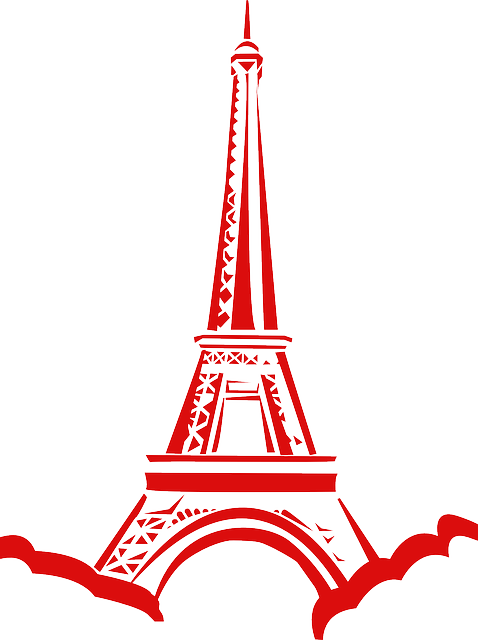 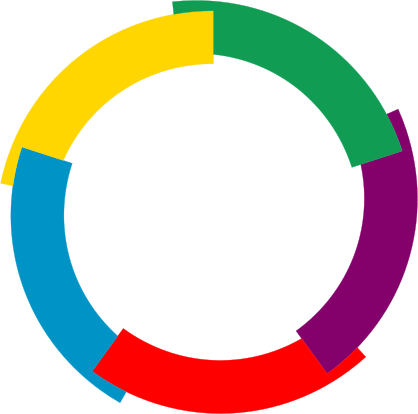 ’’ Je te chante , ma  douce et
                   belle France ’’
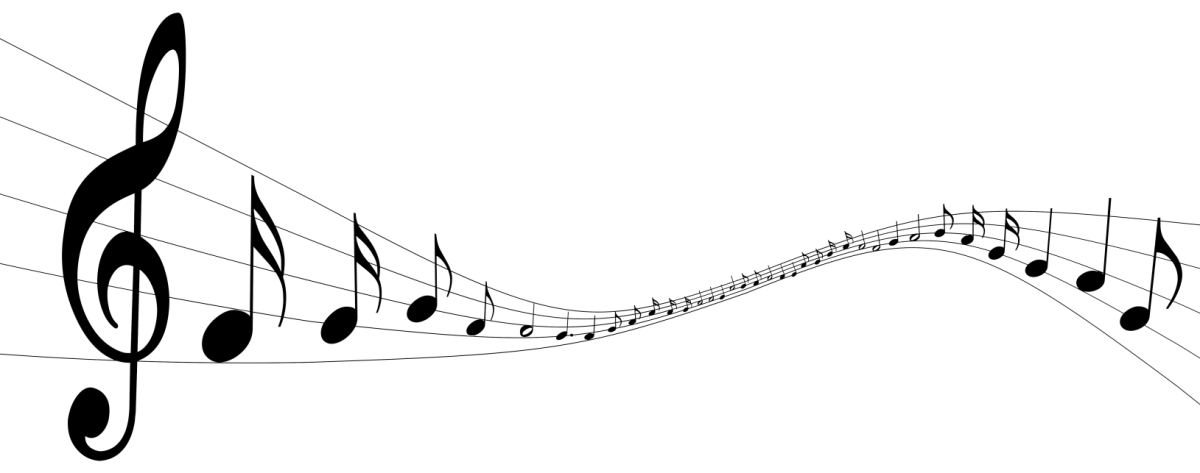 ’’  Je te chante , ma  douce   et
 belle France ’’
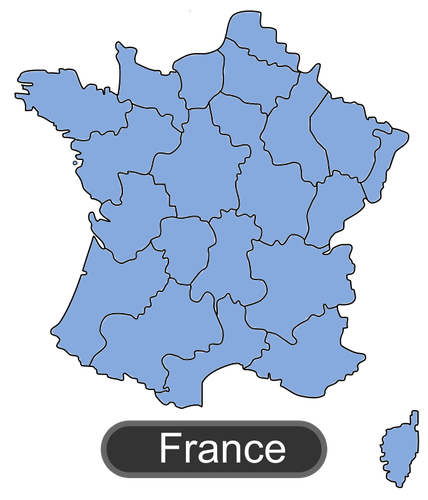 20   Mars – Journée Internationale de la Francophonie
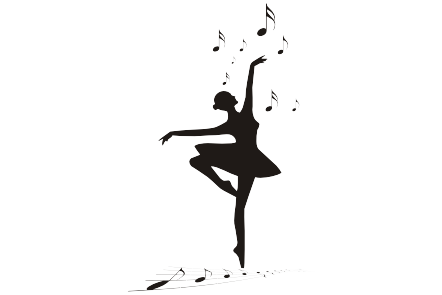 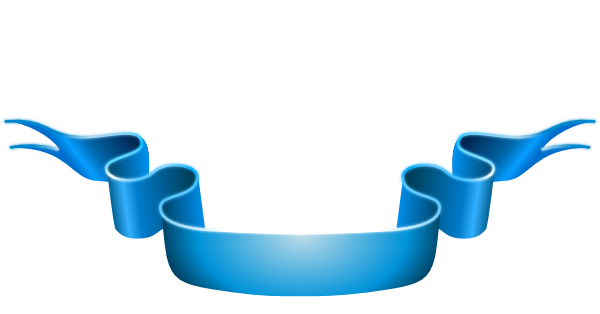 Le Festival de la chanson française :
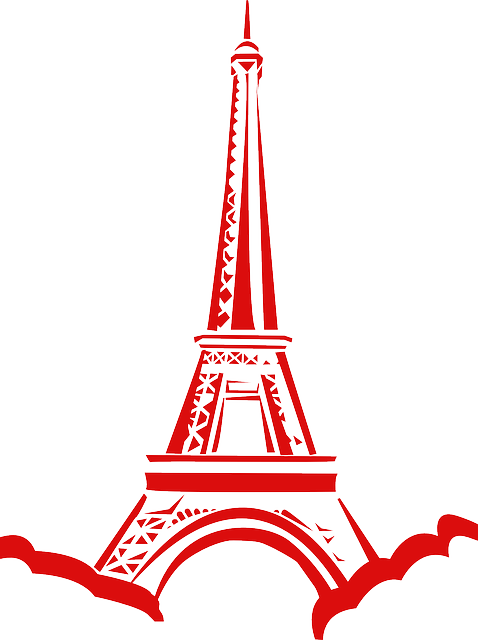 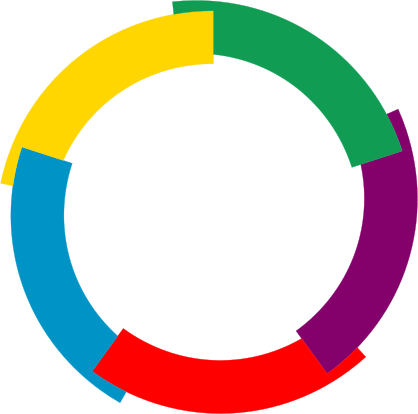 ’’ Je te chante , ma  douce et
                   belle France ’’
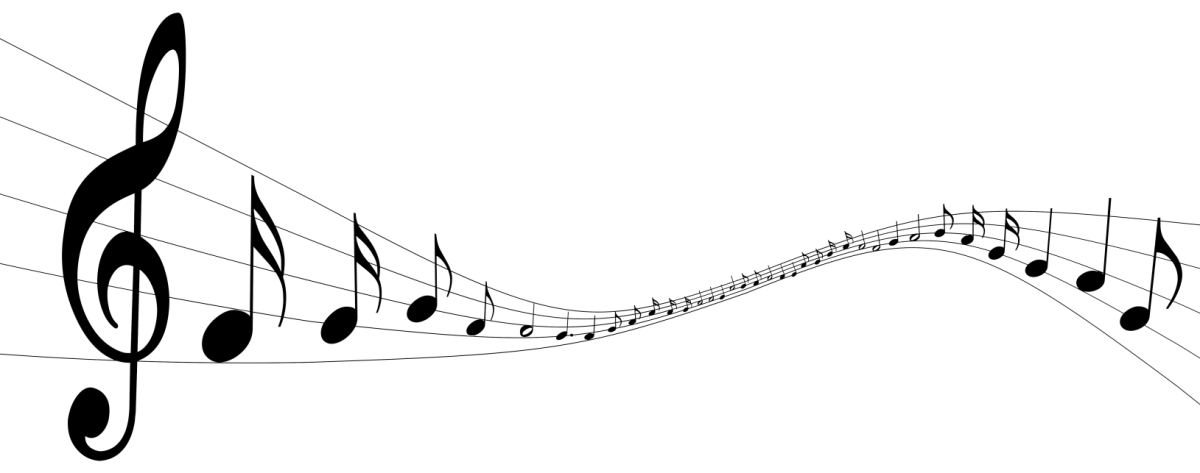 ’’  Je te chante , ma  douce   et
 belle France ’’
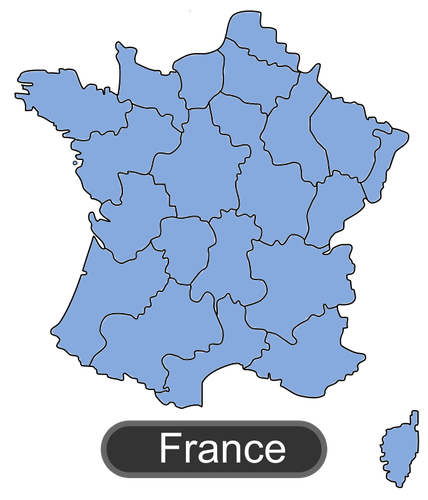 20   Mars – Journée Internationale de la Francophonie
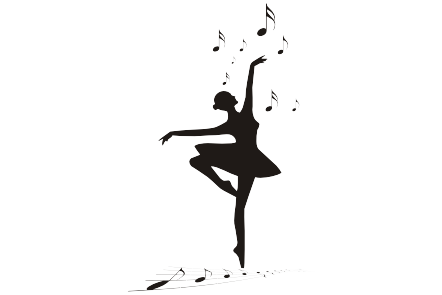 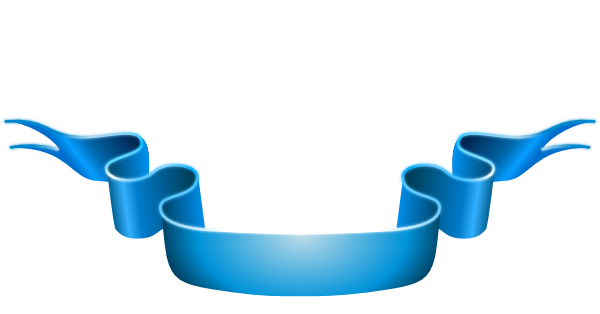 Le Festival de la chanson française :
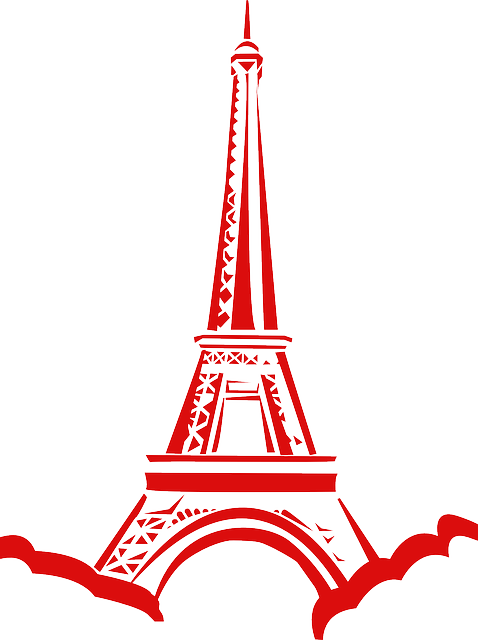 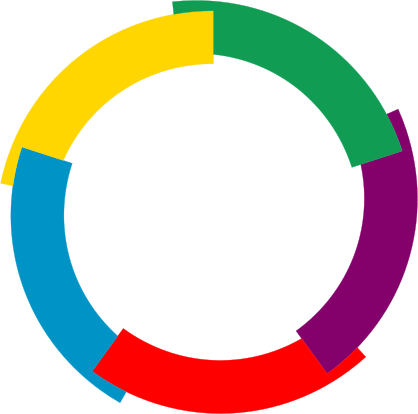 ’’ Je te chante , ma  douce et
                   belle France ’’
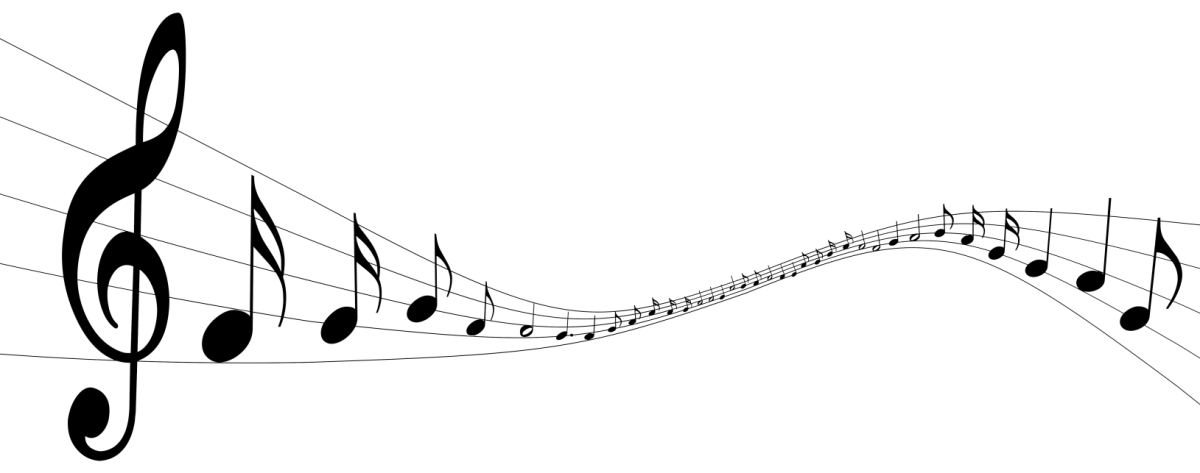 ’’  Je te chante , ma  douce   et
 belle France ’’
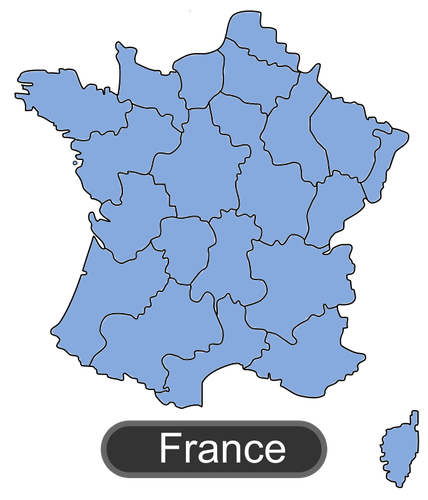 20   Mars – Journée Internationale de la Francophonie
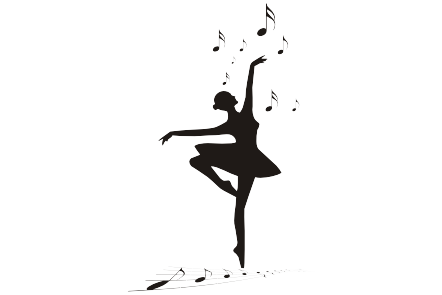 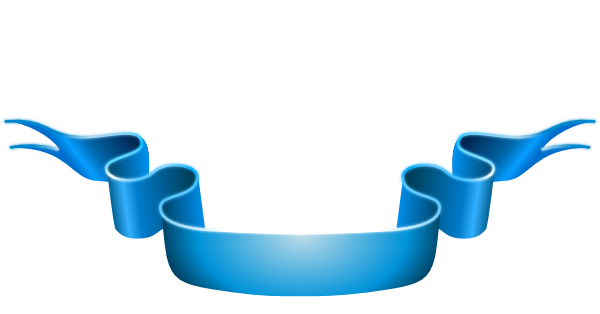 Le Festival de la chanson française :
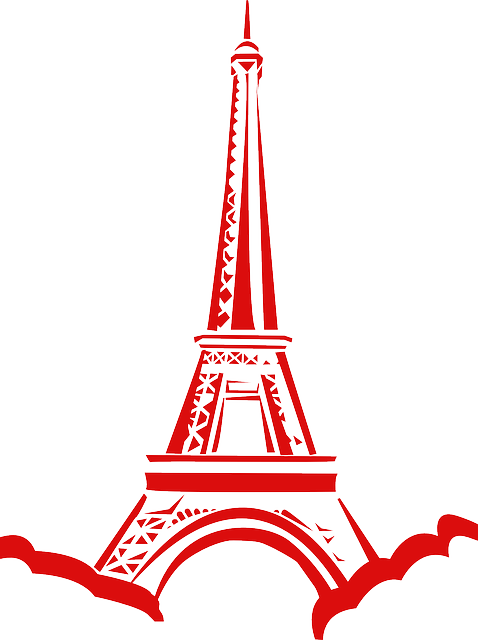 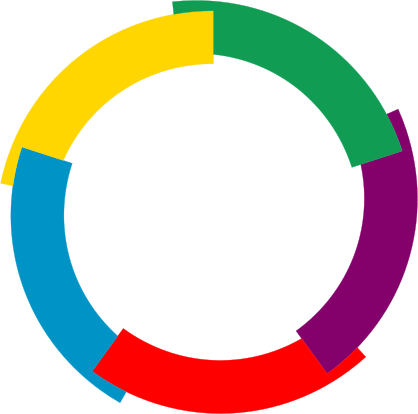 ’’ Je te chante , ma  douce et
                   belle France ’’
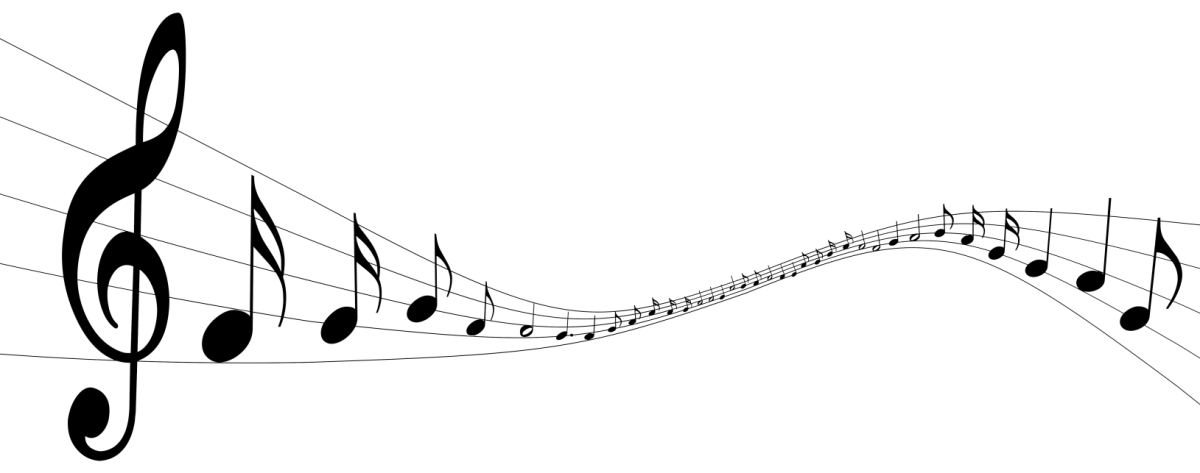 ’’  Je te chante , ma  douce   et
 belle France ’’
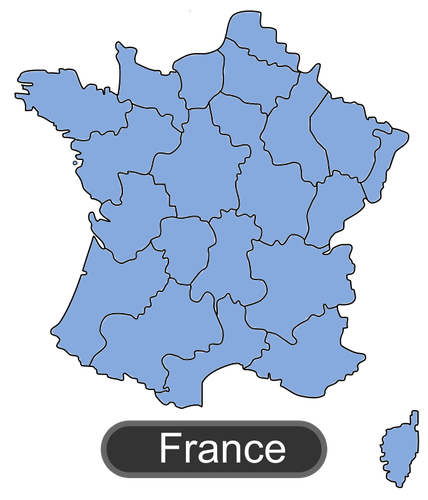 20   Mars – Journée Internationale de la Francophonie
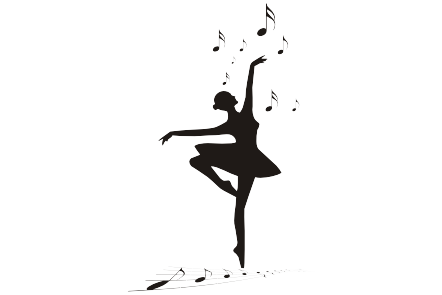 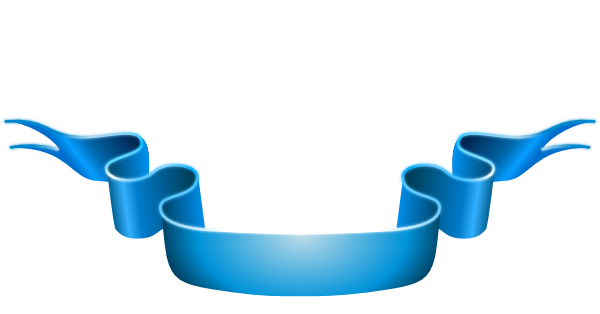 Le Festival de la chanson française :
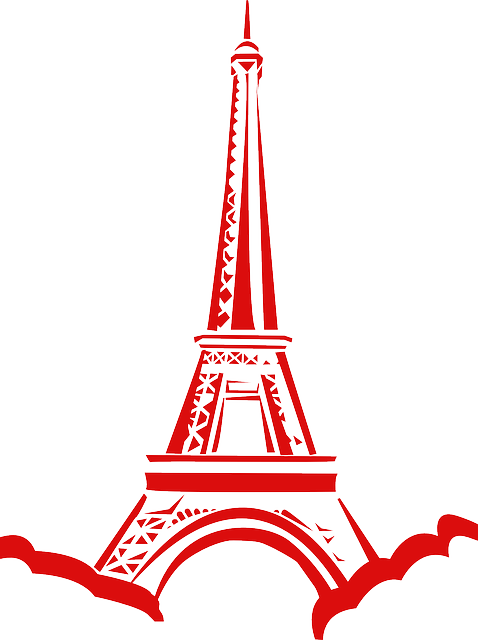 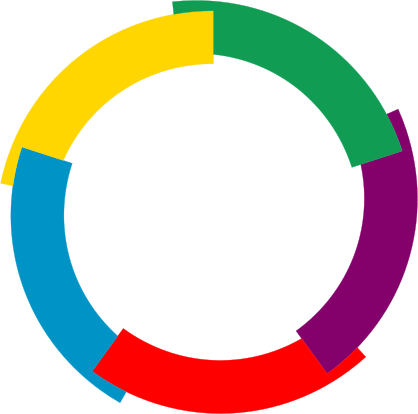 ’’ Je te chante , ma  douce et
                   belle France ’’
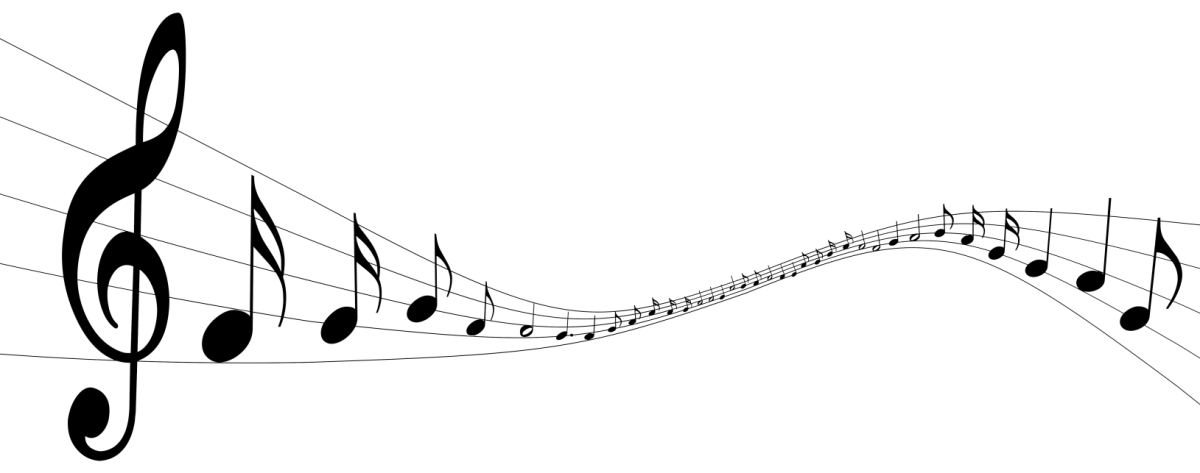 ’’  Je te chante , ma  douce   et
 belle France ’’
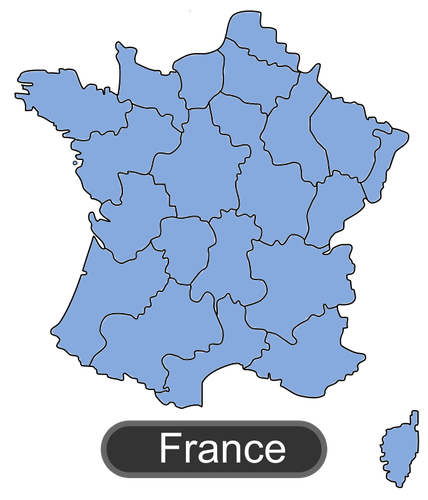 20   Mars – Journée Internationale de la Francophonie
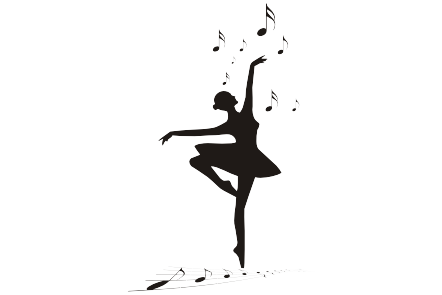 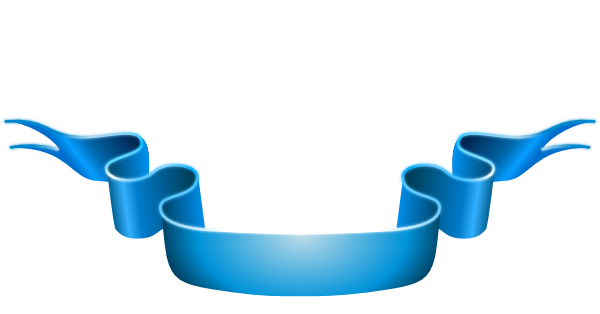 Le Festival de la chanson française :
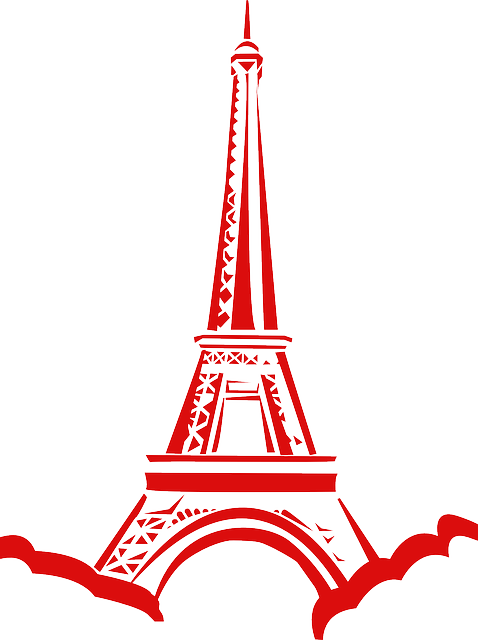 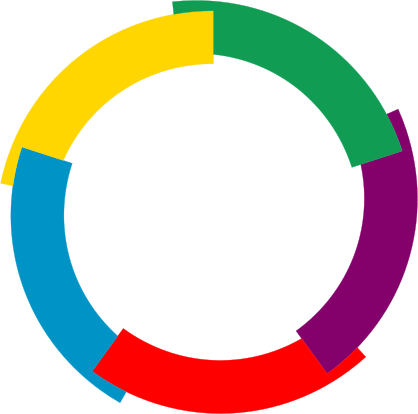 ’’ Je te chante , ma  douce et
                   belle France ’’
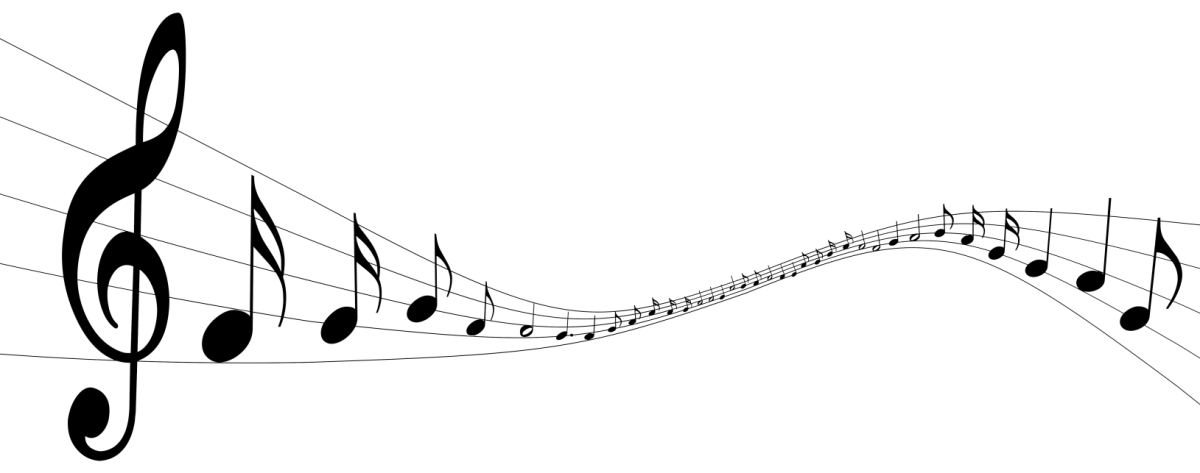 ’’  Je te chante , ma  douce   et
 belle France ’’
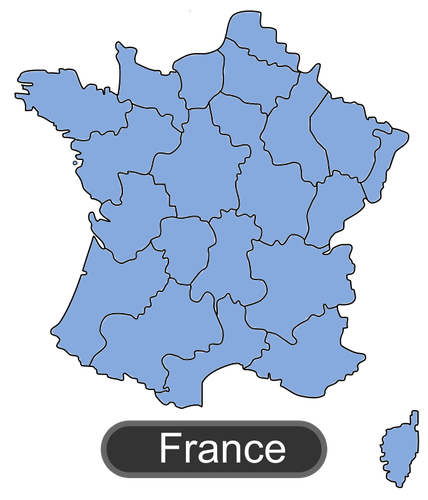 20   Mars – Journée Internationale de la Francophonie
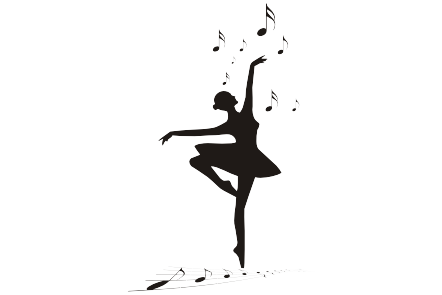 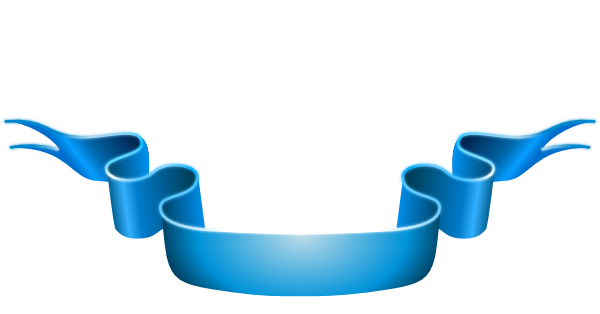 Le Festival de la chanson française :
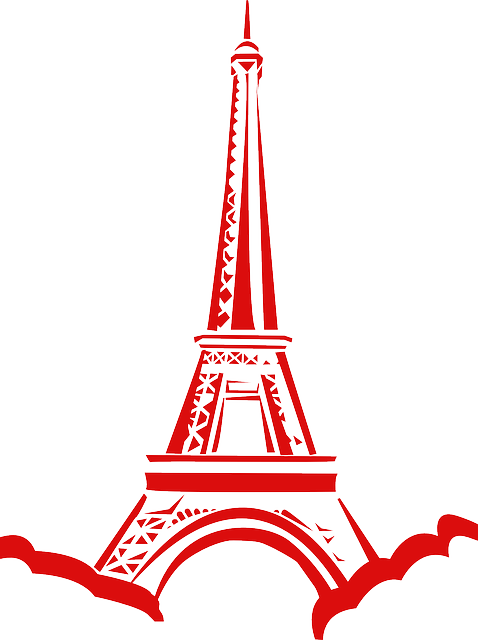 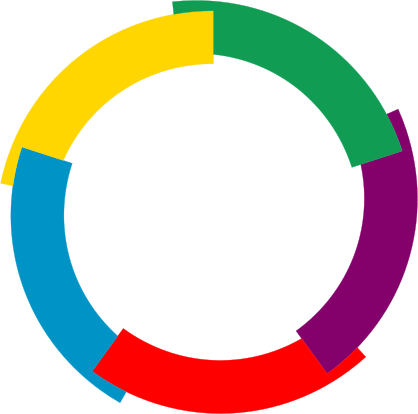 ’’ Je te chante , ma  douce et
                   belle France ’’
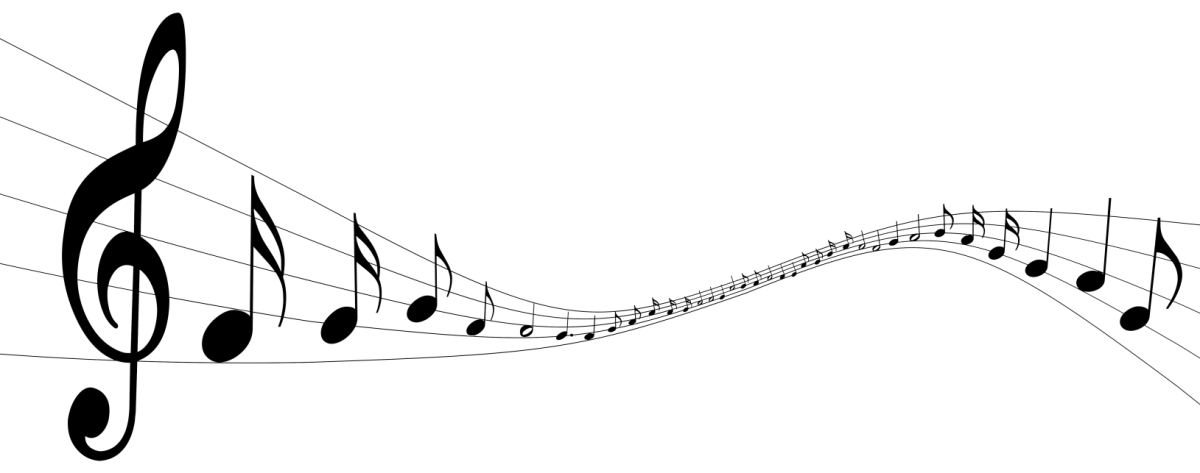 ’’  Je te chante , ma  douce   et
 belle France ’’
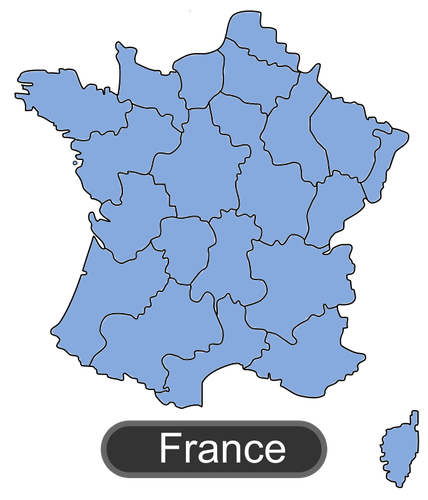 20   Mars – Journée Internationale de la Francophonie
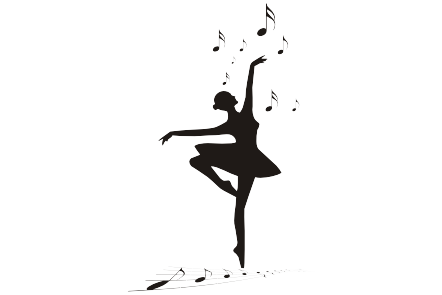 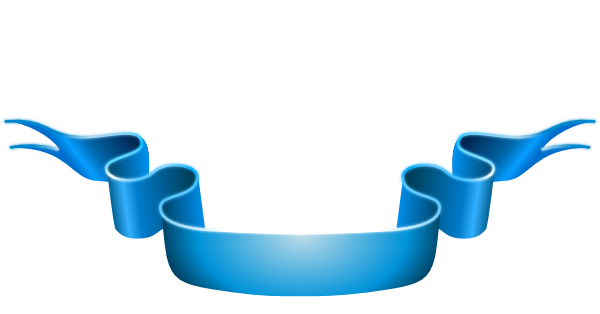 Le Festival de la chanson française :
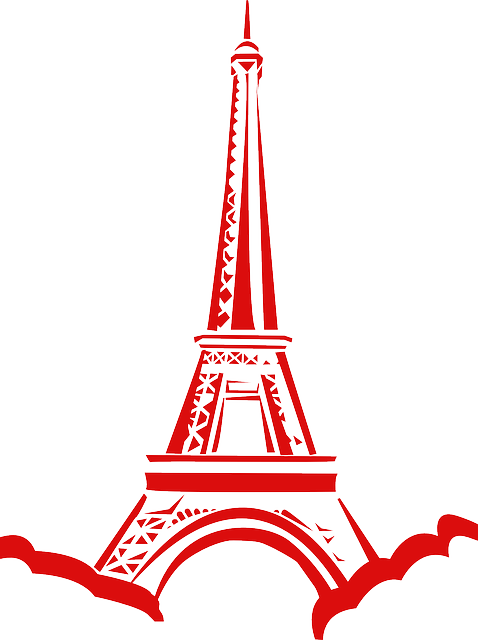 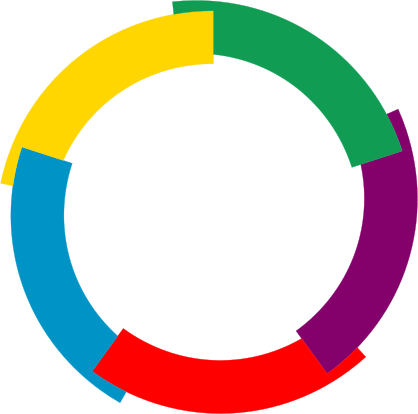 ’’ Je te chante , ma  douce et
                   belle France ’’
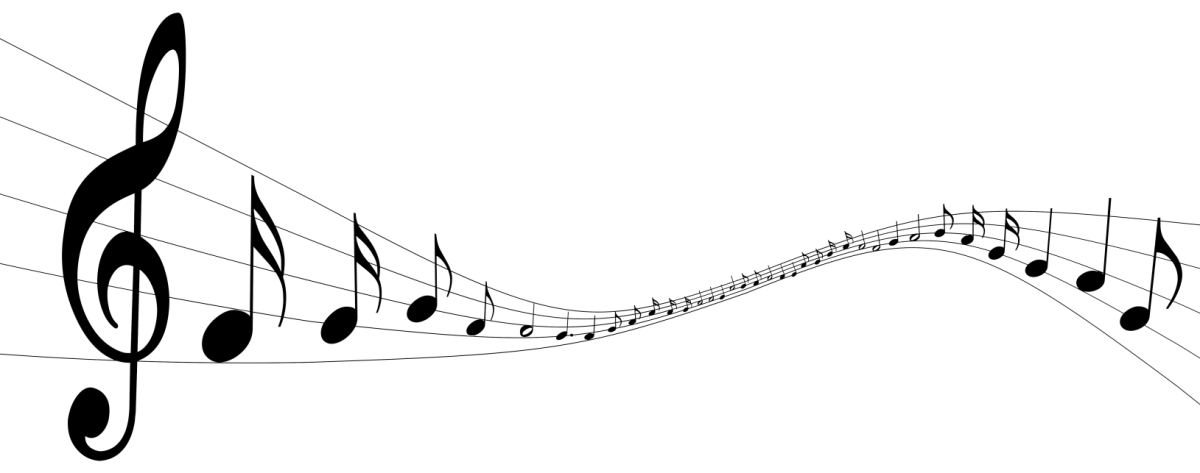 ’’  Je te chante , ma  douce   et
 belle France ’’
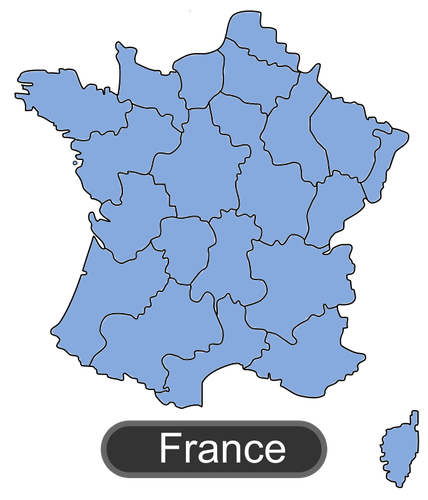 20   Mars – Journée Internationale de la Francophonie
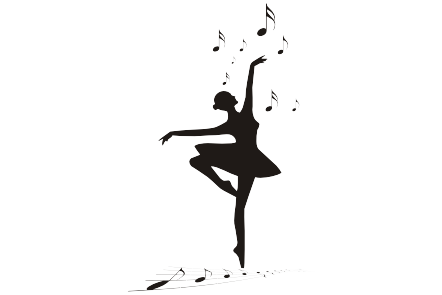 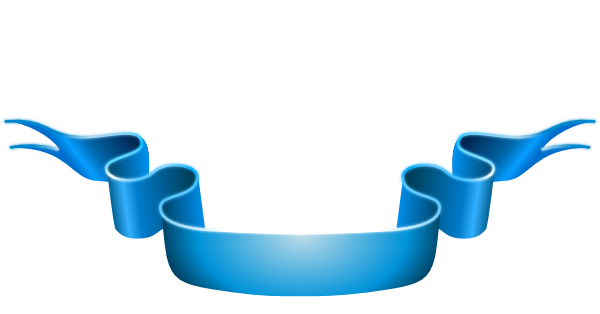 Le Festival de la chanson française :
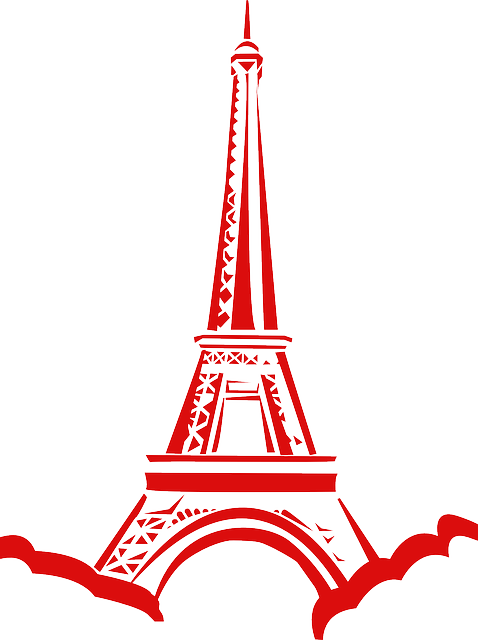 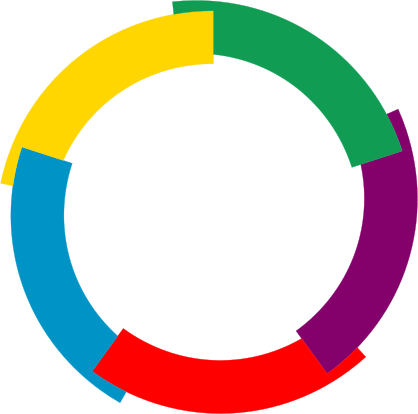 ’’ Je te chante , ma  douce et
                   belle France ’’
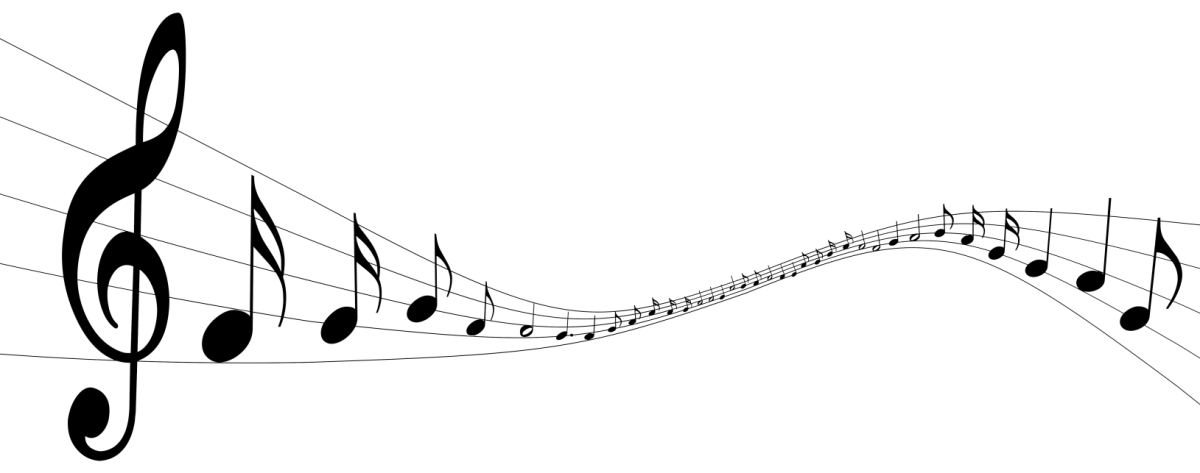 ’’  Je te chante , ma  douce   et
 belle France ’’
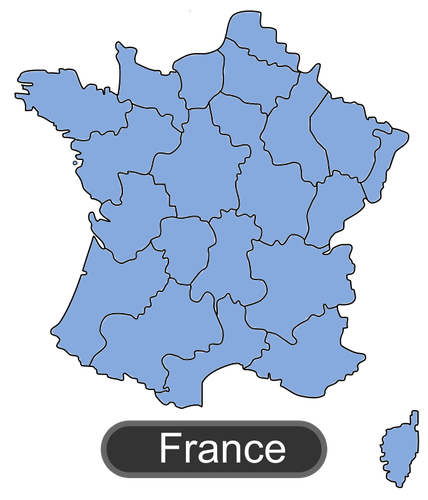 20   Mars – Journée Internationale de la Francophonie
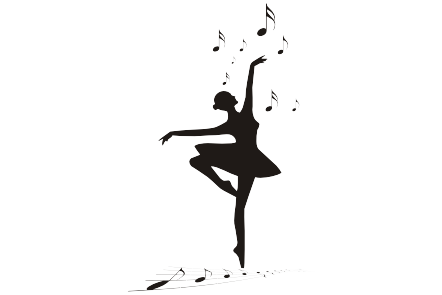 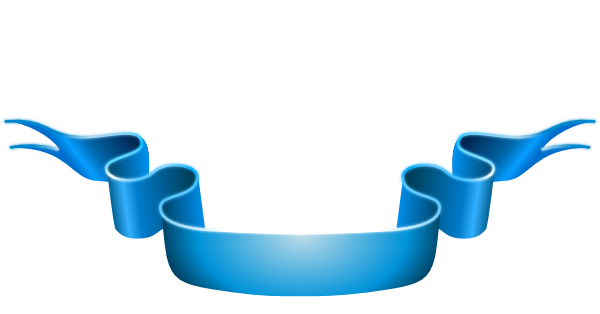 Le Festival de la chanson française :
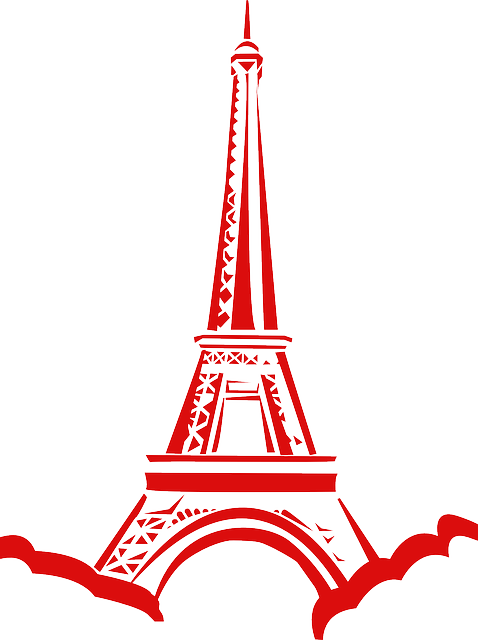 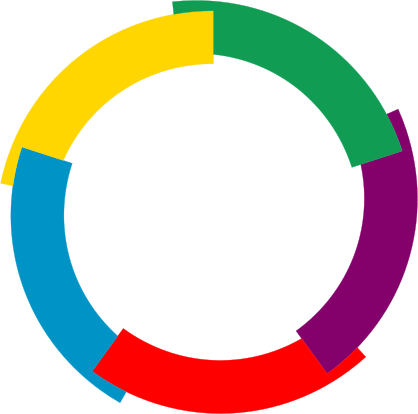 ’’ Je te chante , ma  douce et
                   belle France ’’
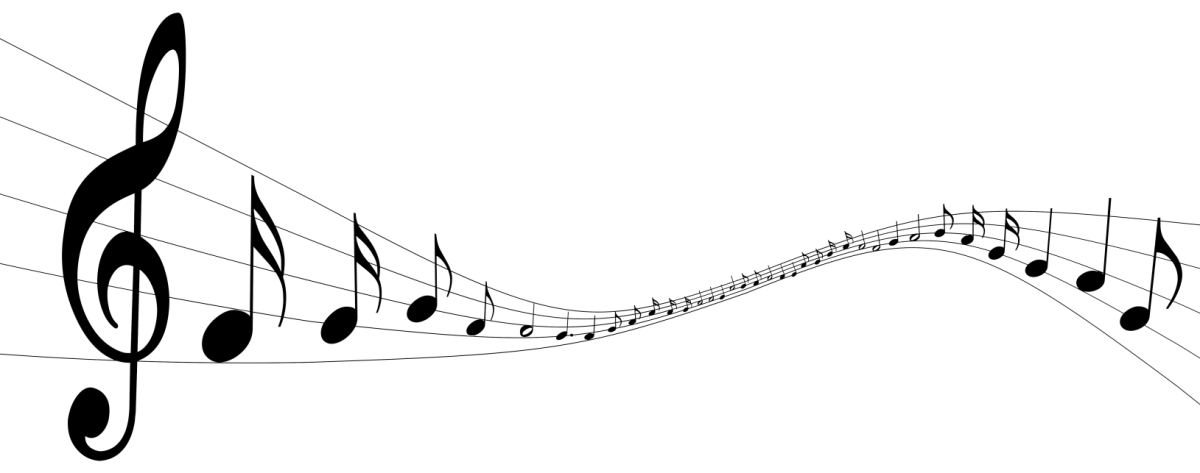 ’’  Je te chante , ma  douce   et
 belle France ’’
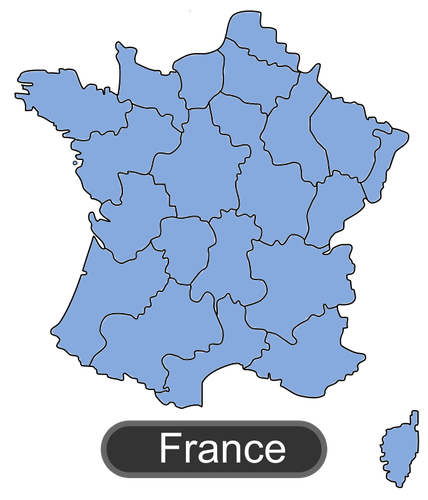 20   Mars – Journée Internationale de la Francophonie
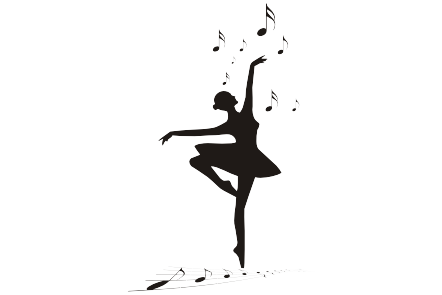 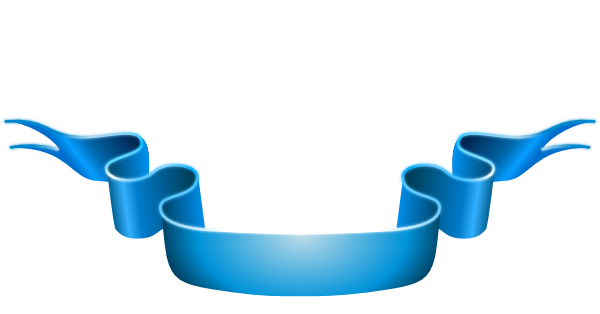 Le Festival de la chanson française :
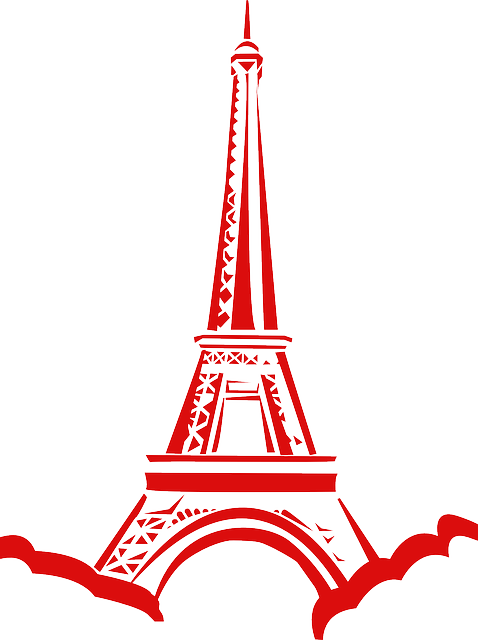 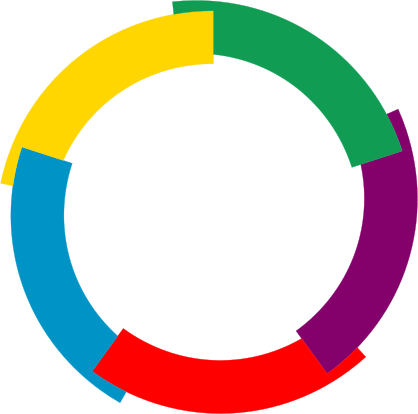 ’’ Je te chante , ma  douce et
                   belle France ’’
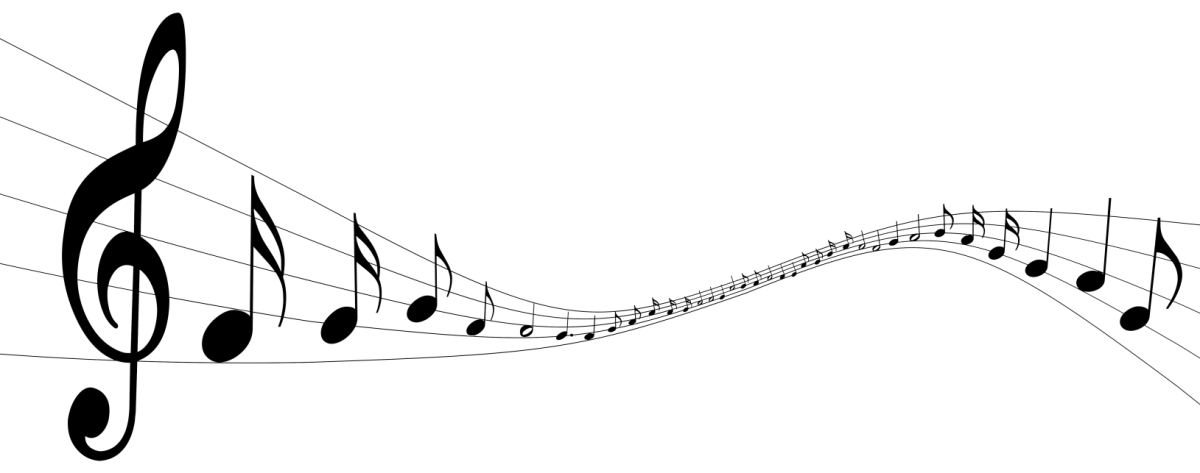 ’’  Je te chante , ma  douce   et
 belle France ’’
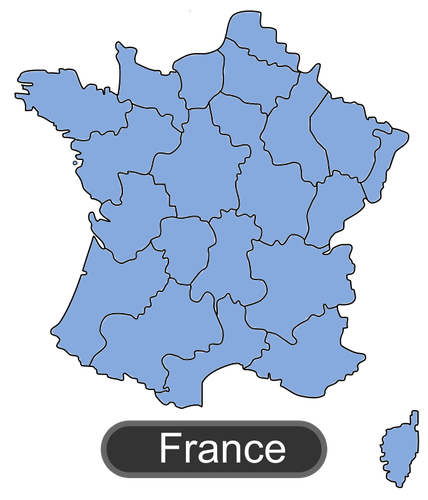 20   Mars – Journée Internationale de la Francophonie
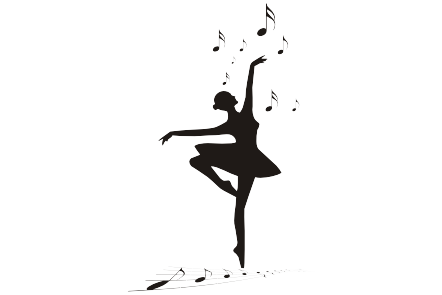 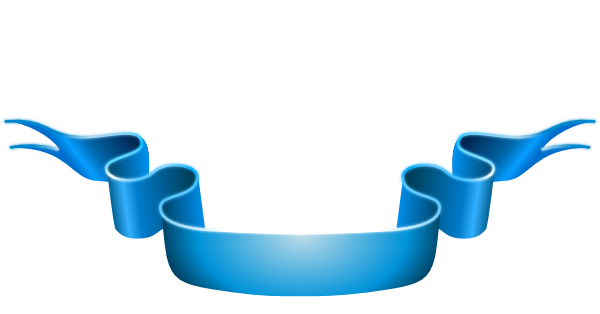 Le Festival de la chanson française :
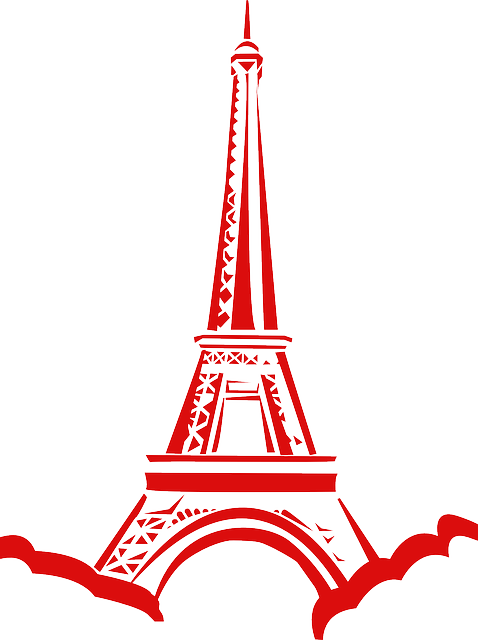 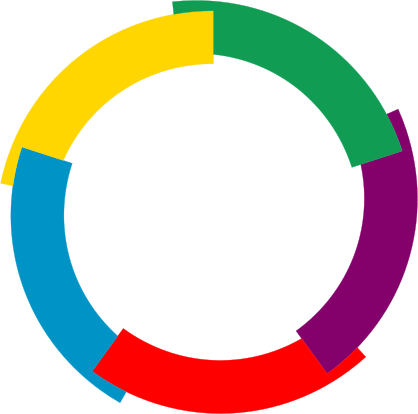 ’’ Je te chante , ma  douce et
                   belle France ’’
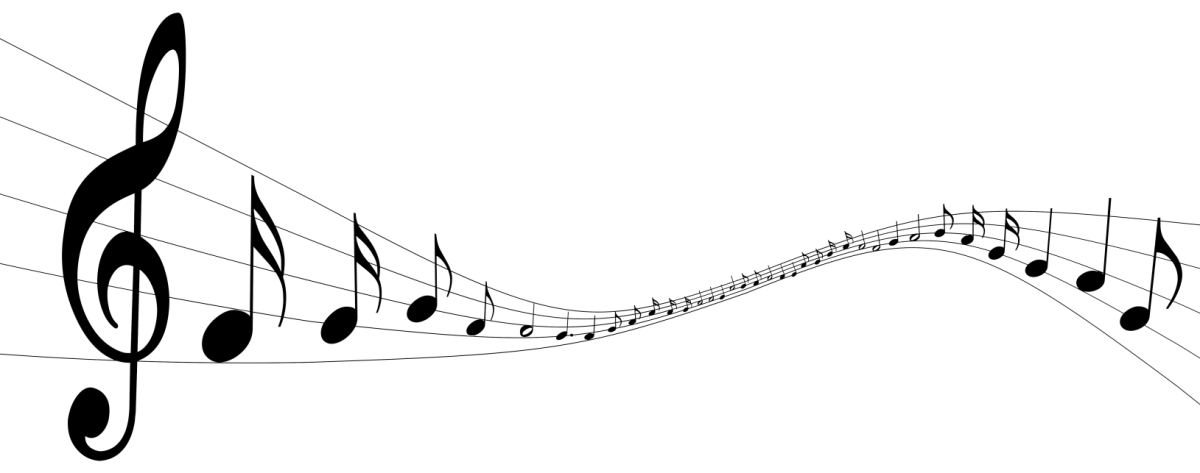 ’’  Je te chante , ma  douce   et
 belle France ’’
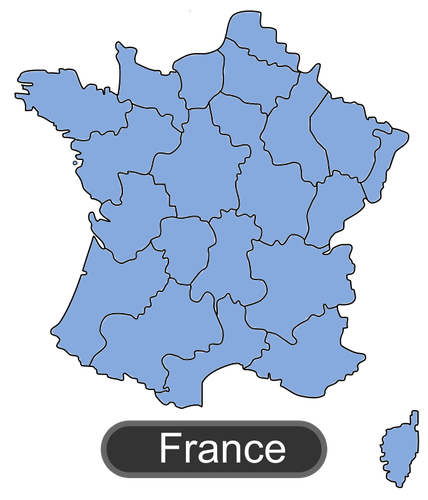 20   Mars – Journée Internationale de la Francophonie
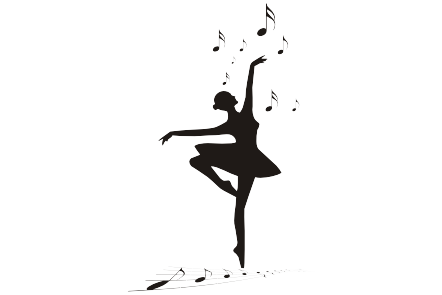 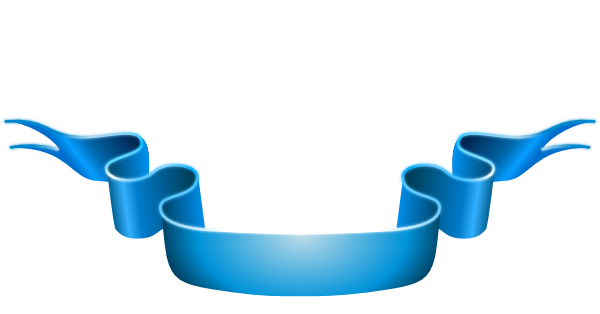 Le Festival de la chanson française :
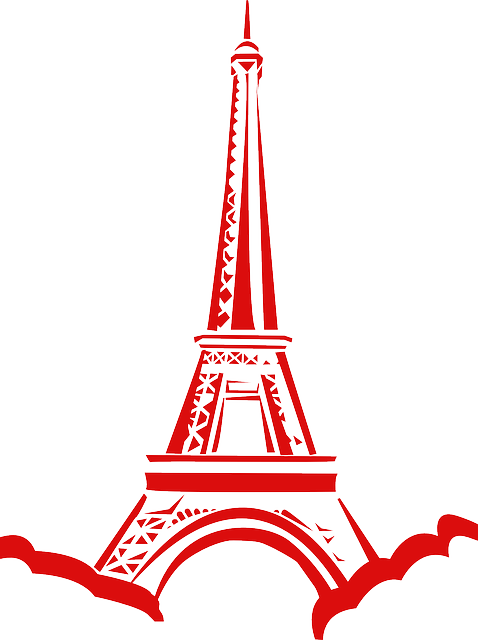 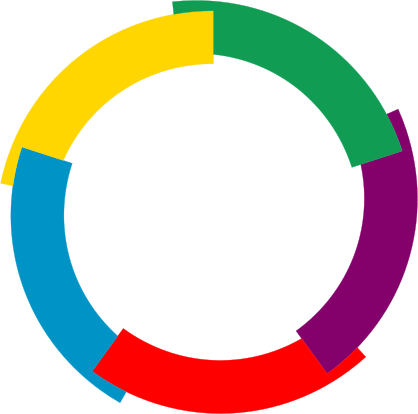 ’’ Je te chante , ma  douce et
                   belle France ’’
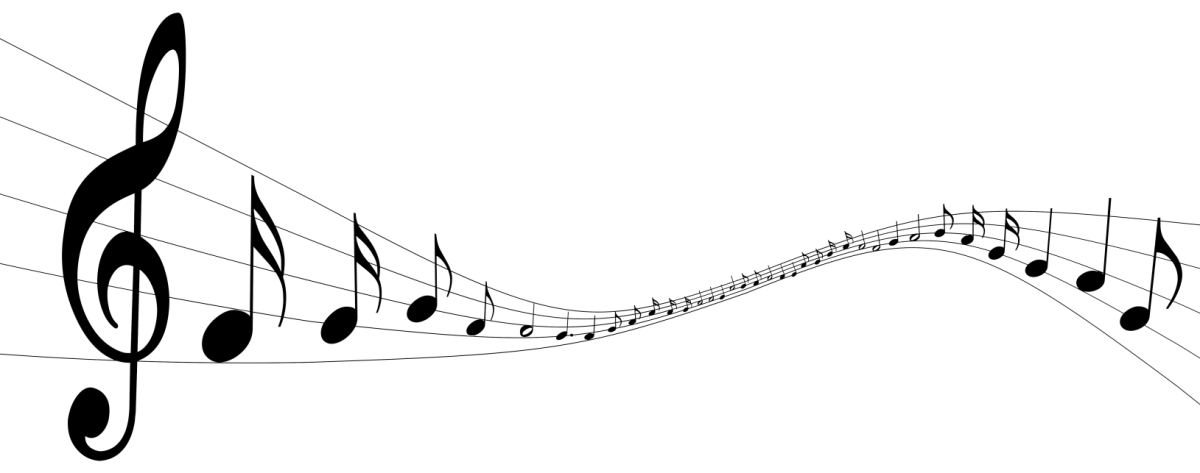 ’’  Je te chante , ma  douce   et
 belle France ’’
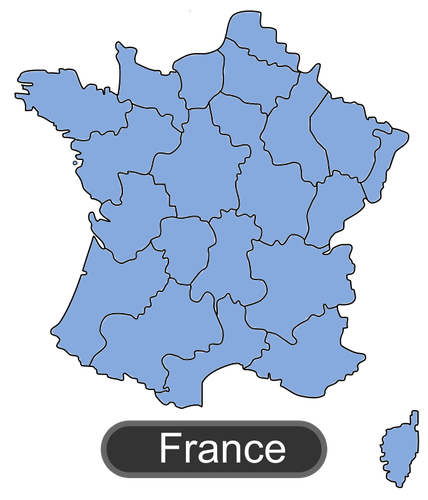 20   Mars – Journée Internationale de la Francophonie
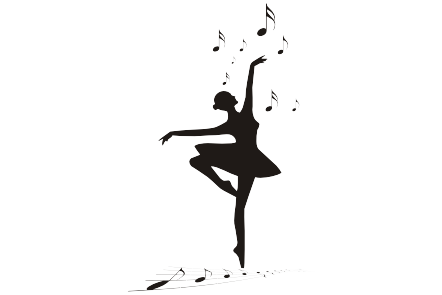 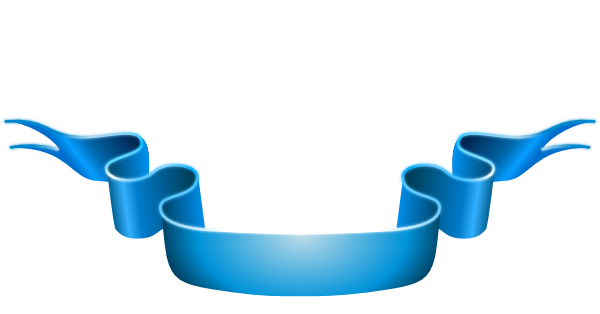 Le Festival de la chanson française :
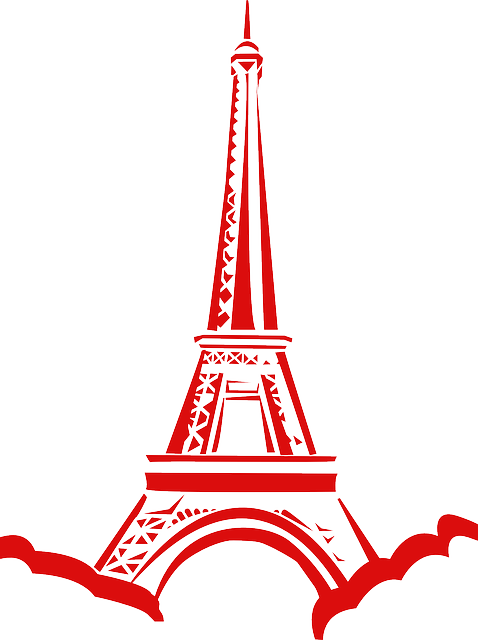 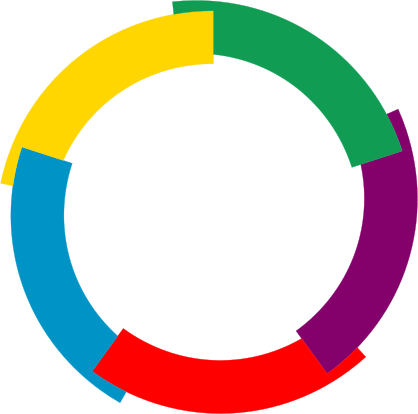 ’’ Je te chante , ma  douce et
                   belle France ’’
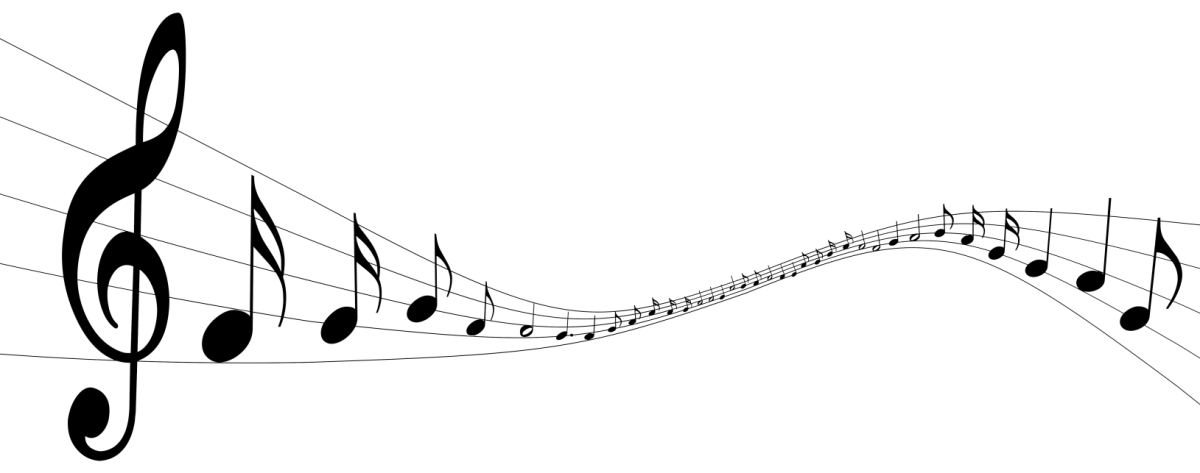 ’’  Je te chante , ma  douce   et
 belle France ’’
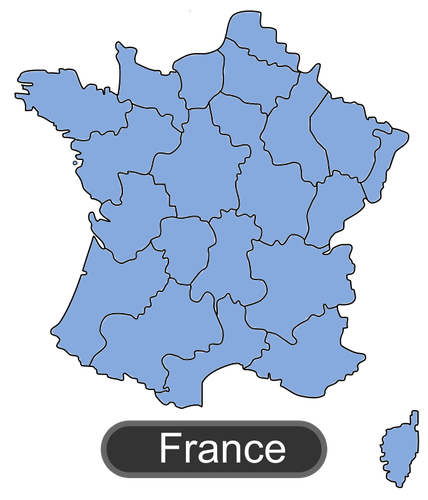 20   Mars – Journée Internationale de la Francophonie
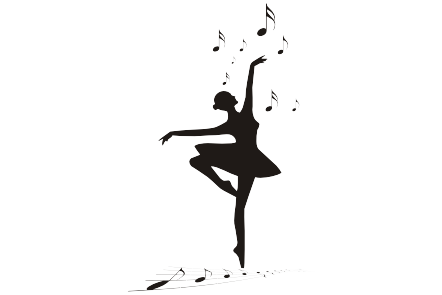 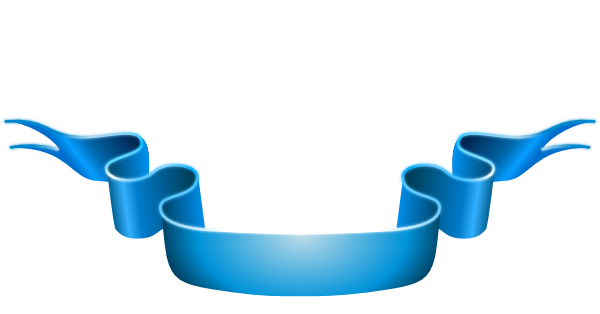 Le Festival de la chanson française :
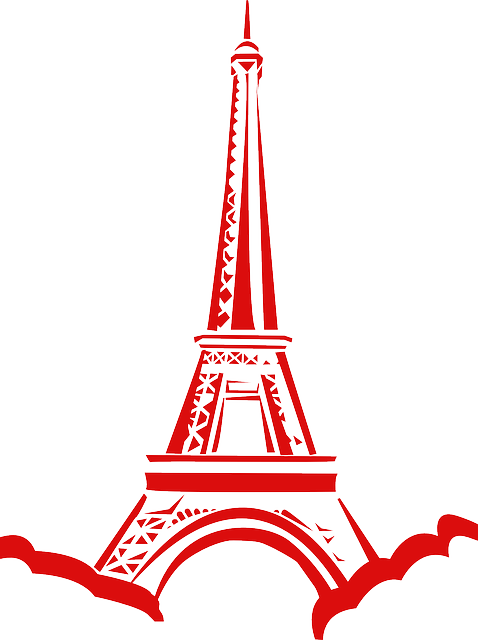 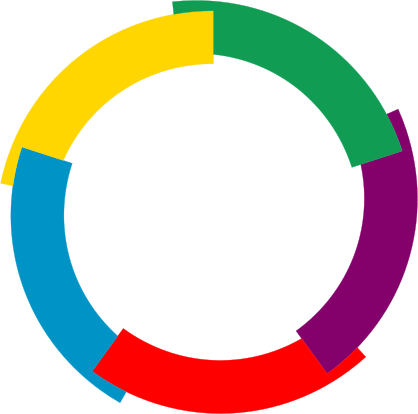 ’’ Je te chante , ma  douce et
                   belle France ’’
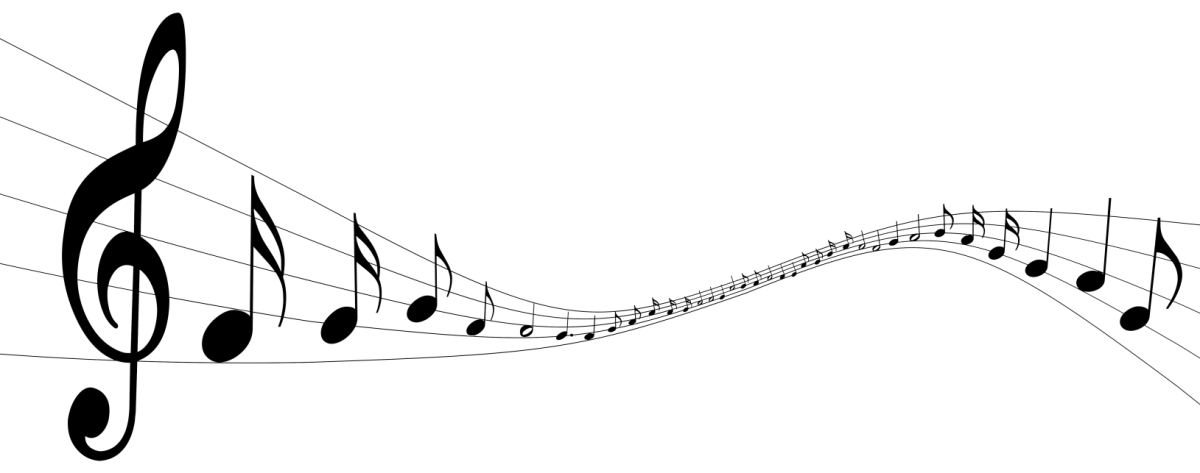 ’’  Je te chante , ma  douce   et
 belle France ’’
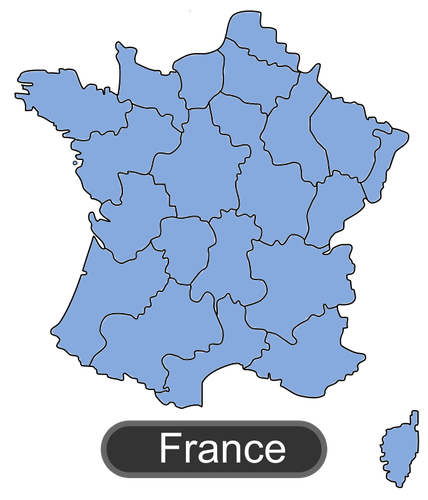 20   Mars – Journée Internationale de la Francophonie
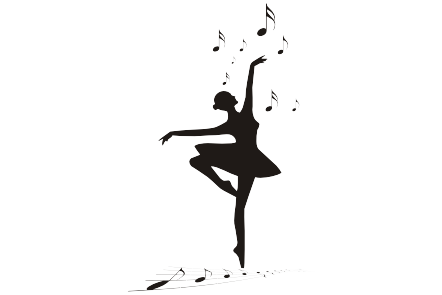 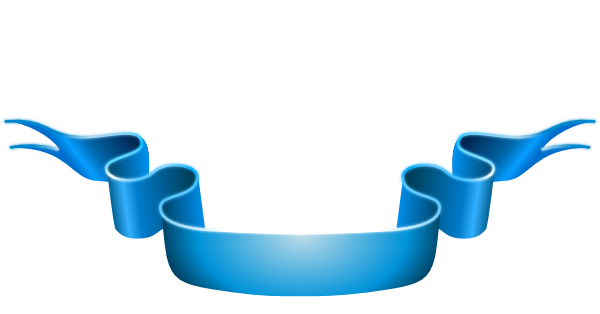 Le Festival de la chanson française :
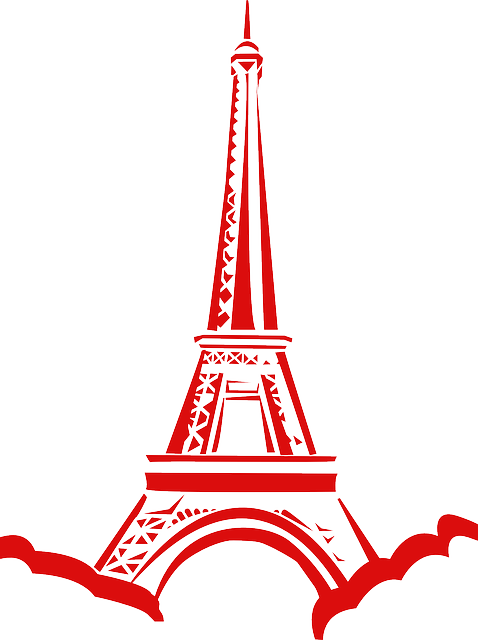 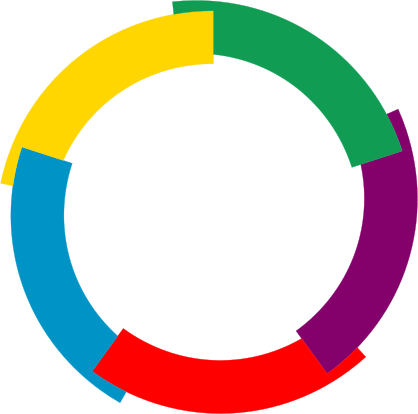 ’’ Je te chante , ma  douce et
                   belle France ’’
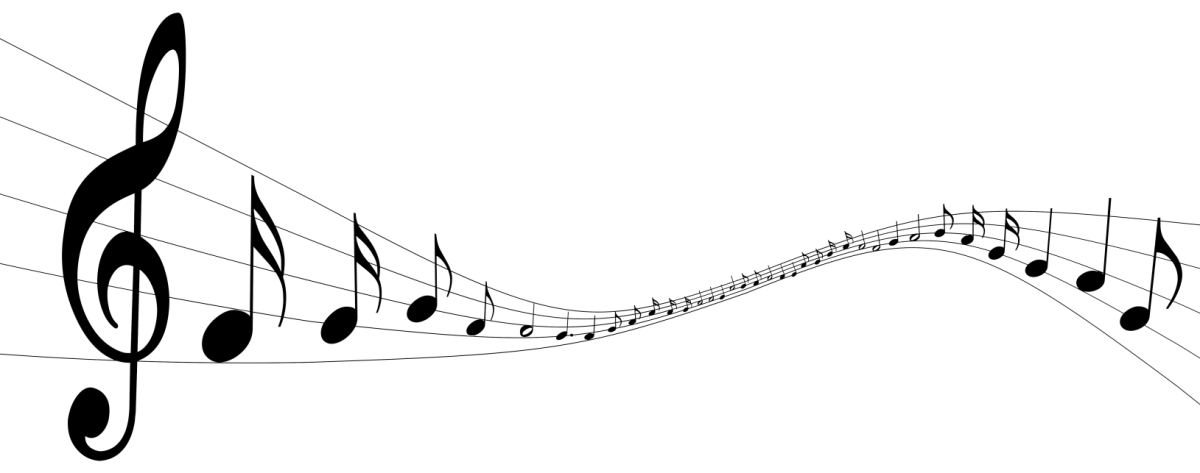 ’’  Je te chante , ma  douce   et
 belle France ’’
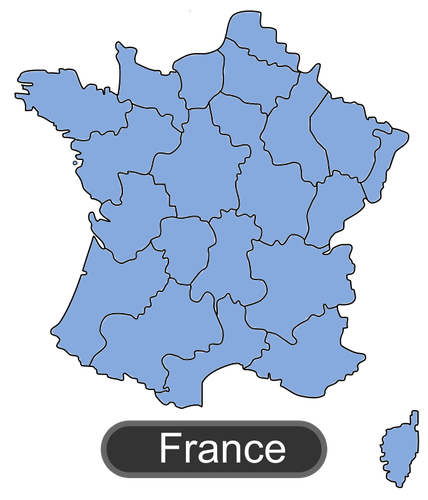 20   Mars – Journée Internationale de la Francophonie
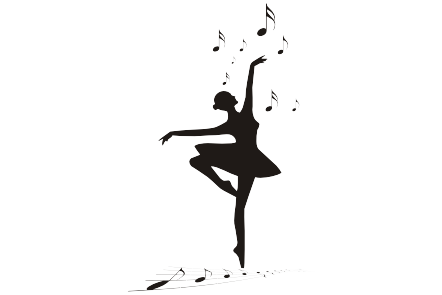 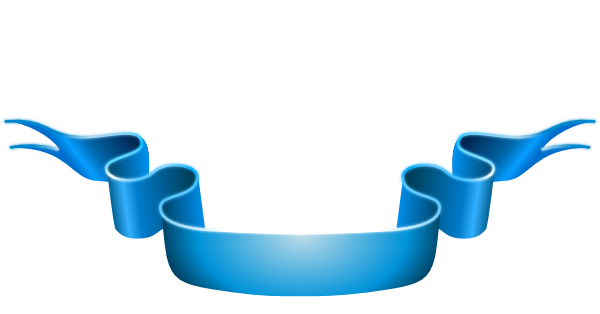 Le Festival de la chanson française :
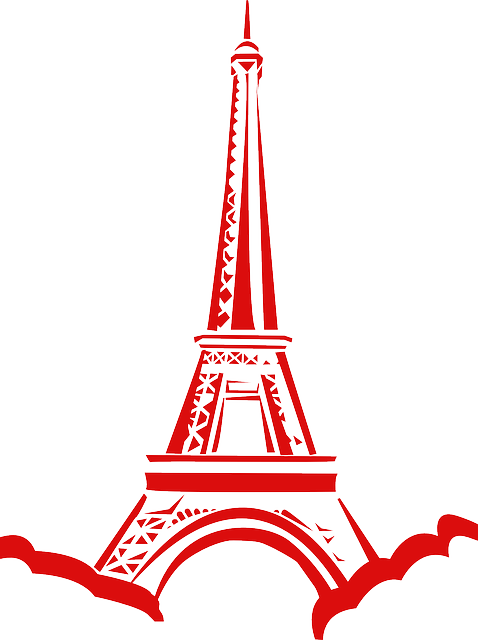 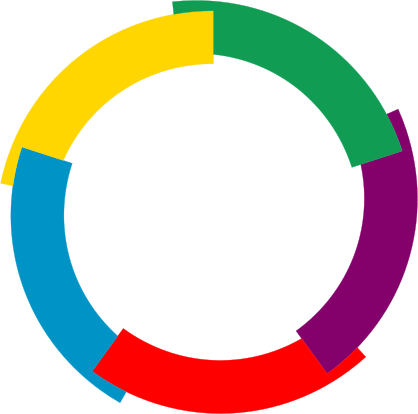 ’’ Je te chante , ma  douce et
                   belle France ’’
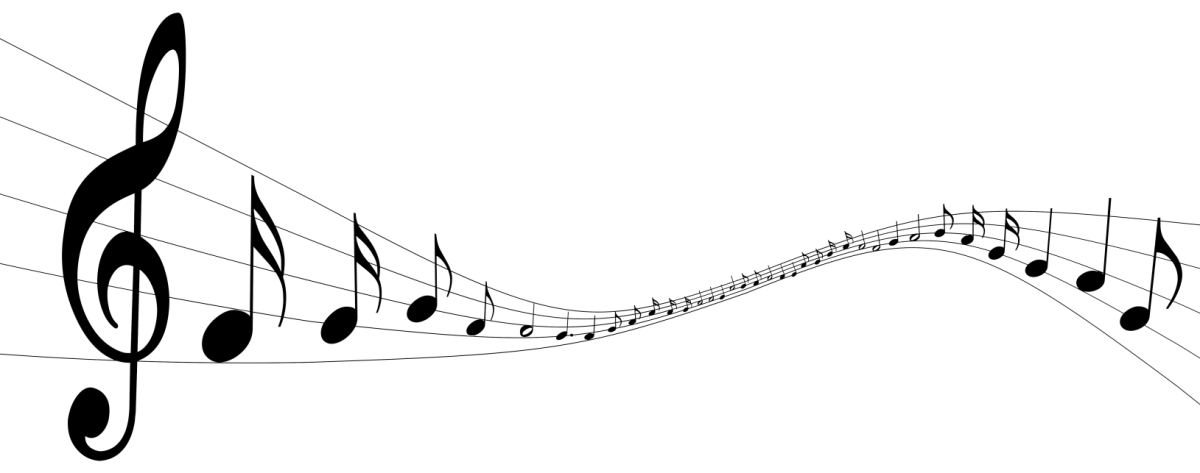 ’’  Je te chante , ma  douce   et
 belle France ’’
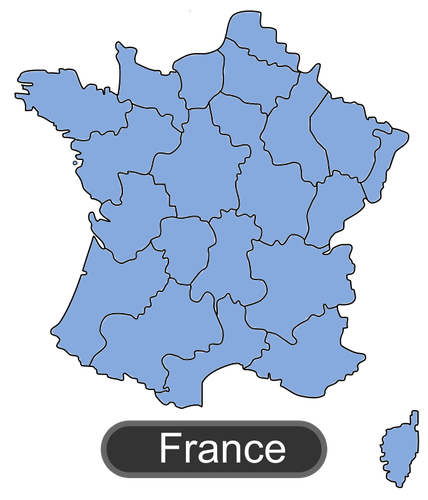 20   Mars – Journée Internationale de la Francophonie
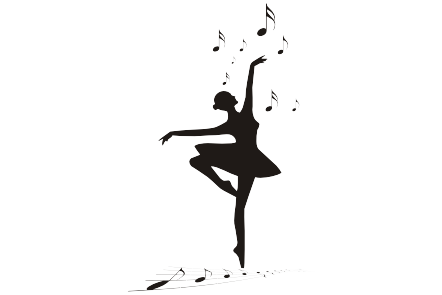 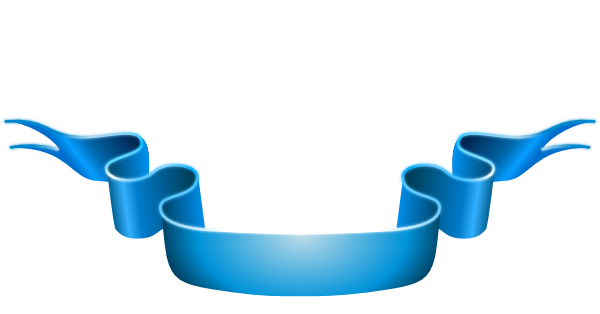 Le Festival de la chanson française :
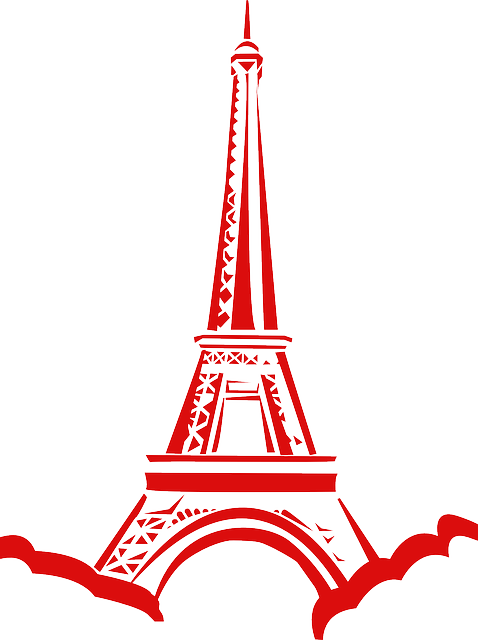 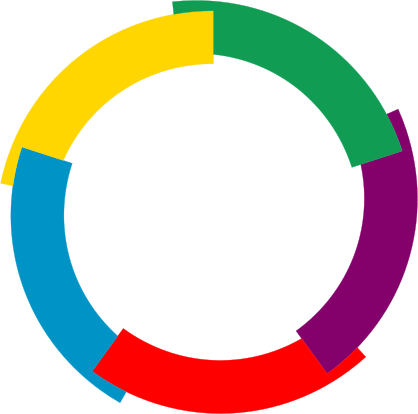 ’’ Je te chante , ma  douce et
                   belle France ’’
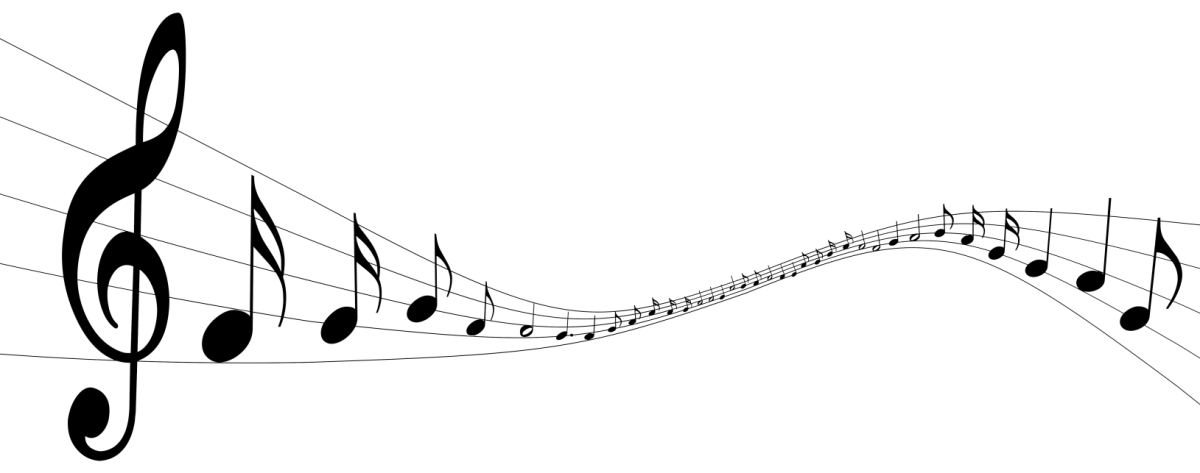 ’’  Je te chante , ma  douce   et
 belle France ’’
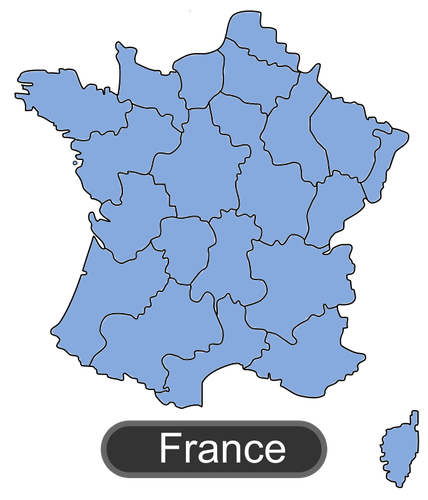 20   Mars – Journée Internationale de la Francophonie
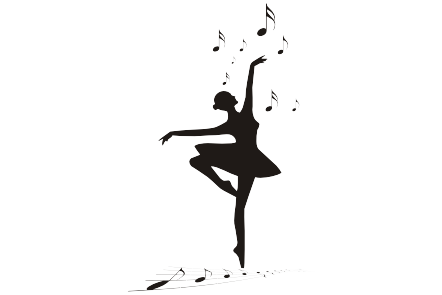 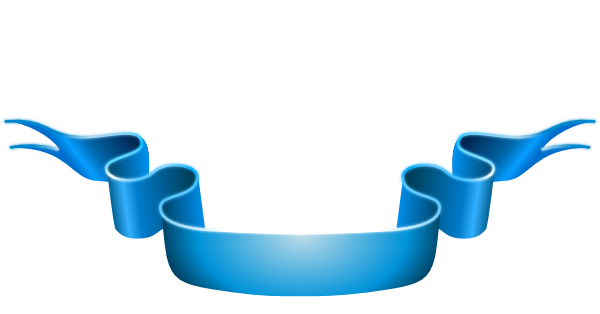 Le Festival de la chanson française :
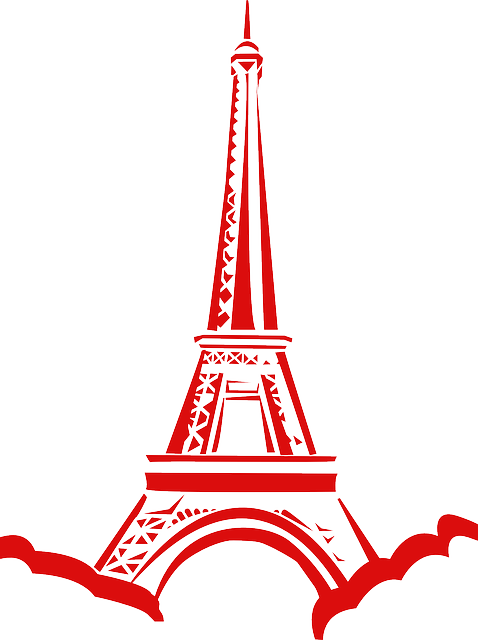 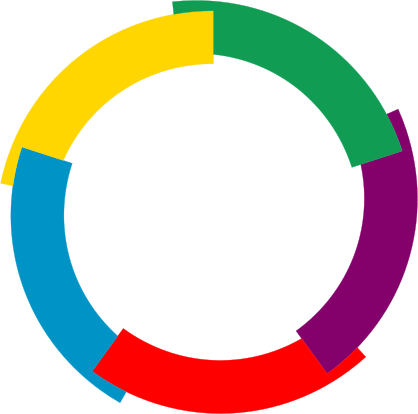 ’’ Je te chante , ma  douce et
                   belle France ’’
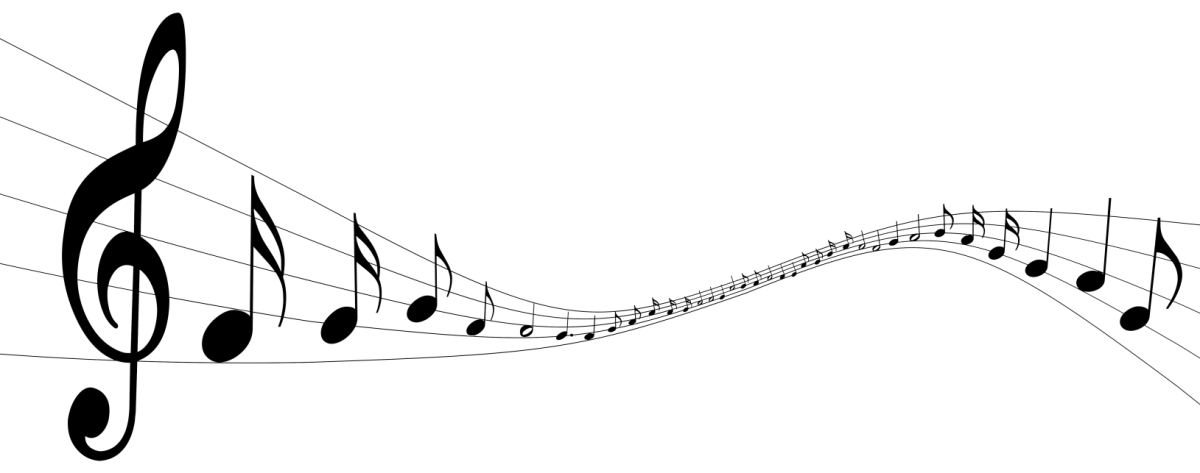 ’’  Je te chante , ma  douce   et
 belle France ’’
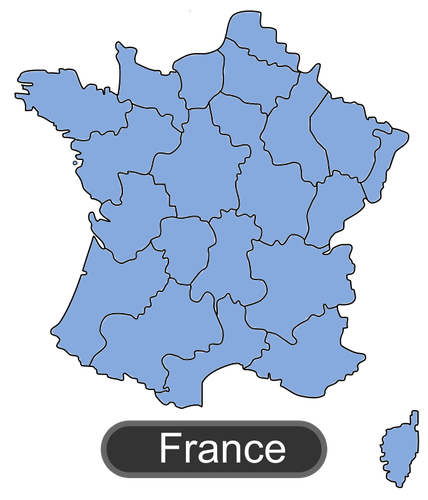 20   Mars – Journée Internationale de la Francophonie
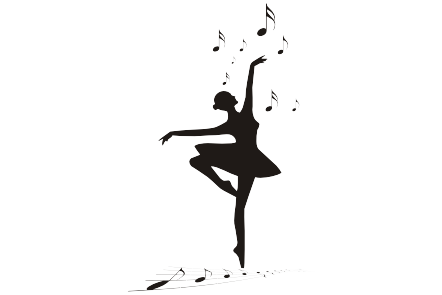 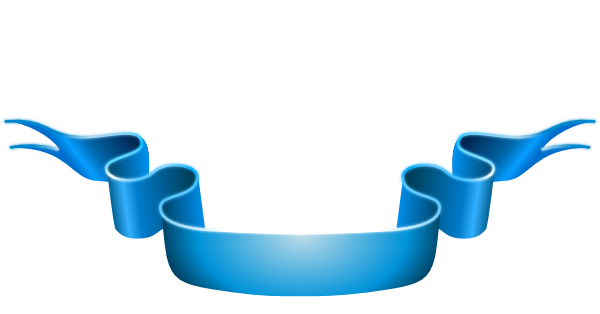 Le Festival de la chanson française :
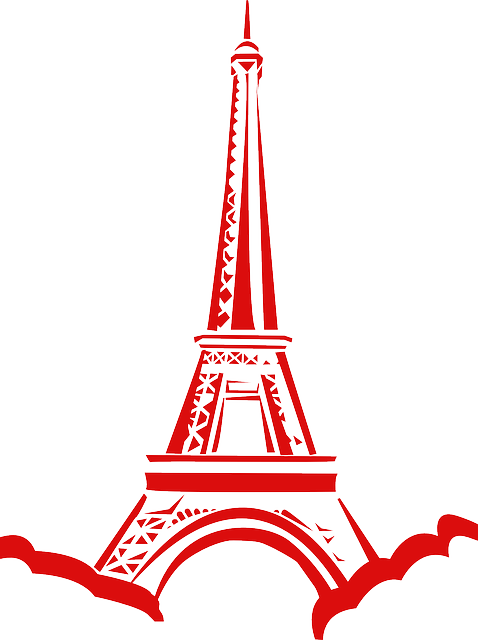 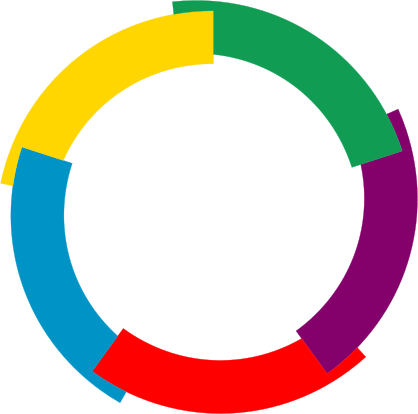 ’’ Je te chante , ma  douce et
                   belle France ’’
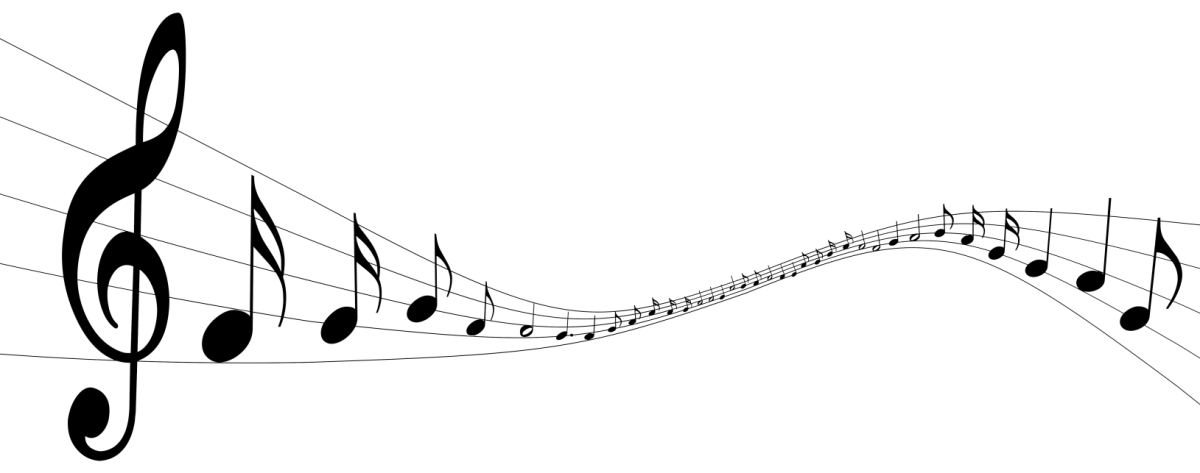 ’’  Je te chante , ma  douce   et
 belle France ’’
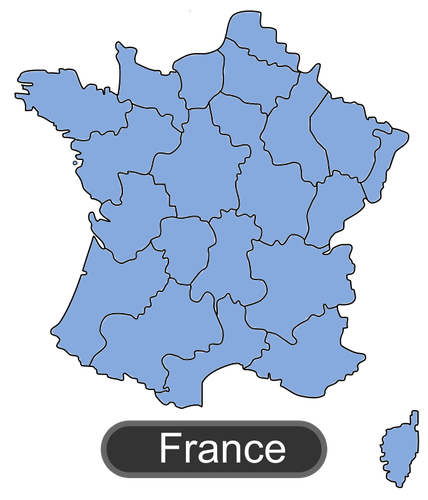 20   Mars – Journée Internationale de la Francophonie
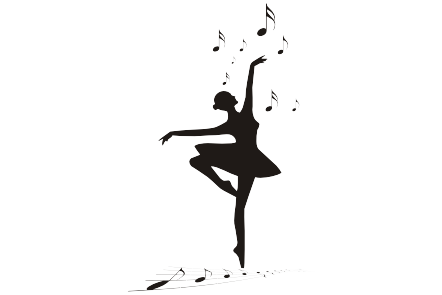 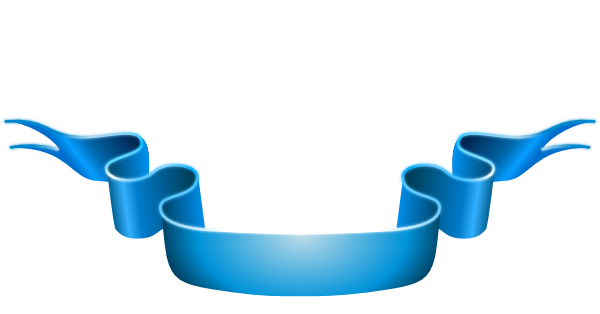 Le Festival de la chanson française :
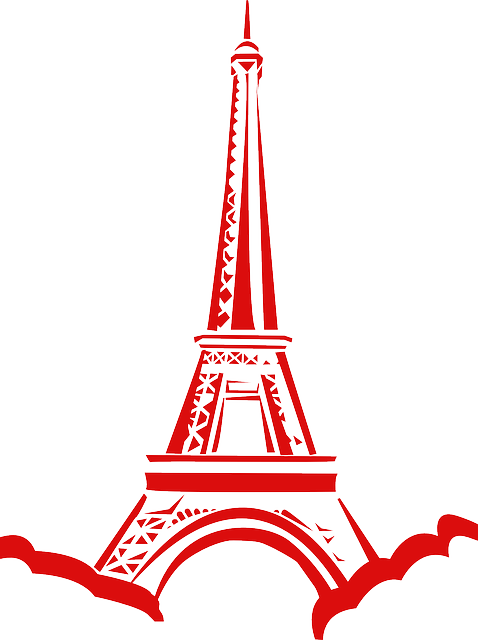 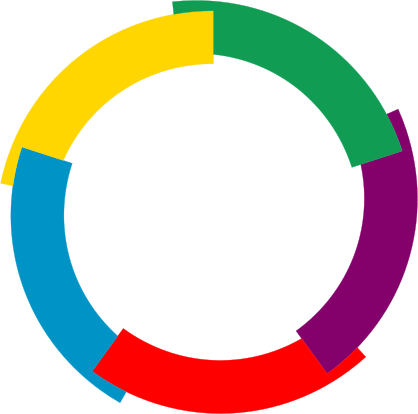 ’’ Je te chante , ma  douce et
                   belle France ’’
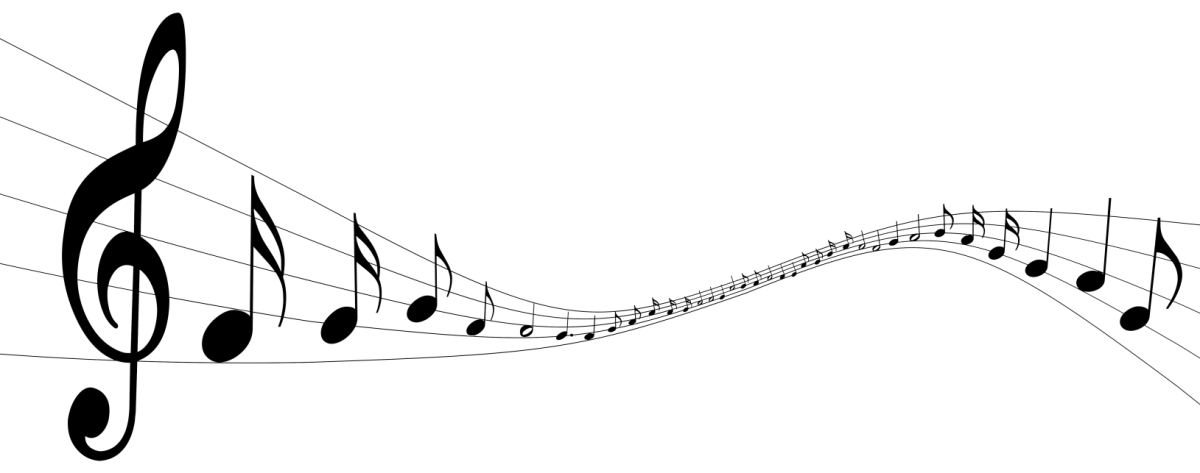 ’’  Je te chante , ma  douce   et
 belle France ’’
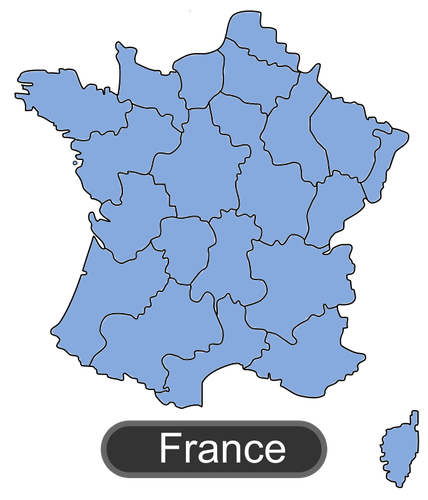 20   Mars – Journée Internationale de la Francophonie
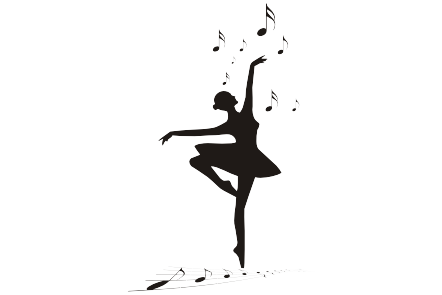 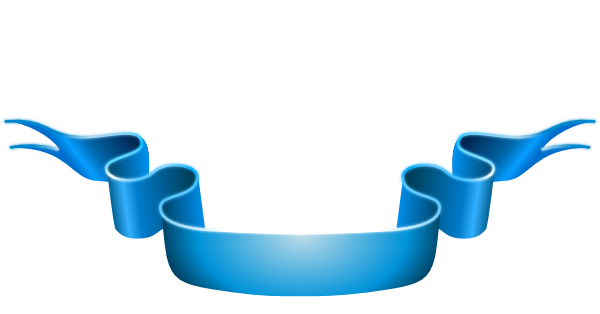 Le Festival de la chanson française :
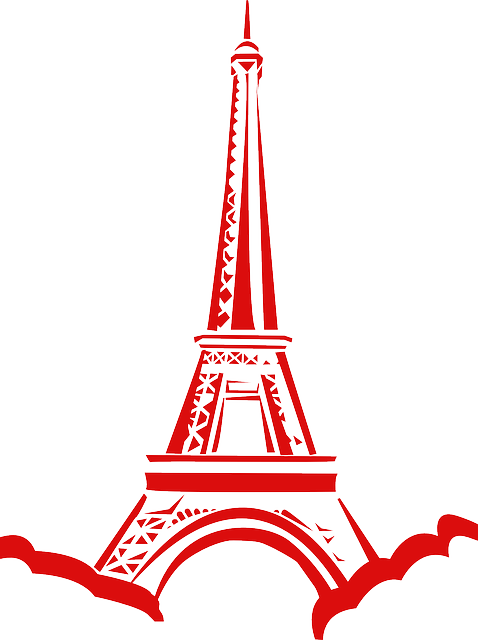 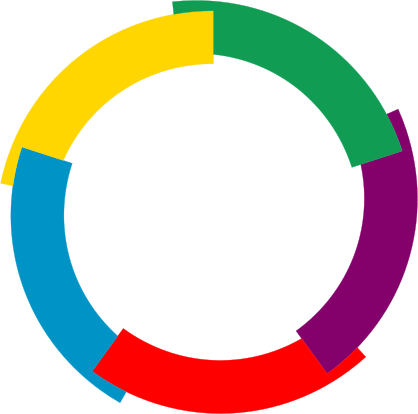 ’’ Je te chante , ma  douce et
                   belle France ’’
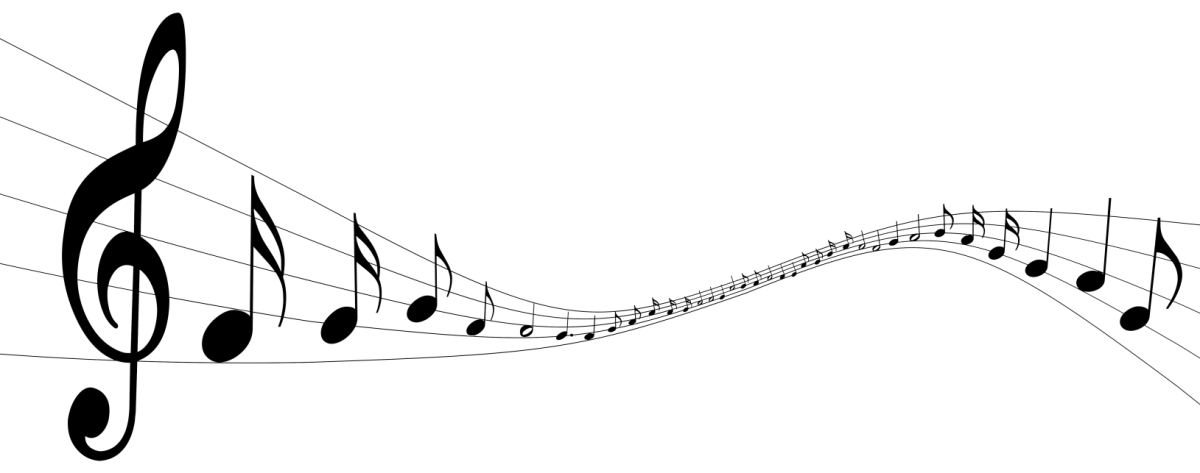 ’’  Je te chante , ma  douce   et
 belle France ’’
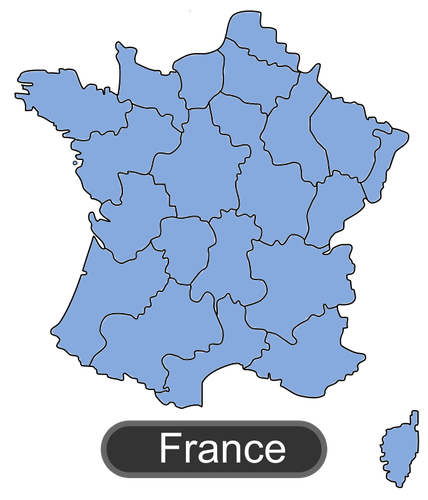 20   Mars – Journée Internationale de la Francophonie
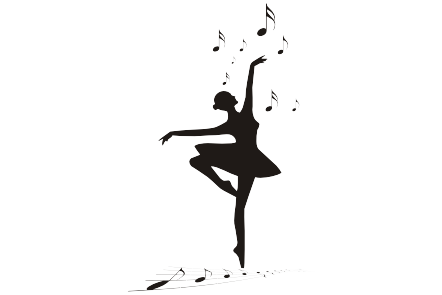 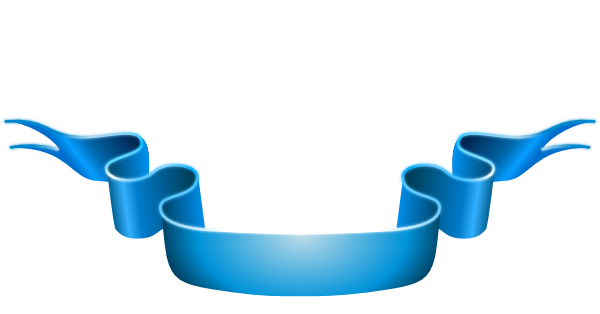 Le Festival de la chanson française :
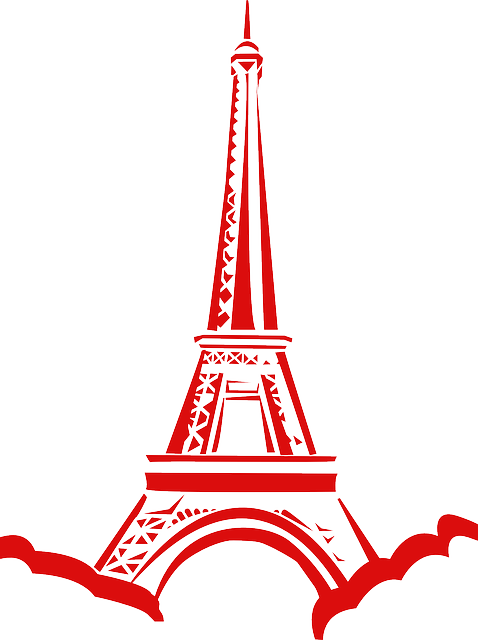 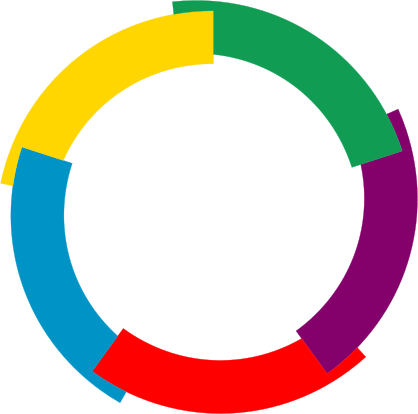 ’’ Je te chante , ma  douce et
                   belle France ’’
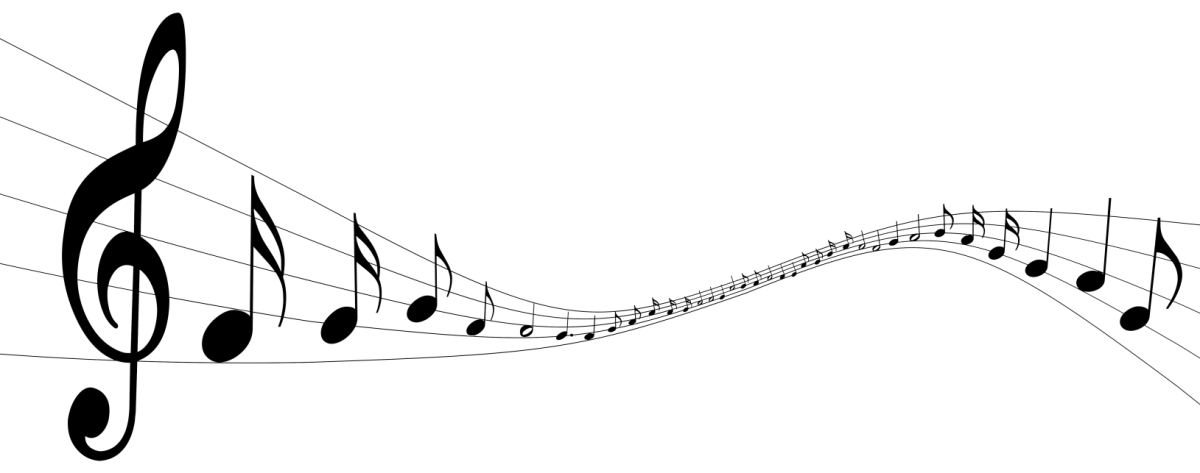 ’’  Je te chante , ma  douce   et
 belle France ’’
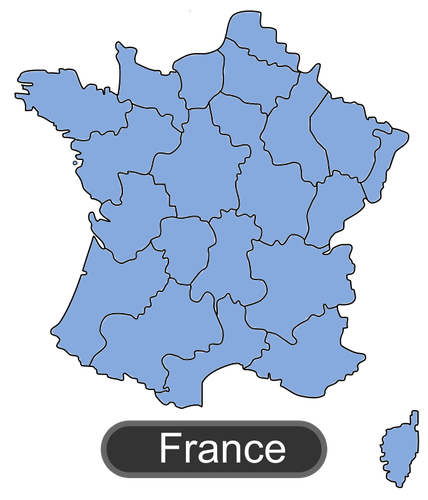 20   Mars – Journée Internationale de la Francophonie
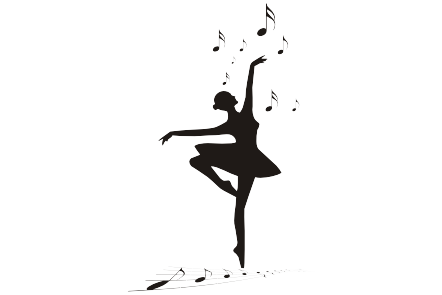 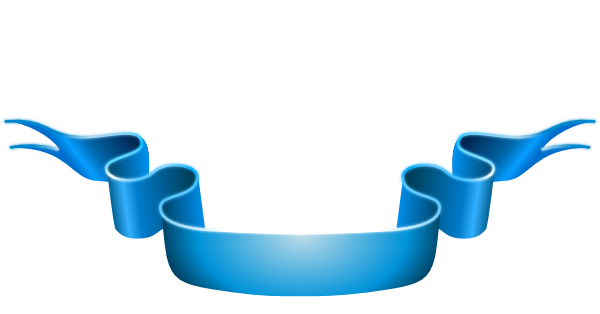 Le Festival de la chanson française :
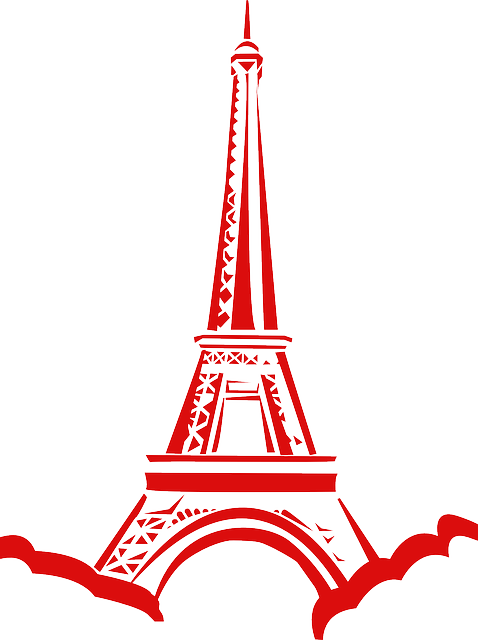 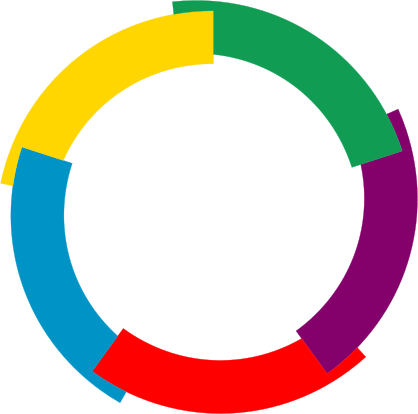 ’’ Je te chante , ma  douce et
                   belle France ’’
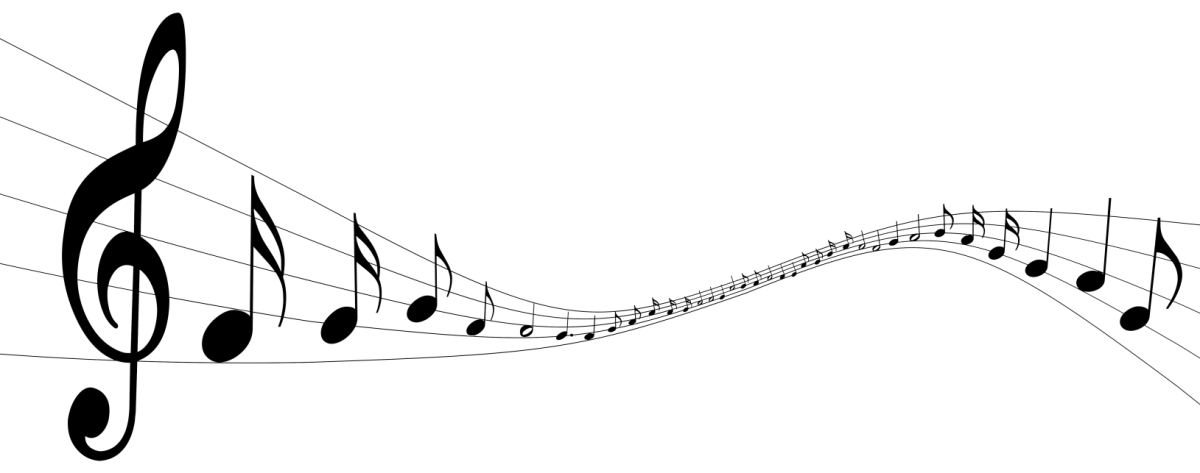 ’’  Je te chante , ma  douce   et
 belle France ’’
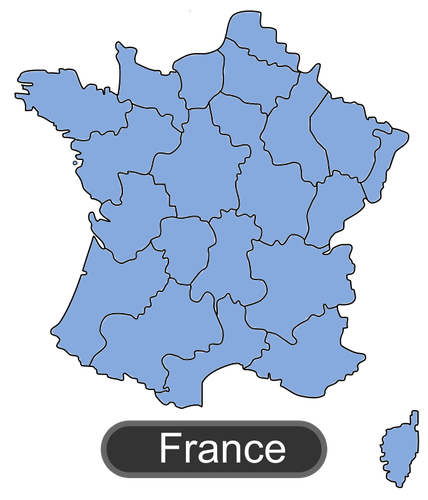 20   Mars – Journée Internationale de la Francophonie
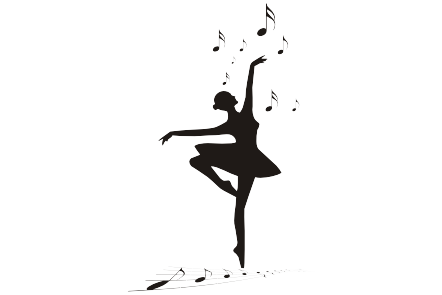 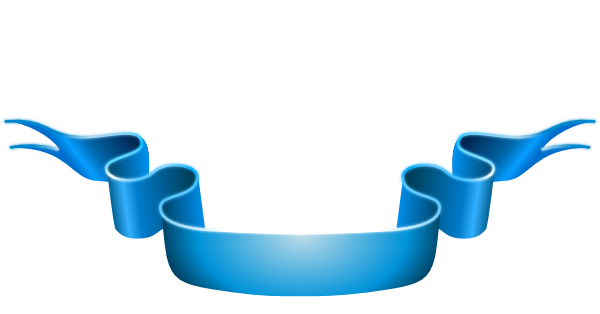 Le Festival de la chanson française :
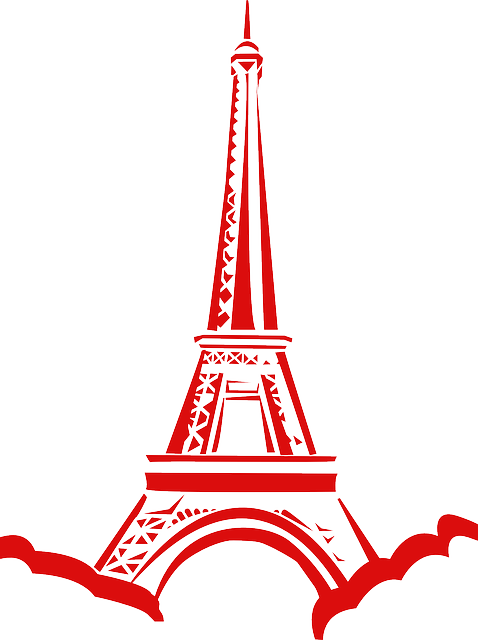 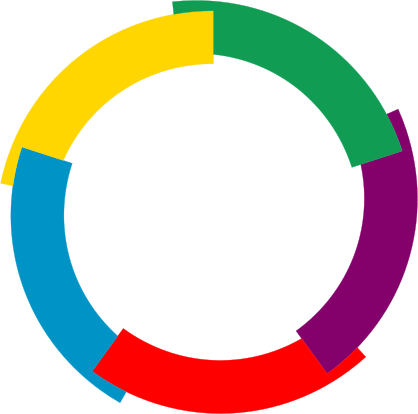 ’’ Je te chante , ma  douce et
                   belle France ’’
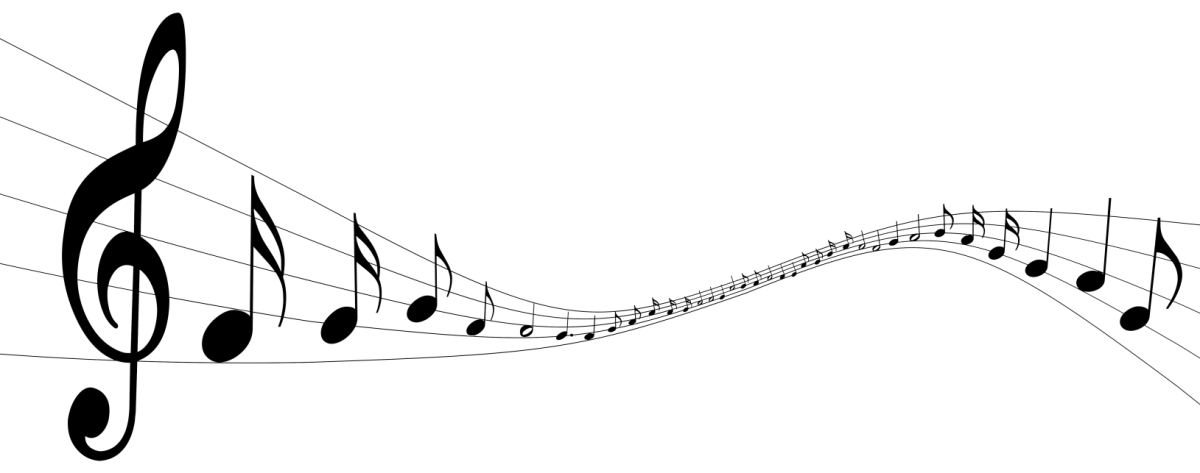 ’’  Je te chante , ma  douce   et
 belle France ’’
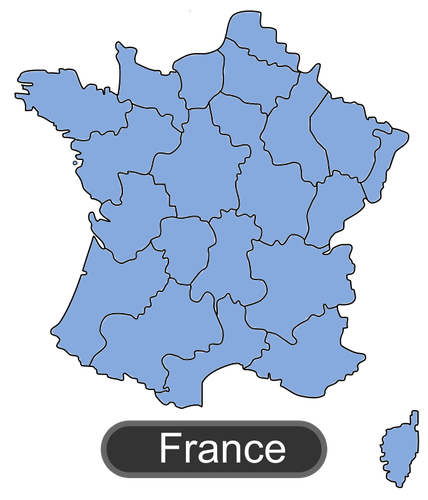 20   Mars – Journée Internationale de la Francophonie
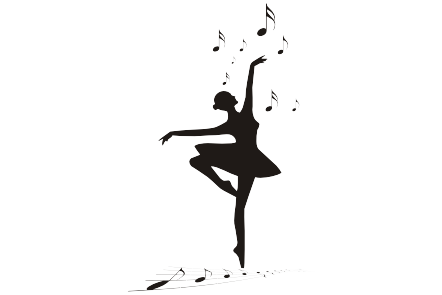 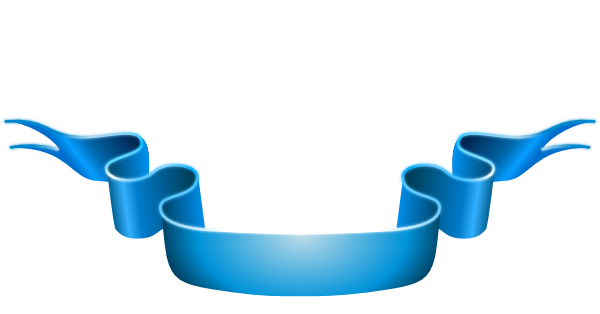 Le Festival de la chanson française :
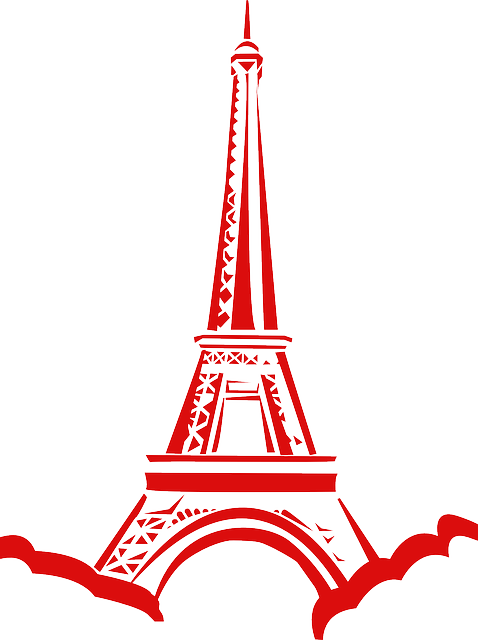 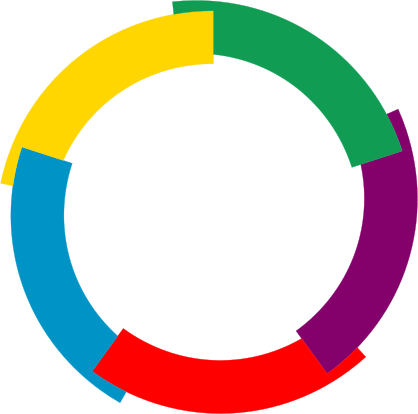 ’’ Je te chante , ma  douce et
                   belle France ’’
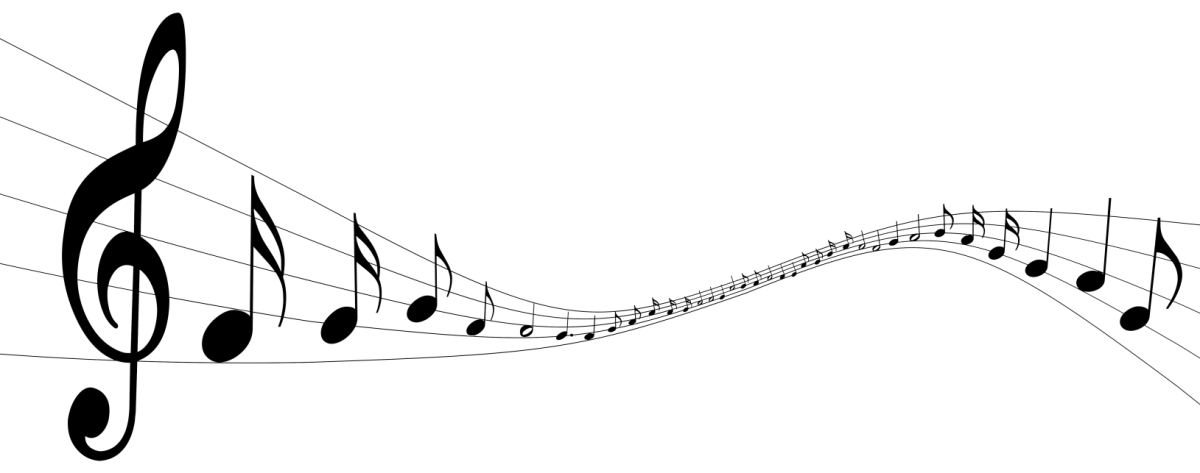 ’’  Je te chante , ma  douce   et
 belle France ’’
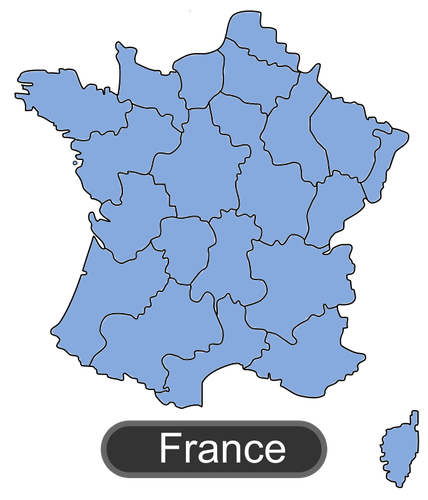 20   Mars – Journée Internationale de la Francophonie
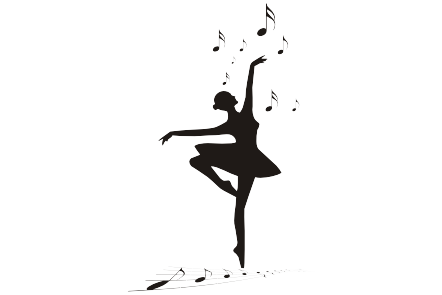 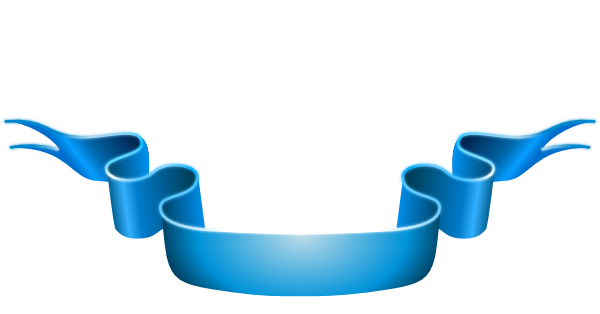 Le Festival de la chanson française :
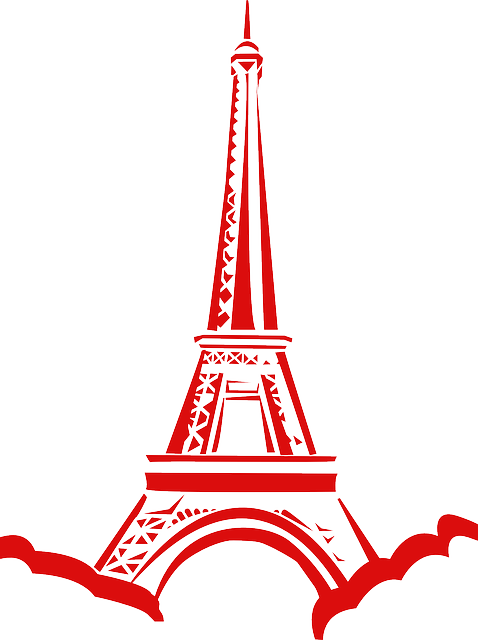 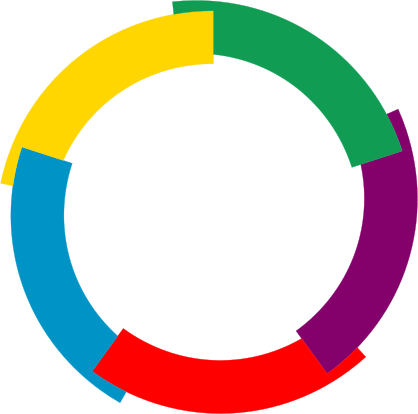 ’’ Je te chante , ma  douce et
                   belle France ’’
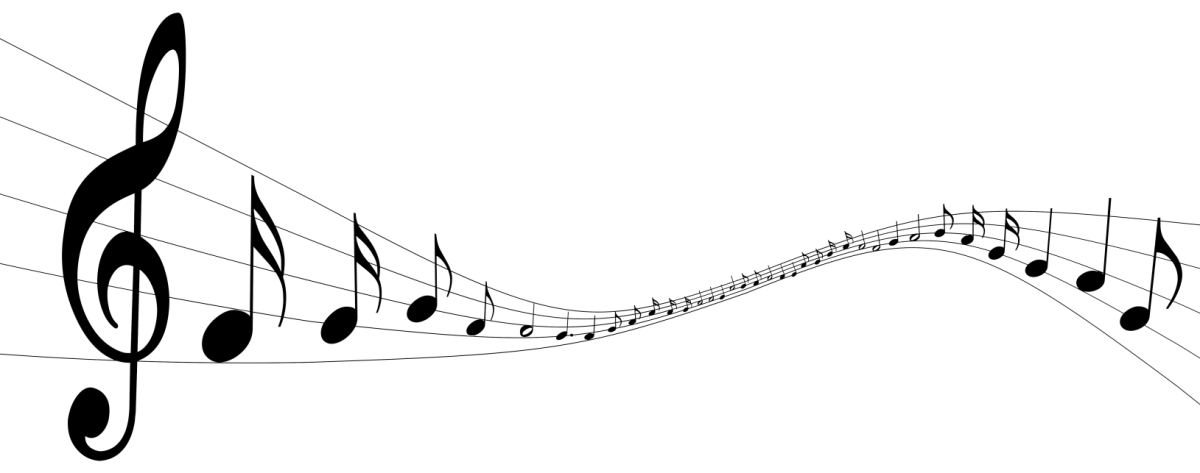 ’’  Je te chante , ma  douce   et
 belle France ’’
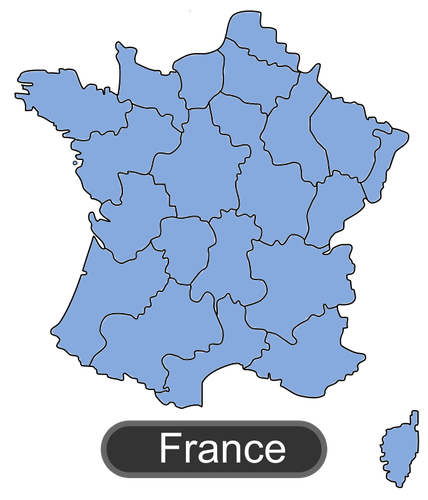 20   Mars – Journée Internationale de la Francophonie
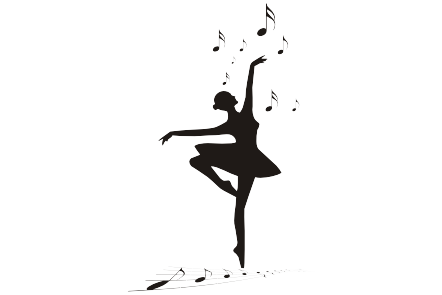 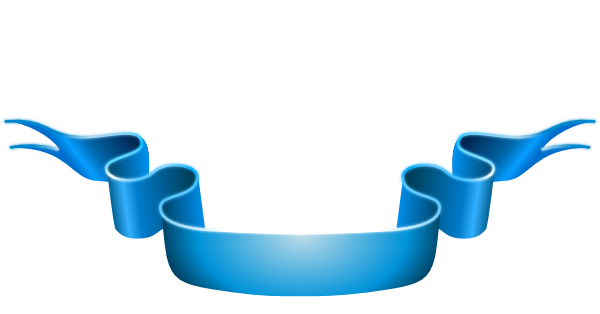 Le Festival de la chanson française :
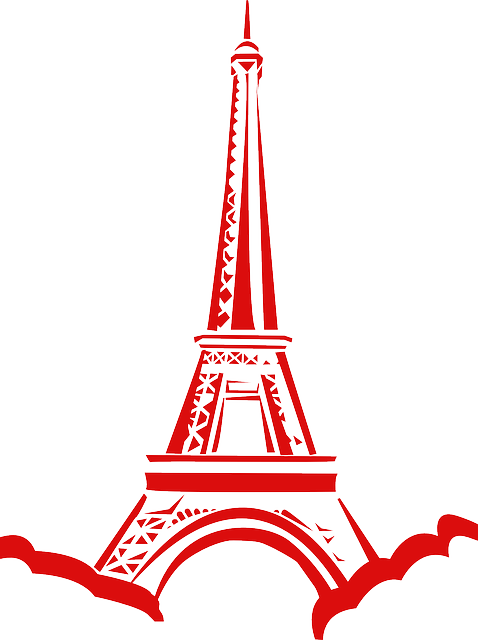 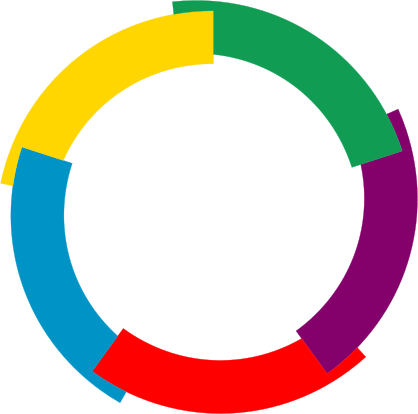 ’’ Je te chante , ma  douce et
                   belle France ’’
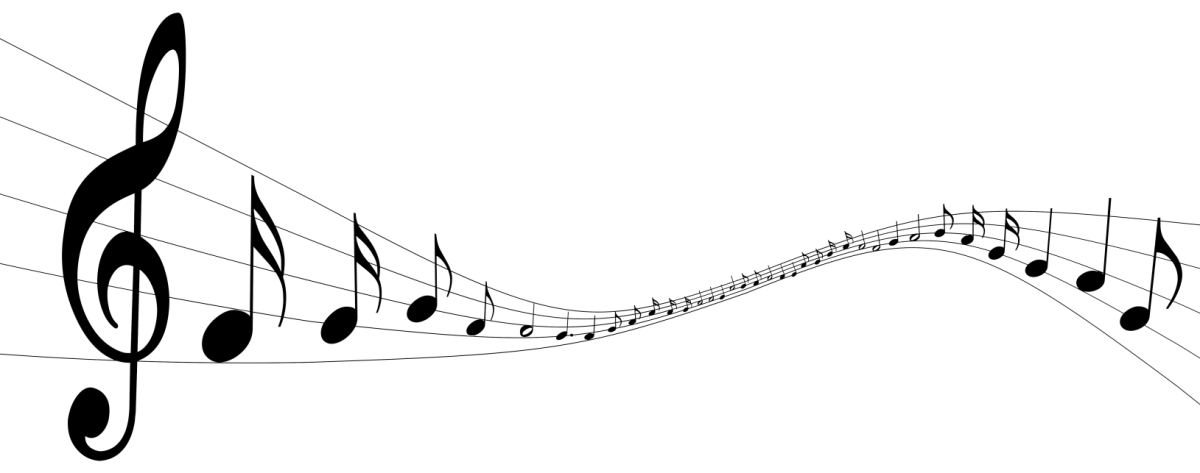 ’’  Je te chante , ma  douce   et
 belle France ’’
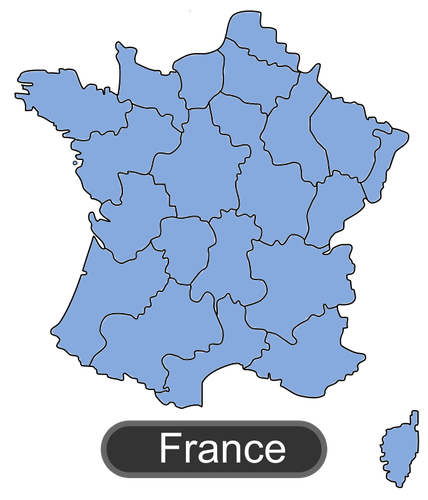 20   Mars – Journée Internationale de la Francophonie
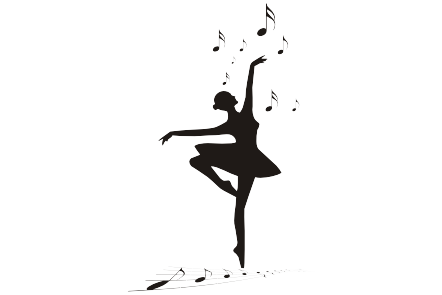 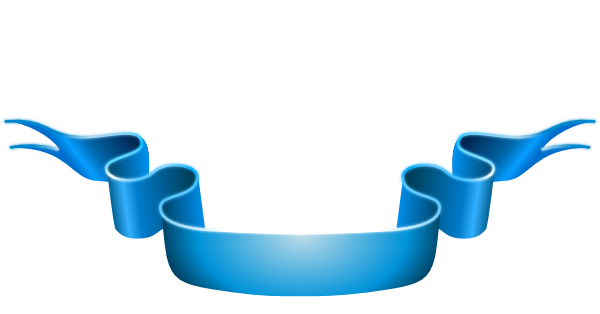 Le Festival de la chanson française :
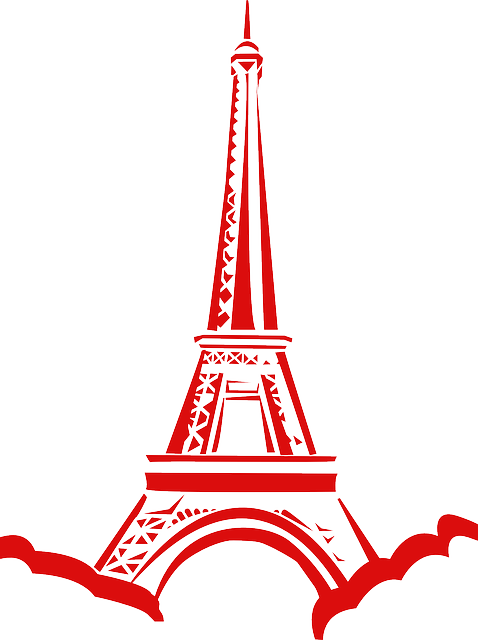 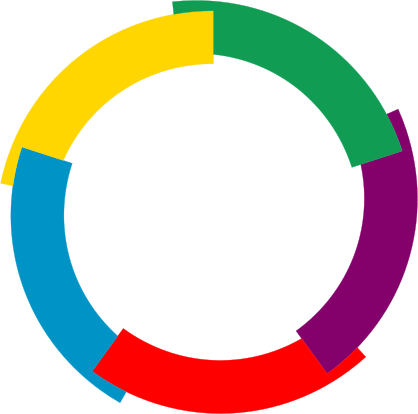 ’’ Je te chante , ma  douce et
                   belle France ’’
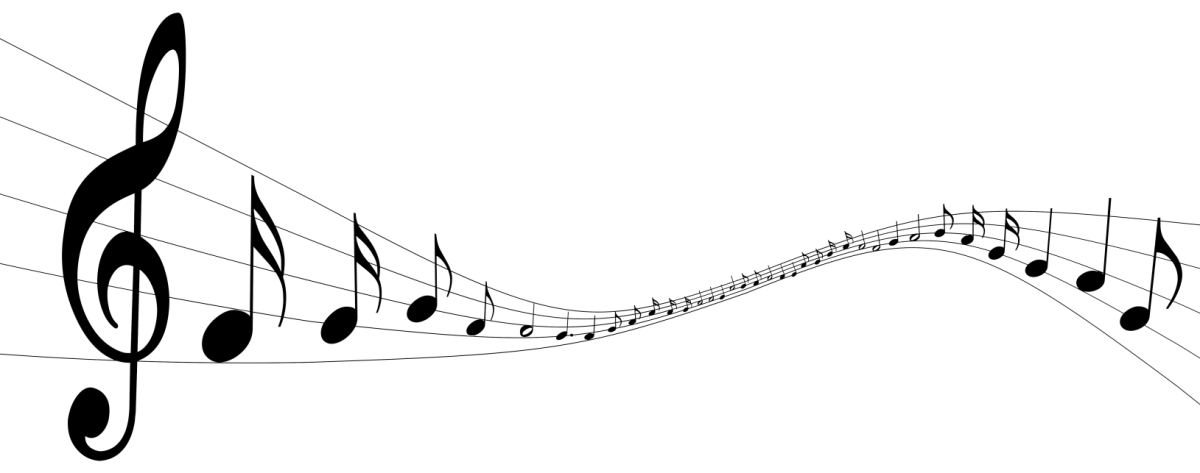 ’’  Je te chante , ma  douce   et
 belle France ’’
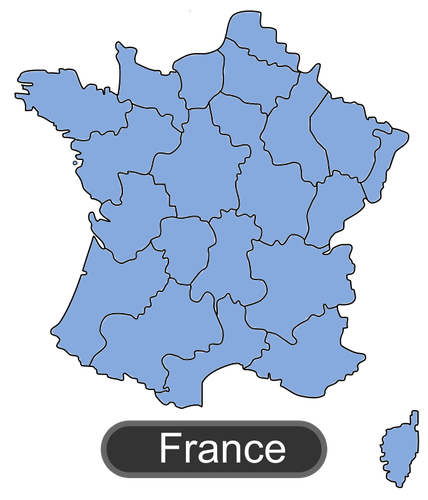 20   Mars – Journée Internationale de la Francophonie
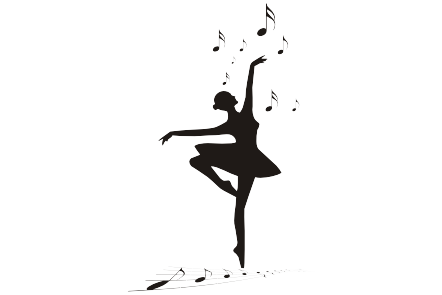 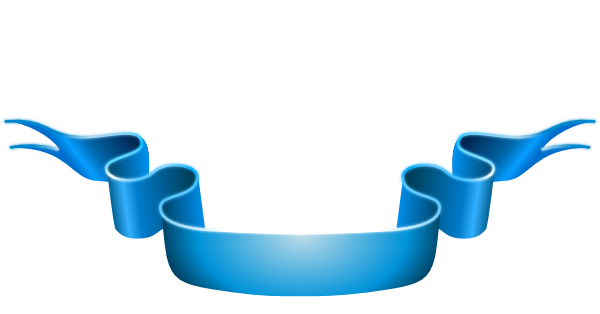 Le Festival de la chanson française :
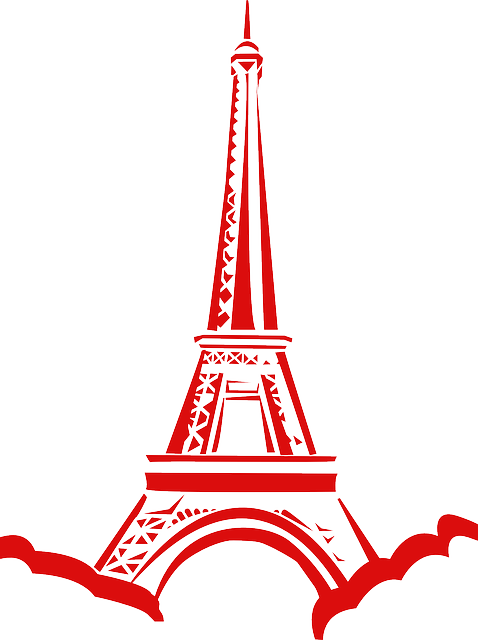 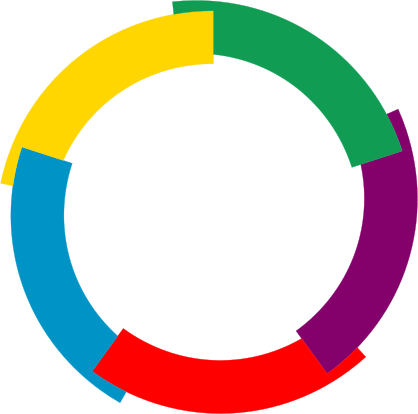 ’’ Je te chante , ma  douce et
                   belle France ’’
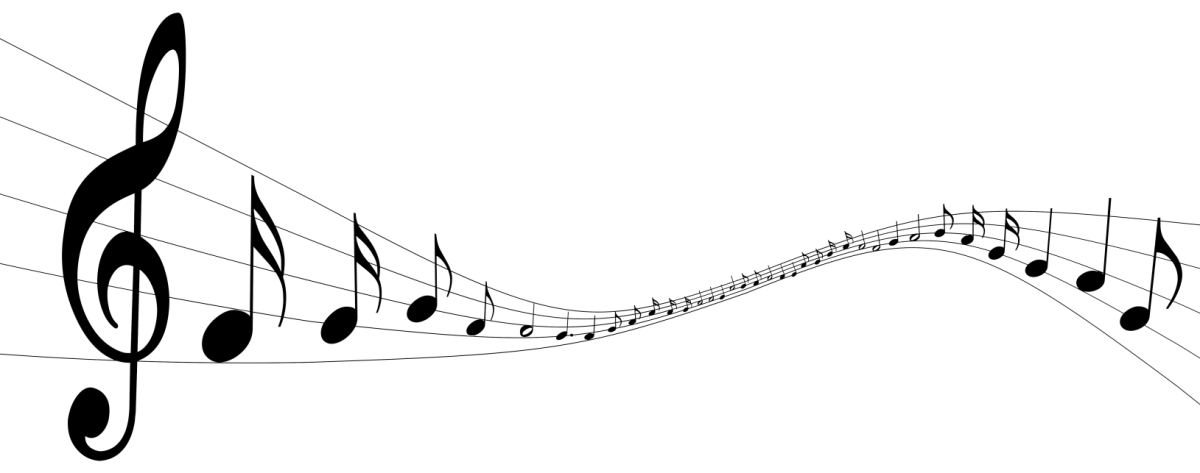 ’’  Je te chante , ma  douce   et
 belle France ’’
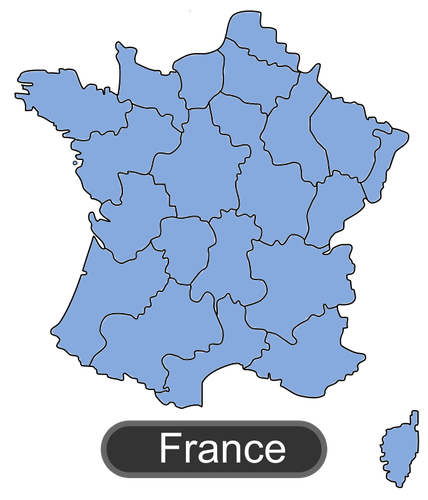 20   Mars – Journée Internationale de la Francophonie
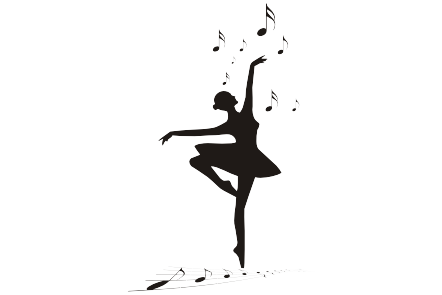 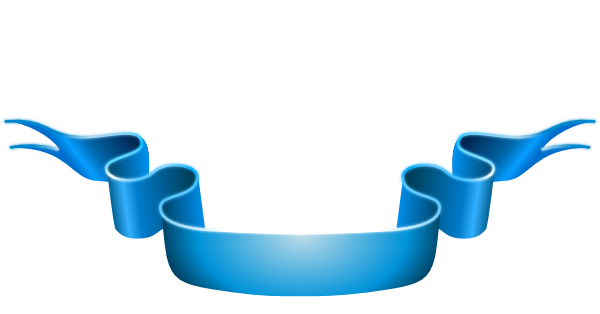 Le Festival de la chanson française :
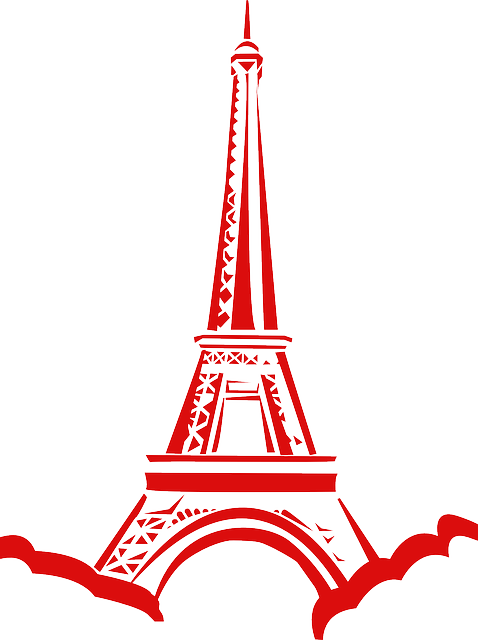 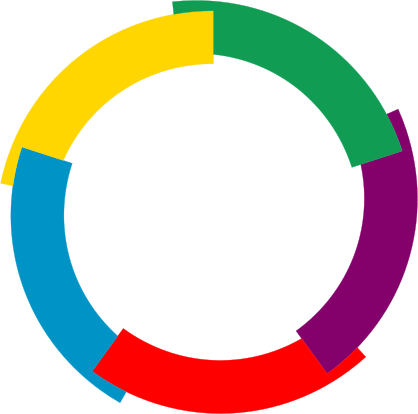 ’’ Je te chante , ma  douce et
                   belle France ’’
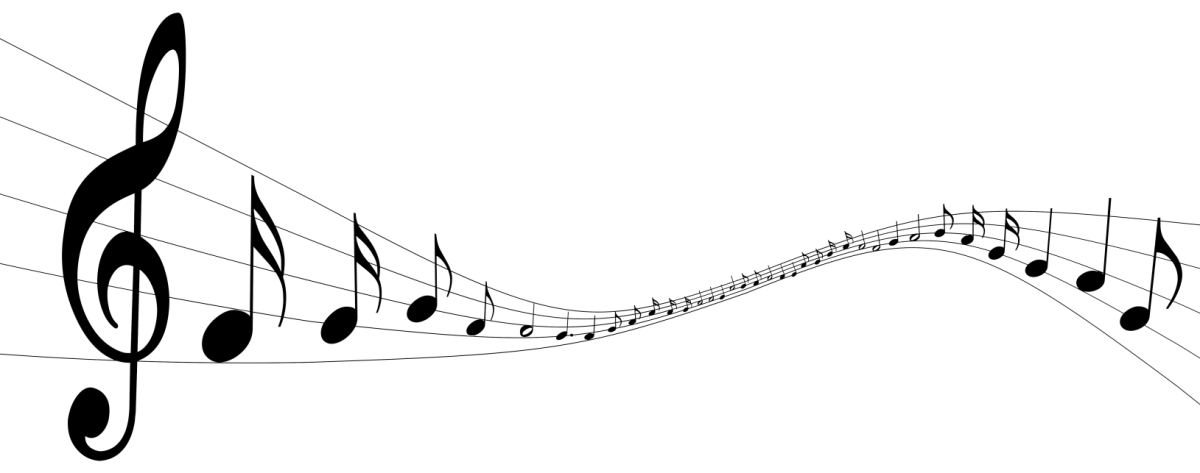 ’’  Je te chante , ma  douce   et
 belle France ’’
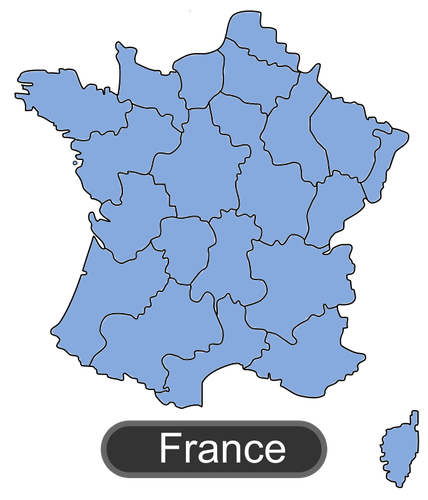 20   Mars – Journée Internationale de la Francophonie
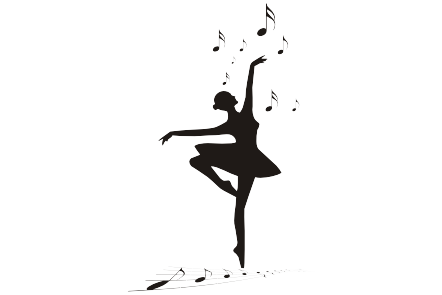 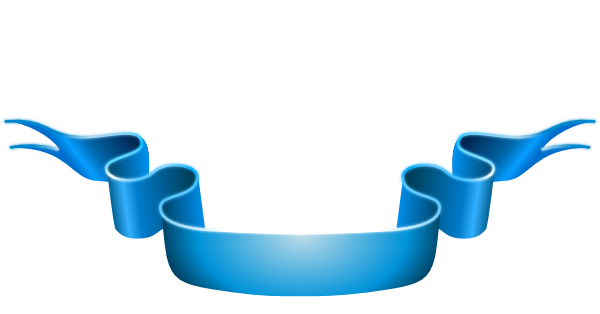 Le Festival de la chanson française :
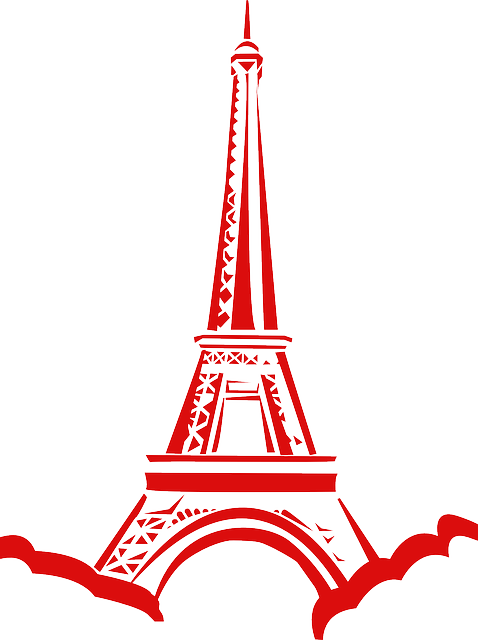 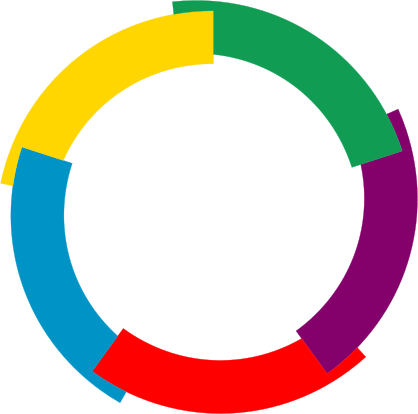 ’’ Je te chante , ma  douce et
                   belle France ’’
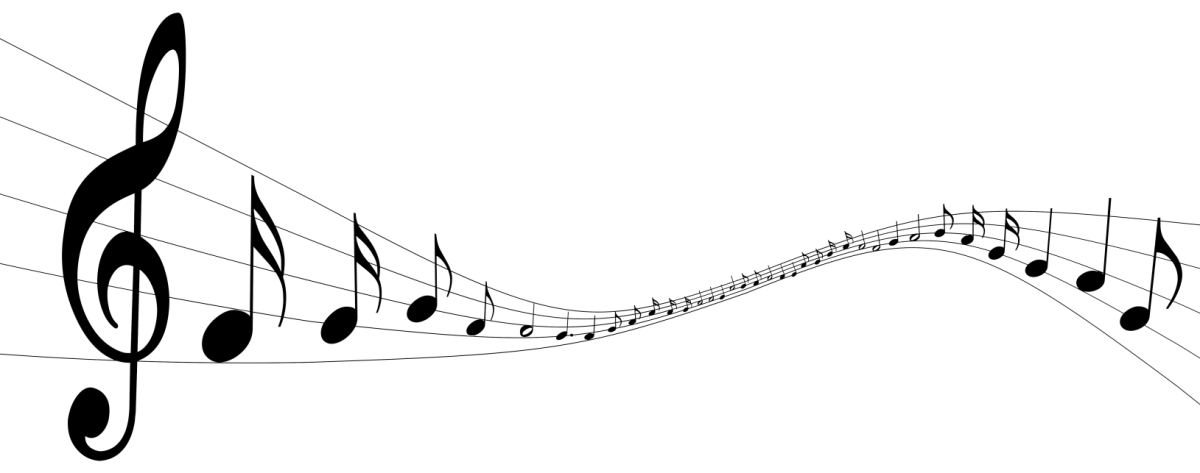 ’’  Je te chante , ma  douce   et
 belle France ’’
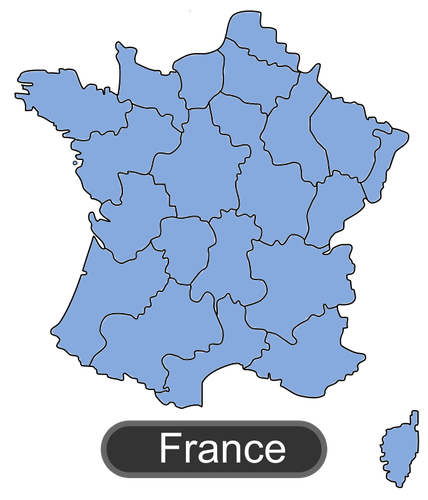 20   Mars – Journée Internationale de la Francophonie
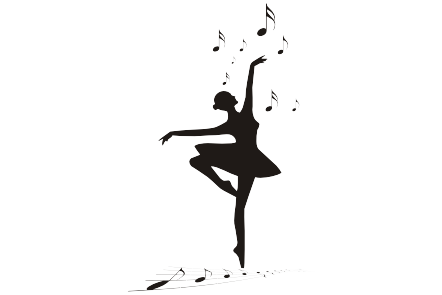 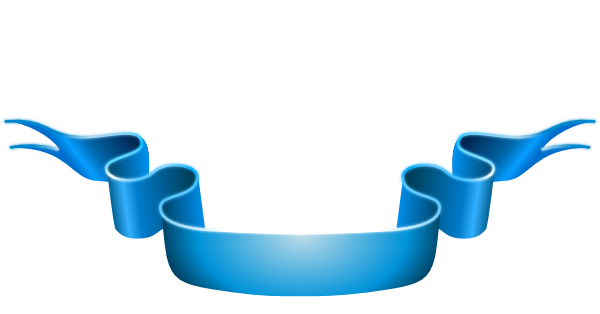 Le Festival de la chanson française :
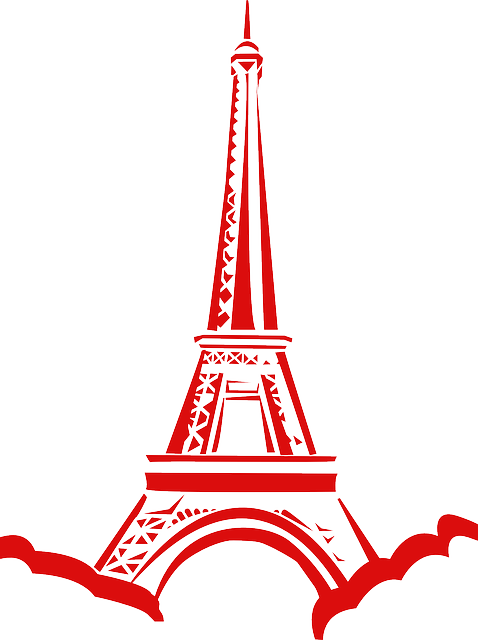 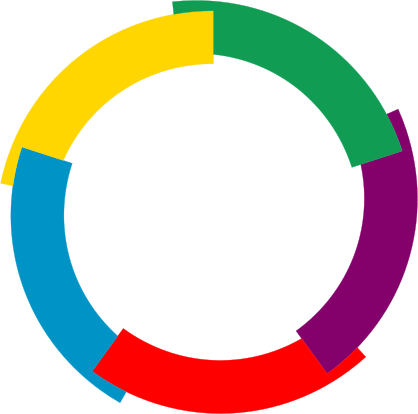 ’’ Je te chante , ma  douce et
                   belle France ’’
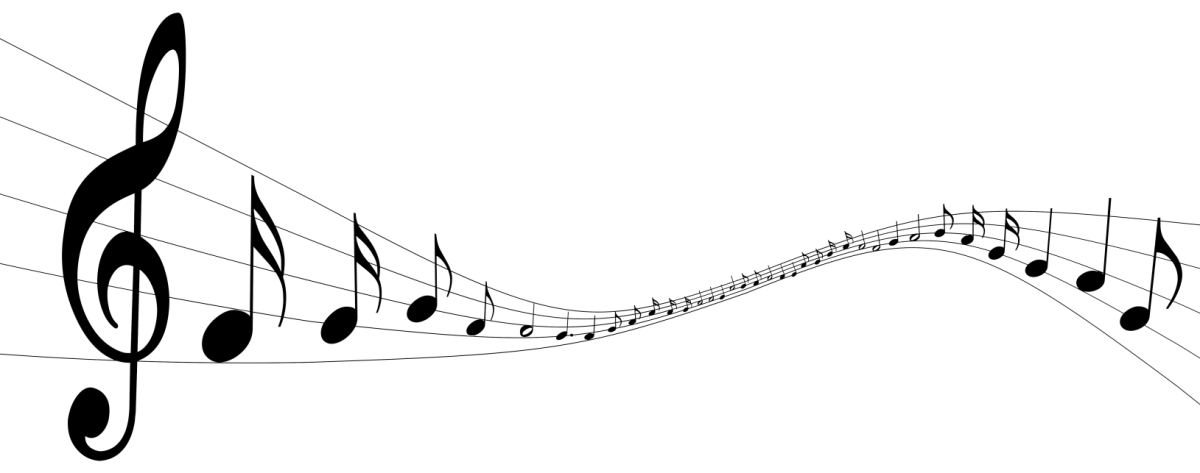 ’’  Je te chante , ma  douce   et
 belle France ’’
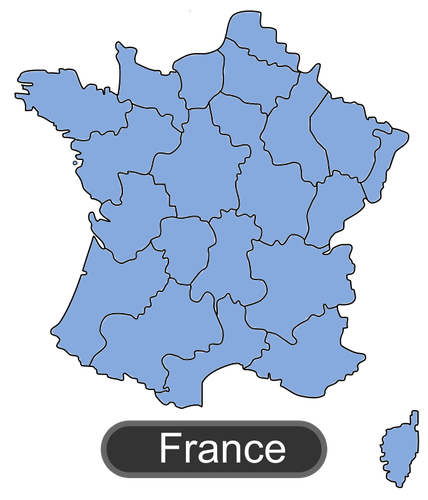 20   Mars – Journée Internationale de la Francophonie
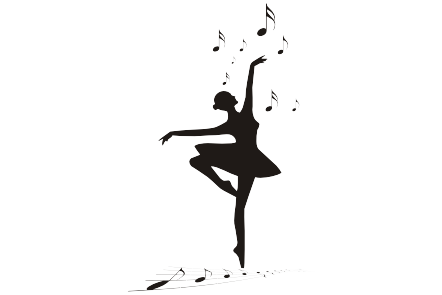 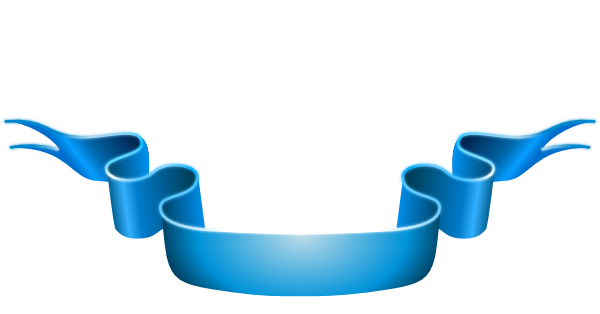 Le Festival de la chanson française :
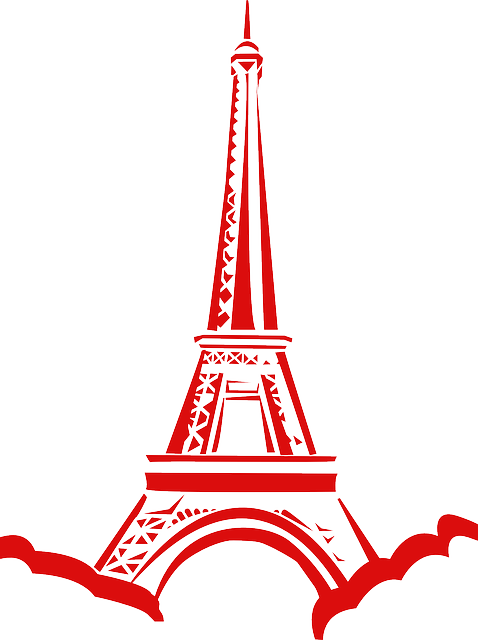 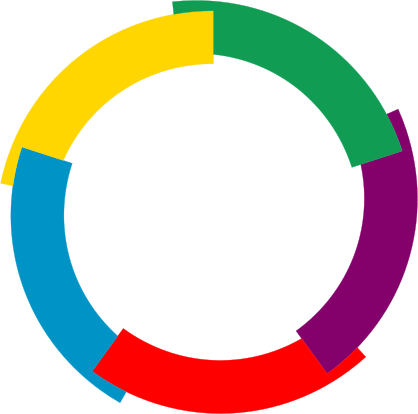 ’’ Je te chante , ma  douce et
                   belle France ’’
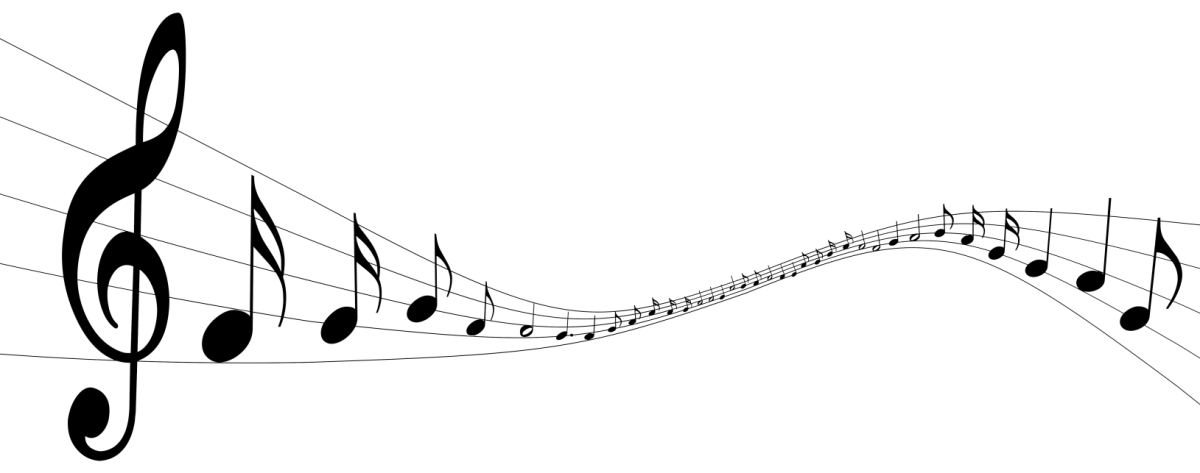 ’’  Je te chante , ma  douce   et
 belle France ’’
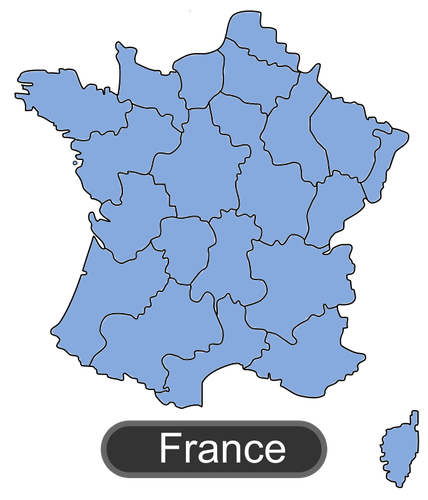 20   Mars – Journée Internationale de la Francophonie
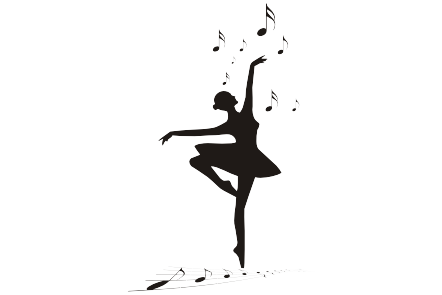 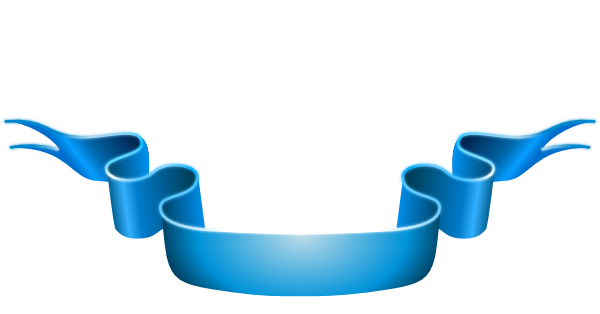 Le Festival de la chanson française :
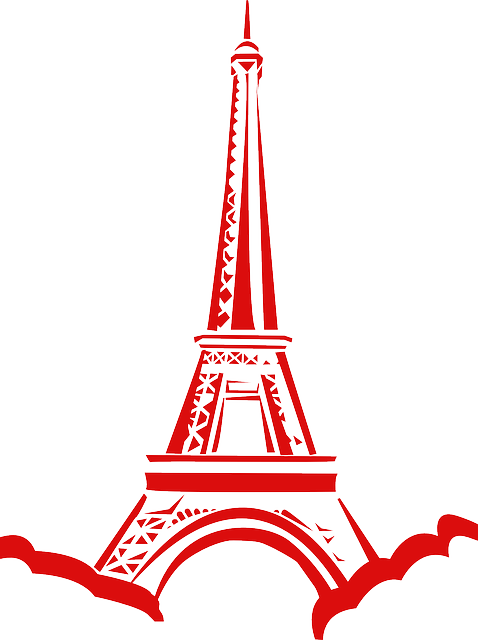 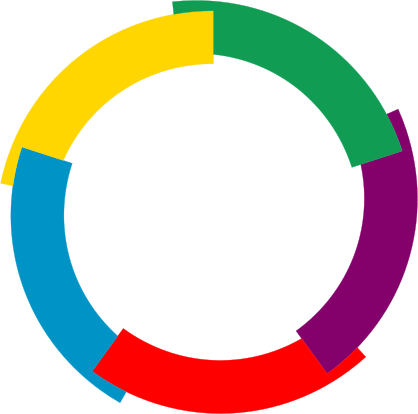 ’’ Je te chante , ma  douce et
                   belle France ’’
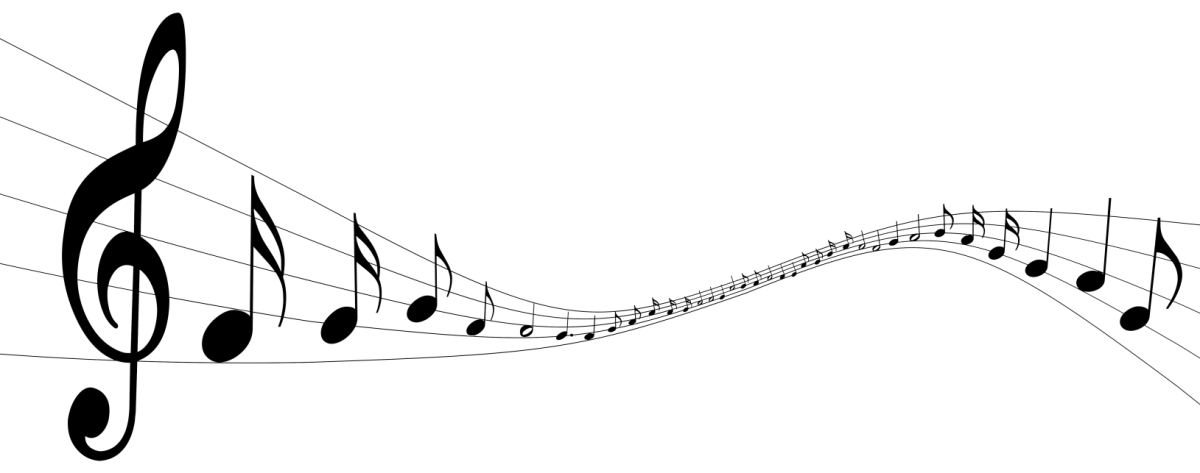 ’’  Je te chante , ma  douce   et
 belle France ’’
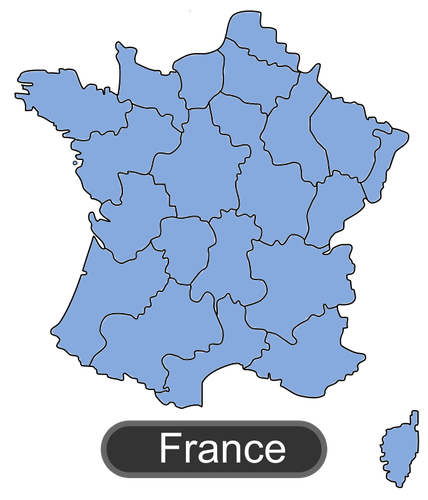 20   Mars – Journée Internationale de la Francophonie
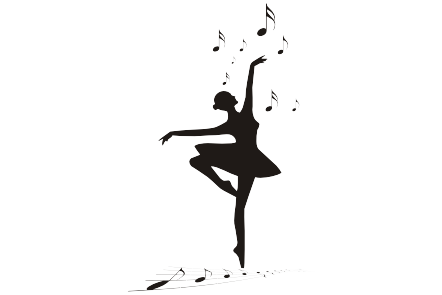 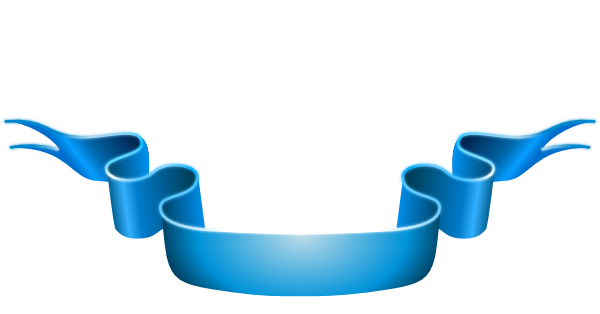 Le Festival de la chanson française :
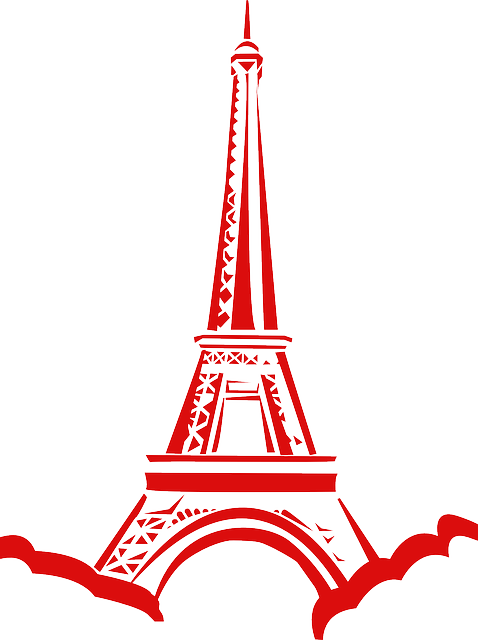 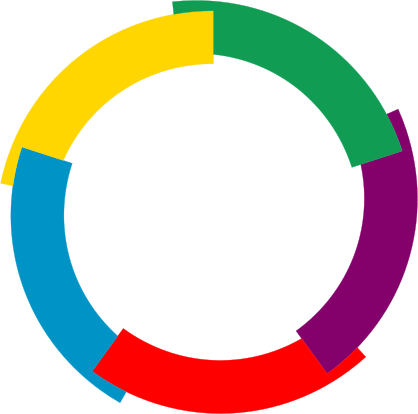 ’’ Je te chante , ma  douce et
                   belle France ’’
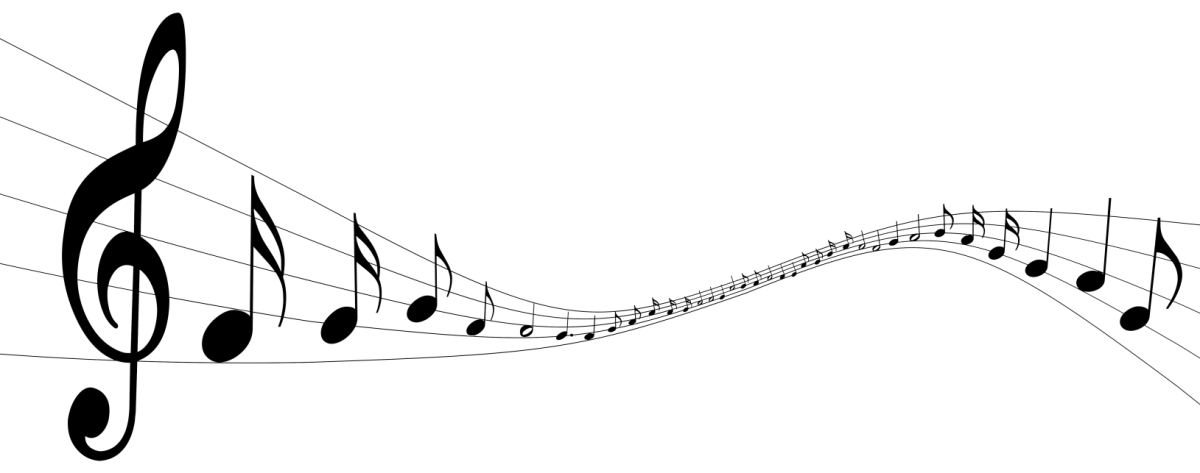 ’’  Je te chante , ma  douce   et
 belle France ’’
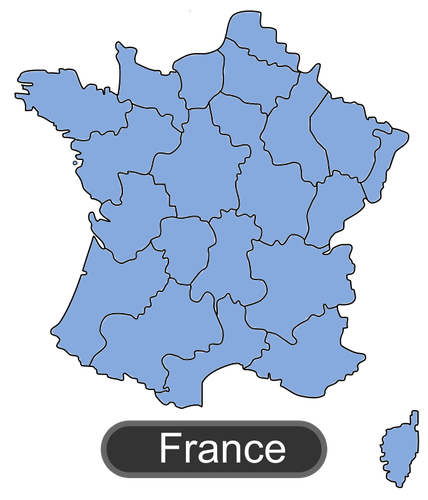 20   Mars – Journée Internationale de la Francophonie
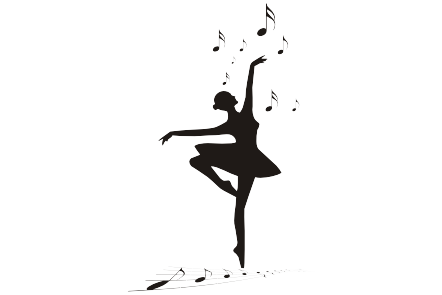 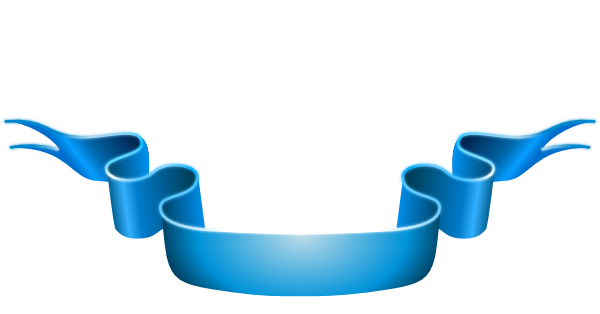 Le Festival de la chanson française :
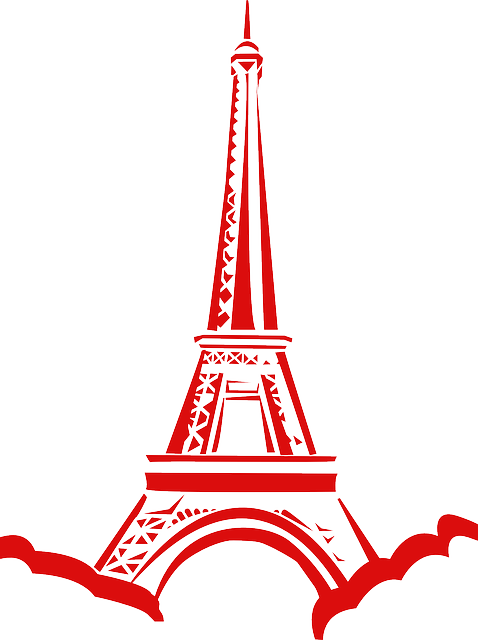 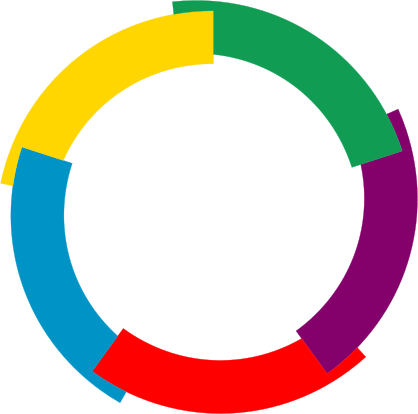 ’’ Je te chante , ma  douce et
                   belle France ’’
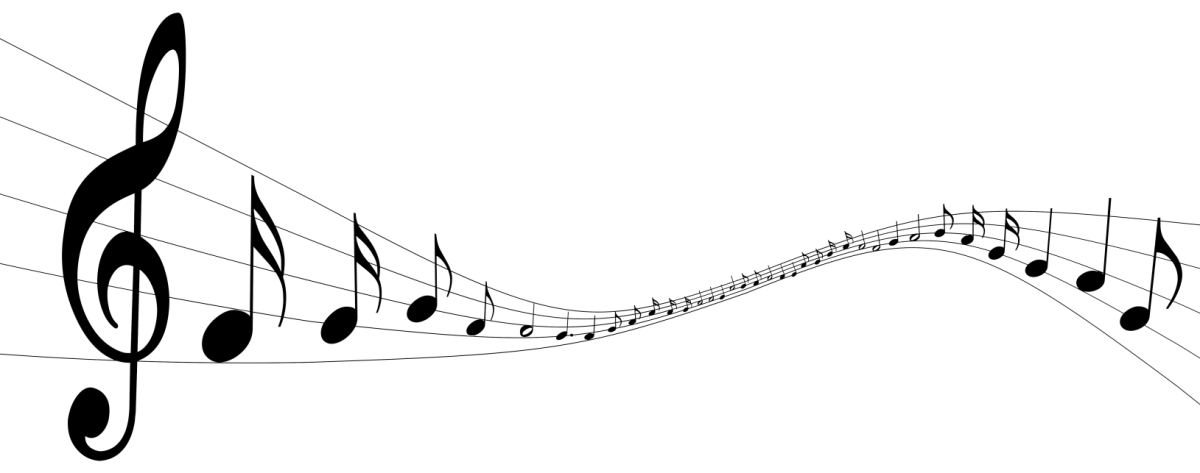 ’’  Je te chante , ma  douce   et
 belle France ’’
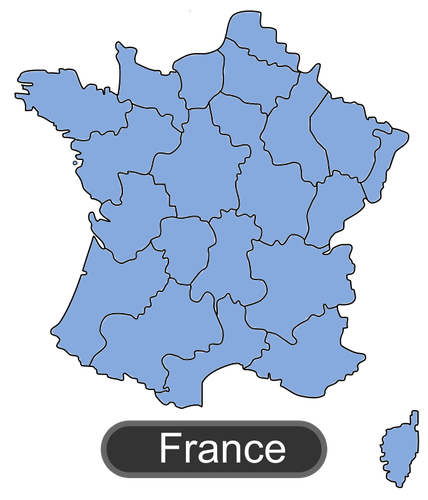 20   Mars – Journée Internationale de la Francophonie
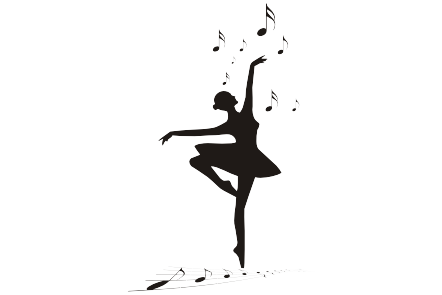 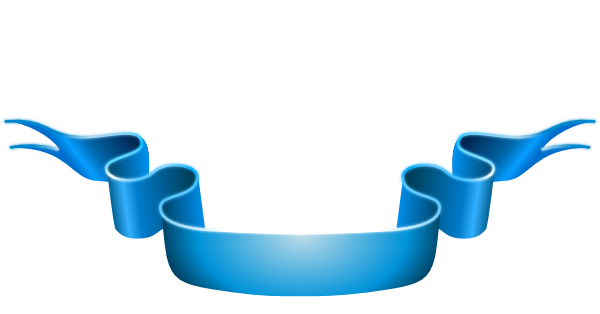 Le Festival de la chanson française :
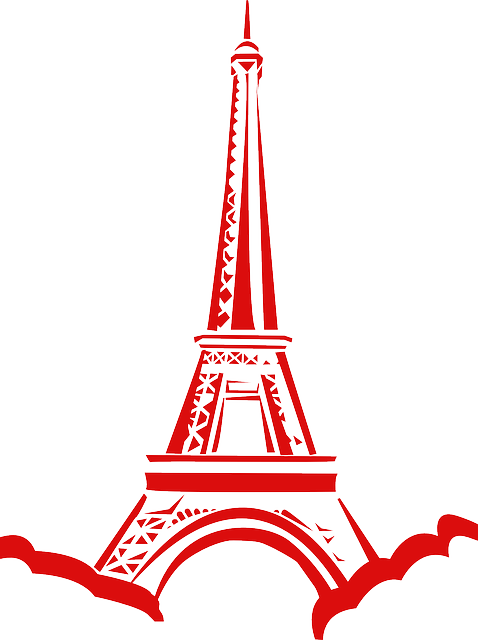 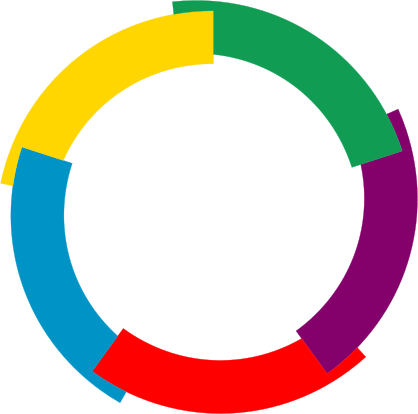 ’’ Je te chante , ma  douce et
                   belle France ’’
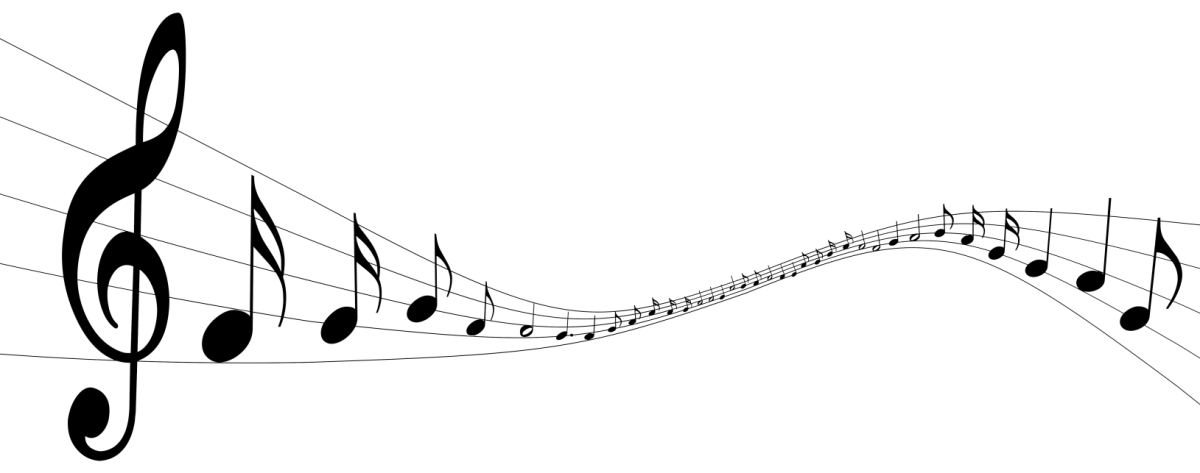 ’’  Je te chante , ma  douce   et
 belle France ’’
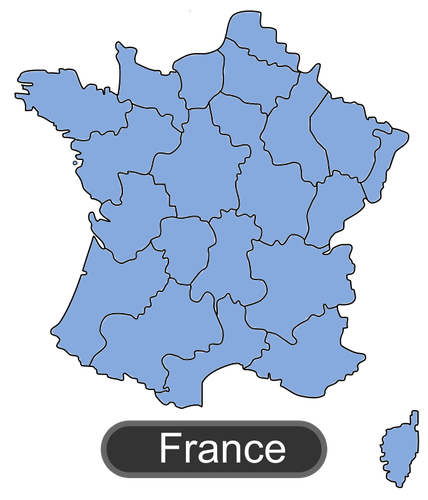 20   Mars – Journée Internationale de la Francophonie
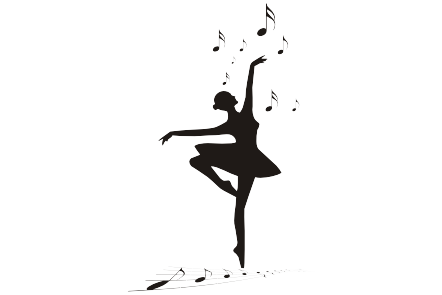 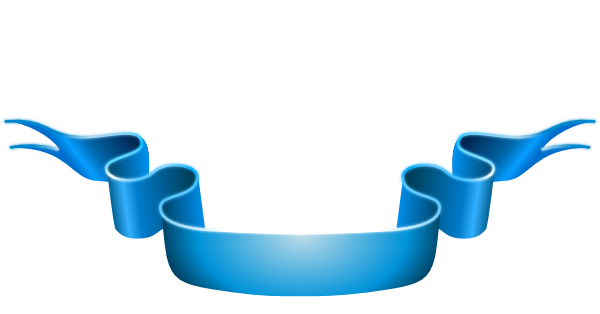 Le Festival de la chanson française :
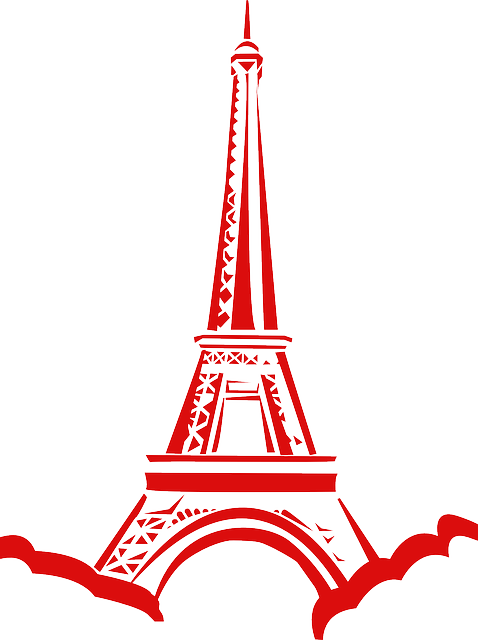 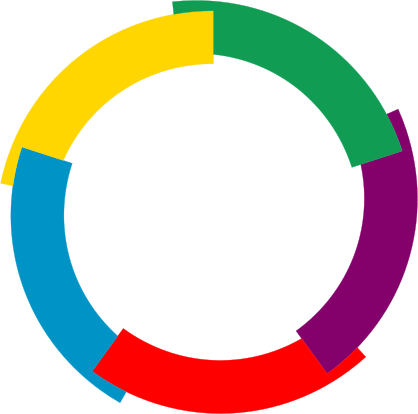 ’’ Je te chante , ma  douce et
                   belle France ’’
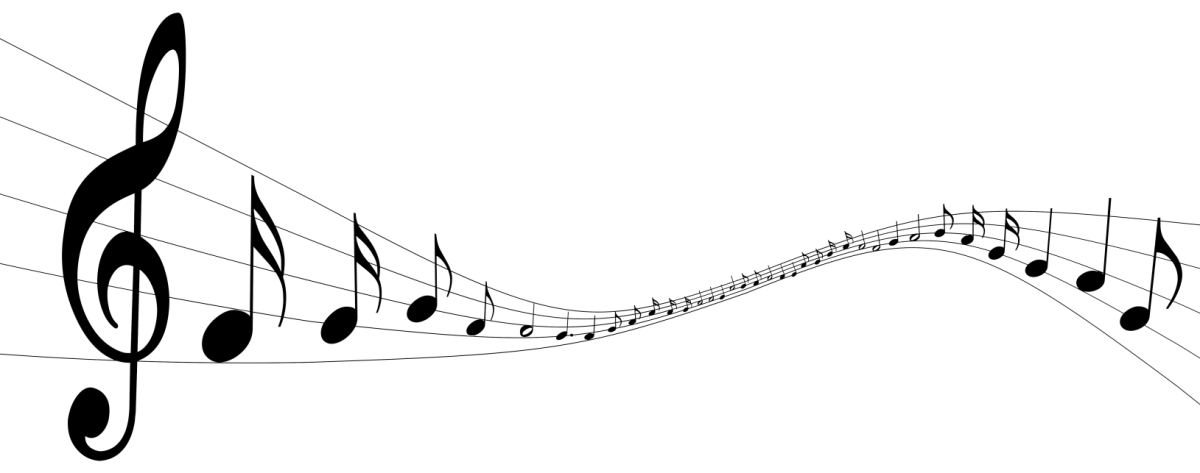 ’’  Je te chante , ma  douce   et
 belle France ’’
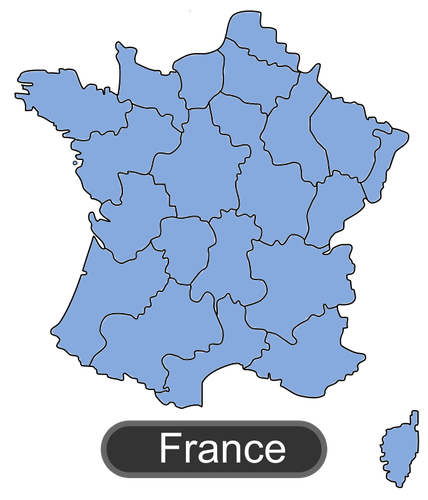 20   Mars – Journée Internationale de la Francophonie
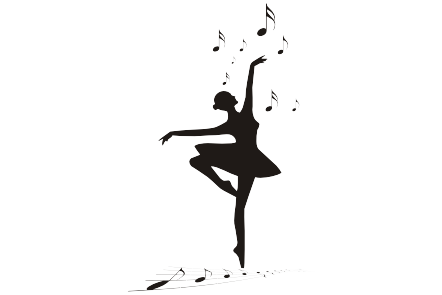 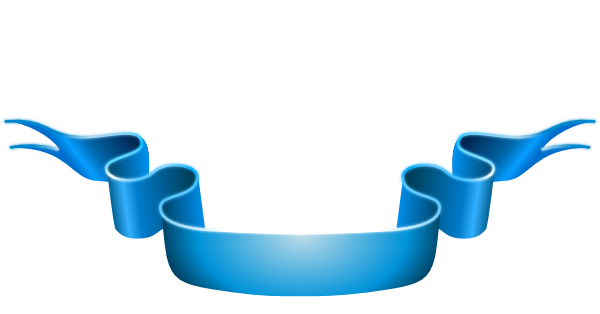 Le Festival de la chanson française :
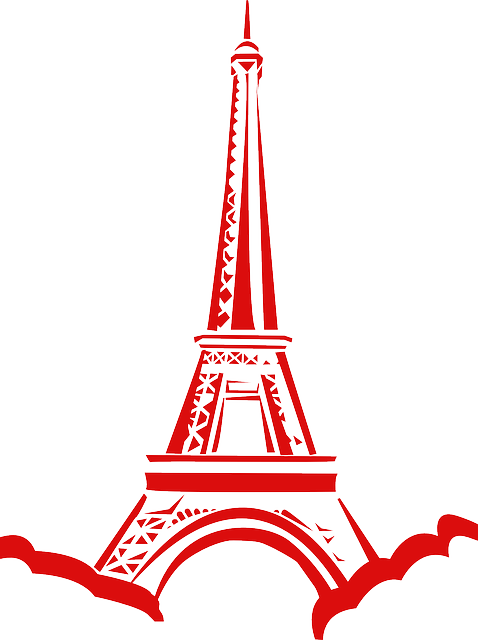 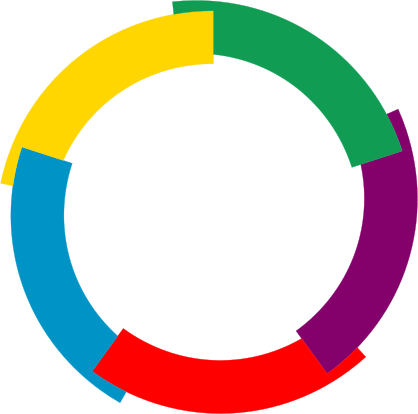 ’’ Je te chante , ma  douce et
                   belle France ’’
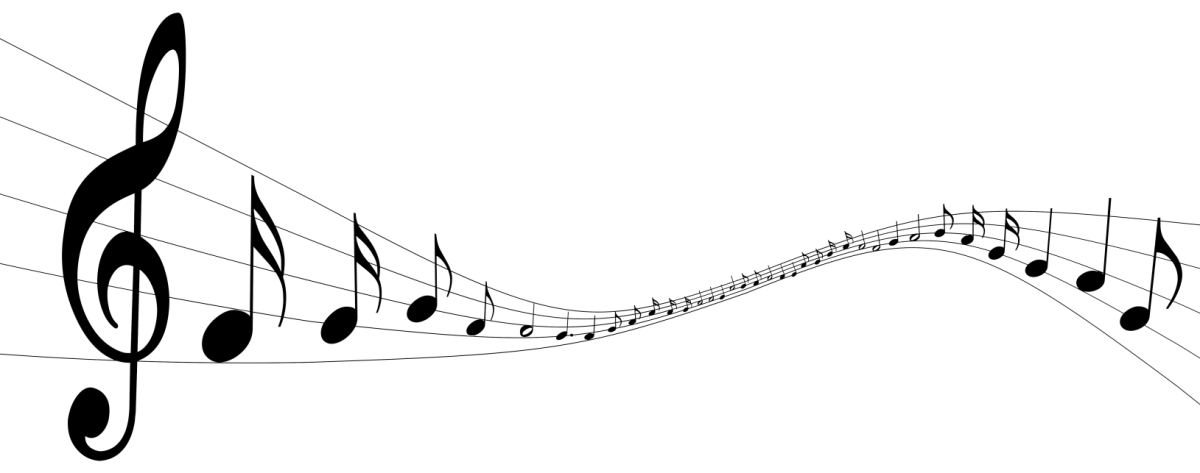 ’’  Je te chante , ma  douce   et
 belle France ’’
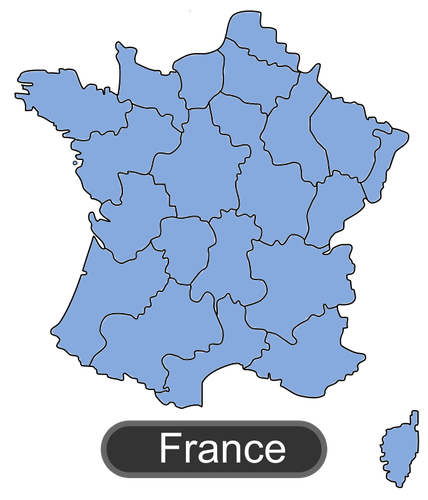 20   Mars – Journée Internationale de la Francophonie
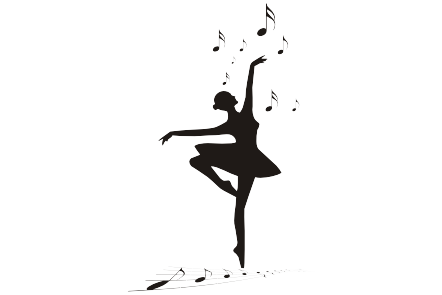 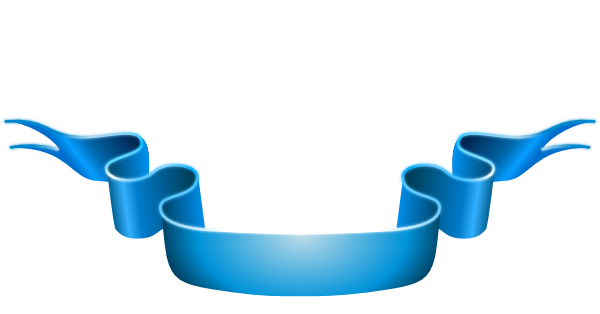 Le Festival de la chanson française :
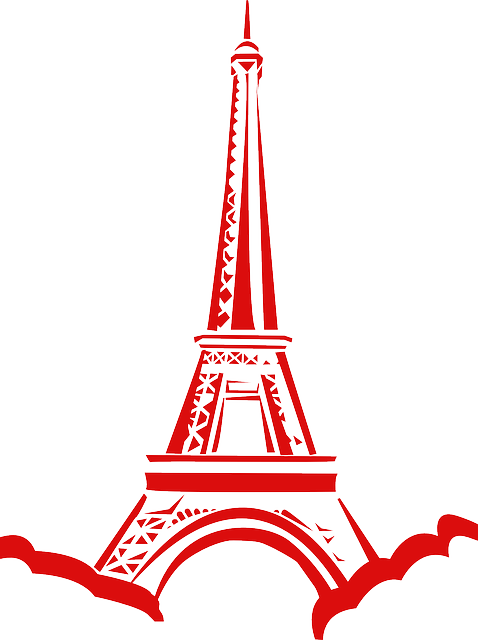 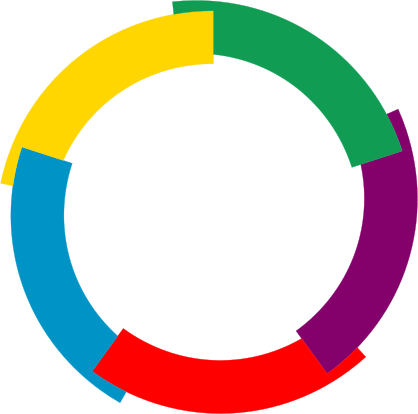 ’’ Je te chante , ma  douce et
                   belle France ’’
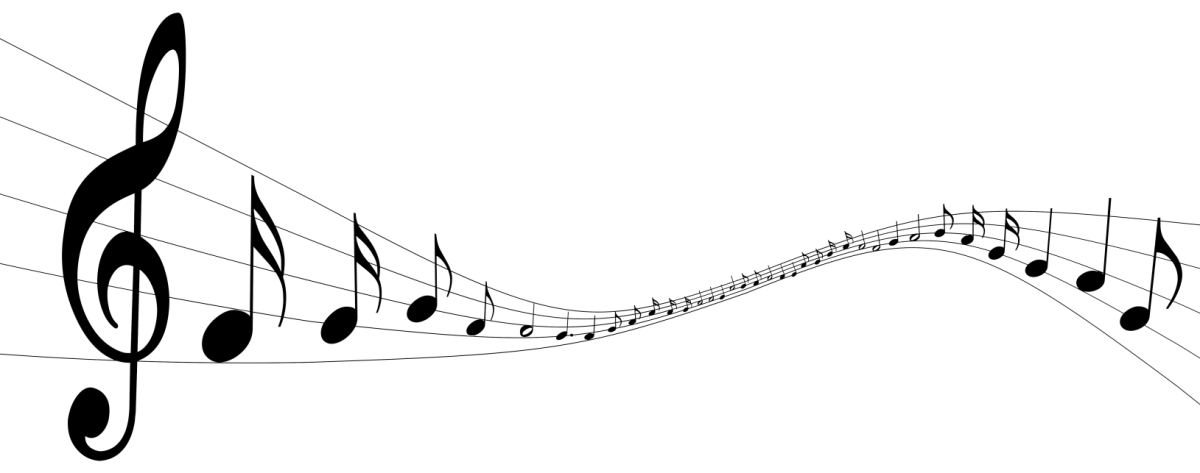 ’’  Je te chante , ma  douce   et
 belle France ’’
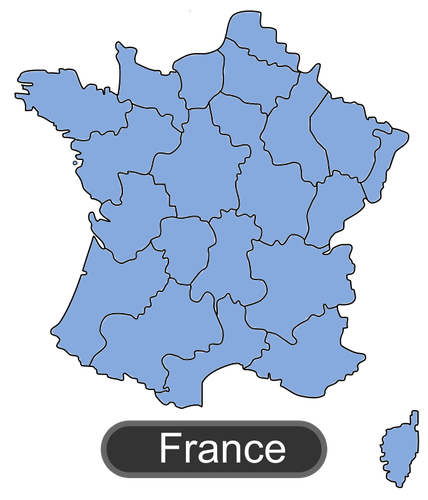 20   Mars – Journée Internationale de la Francophonie
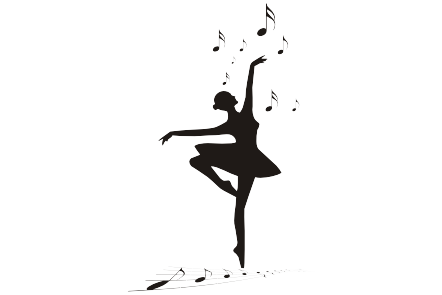 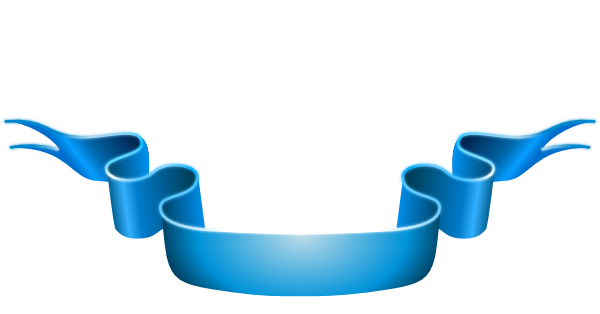 Le Festival de la chanson française :
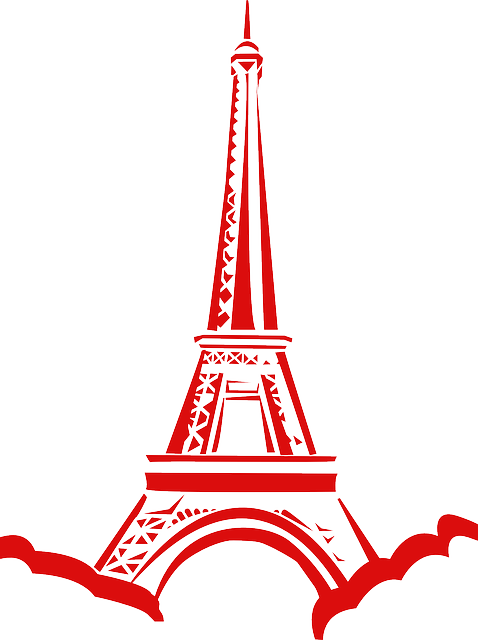 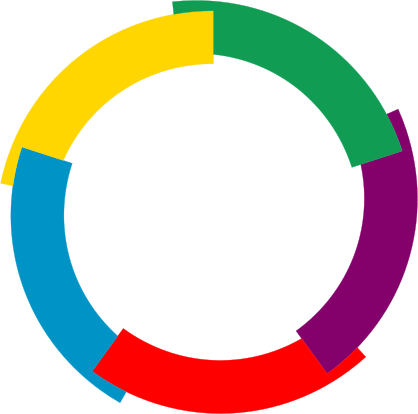 ’’ Je te chante , ma  douce et
                   belle France ’’
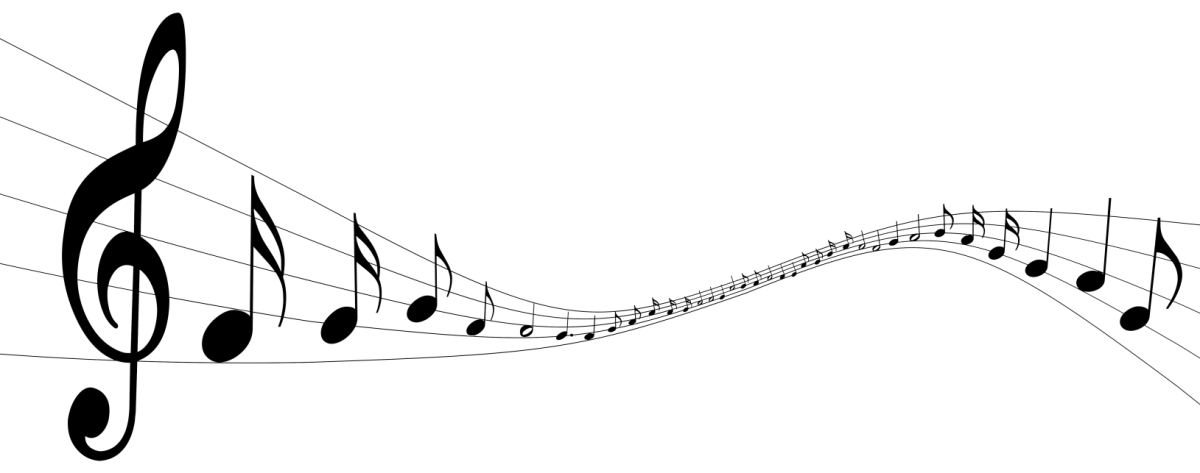 ’’  Je te chante , ma  douce   et
 belle France ’’
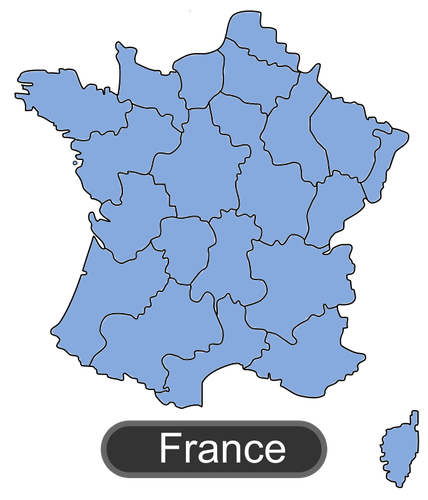 20   Mars – Journée Internationale de la Francophonie
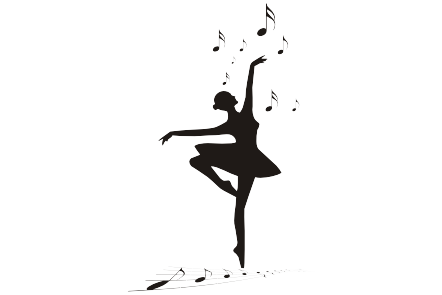 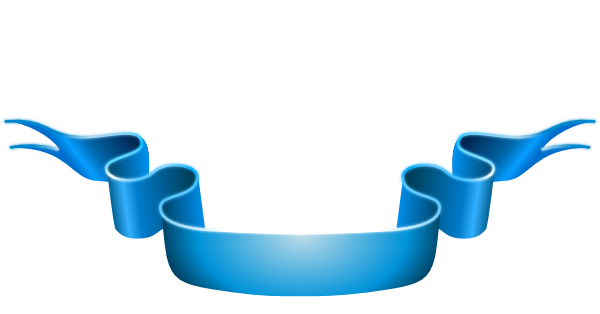 Le Festival de la chanson française :
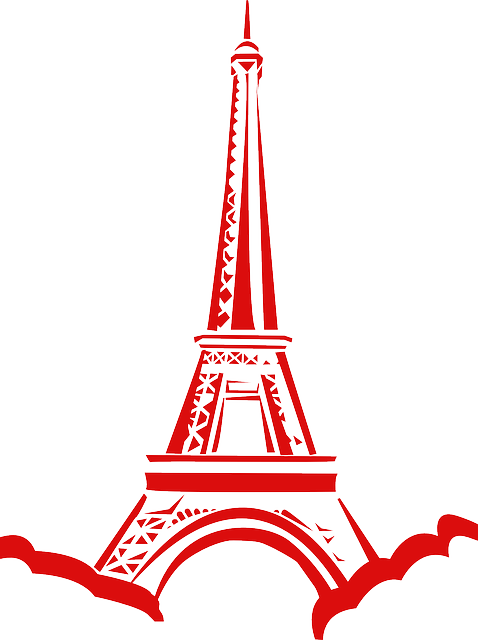 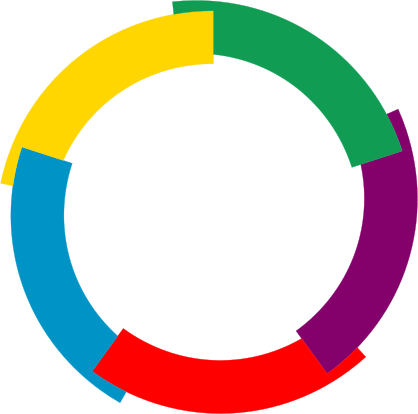 ’’ Je te chante , ma  douce et
                   belle France ’’
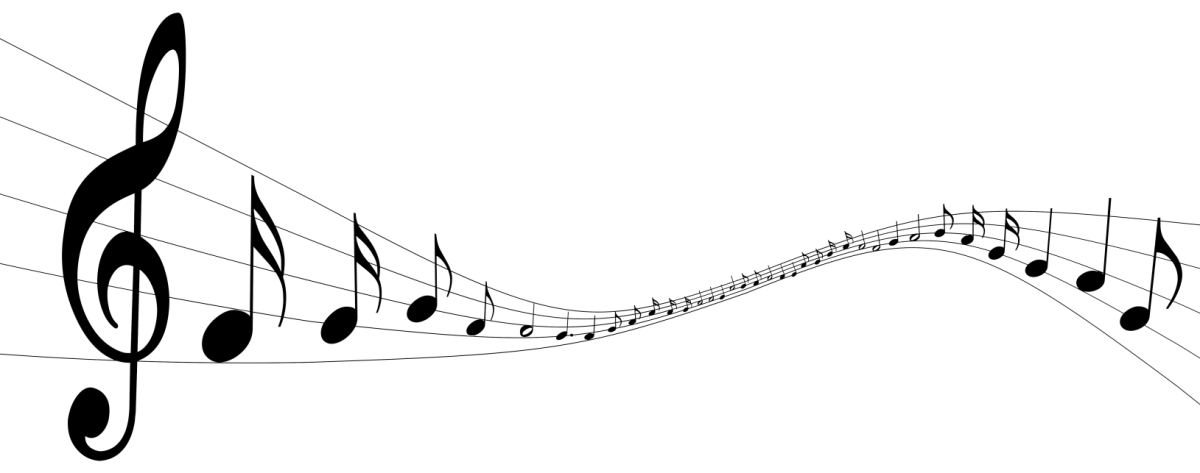 ’’  Je te chante , ma  douce   et
 belle France ’’
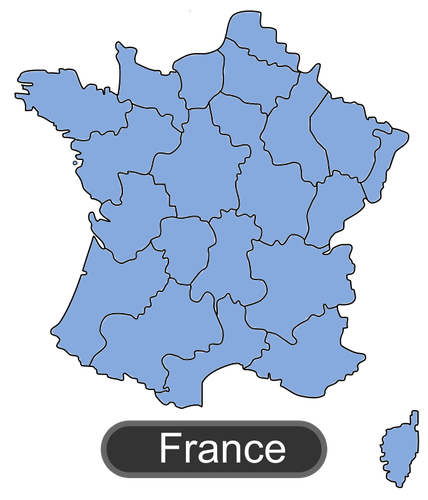 20   Mars – Journée Internationale de la Francophonie
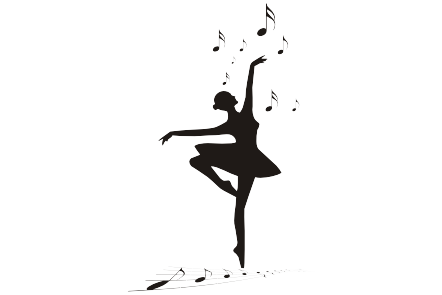 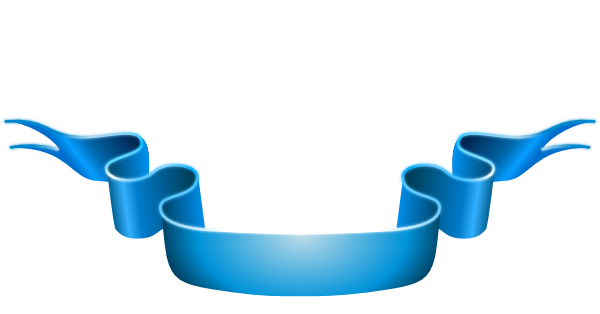 Le Festival de la chanson française :
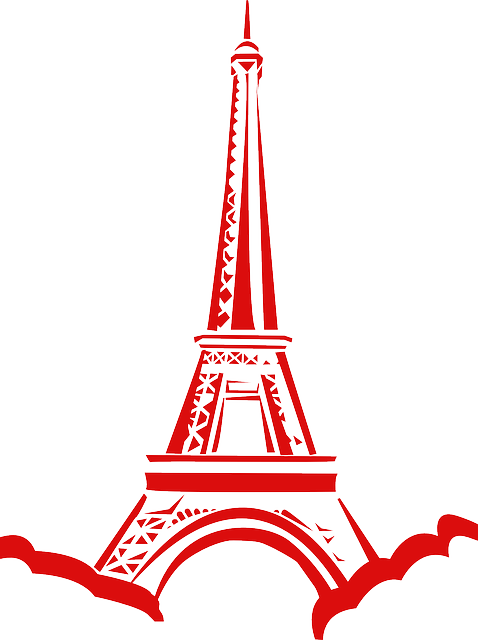 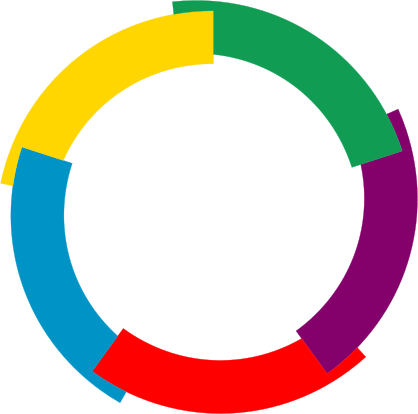 ’’ Je te chante , ma  douce et
                   belle France ’’
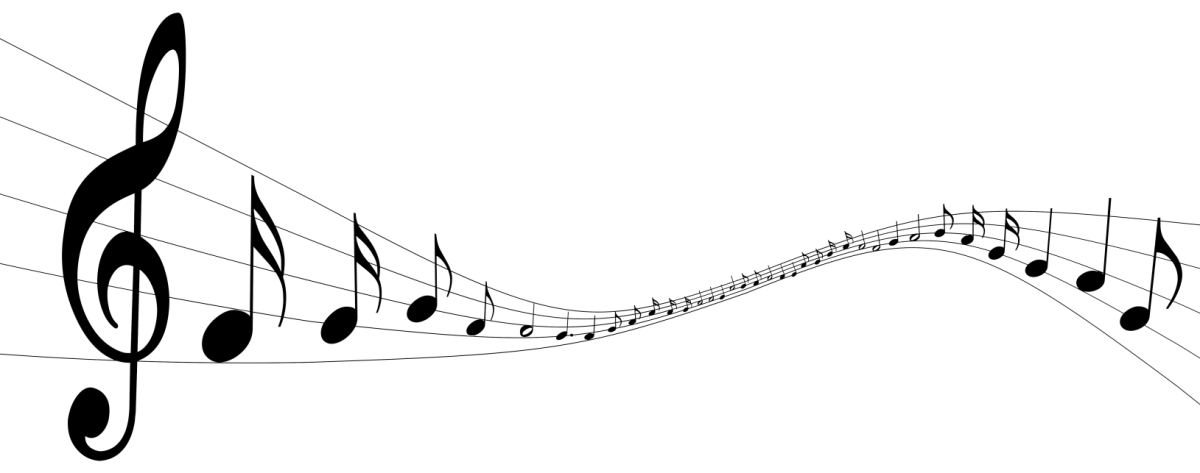